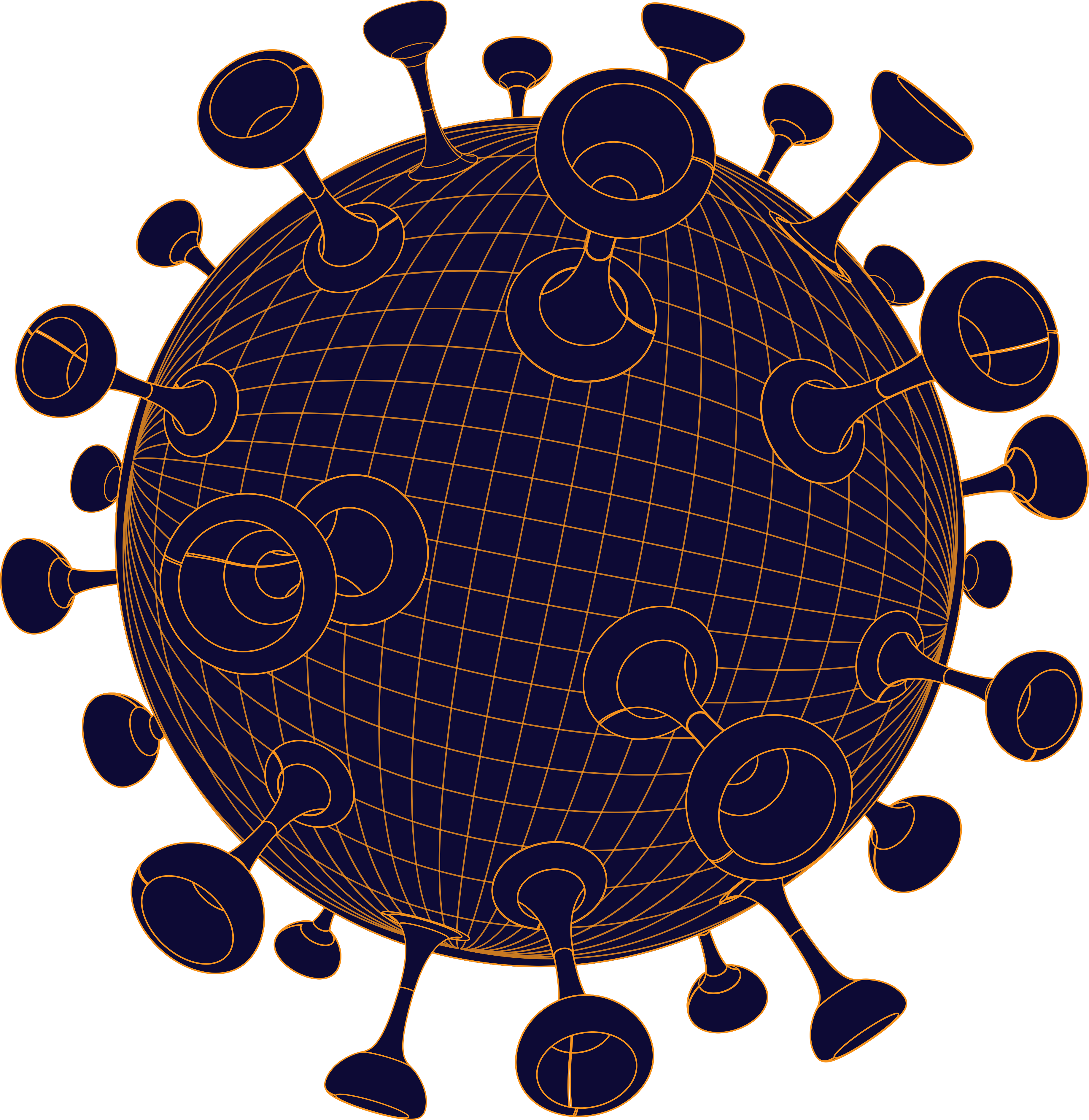 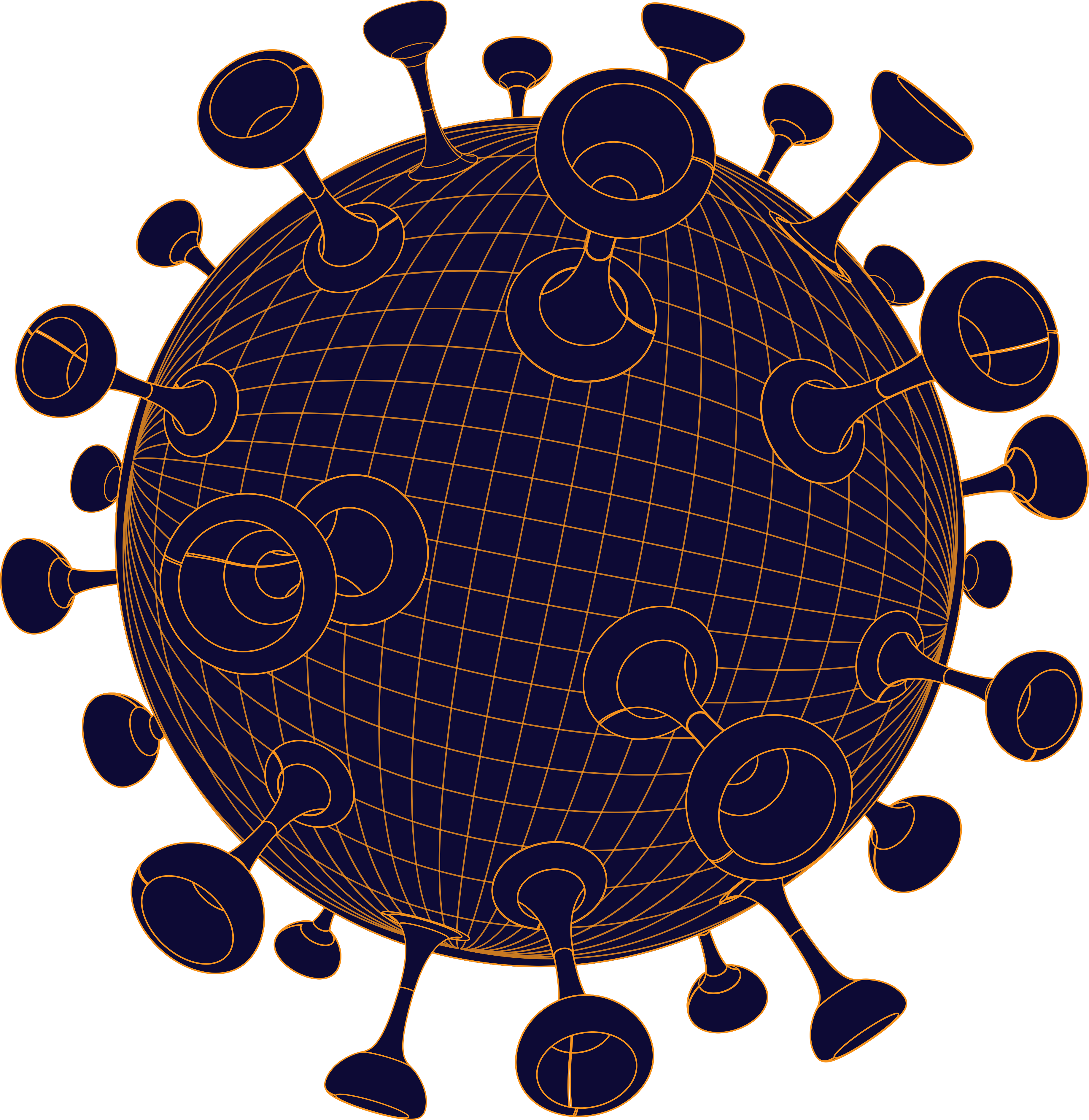 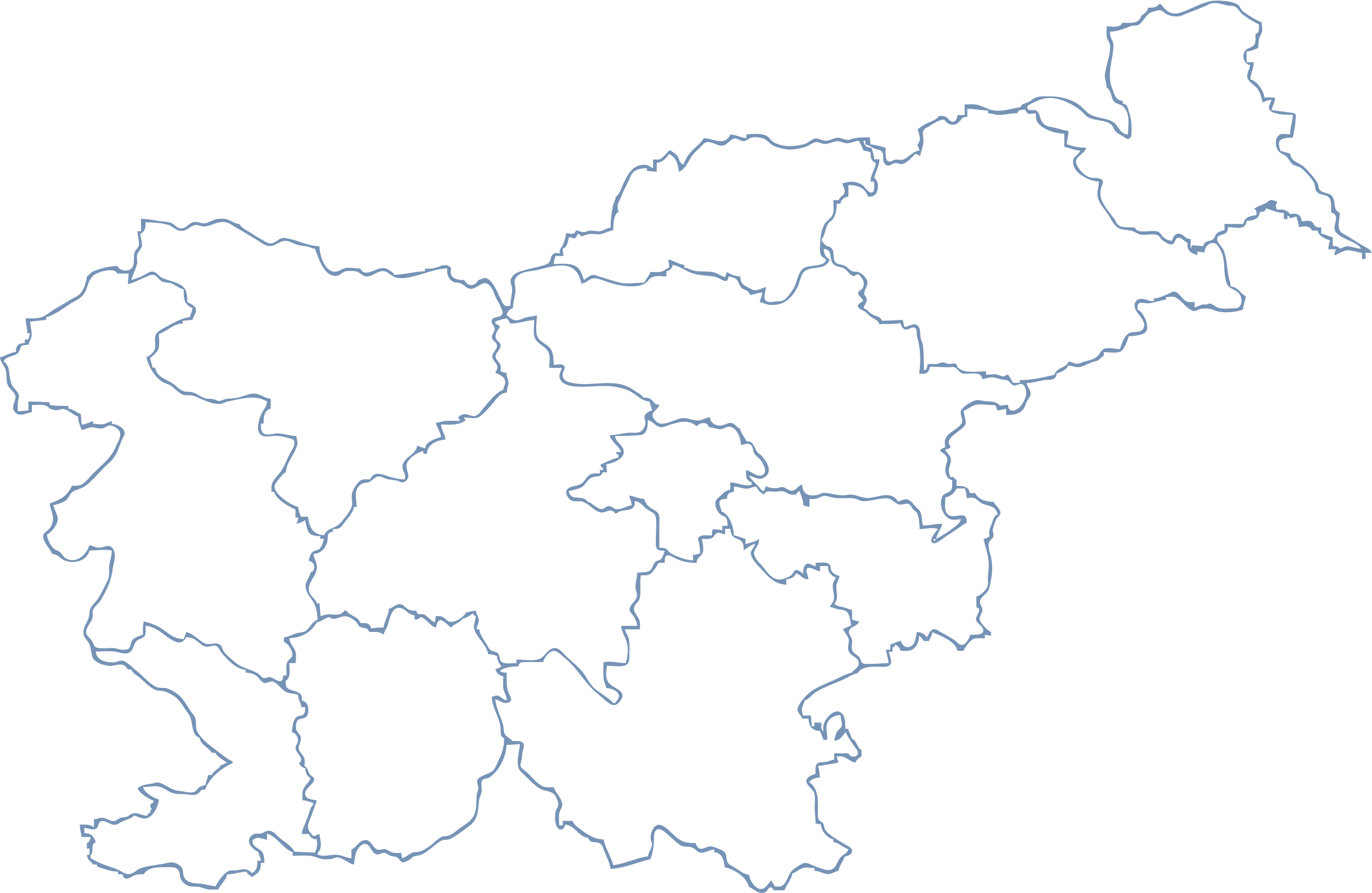 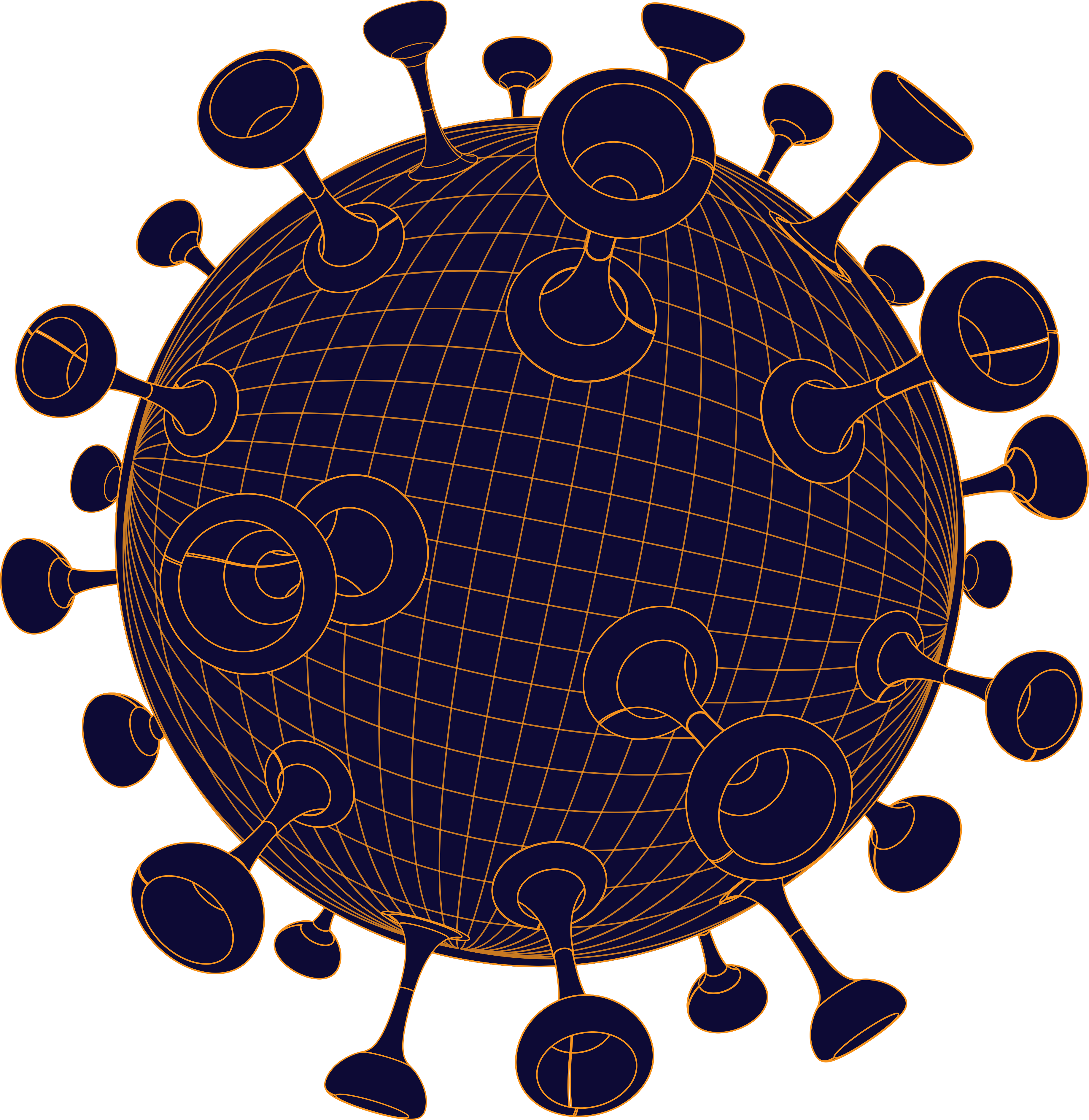 NAČRT CEPLJENJA V SLOVENIJI
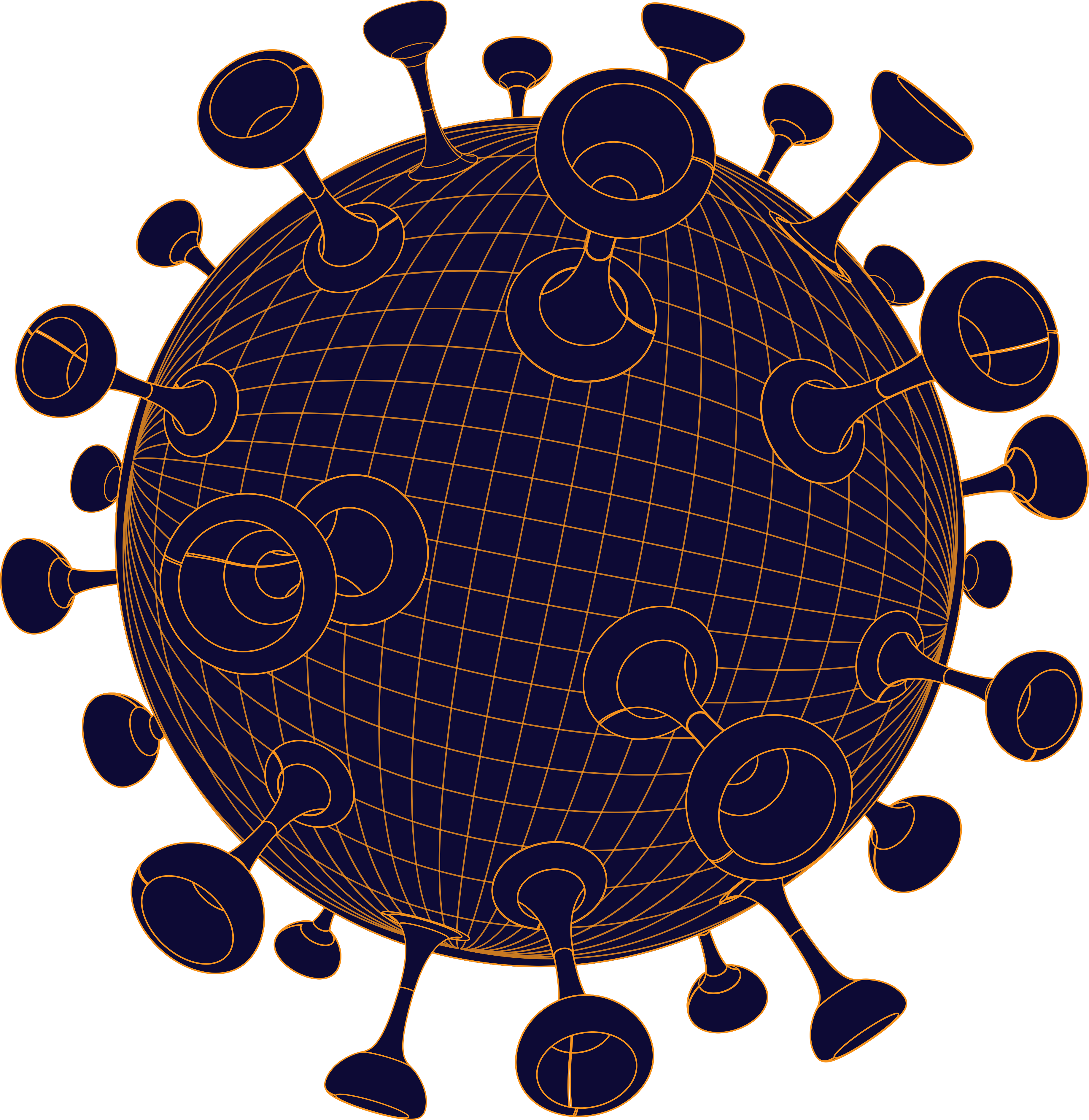 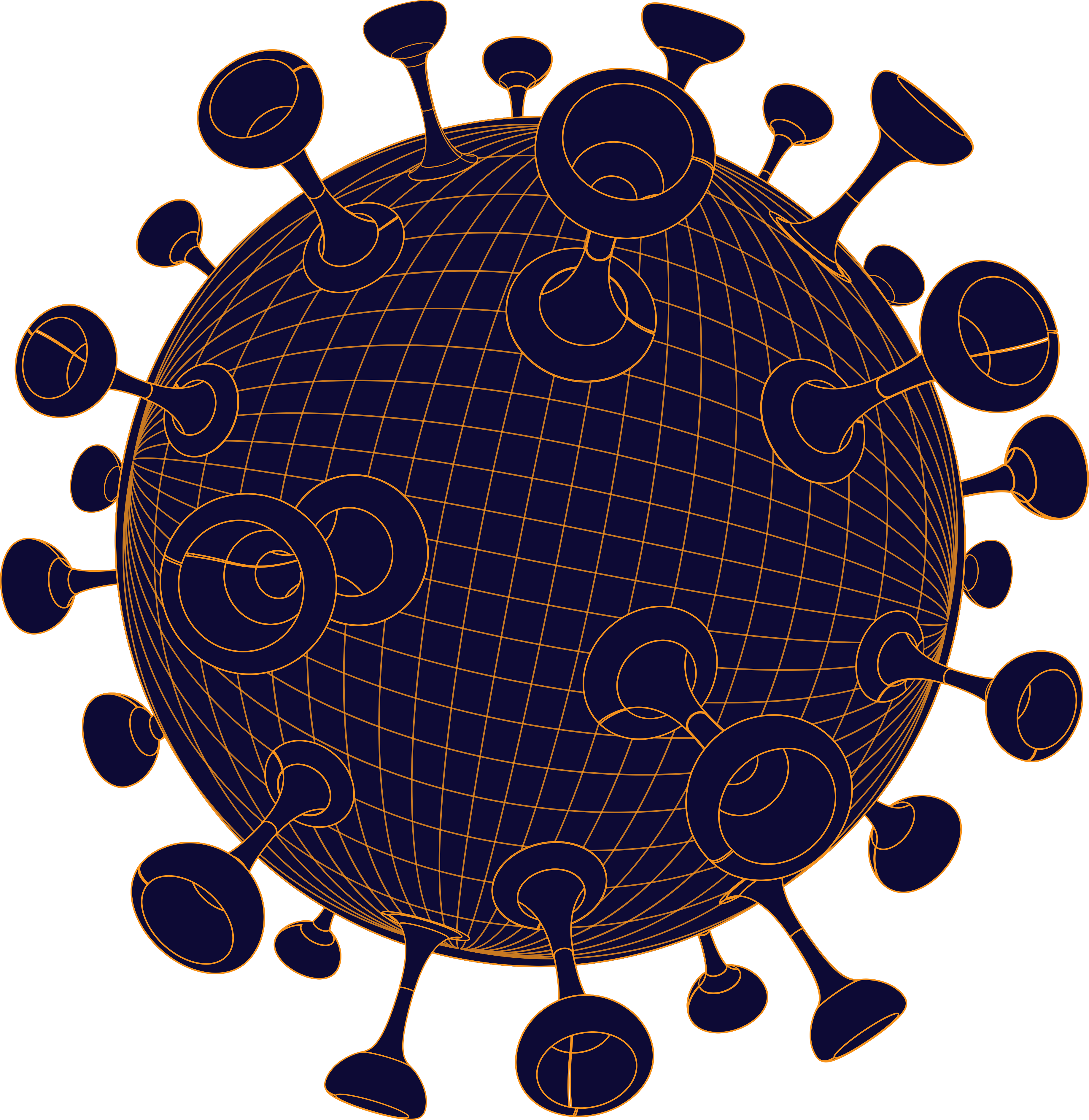 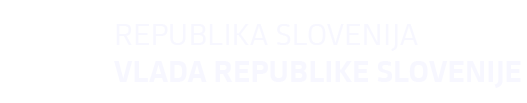 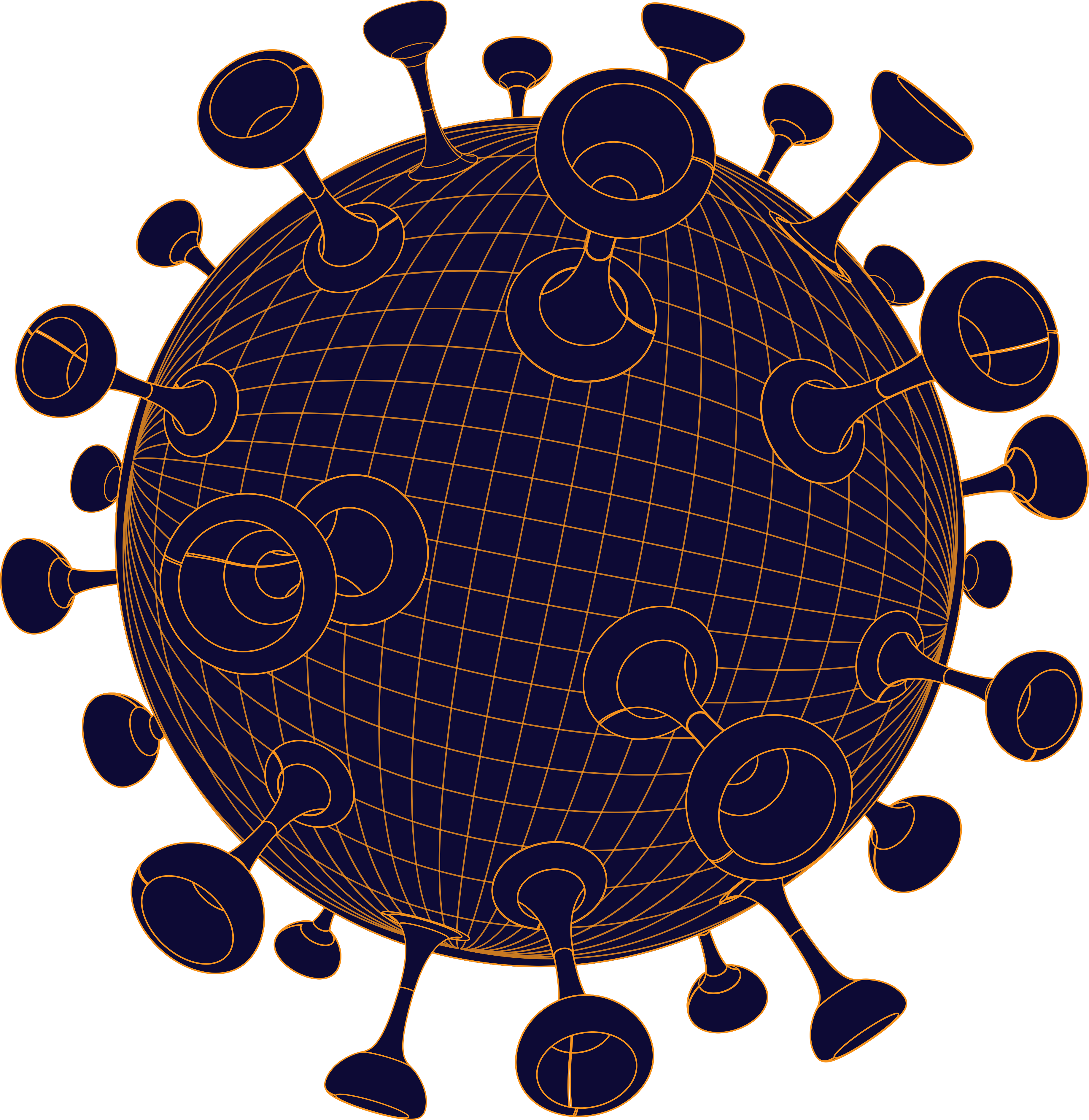 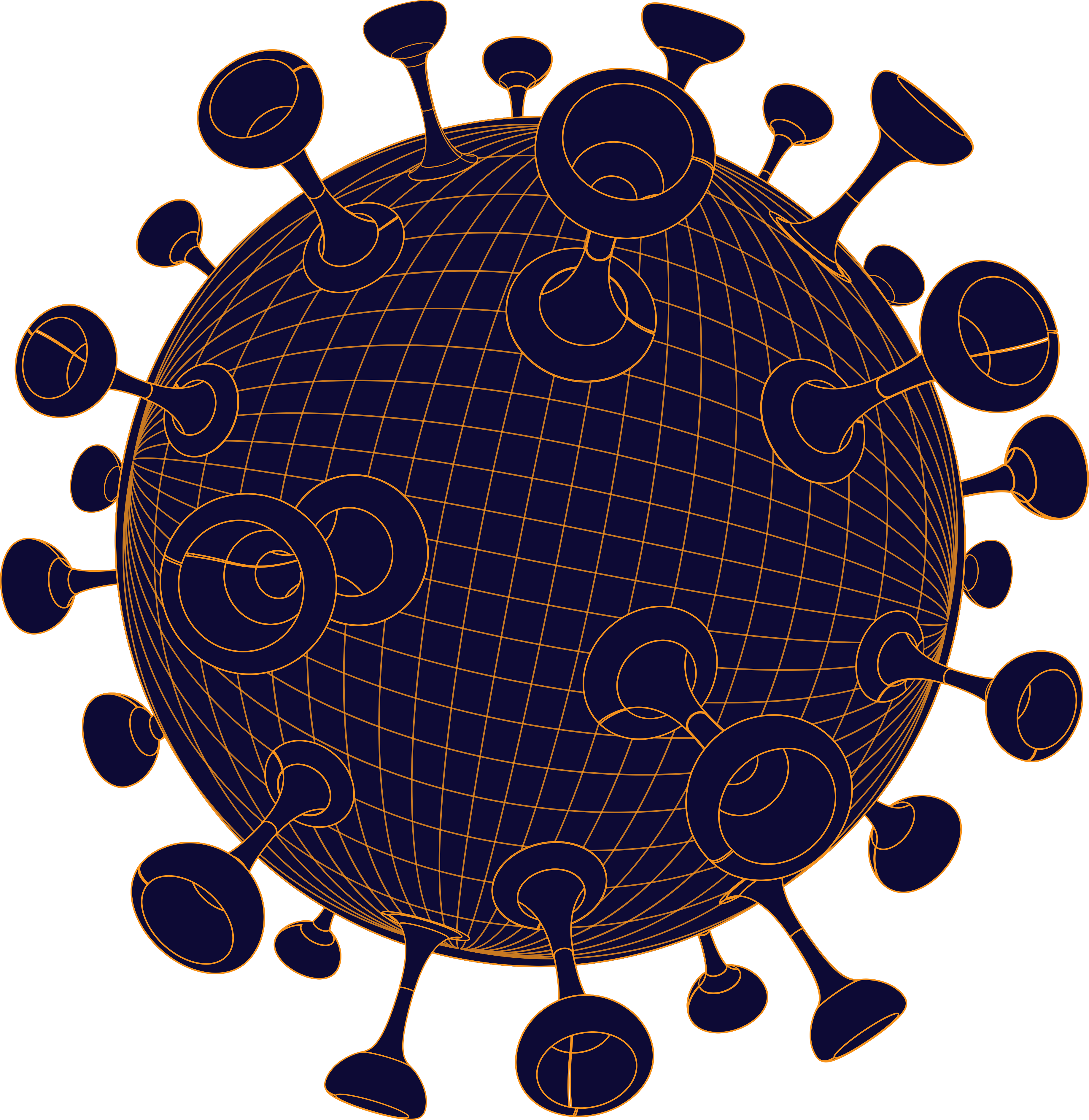 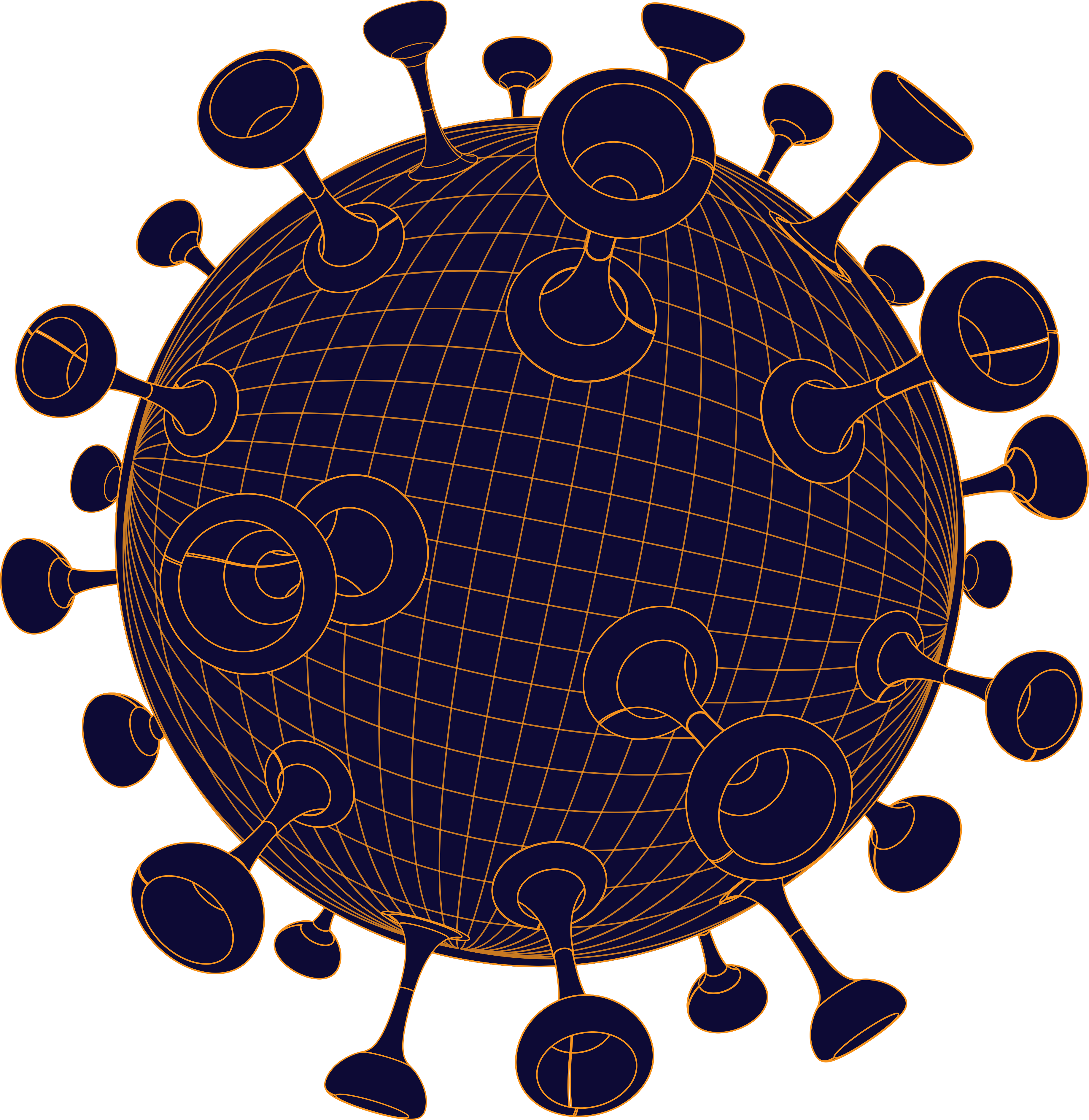 NALEZLJIVE BOLEZNI IN CEPLJENJE
-NALEZLJIVE BOLEZNI SO BILE V PRETEKLOSTI POGOSTO RAZLOG ZA VELIKO ŠTEVILO UMRLIH (KUGA)

-PREVENTIVNI ZAŠČITNI UKREPI SO NUJNI V VSEH OKOLJIH, KER PREPREČUJEJO PRENOS MIKROORGANIZMA.(UMIVANJE ROK)

-Z UPORABO CEPIV SMO JIH ZAČELI USPEŠNO PREMAGOVATI(ČRNE KOZE)

-TUDI DANES SMO PRI SOOČENJU Z VIRUSOM SARS-COV-2 RAZVILI SODOBNA UČINKOVITA CEPIVA, KI NAS LAHKO ZAŠČITIJO PRED OKUŽBO.

-Ob tem ne smemo pozabiti na nefarmakološke ukrepe( maske, umivanje rok, razkuževanje, higiena kihanja, kašljanja itd.)
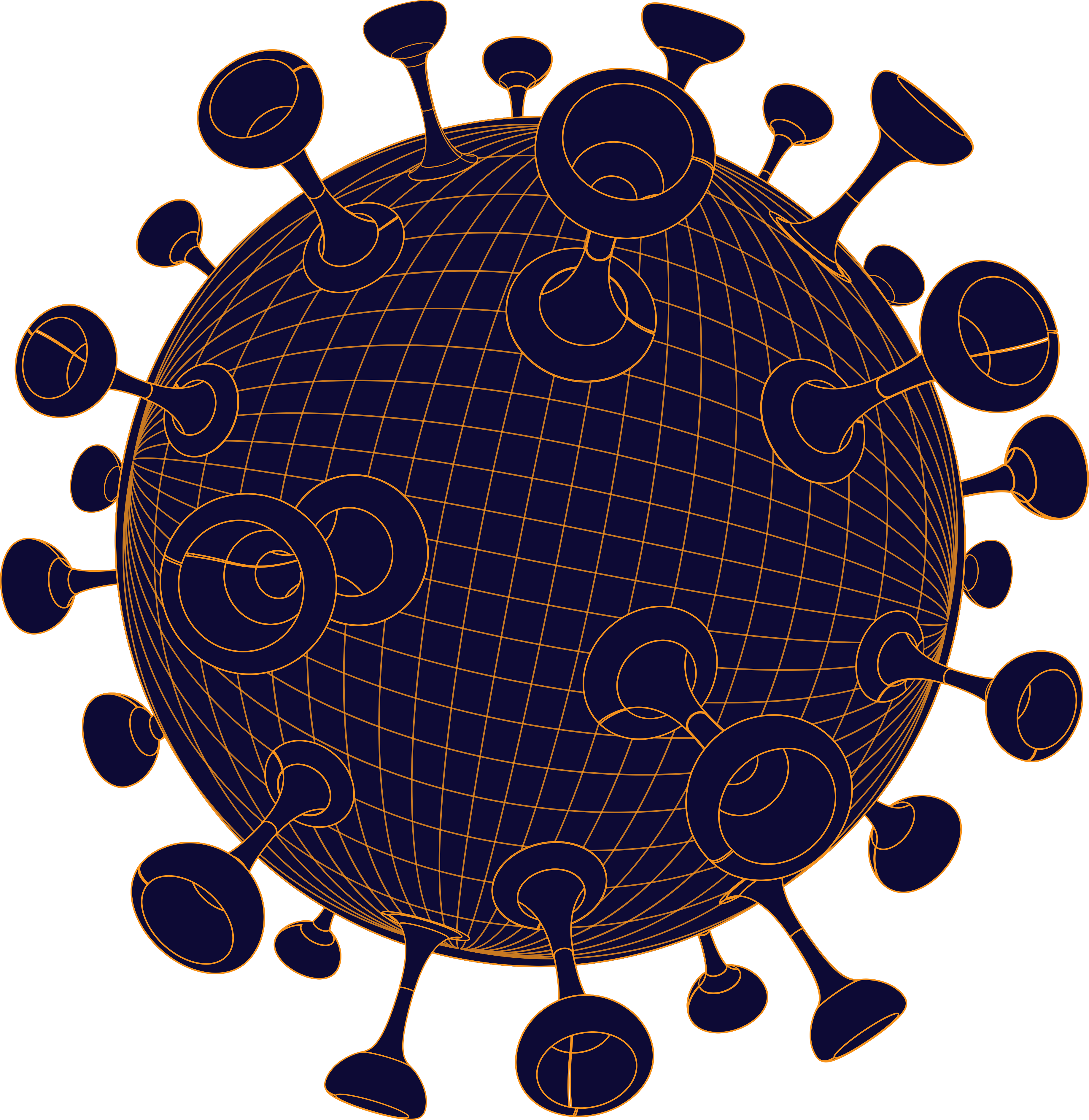 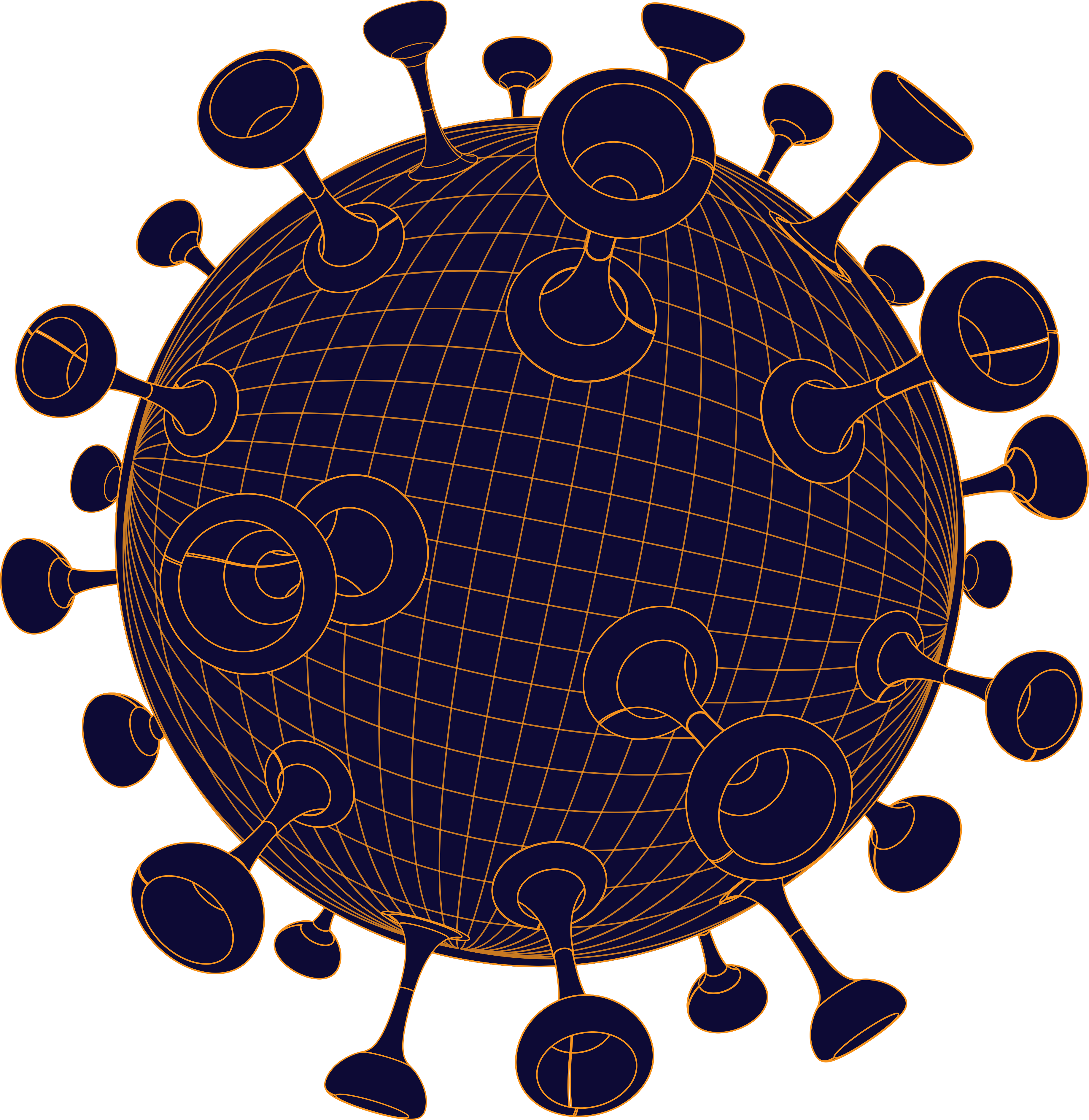 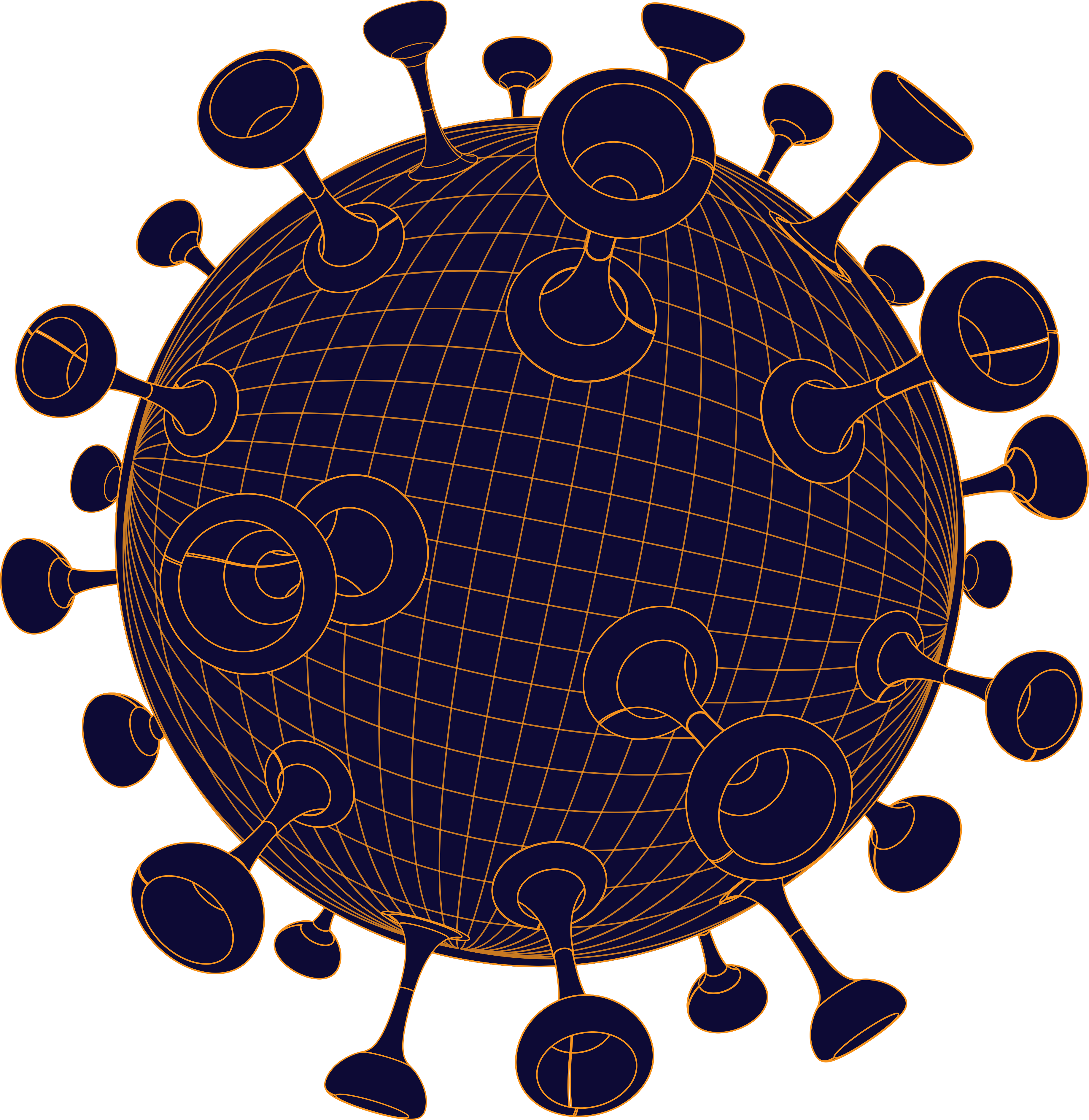 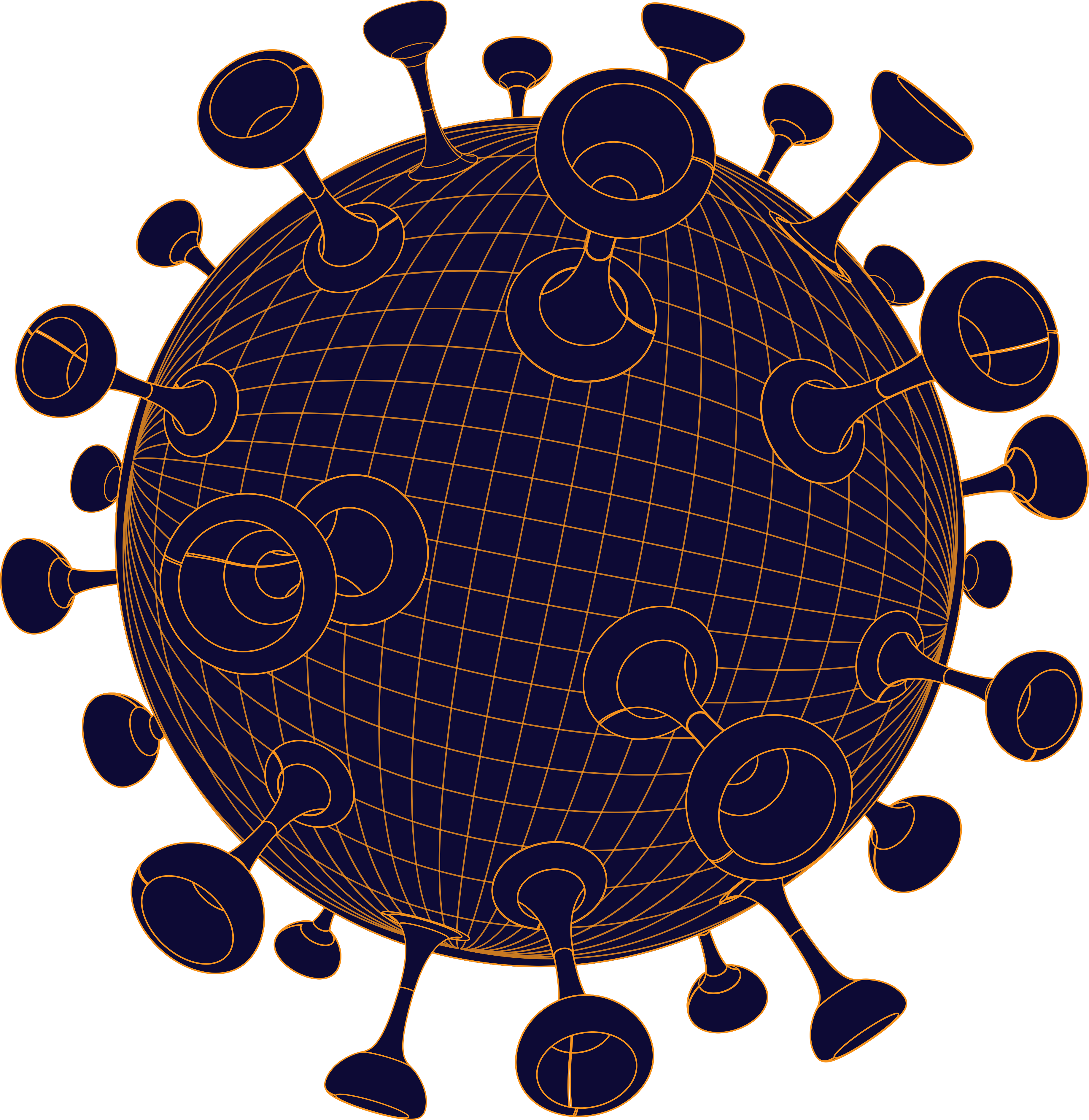 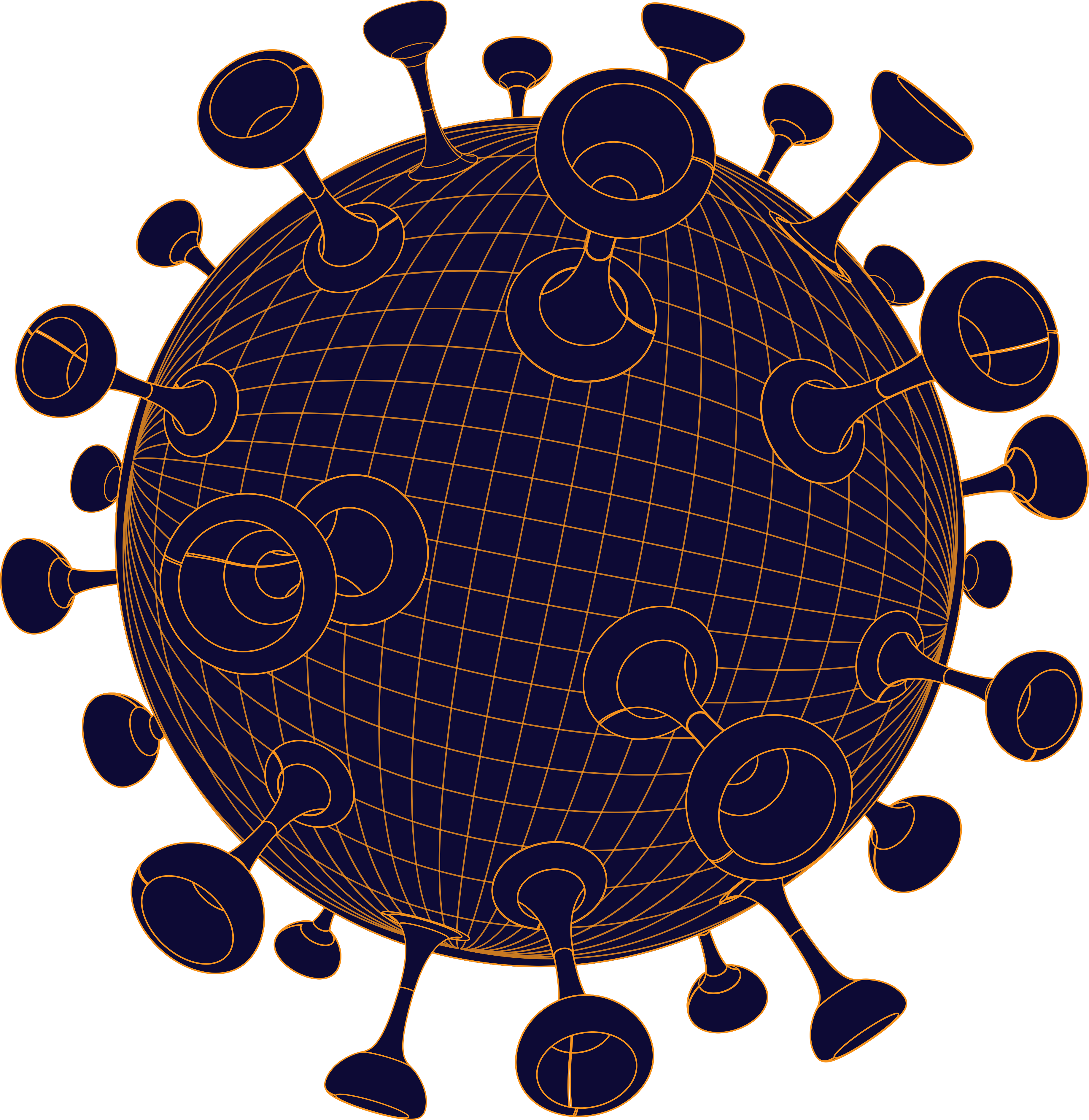 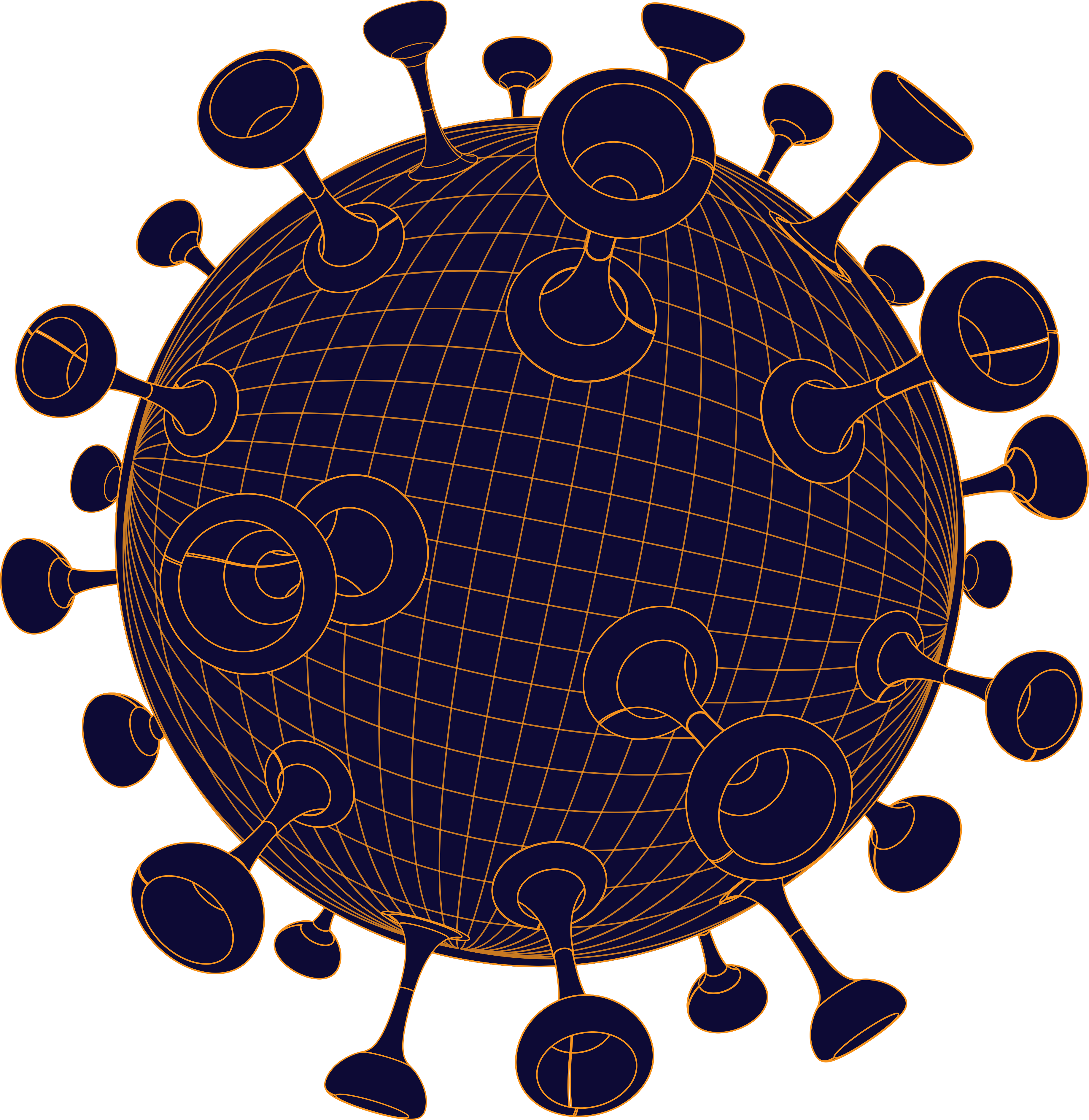 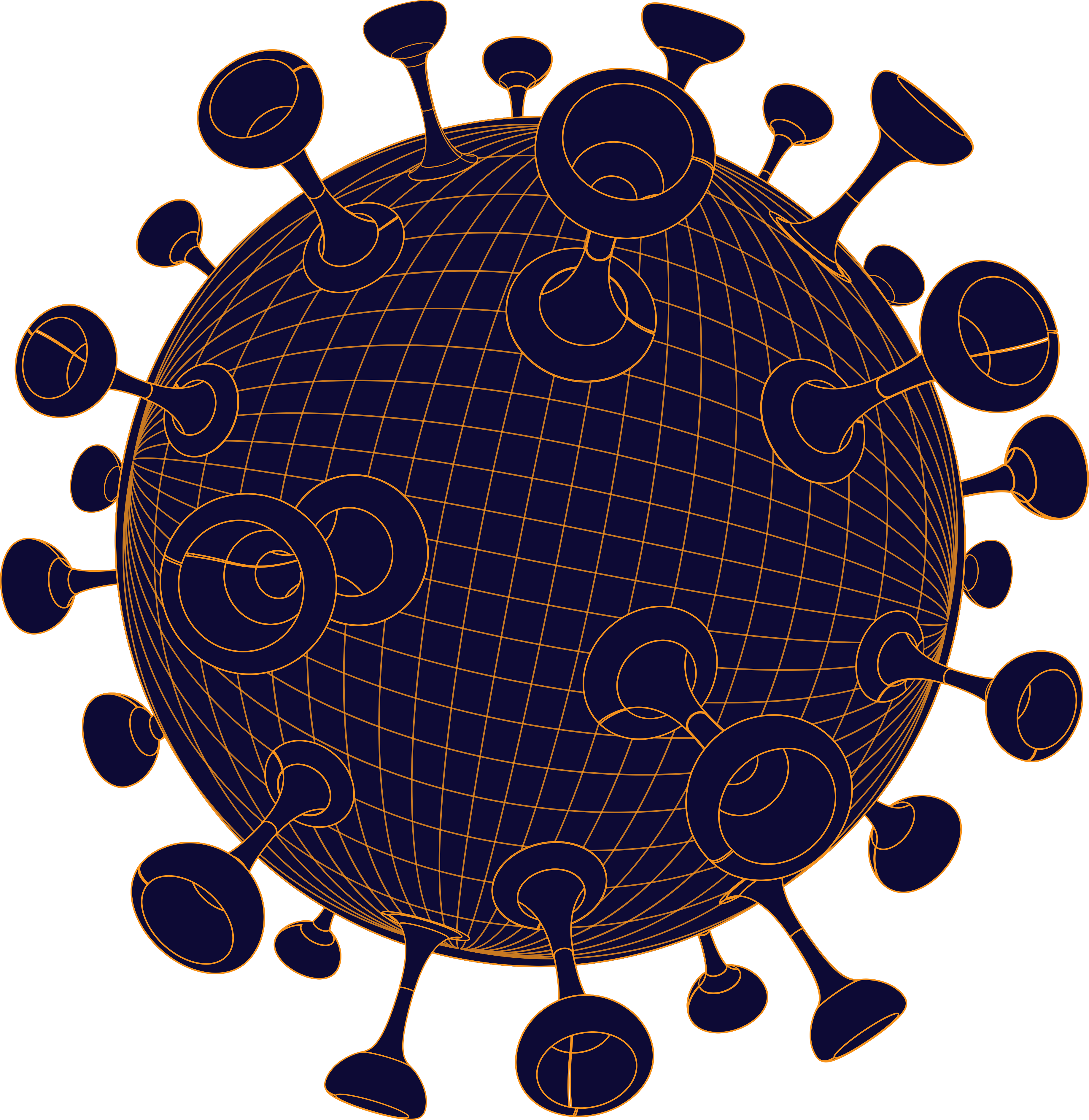 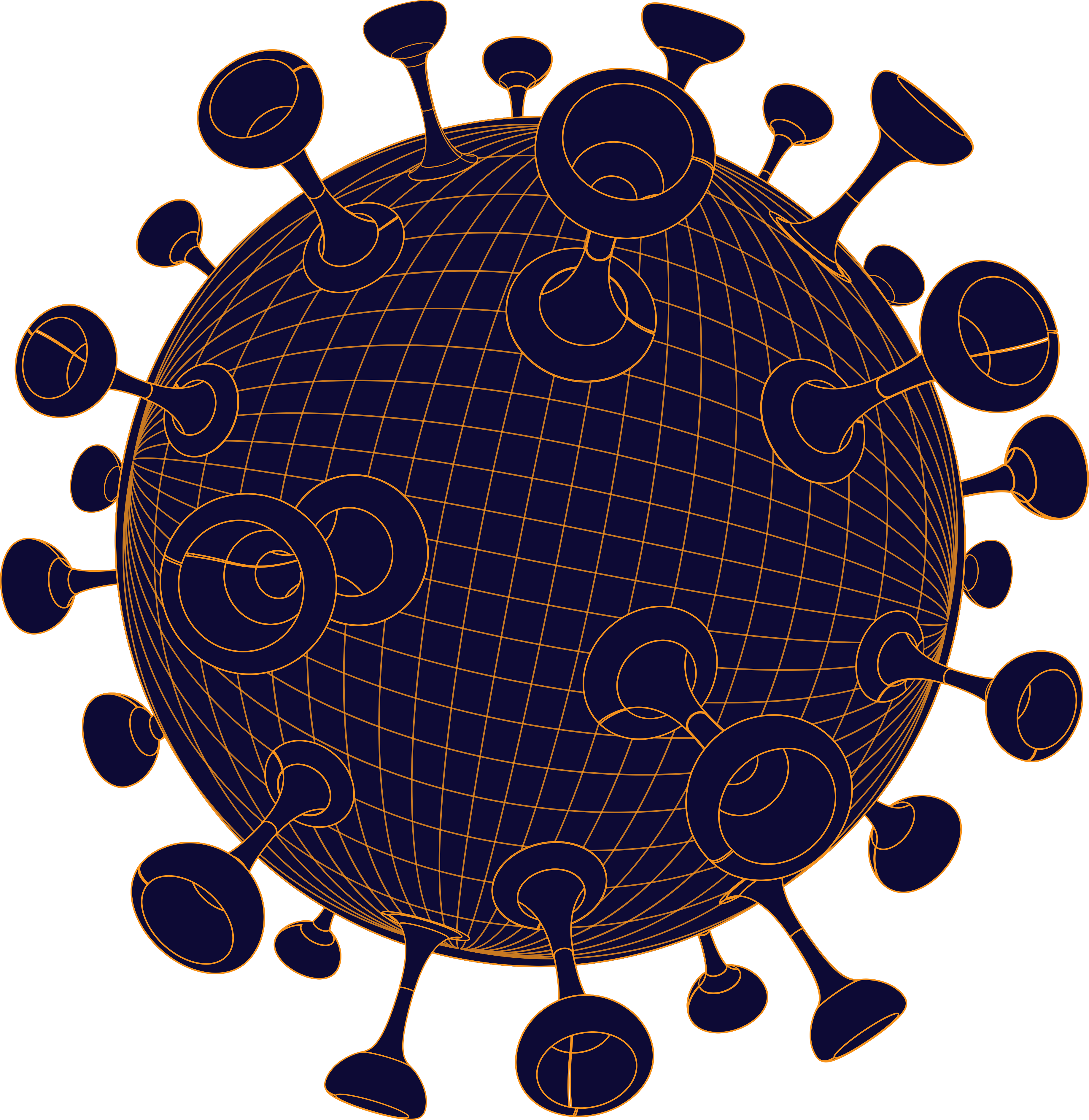 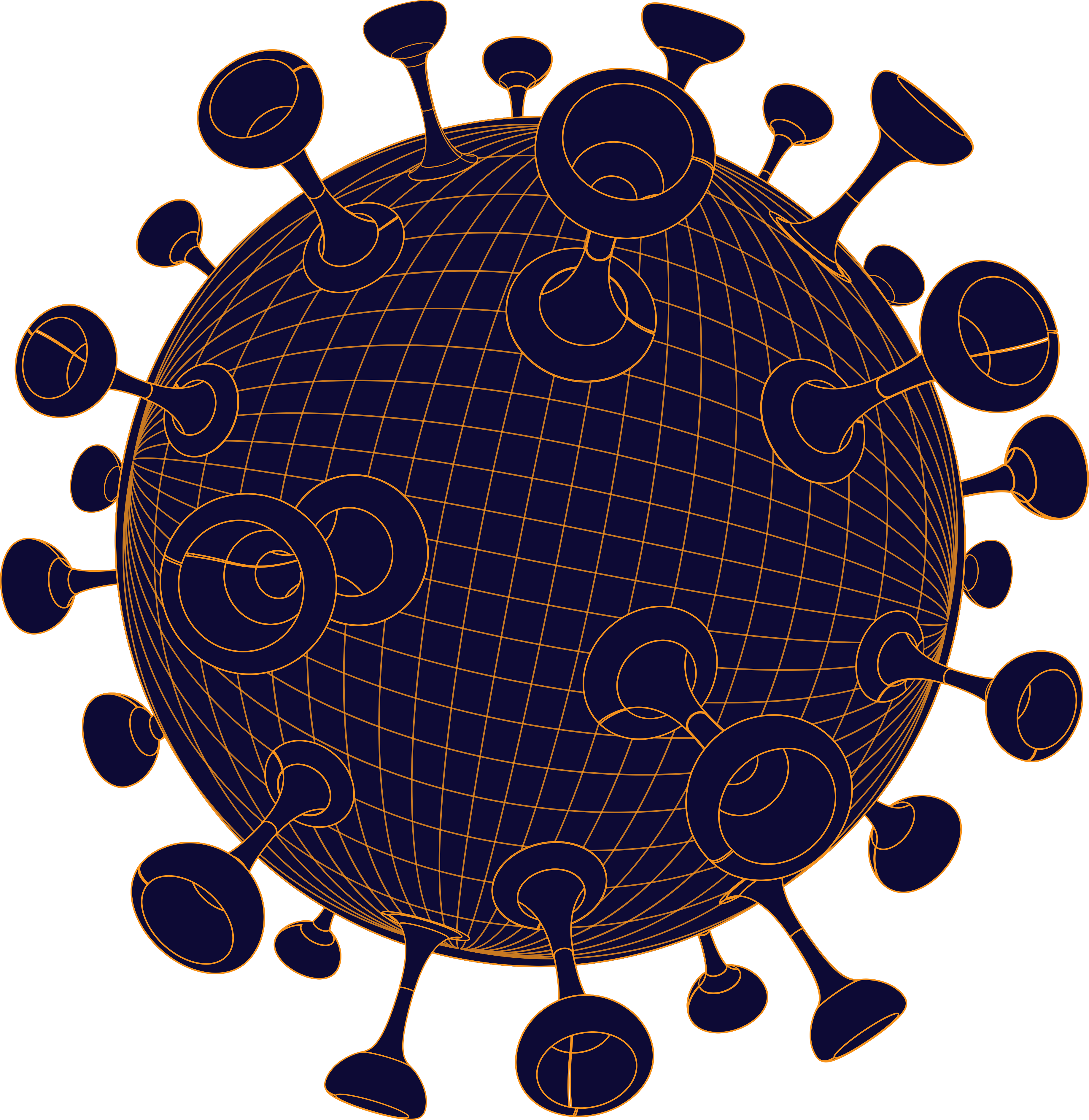 CEPIVA SO VARNA
-TRENUTNO SE V SVETU PREIZKUŠA PREKO 200 VRST CEPIV.

-PRI PREIZKUŠANJU SE SLEDI PREDKLINIČNIM IN KLINIČNIM ŠTUDIJAM IN ŠELE ČE SO TE ŠTUDIJE USPEŠNE SE CEPIVO DA V OCENO EVROPSKI AGENCIJI ZA ZDRAVILA.

-AGRENCIJI MORAJO PROIZVAJALCI DOKAZATI, DA SO CEPIVA VARNA KVALITETNA IN UČINKOVITA.

-CEPIVA SE LAHKO ZAČNEJO UPORABLJATI LE, ČE IMAJO DOVOLJENJE ZA PROMET S CEPIVOM OD EVROPSKE AGENCIJE ZA ZDRAVILA

-AGENCIJA POTEM VUPORABE CEPIVA SPREMLJA NJEGOVO IMPLEMENTACIJO V VSAKODNEVNO PRAKSOES ČAS
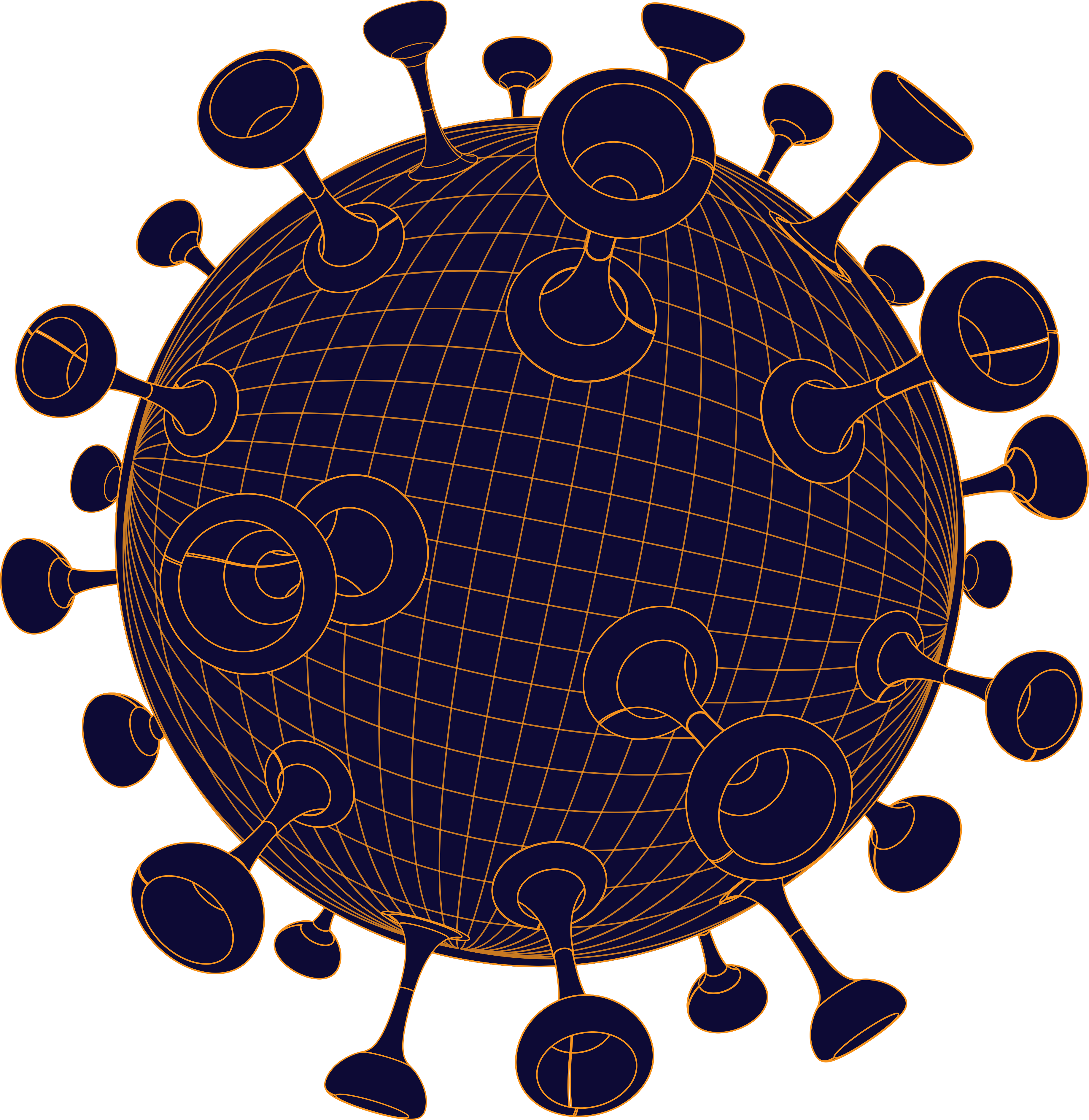 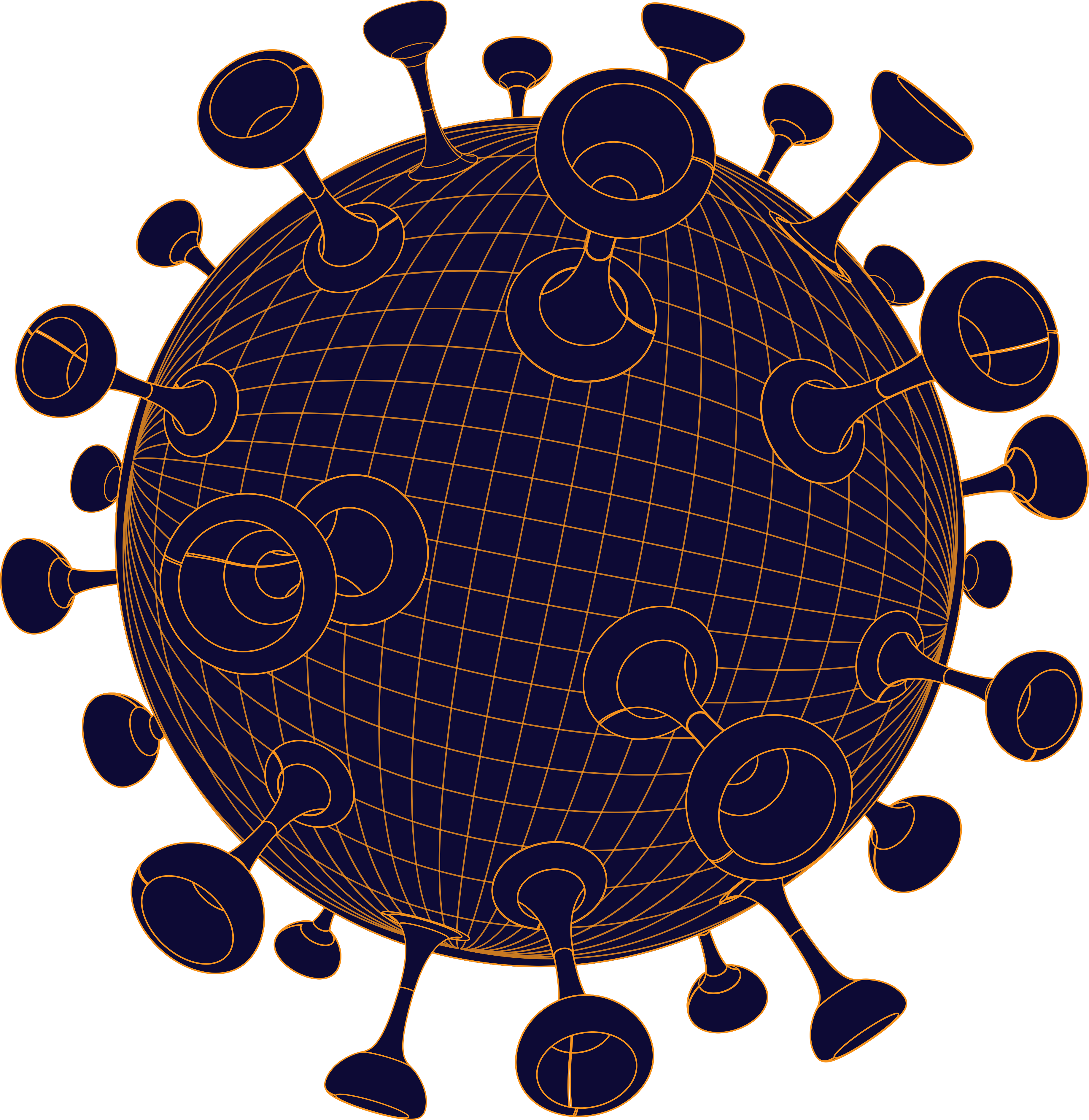 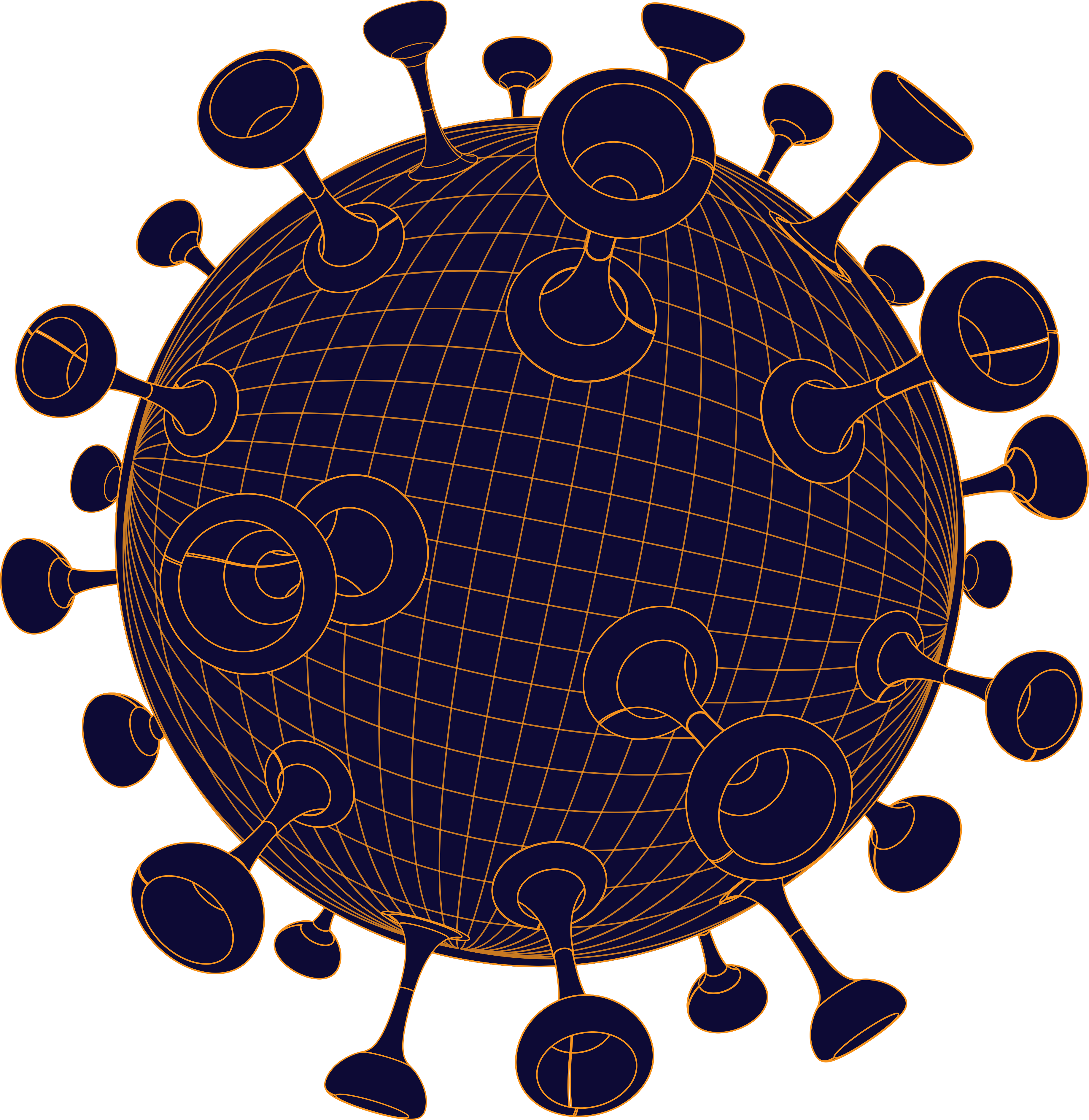 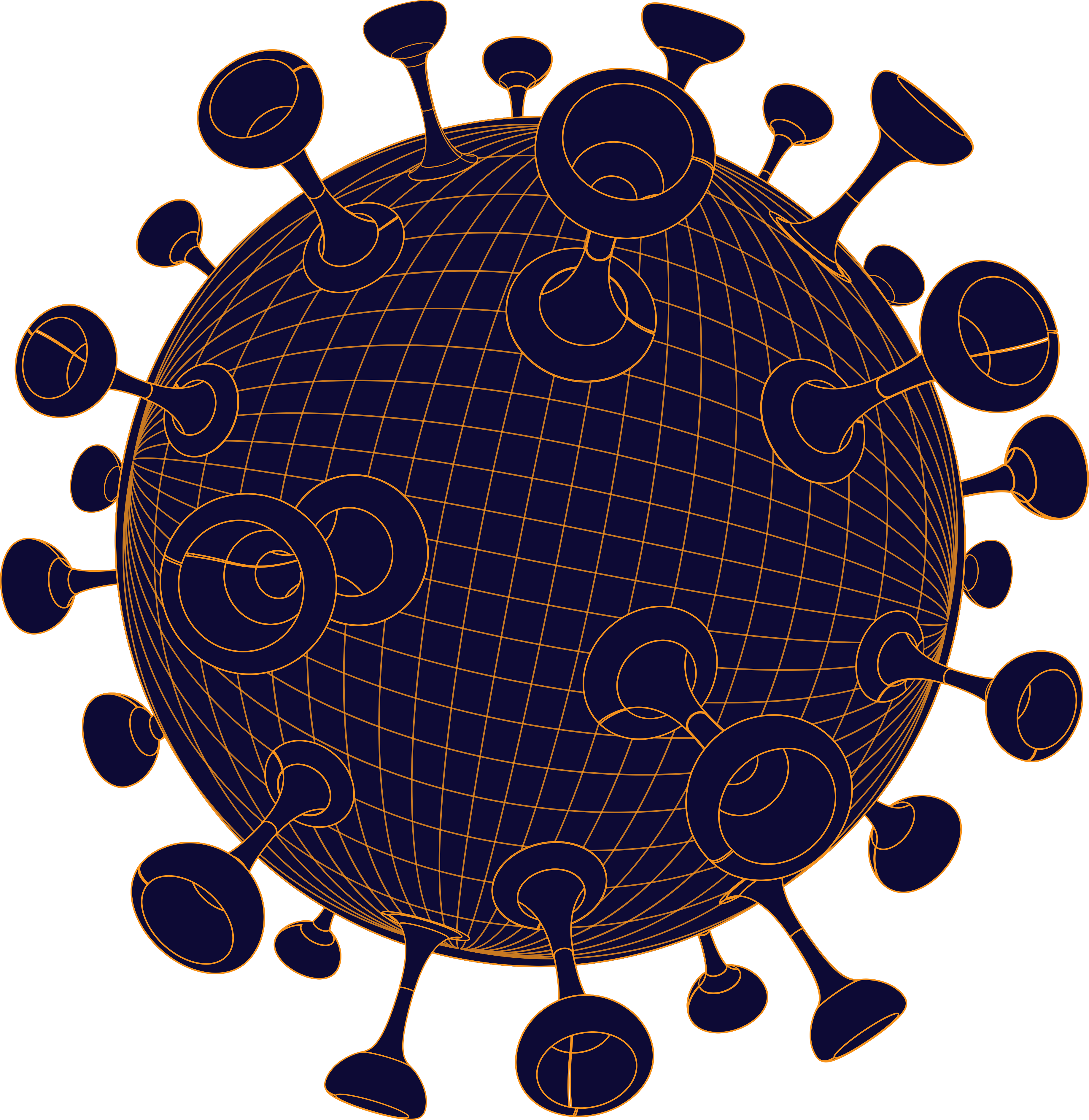 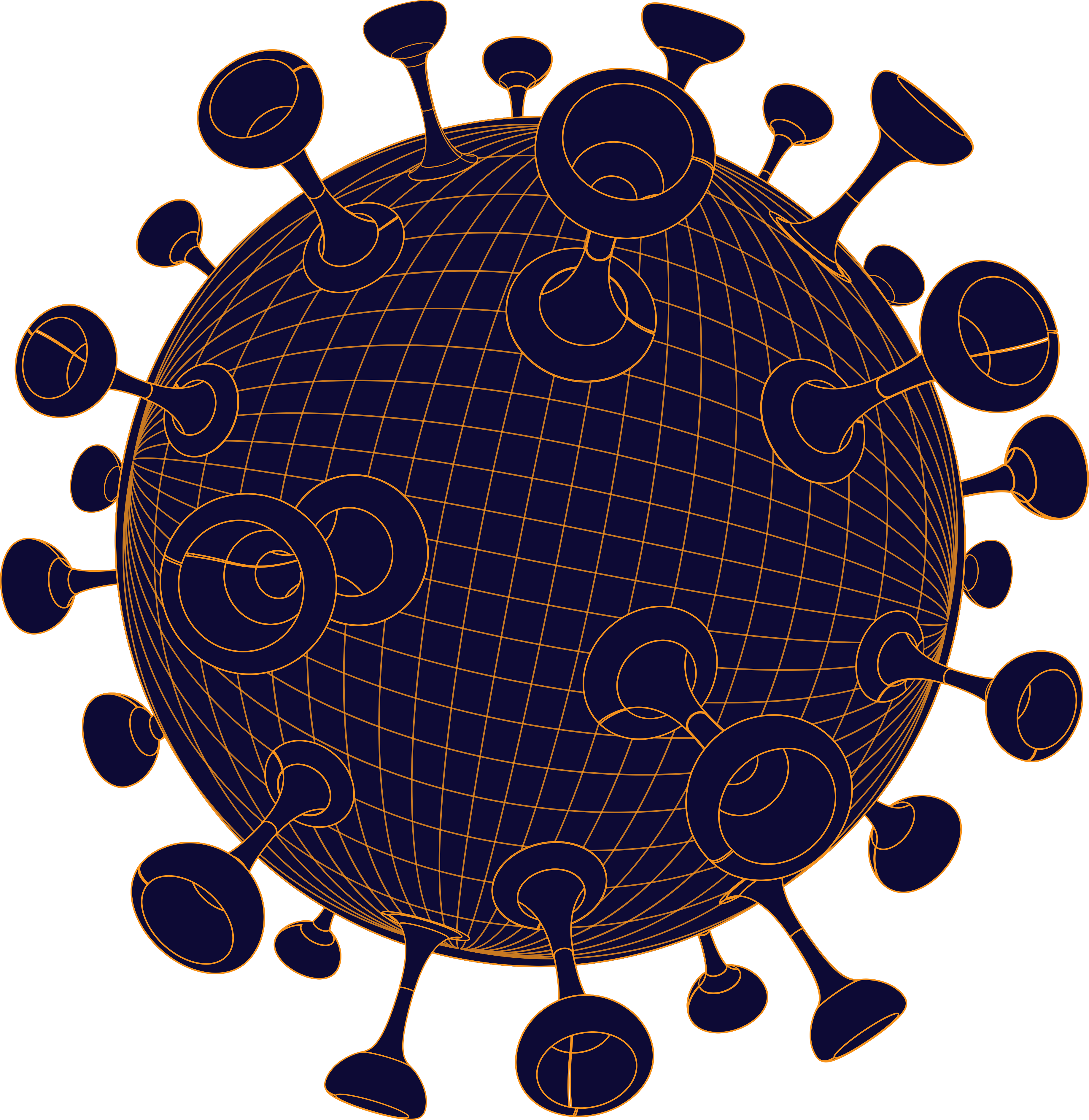 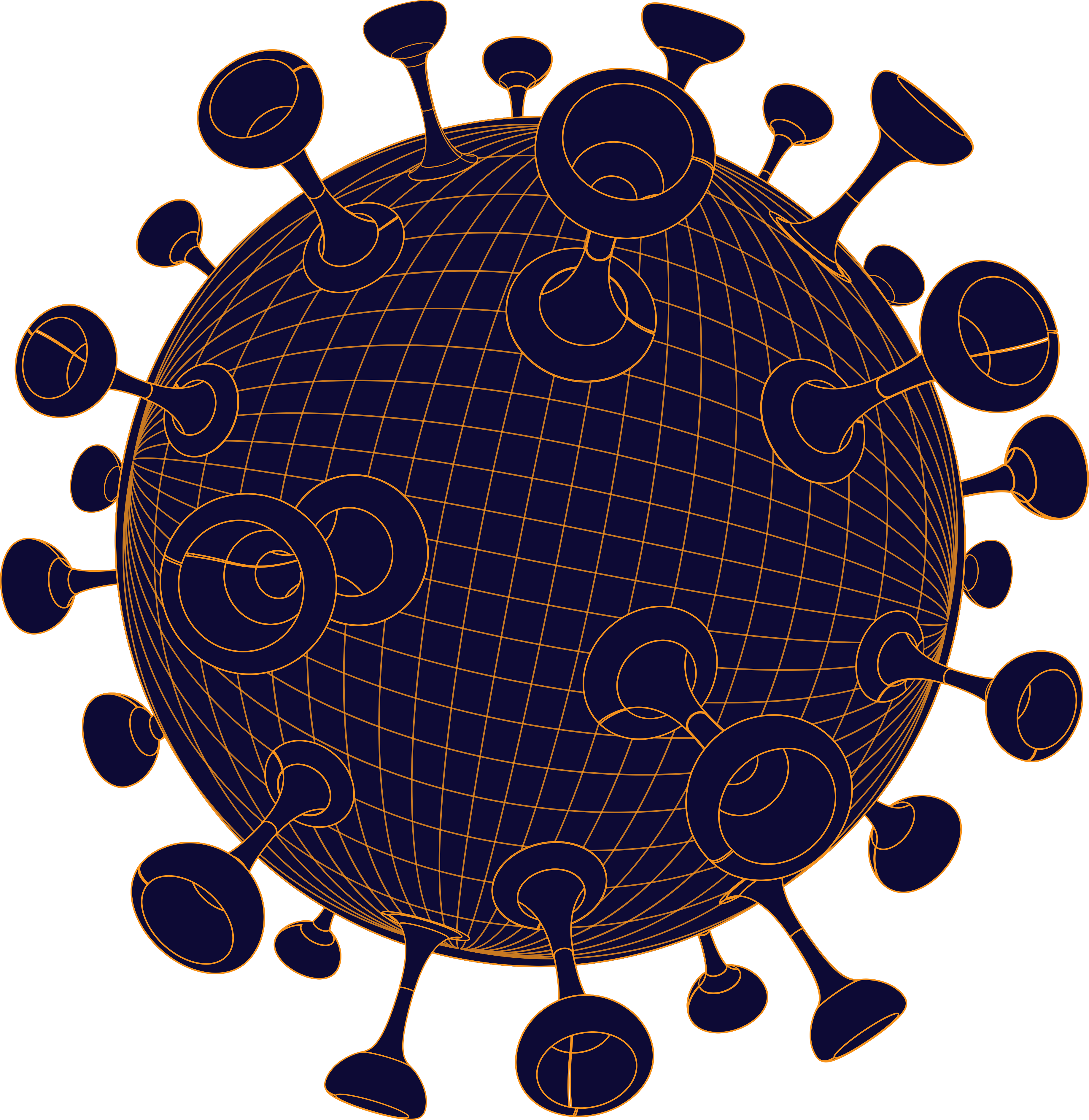 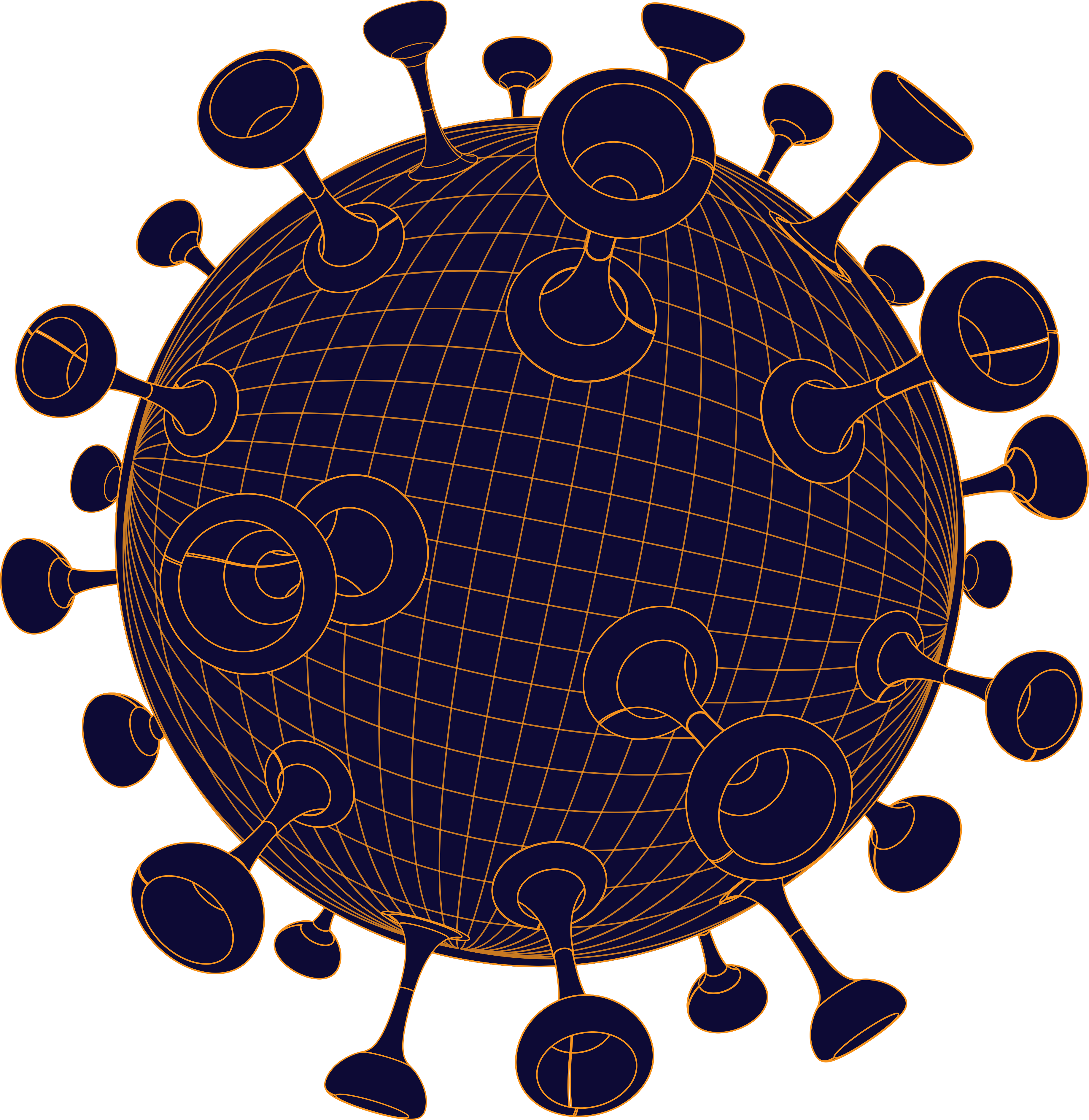 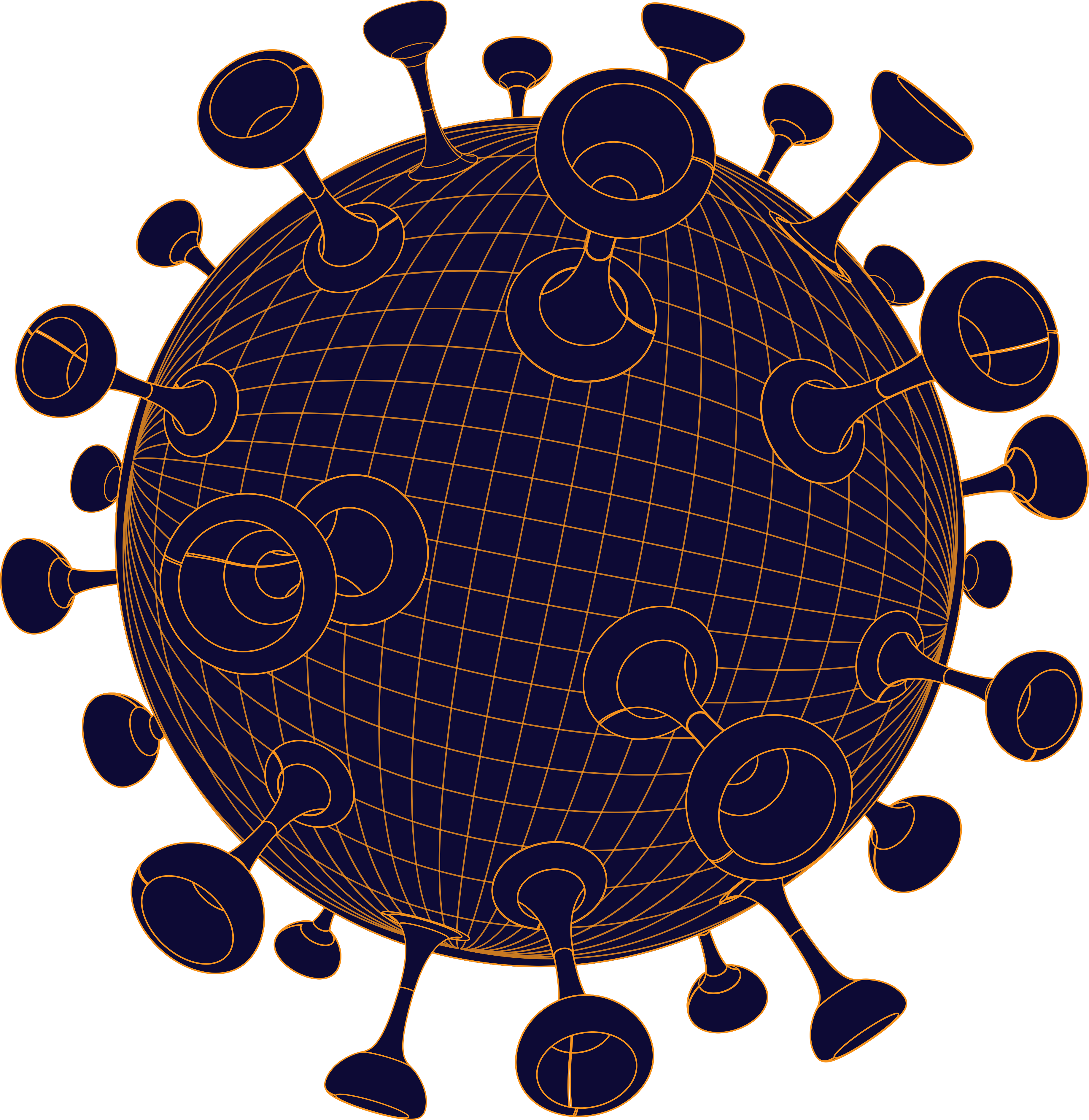 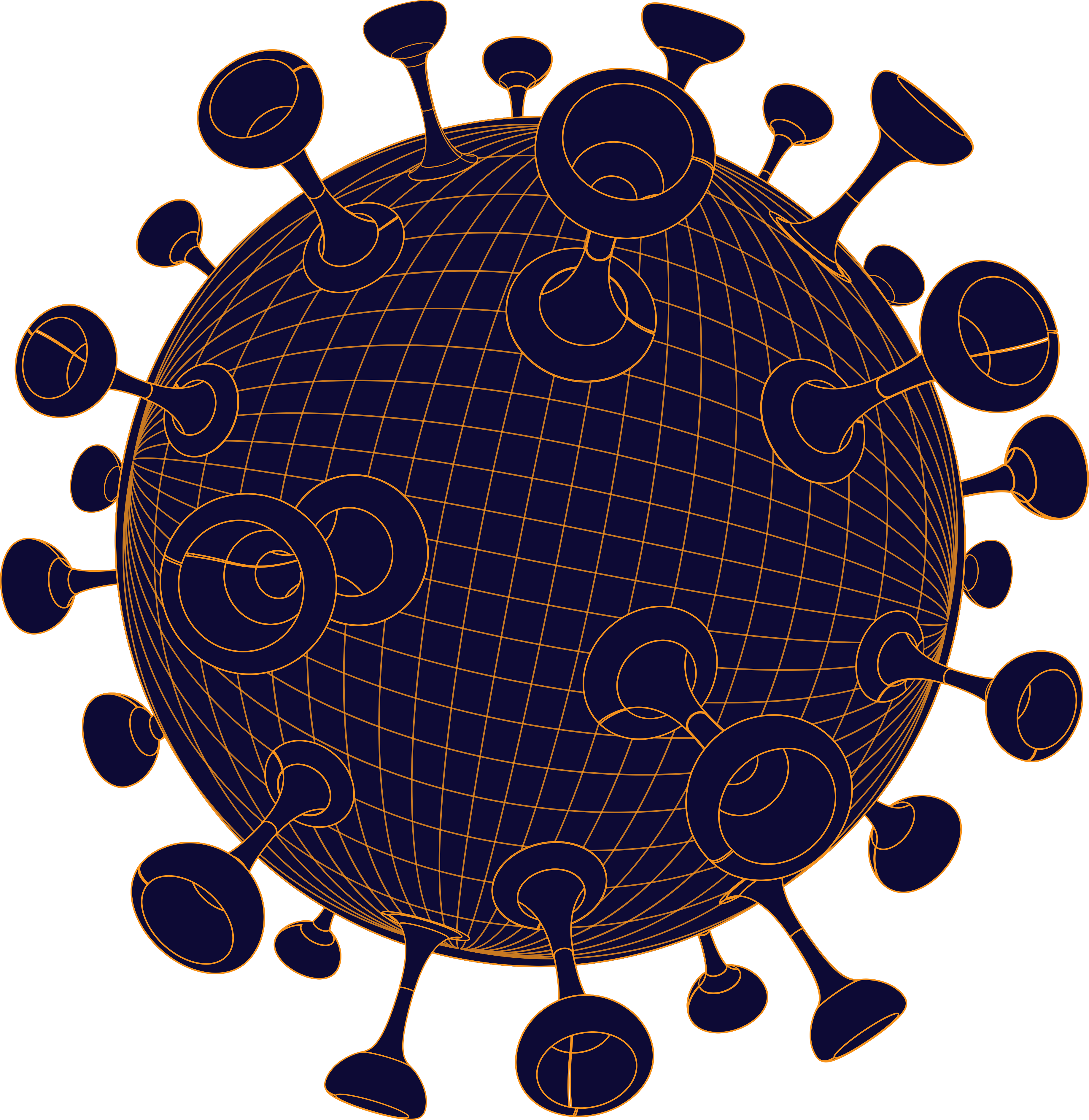 ZAČETEK CEPLJENJA
-NA ZAČETKU CEPLJENJA JE PROIZVODNJA CEPIV ŠE MAJHNA IN NE DOHITEVA VSEH POTREB PO CEPIVIH

-KER JE ŠTEVILO ODMERKOV OMEJENO SE SPREJEMA UKREPE, KI OMOGOČAJO CEPLJENJE TISTIH OSEB, KI SO NAJBOLJ ZDRAVSTVENO OGROŽENE.

-VZPOSTAVITI JE POTREBNO CEPILNA MESTA IN MREŽO CEPILNIH MEST.
 
-ZAPOSLENI NA CEPILNEM MESTU MORAJO IMETI ZAŠČITNO OPREMO ZNANJE IN ČAS ZA CEPLJENJE.

-KORISTIMO MREŽO CEPILNIH MEST, KI ŽE OBSTAJA V SLOVENIJI IN JO PO POTREBI NADGRAJUJEMO
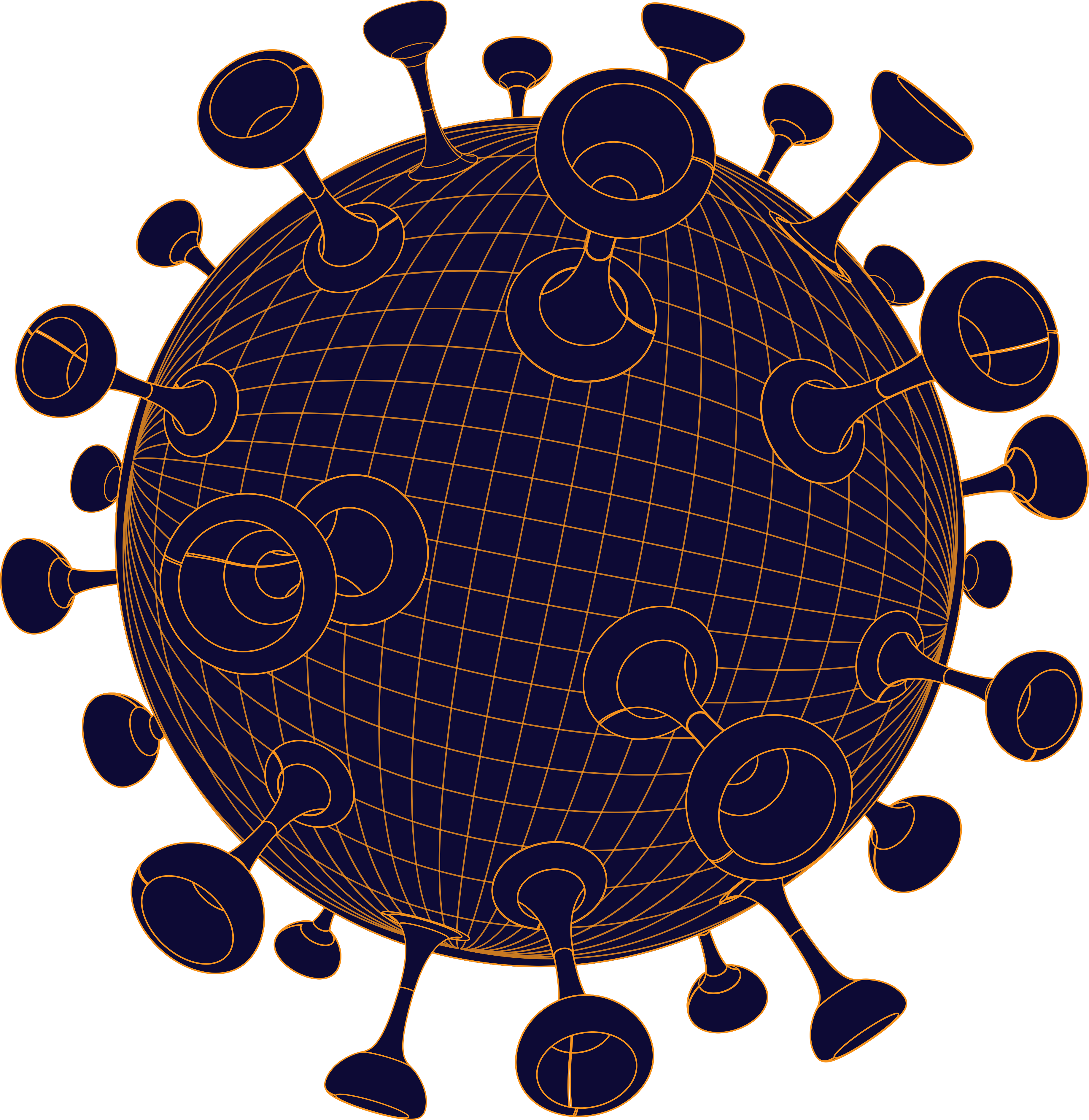 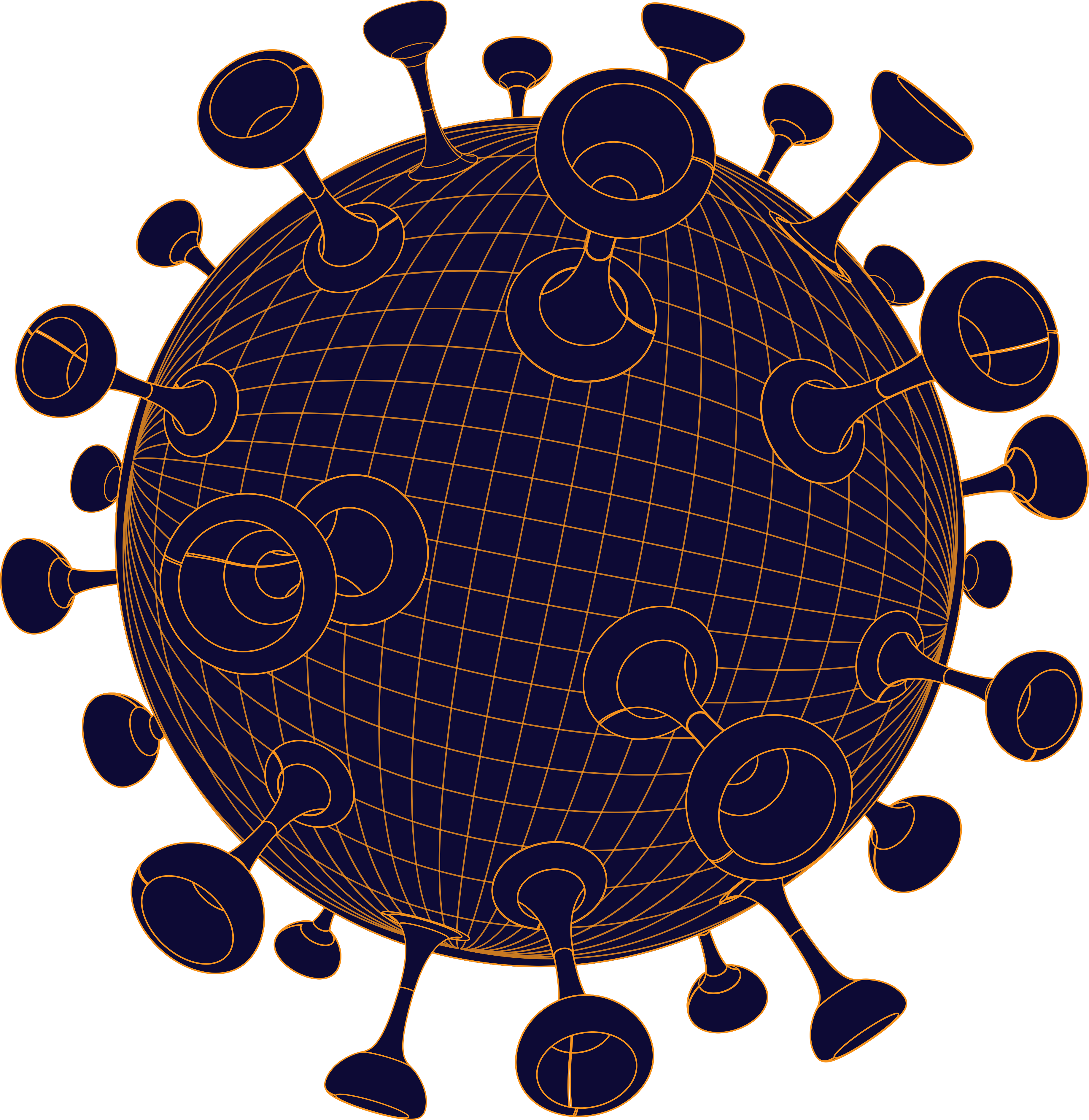 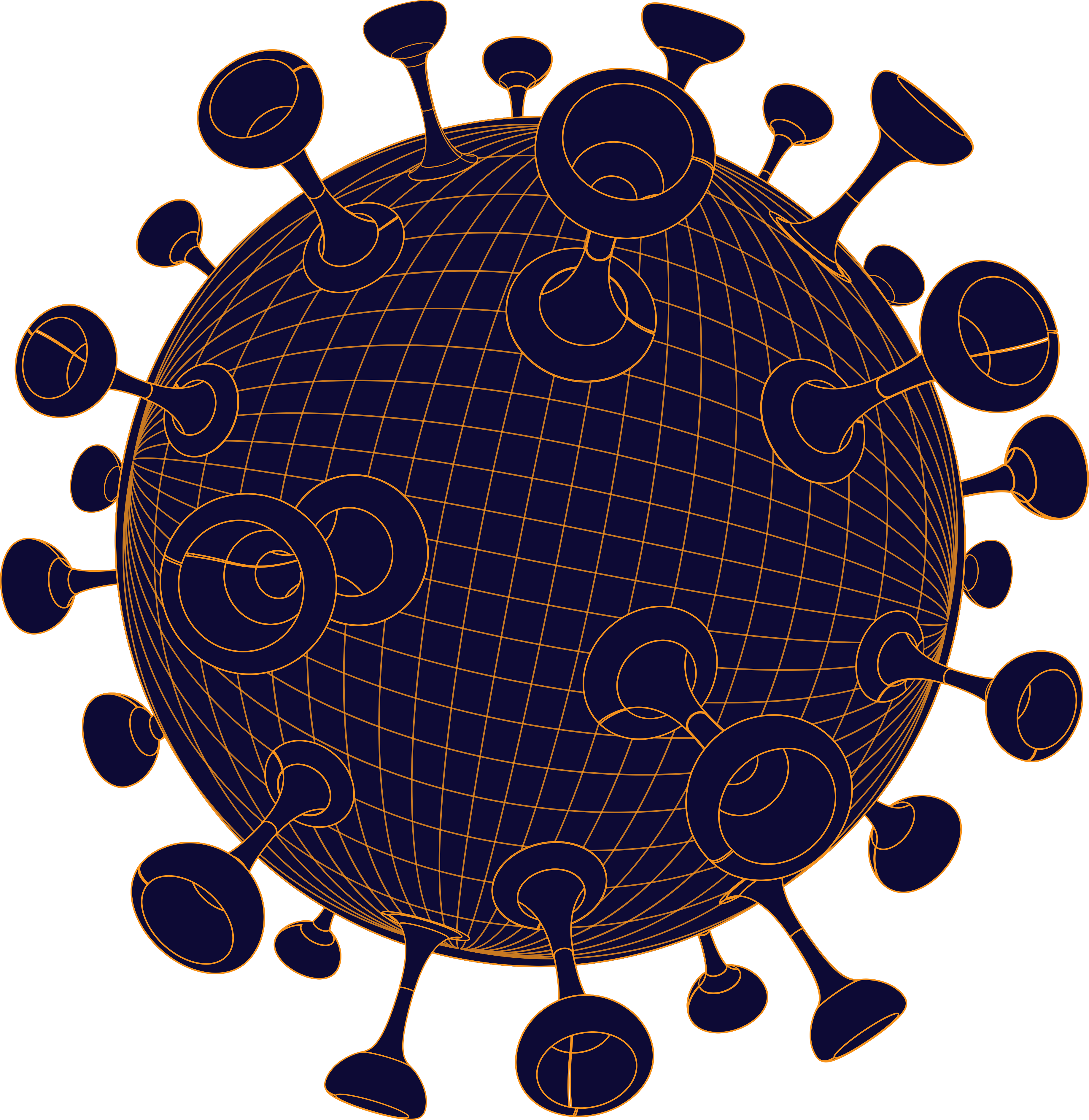 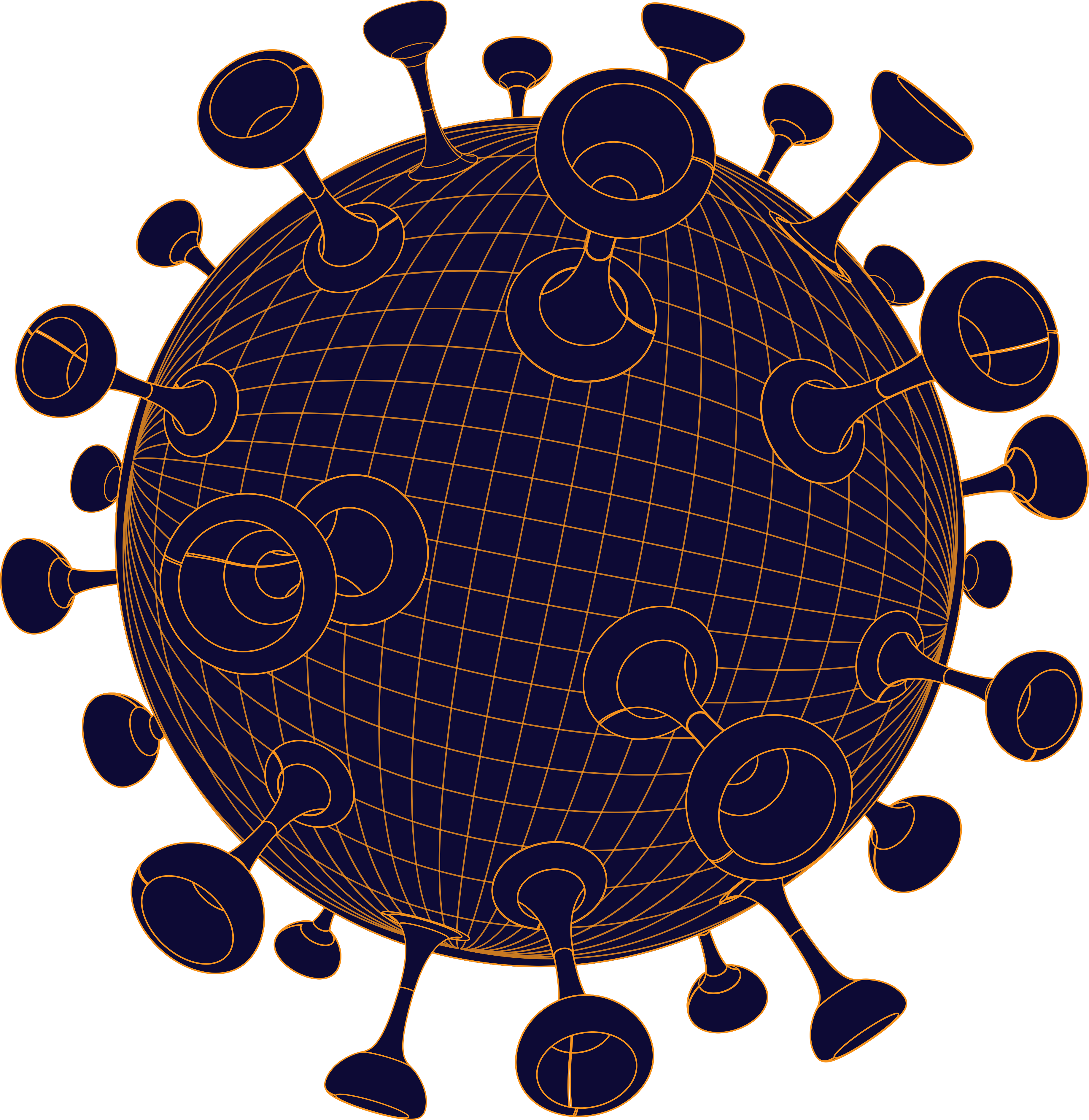 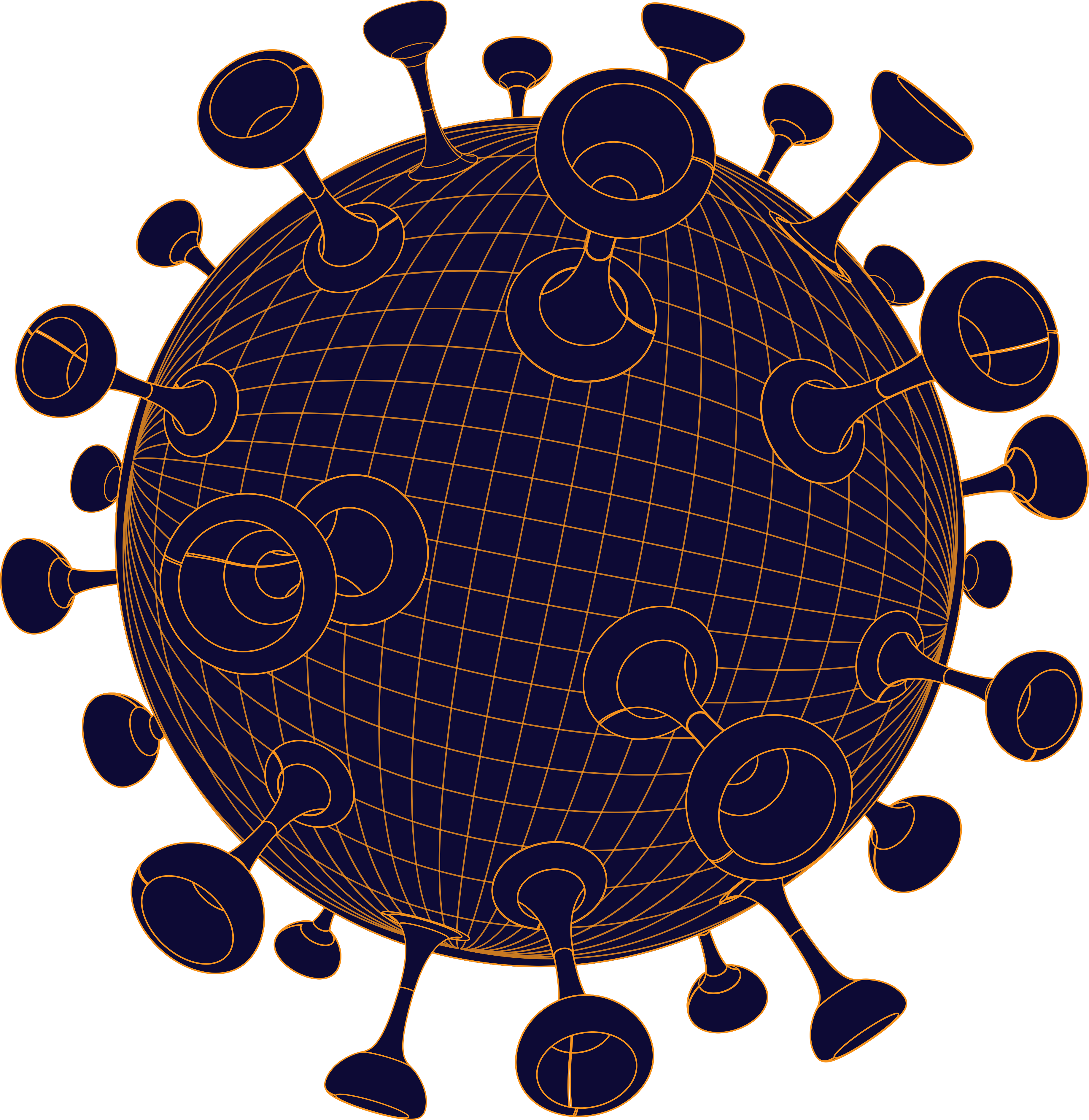 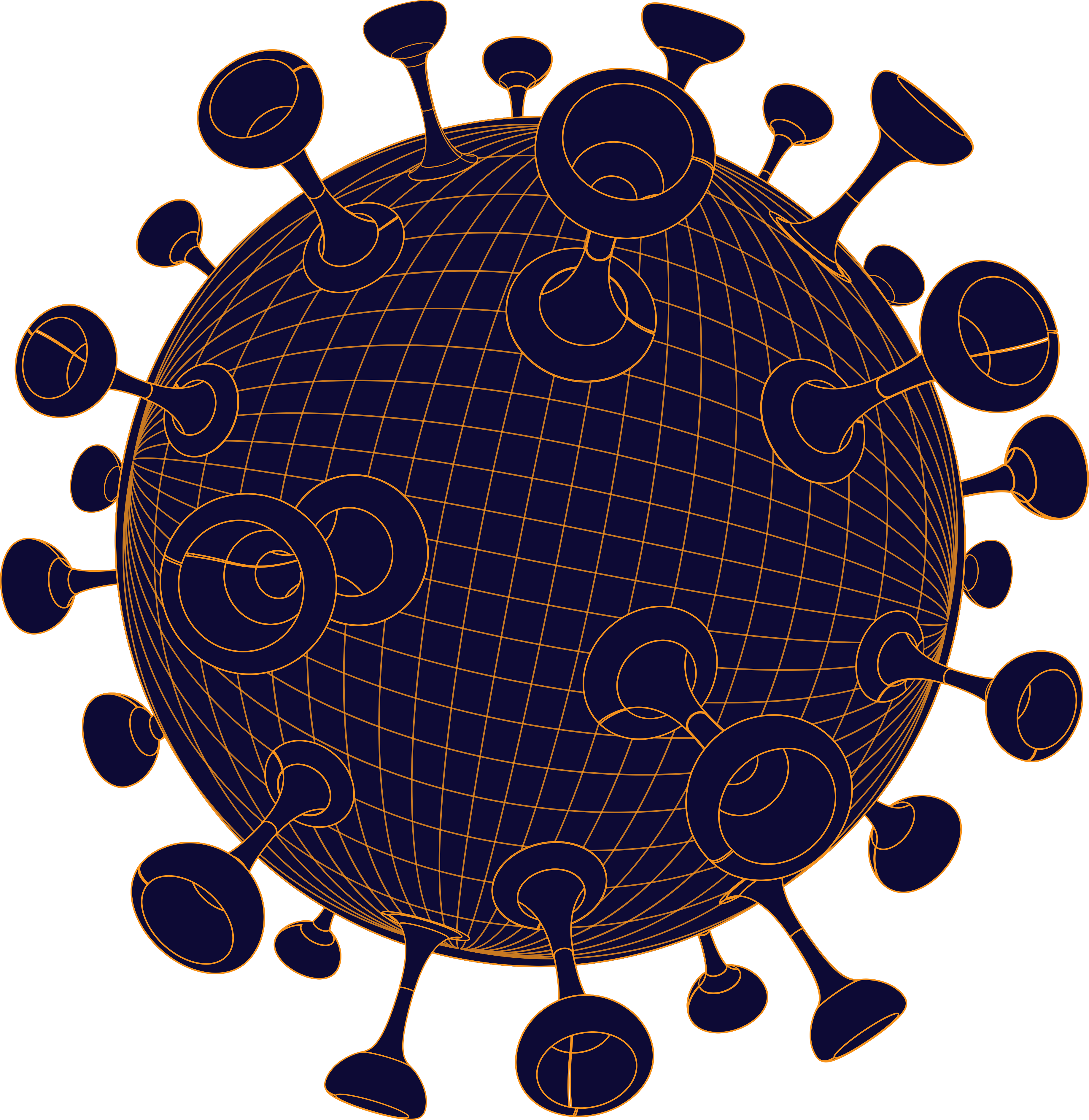 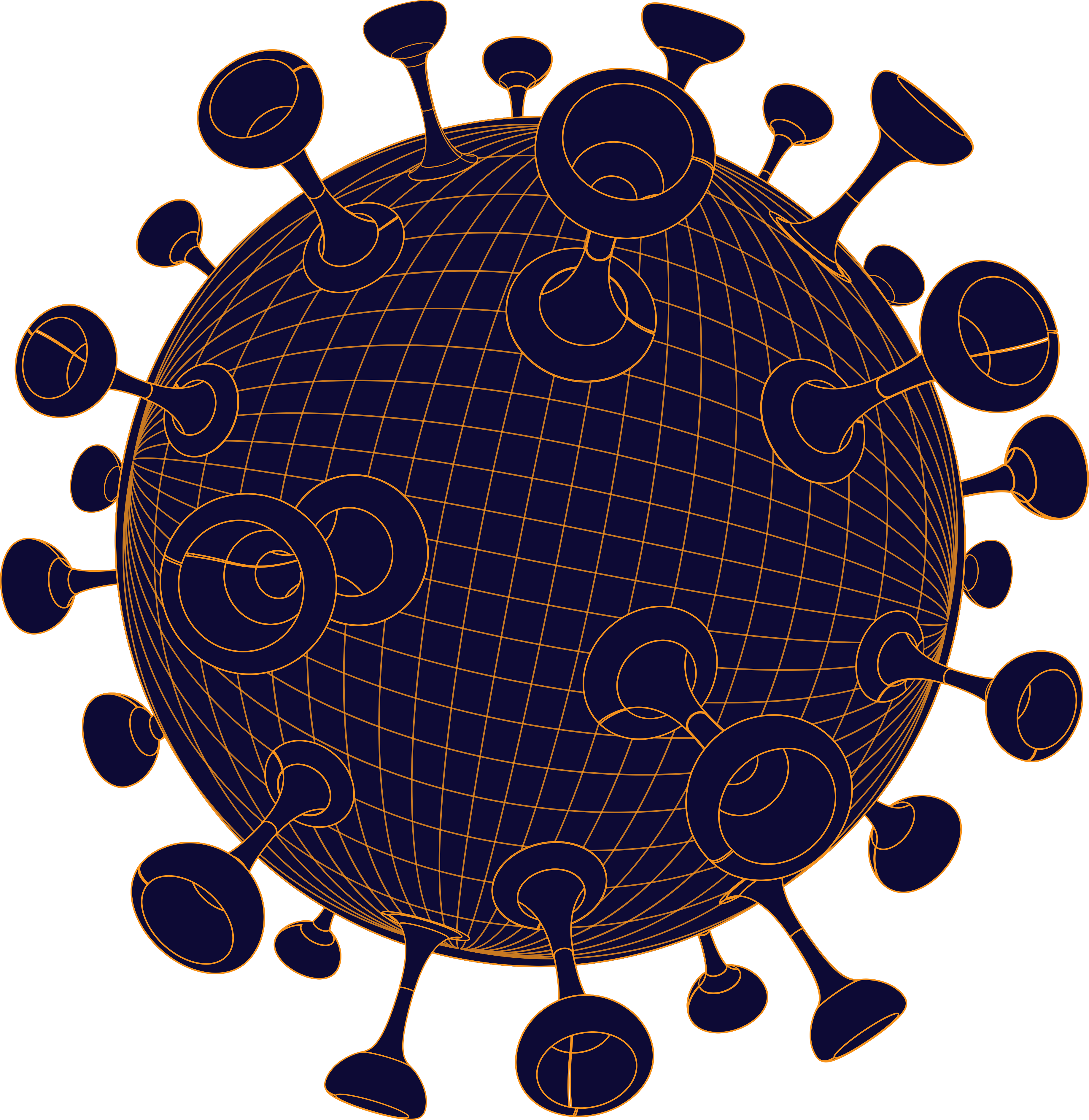 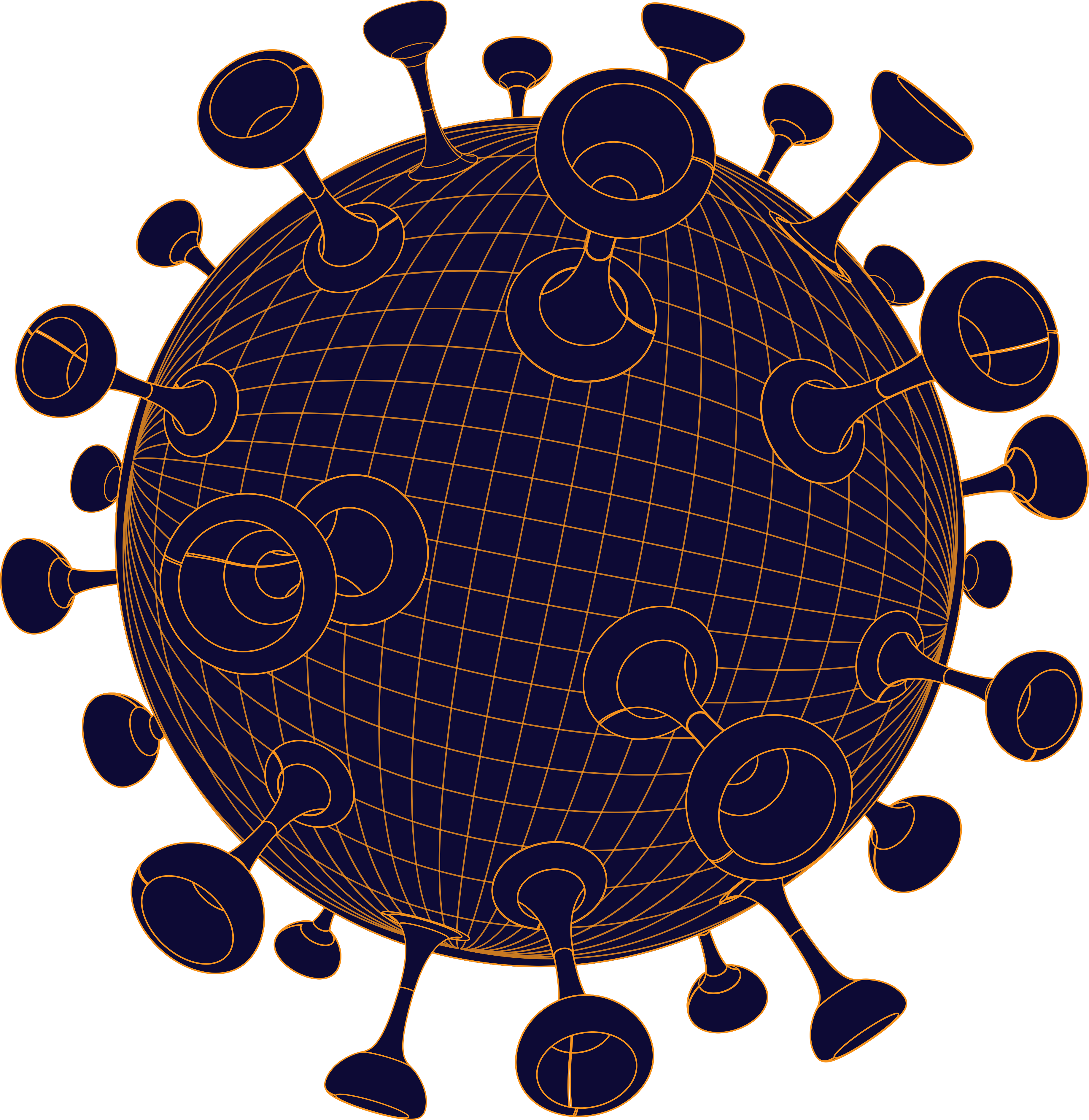 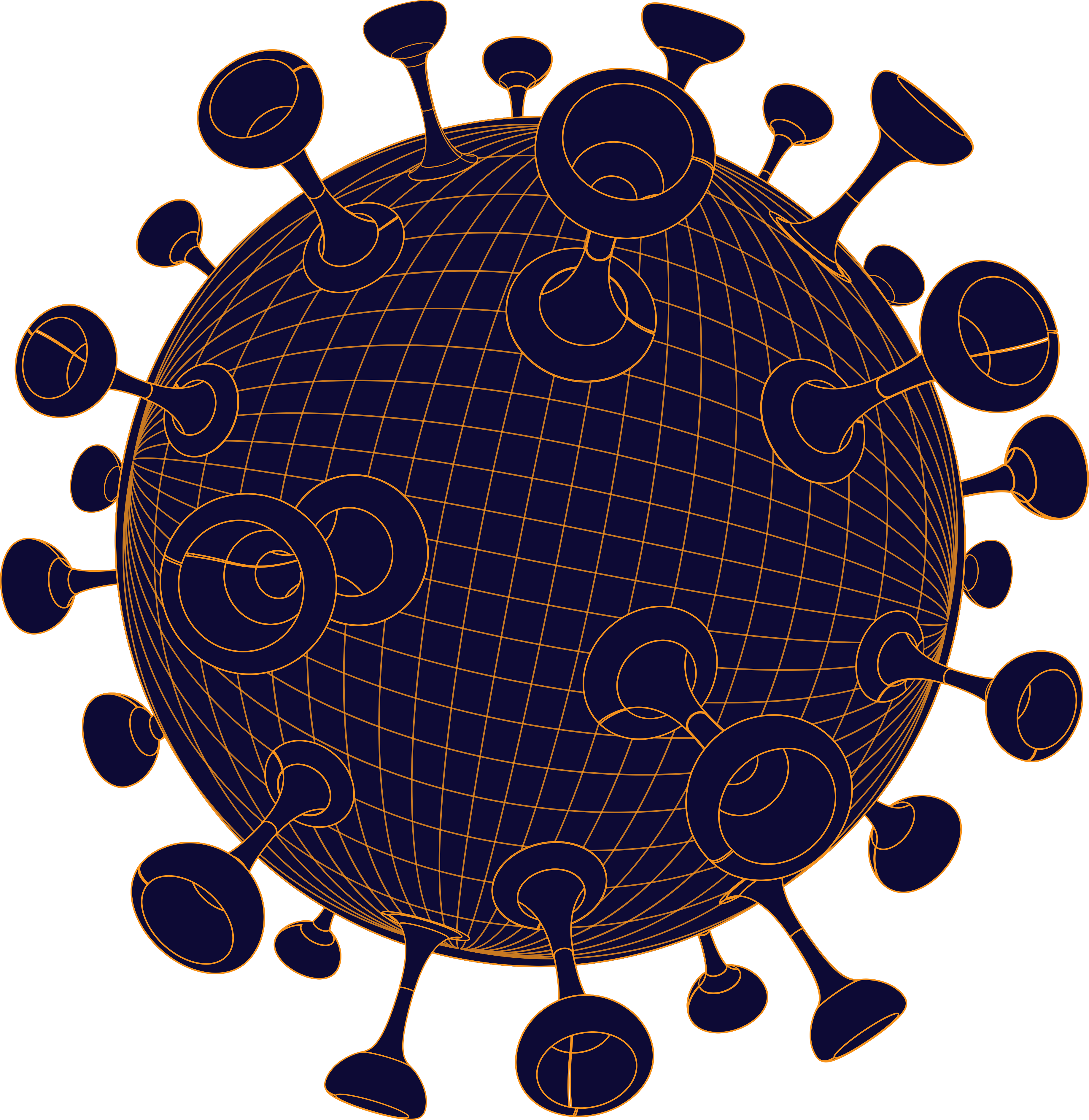 LOGISTIKA
VZPOSTAVITI JE POTREBNO CELOTNO LOGISTIKO CEPLJENJA:

	-NABAVA CEPIVA
	-TRANSPORT V DRŽAVO V CENTRALNO SKLADIŠČE, KI MORA BITI 	  		USTREZNO OPREMLJENO IN KADROVSKO POPOLNJENO
	-RAZDELJEVANJE CEPIVA V MANJŠE PAKETE, KI SE DOSTAVIJO 	CEPITELJU
	-ZAGOTAVLJATI JE POTREBNO HLADNO VERIGO
	-CEPITELJI POTEM IZVAJAJO CEPLJENJE, KI JE V ČASU COVIDA SEVEDA 	POD POSEBNIMI POGOJI, KI ŠČITIJO TAKO CEPITELJA, KOT TUDI 	CEPLJENO OSEBO.
	-SLEDENJE STRANSKIM UČINKOM
	-REVAKCINACIJA 
	-INFORMACIJSKI SISTEM
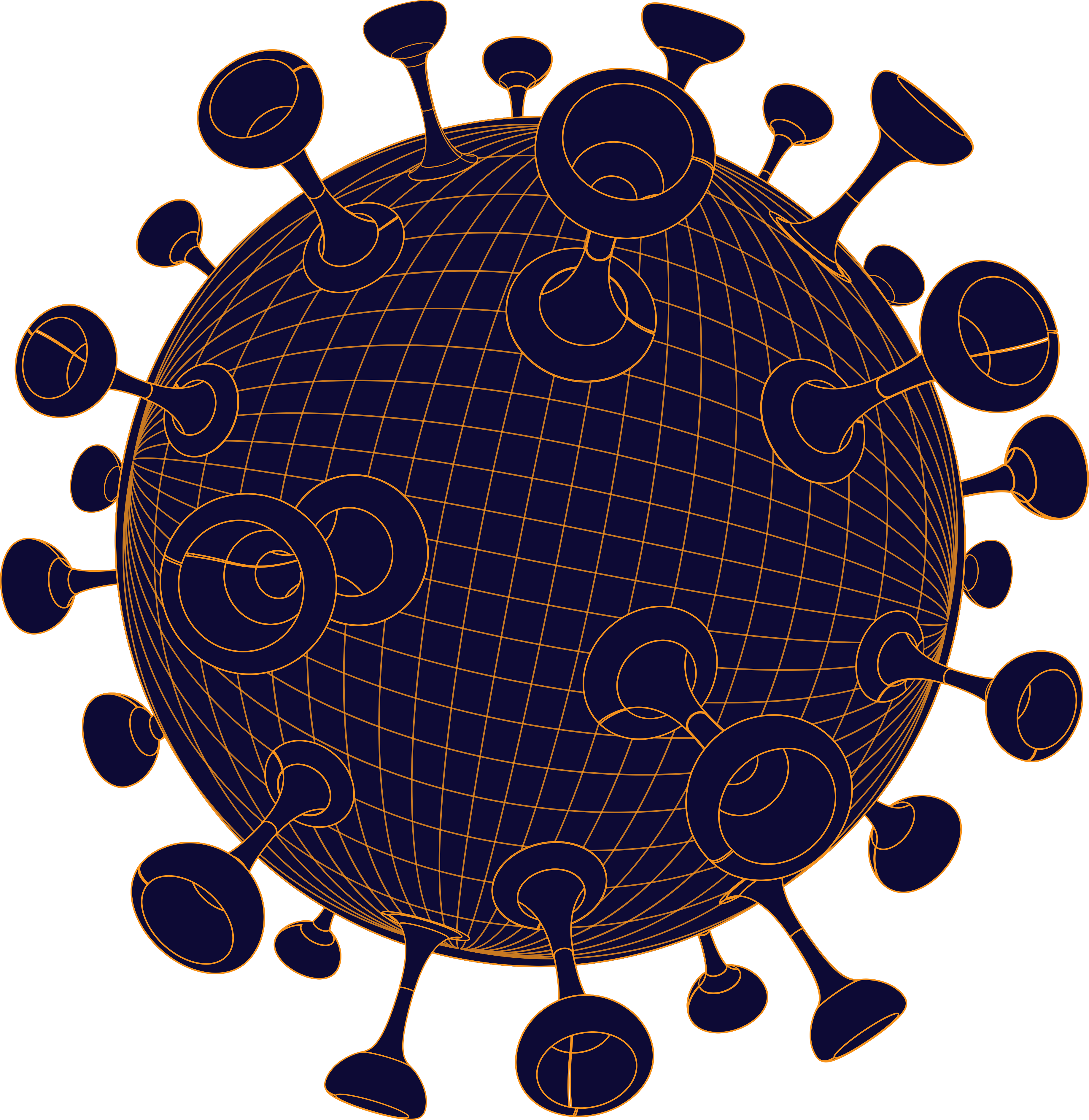 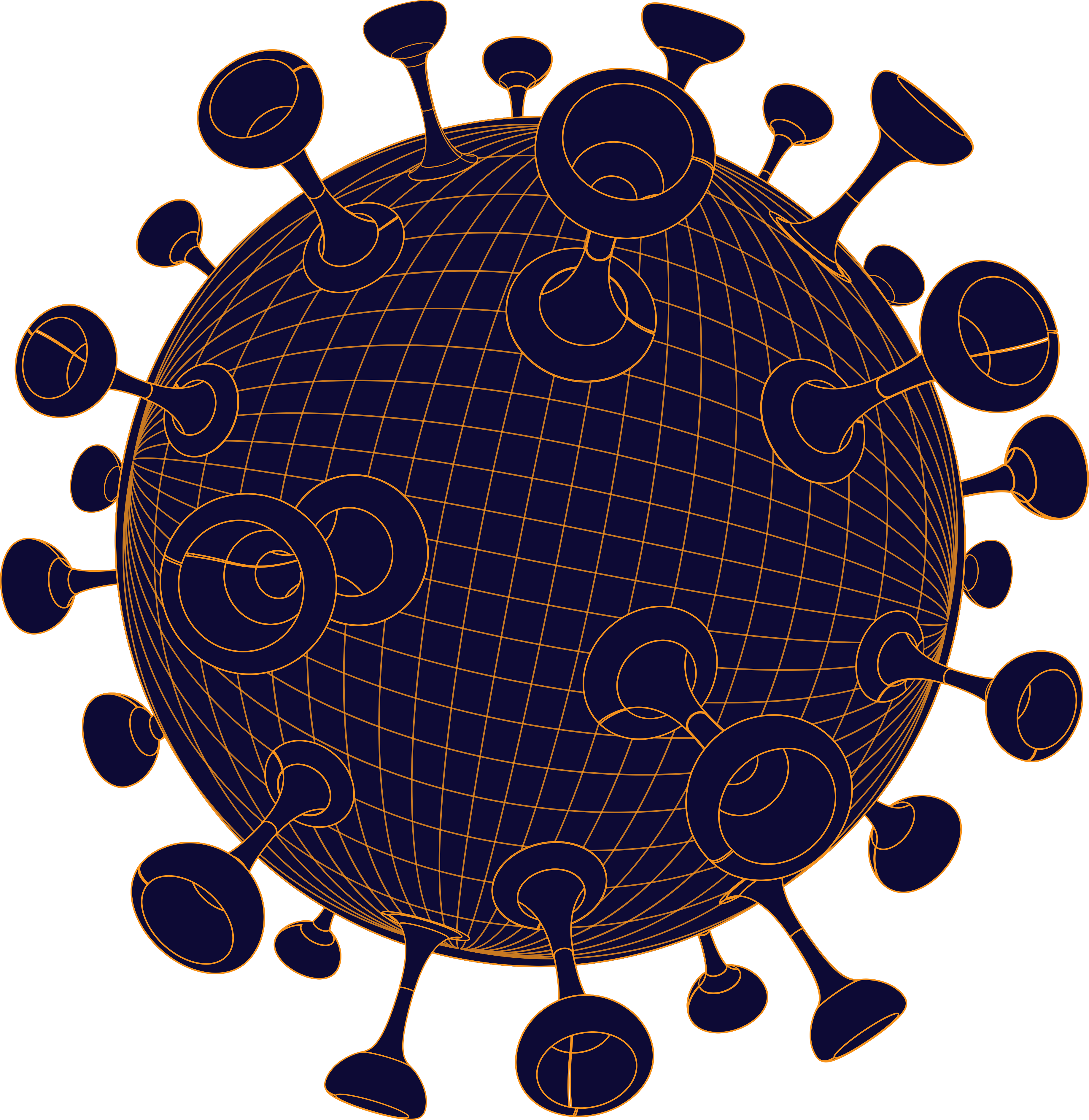 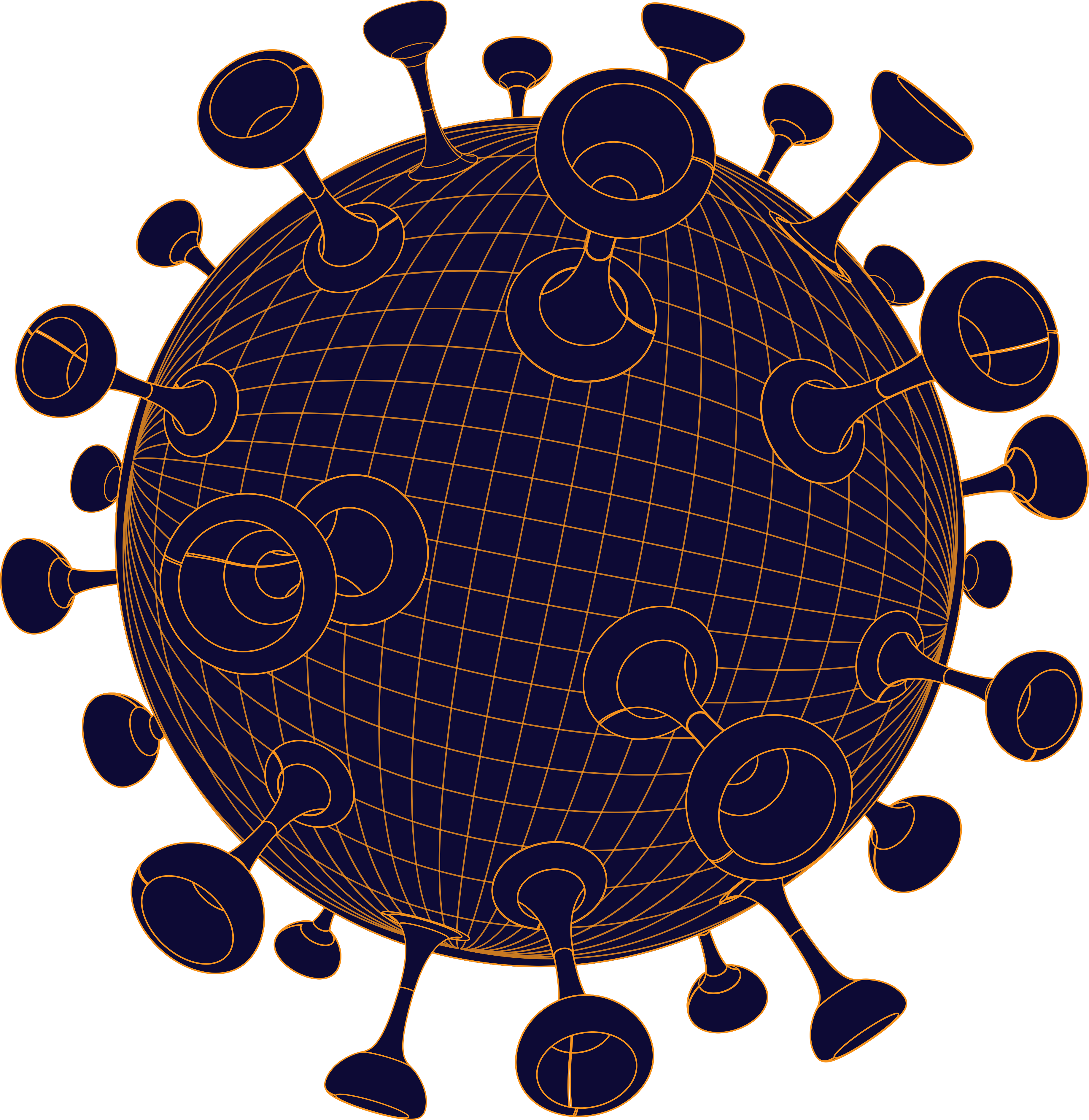 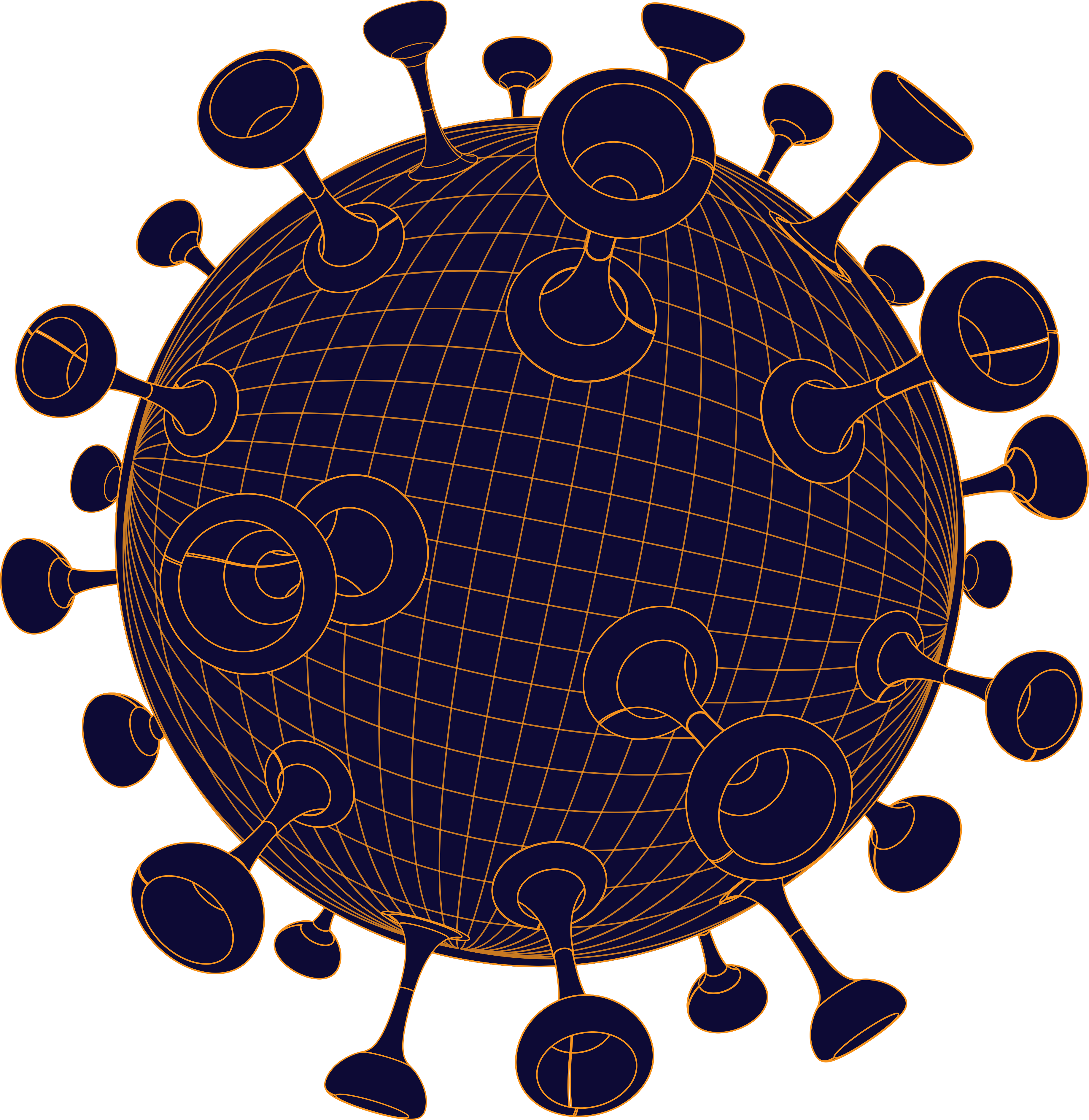 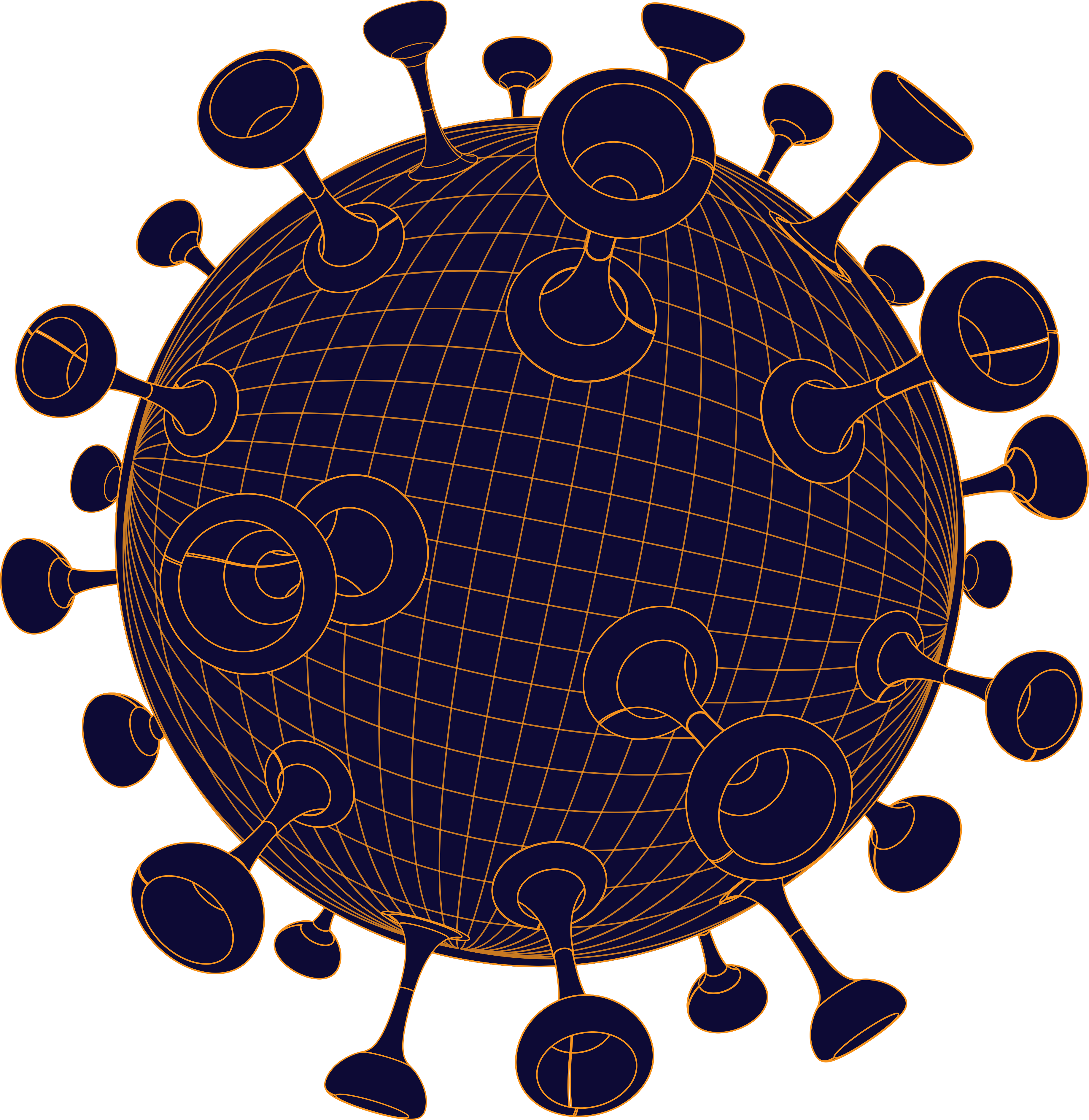 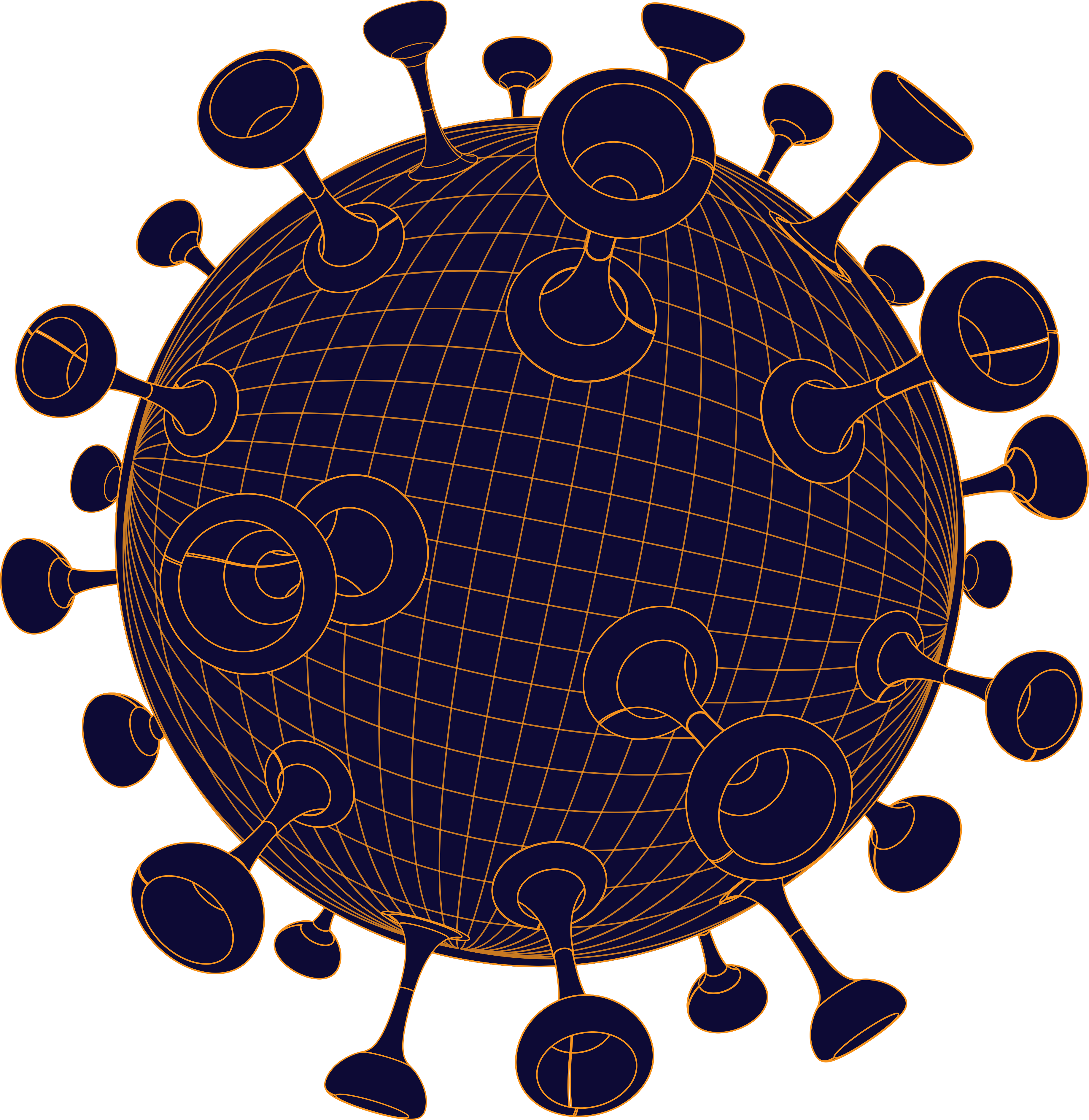 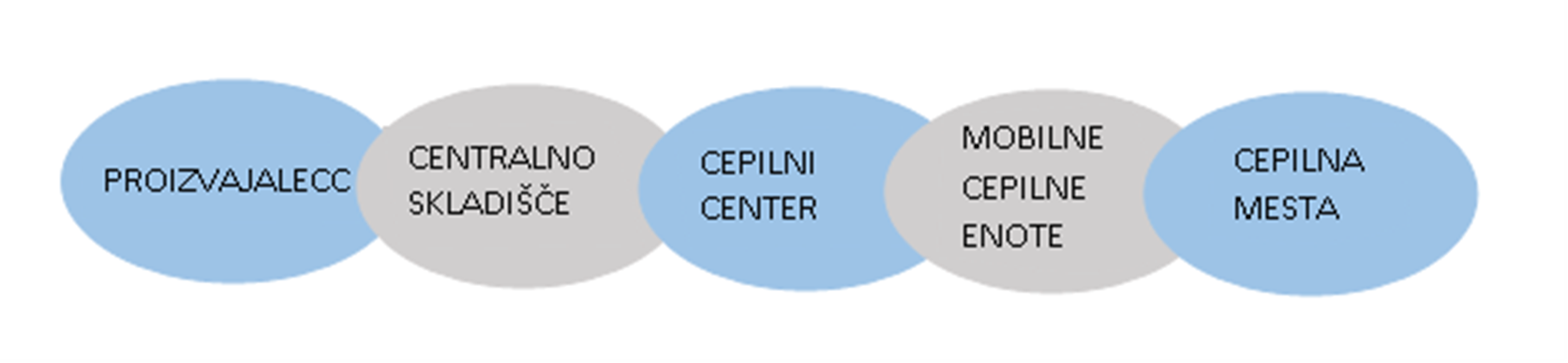 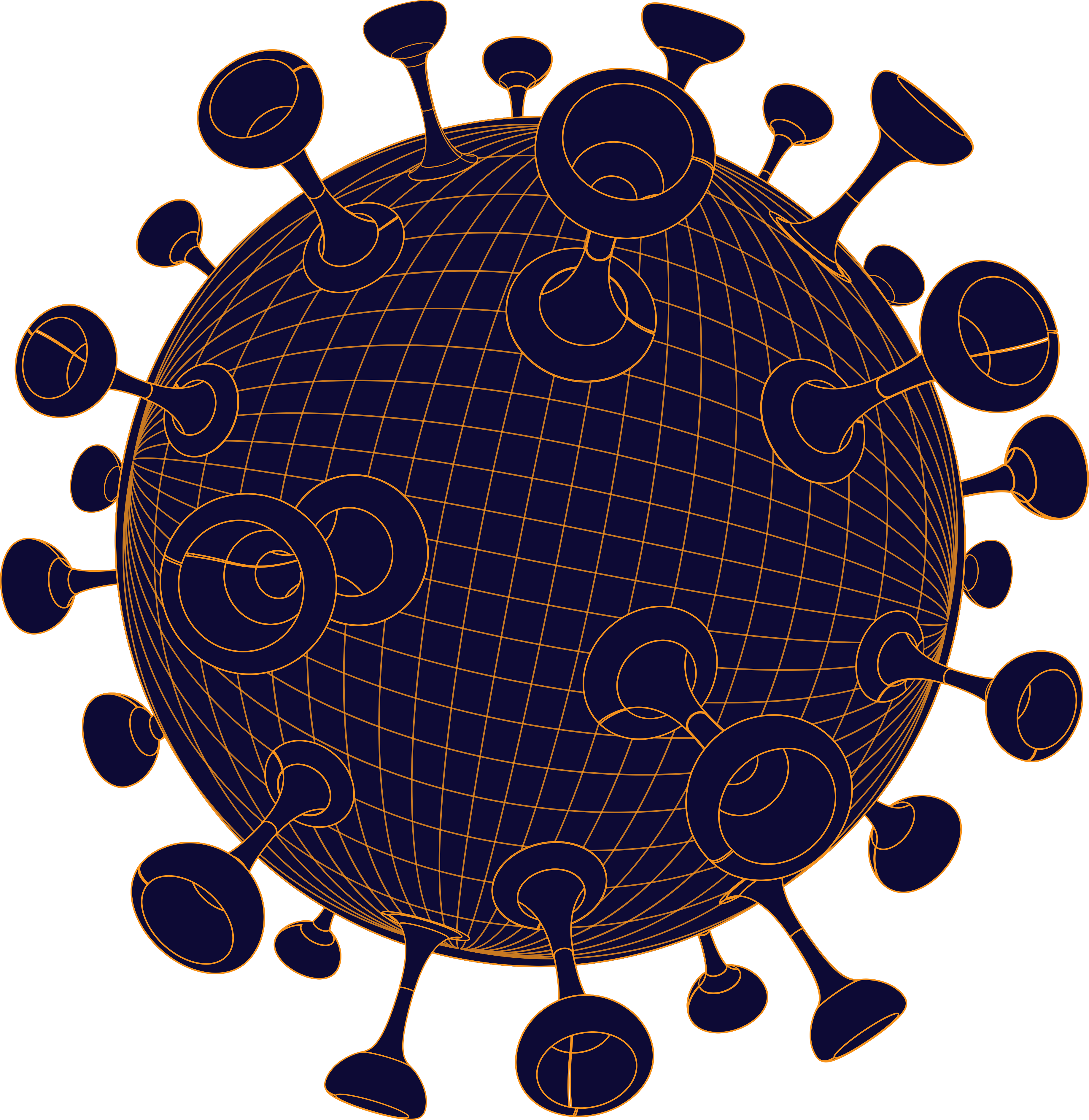 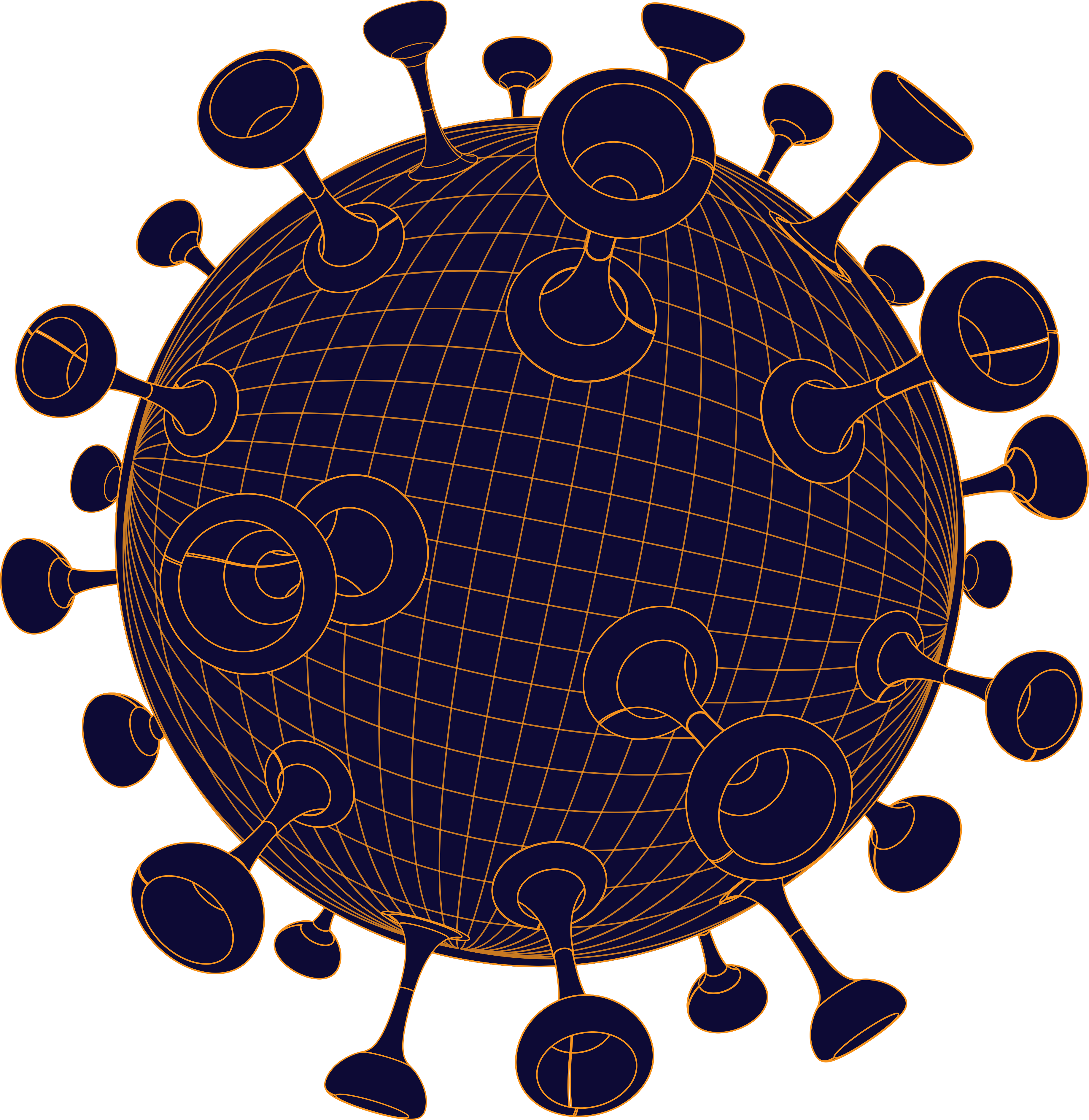 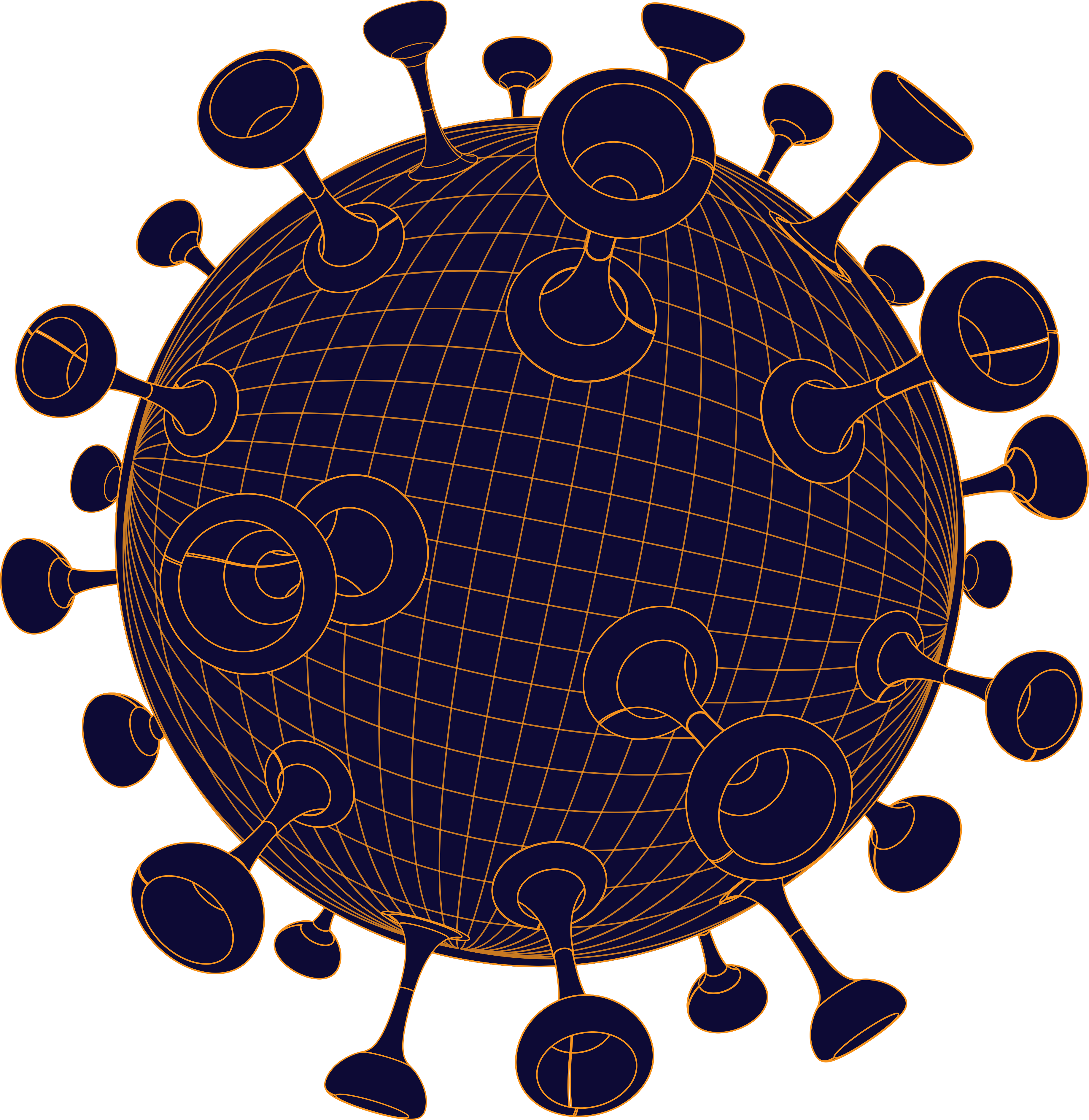 Elektronski register cepljenih oseb in neželenih učinkov po cepljenju - eRCO
-eRCO je namenjen spremljanju izvajanja cepljenja v državi, ocenjevanju precepljenosti ter zagotavljanju podatkov o cepljenju in podatkov o neželenih učinkih po cepljenju.

-SISTEM OMOGOČA POENOTENO ZBIRANJE PODATKOV O CEPLJENJU IN OMOGOČA POŠILJAnJE PODATKOV V SKUPNO BAZO NA NIJZ

-SISTEM JE VEZAN NA ZNET SISTEM, KI ZBIRA ZDRAVSTVENE PODATKE

-VSAK CEPITELJ SE PRIKLJUČI NA TO INFORMACIJSKO MREŽO IN VNAŠA PODATKE O KONKRETNEM CEPLJENJU IN STRANSKIH UČINKIH CEPLJENJA.

-STRANSKE UČINKE CEPLJENJA OBRAVNAVA POSEBNA STROKOVNA SKUPINA PRI MZ
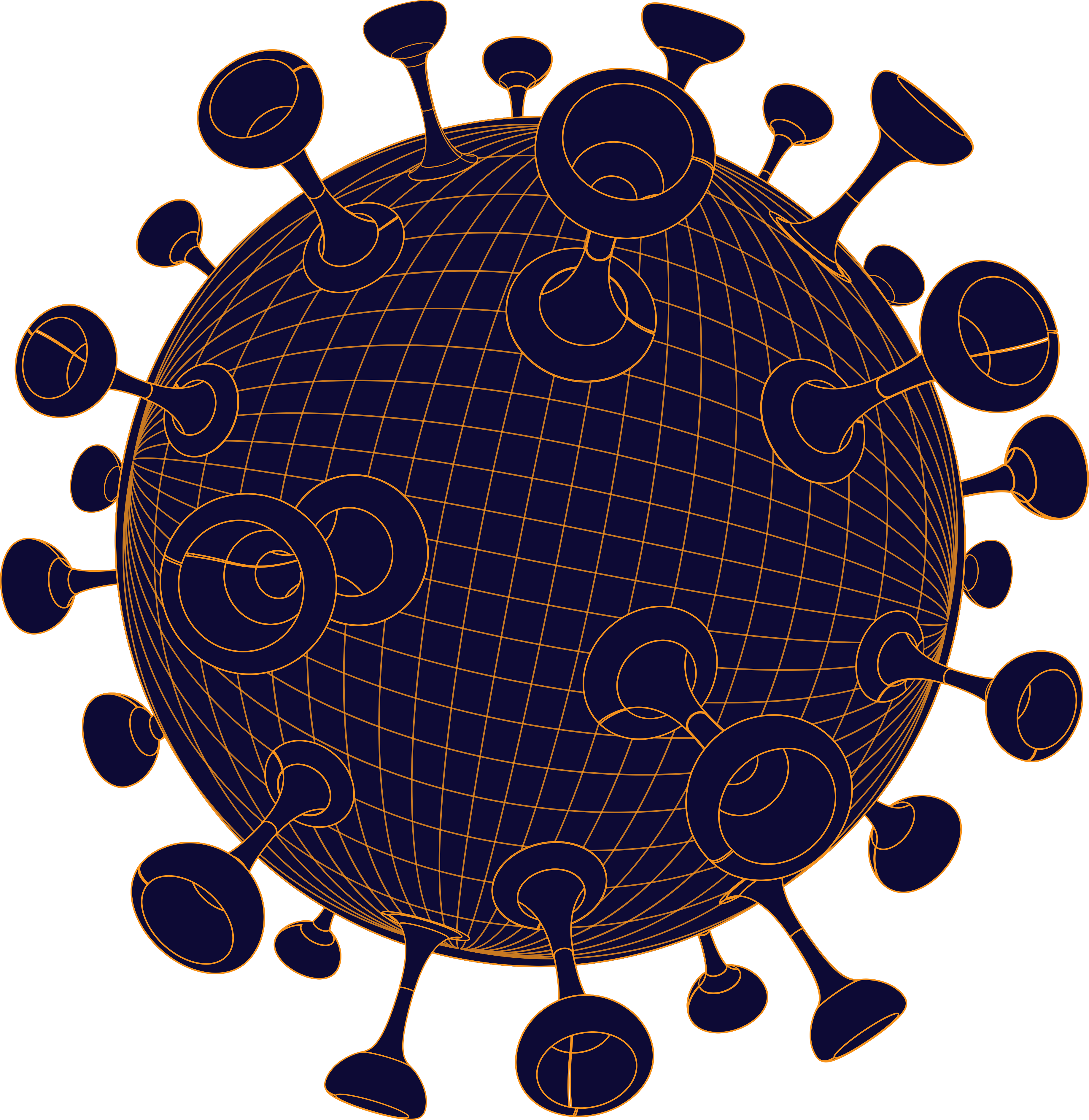 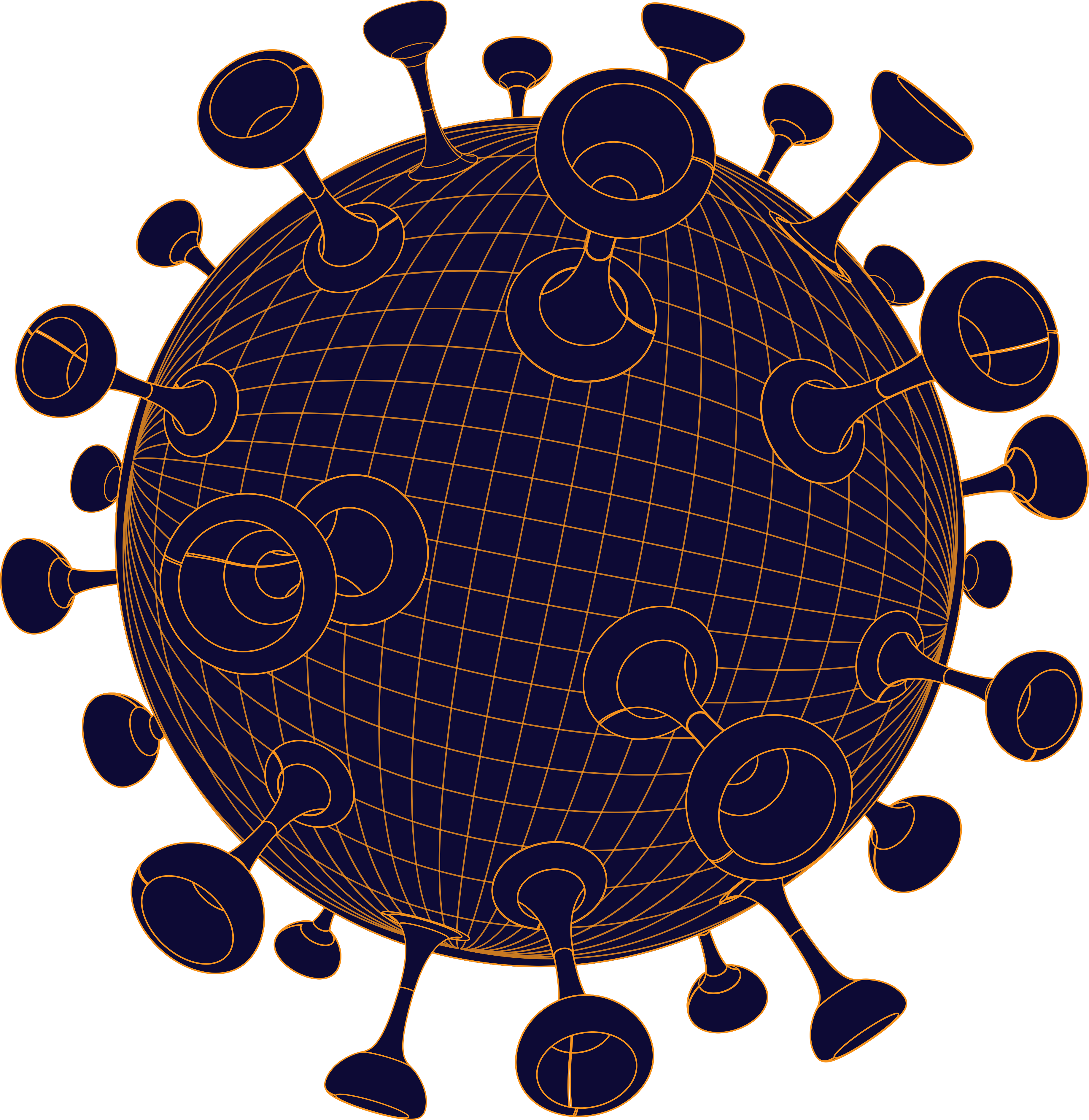 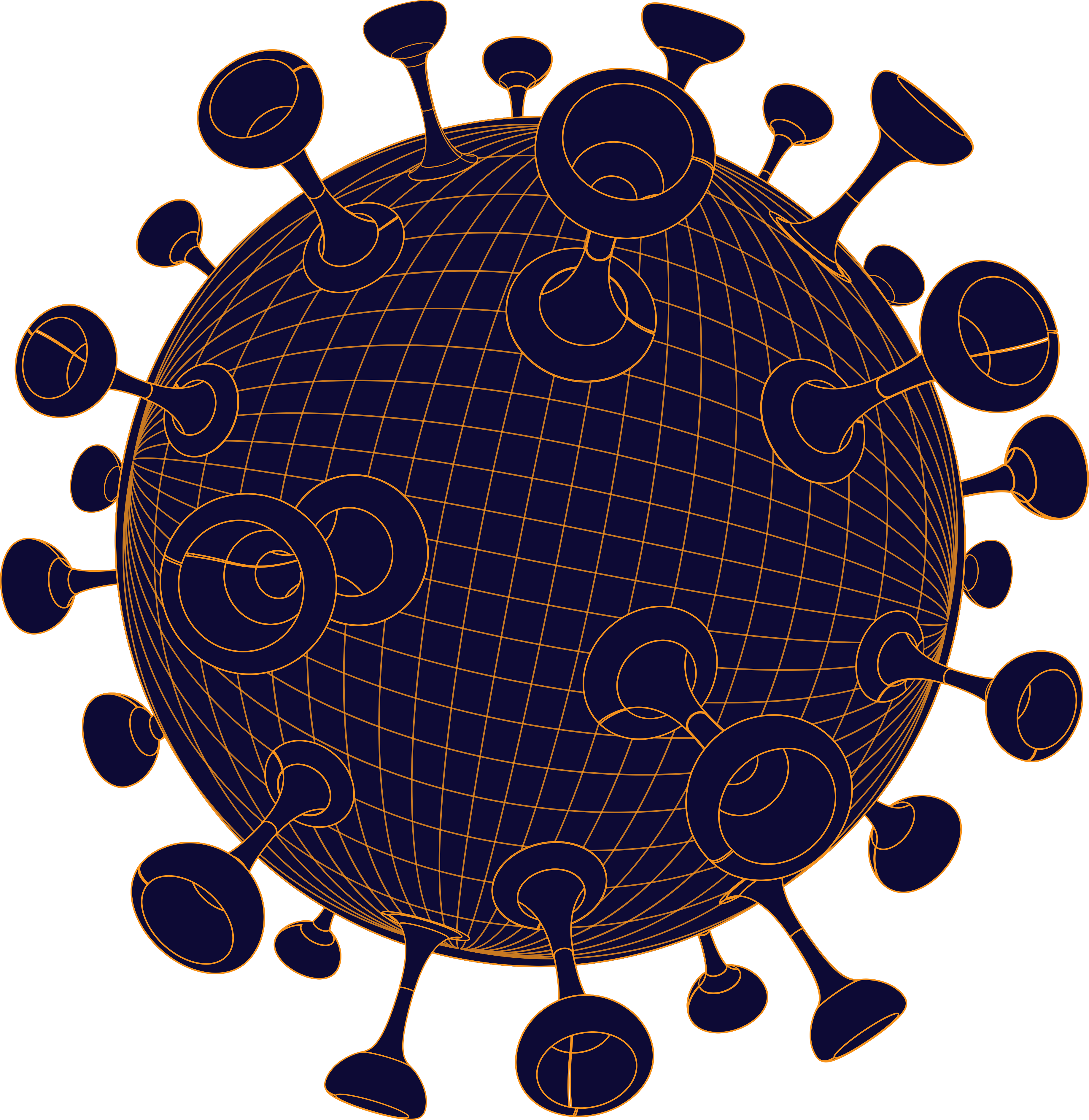 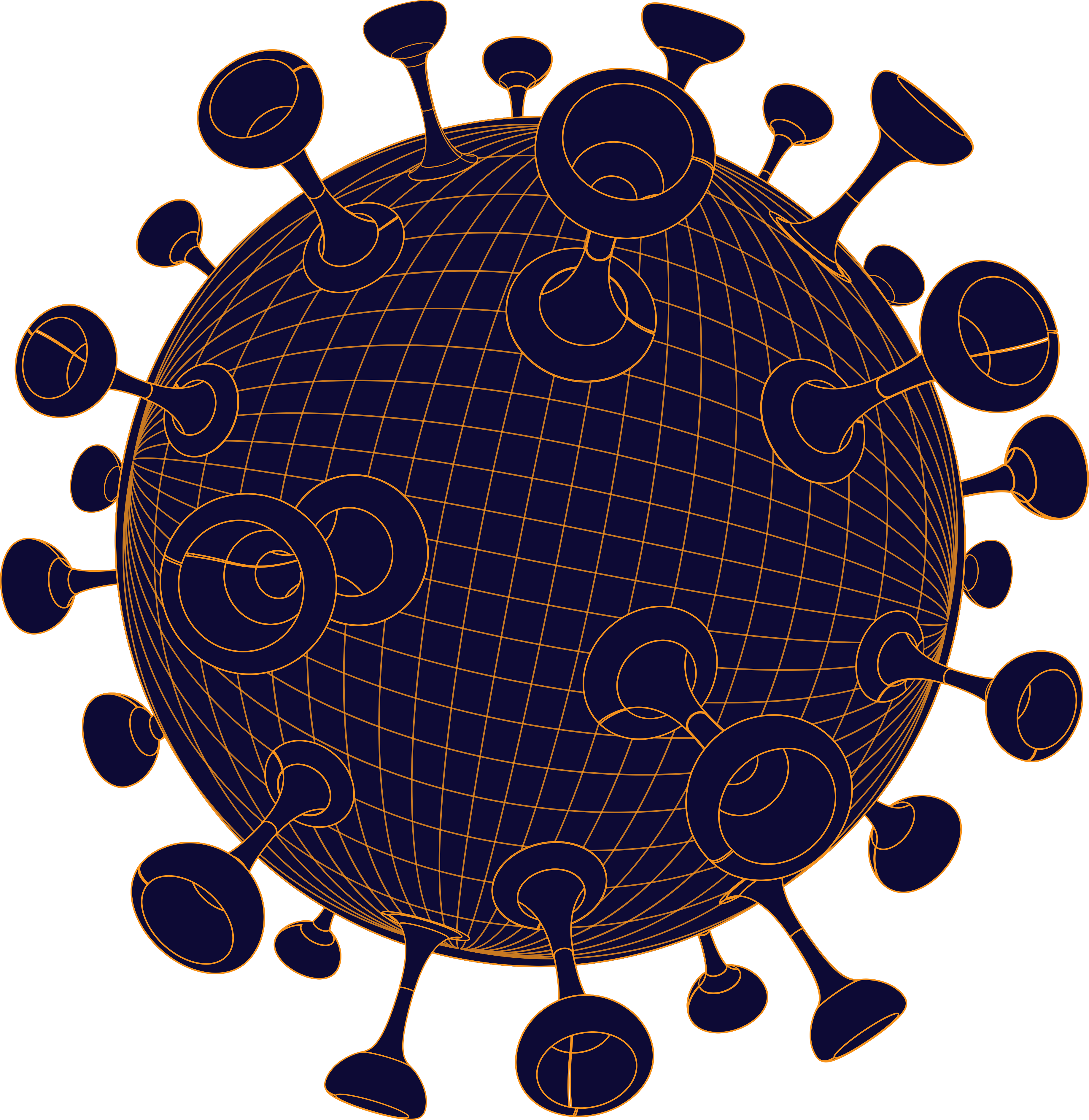 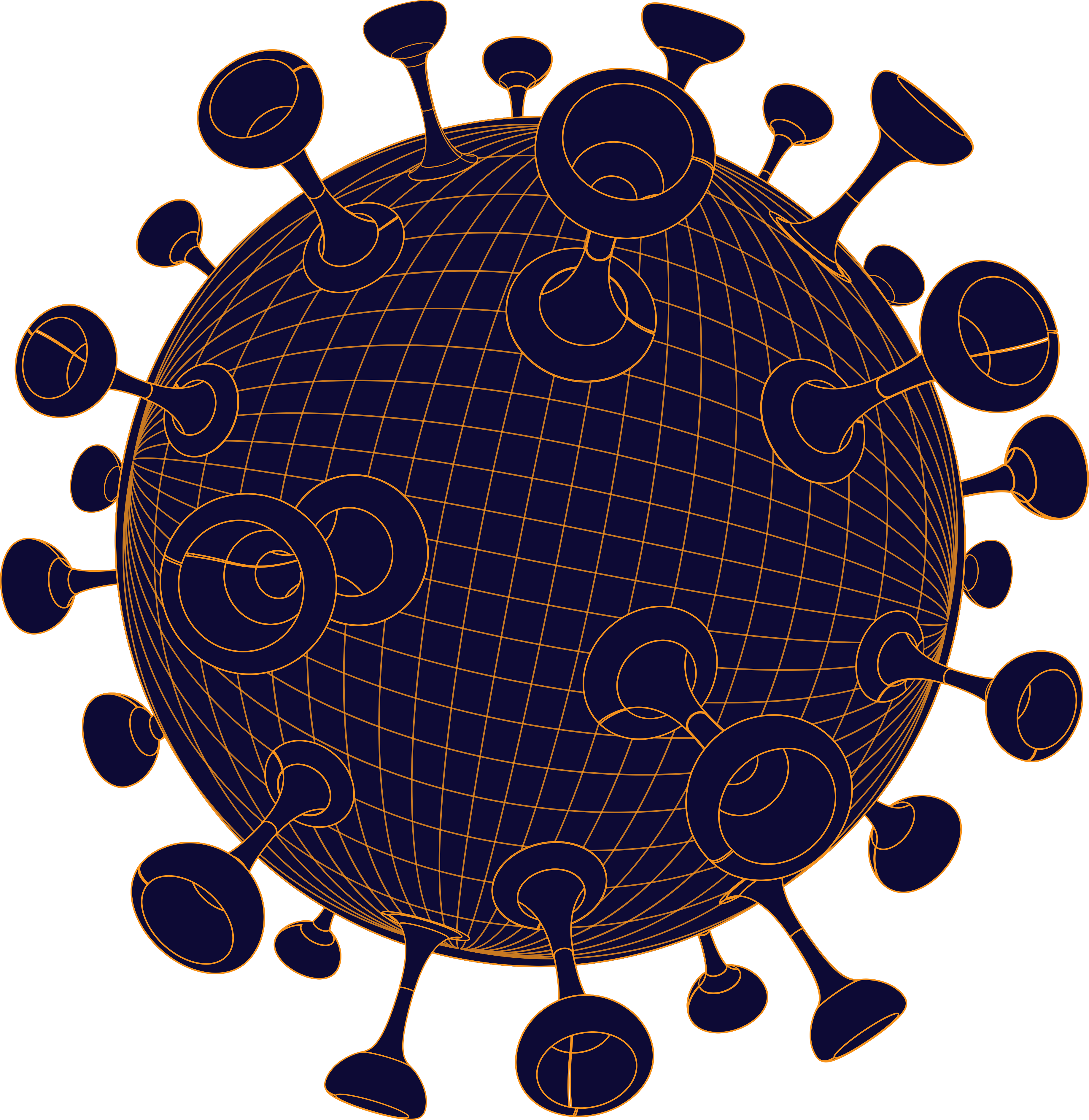 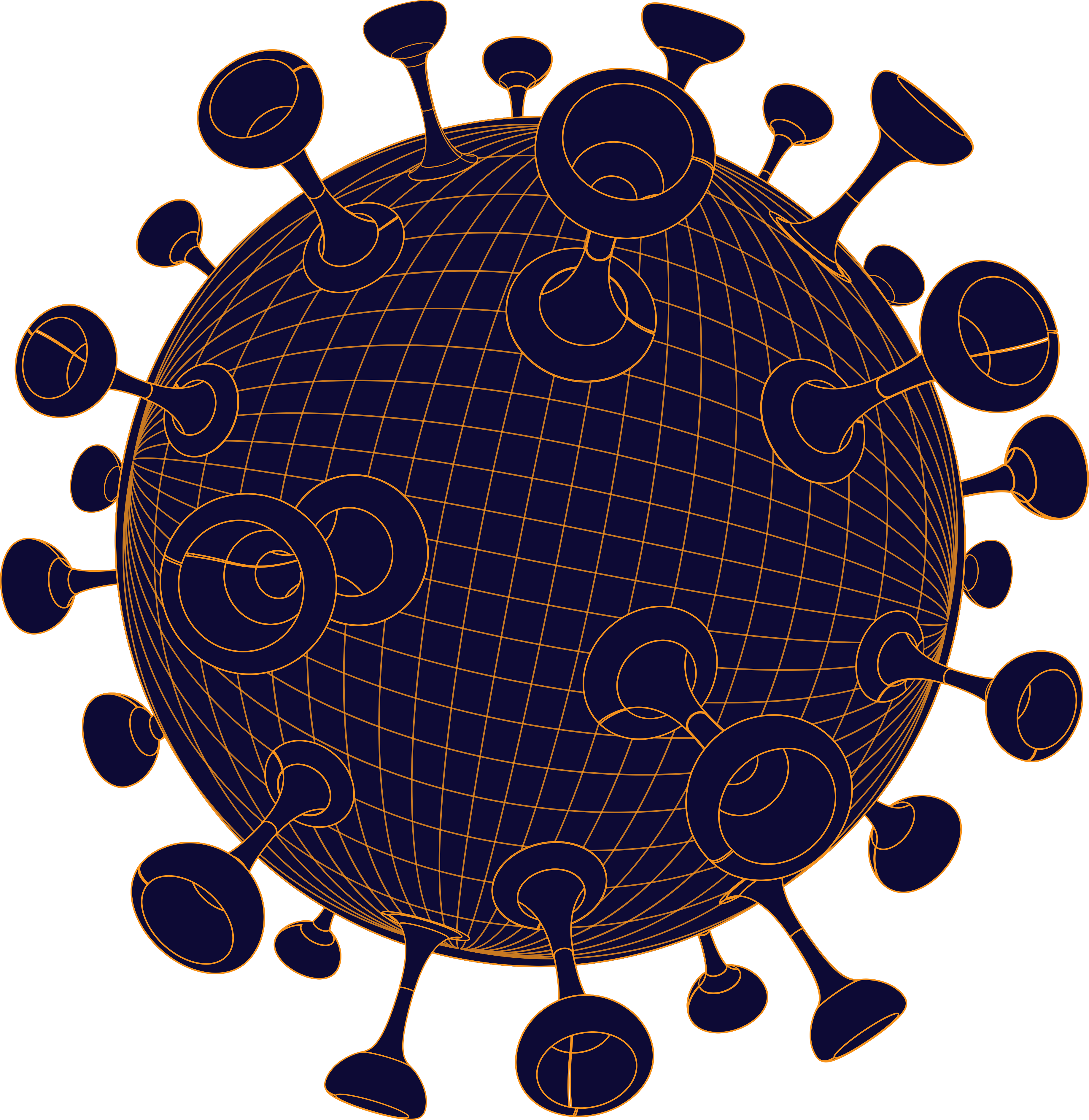 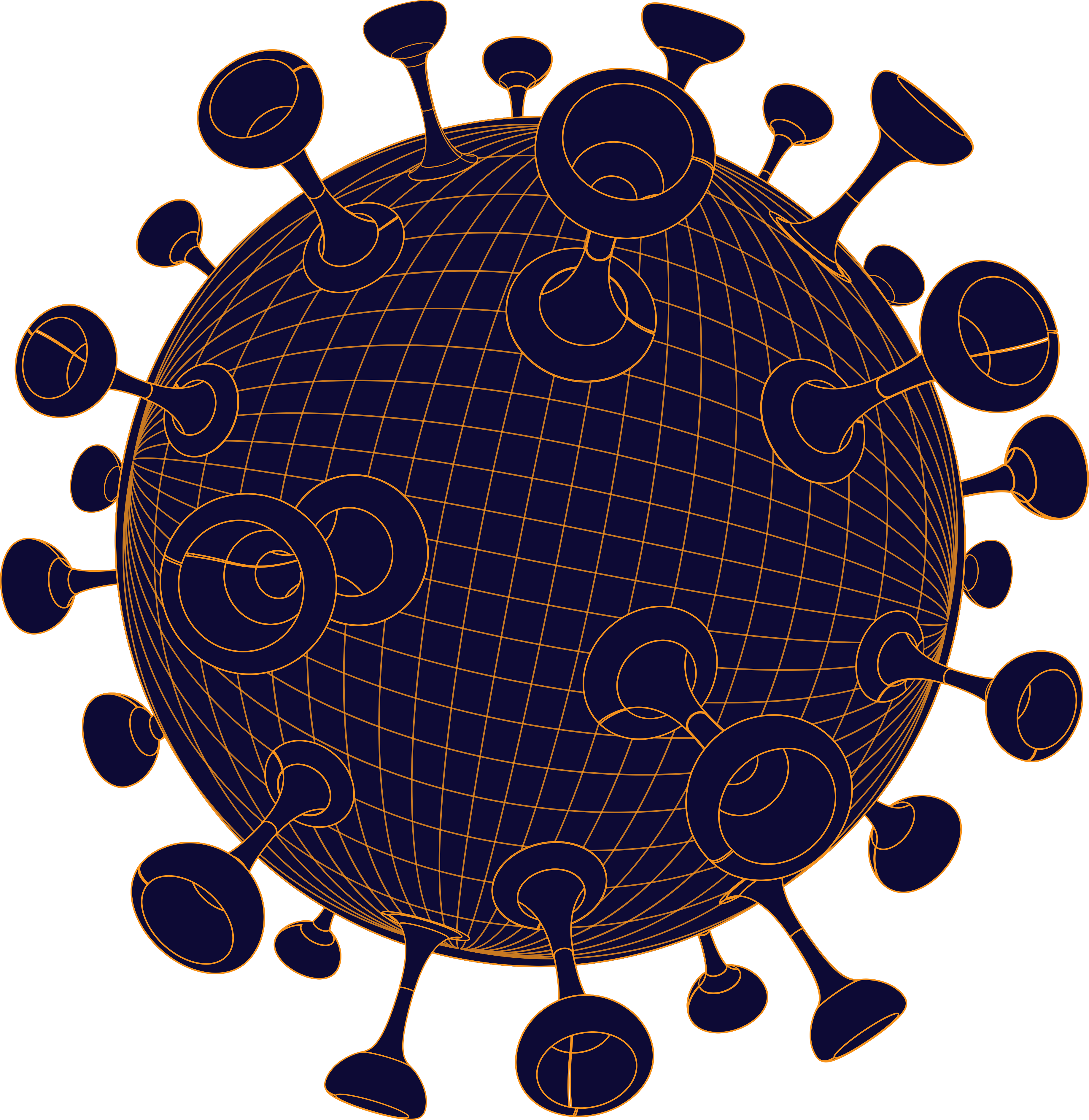 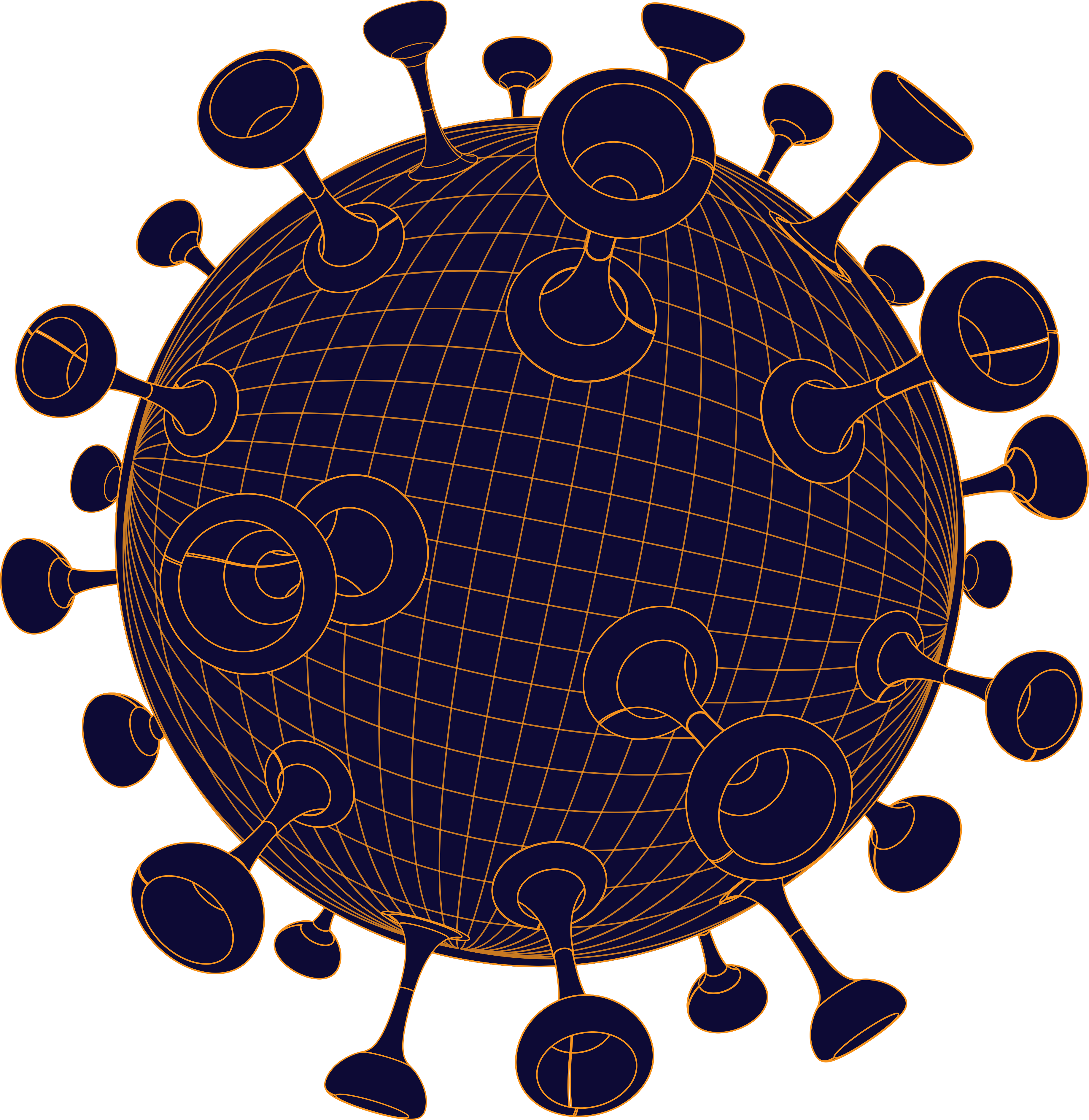 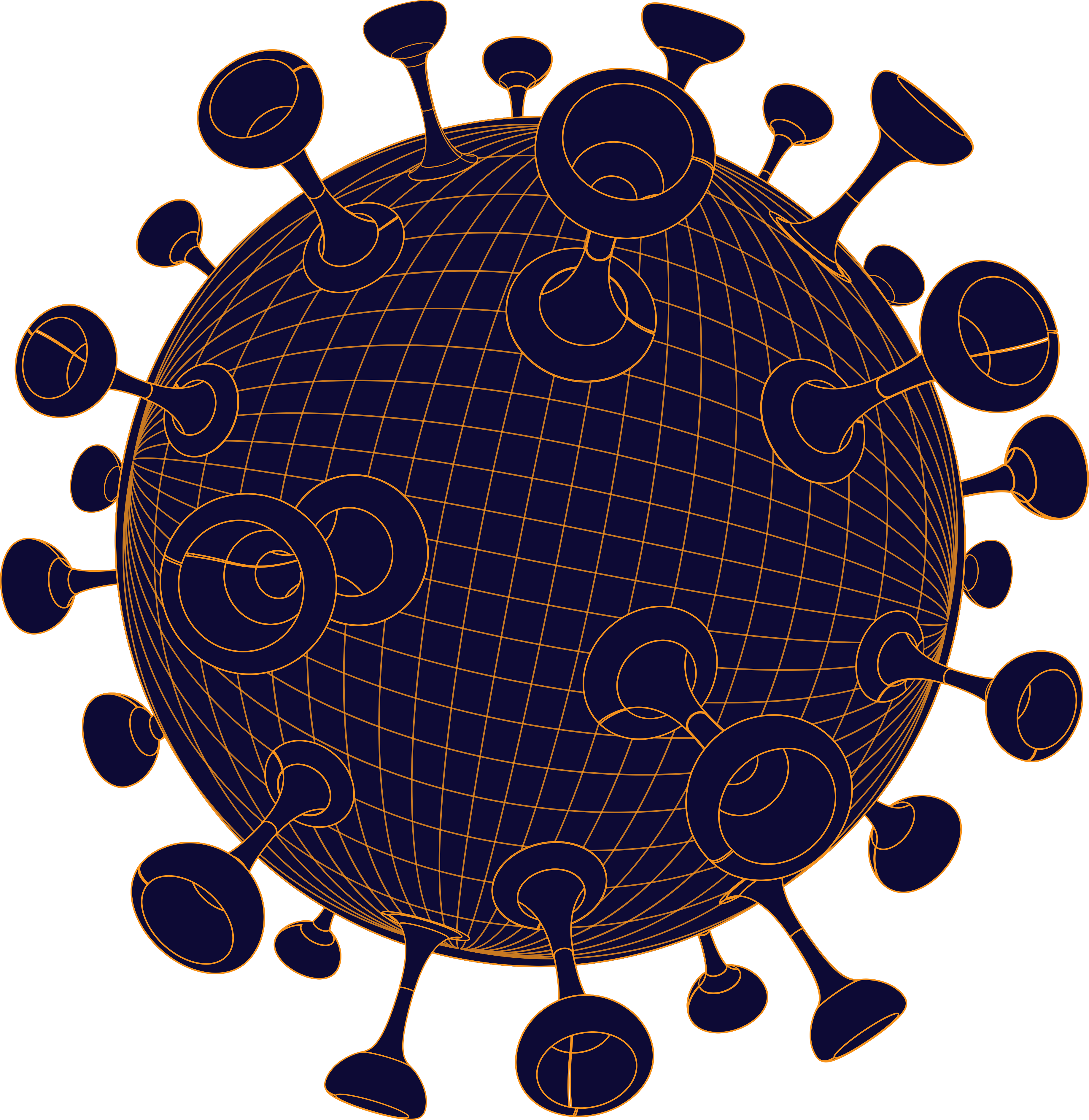 KLJUČNA SPOZNANJA OB UVEDBI CEPLJENJA IN CILJI CEPLJENJA
-TVEGANJE ZA TEŽAK POTEK BOLEZNI SE POVEČUJE S STAROSTJO

-TVEGANJE SE POVEČUJE OB PRISOTNOSTI NEKATERIH KRONIČNIH   BOLEZNIH

-Z CEPIVOM ŽELIMO ZMANJŠATI UMRLJIVOST ZARADI COVID 19
-ŽELIMO IZBOLJŠATI ZDRAVJE PREBIVALSTVA

-ZMANJŠATI ŠTEVILO OSEB S TEŽKIM POTEKOM CORONA 19 BOLEZNI
-RAZBREMENITI ZDRAVSTVENI SISTEM

-VZPOSTAVITI NOV ZAGON GOSPODARSTA

-VZPOSTAVITI IZOBRAŽEVANJE, PROMET, SOCIALNO ŽIVLJENJE,
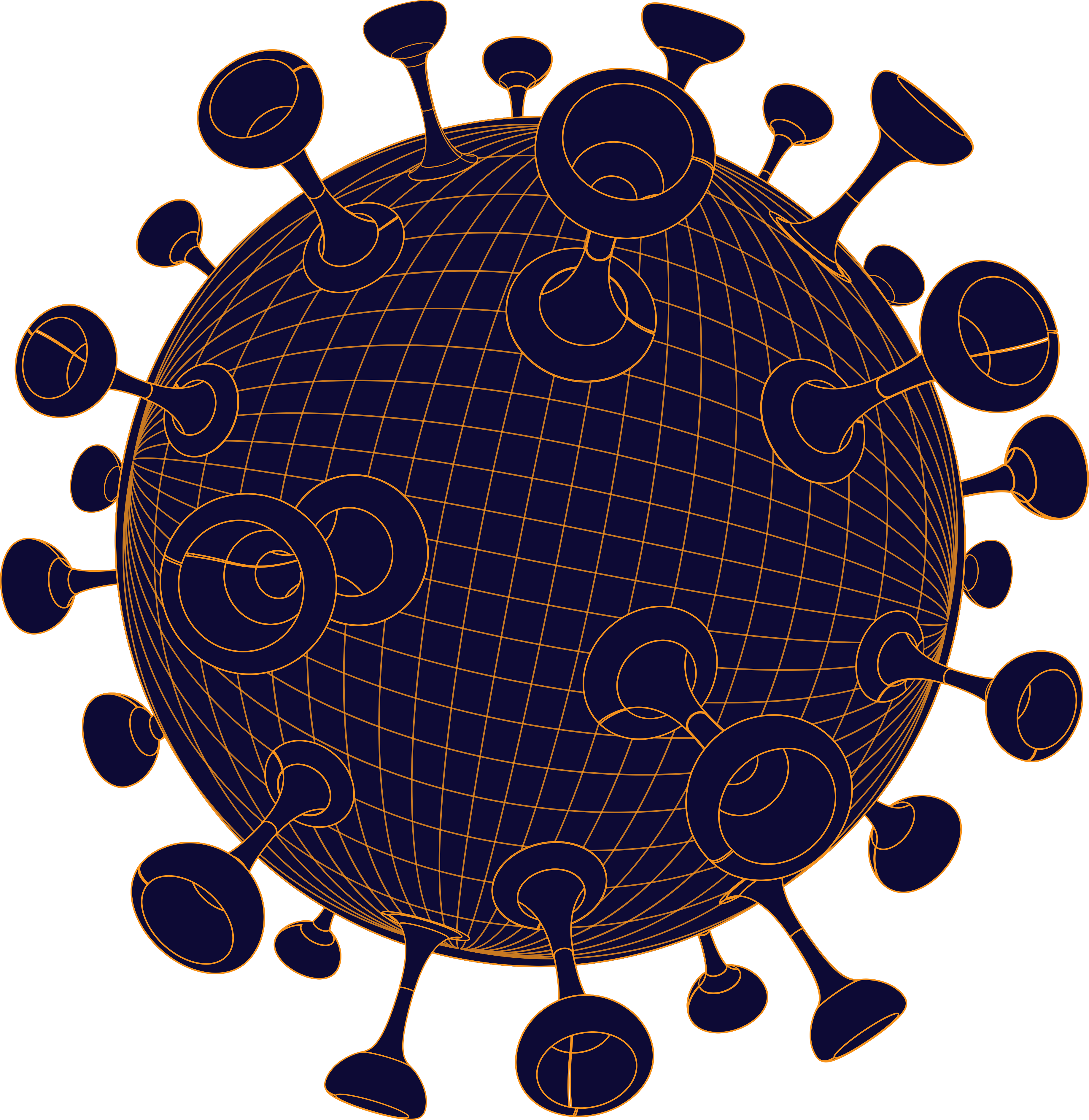 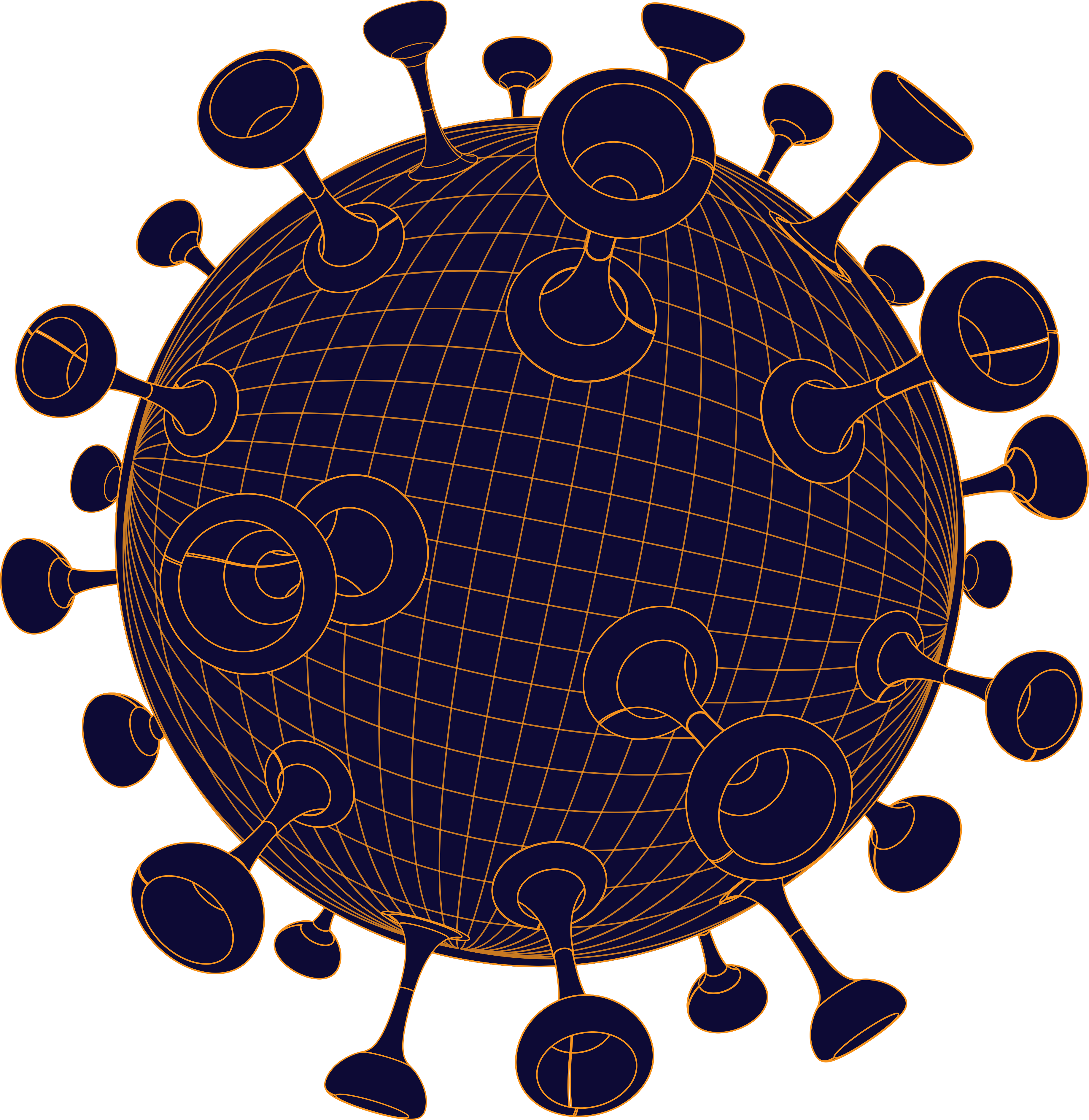 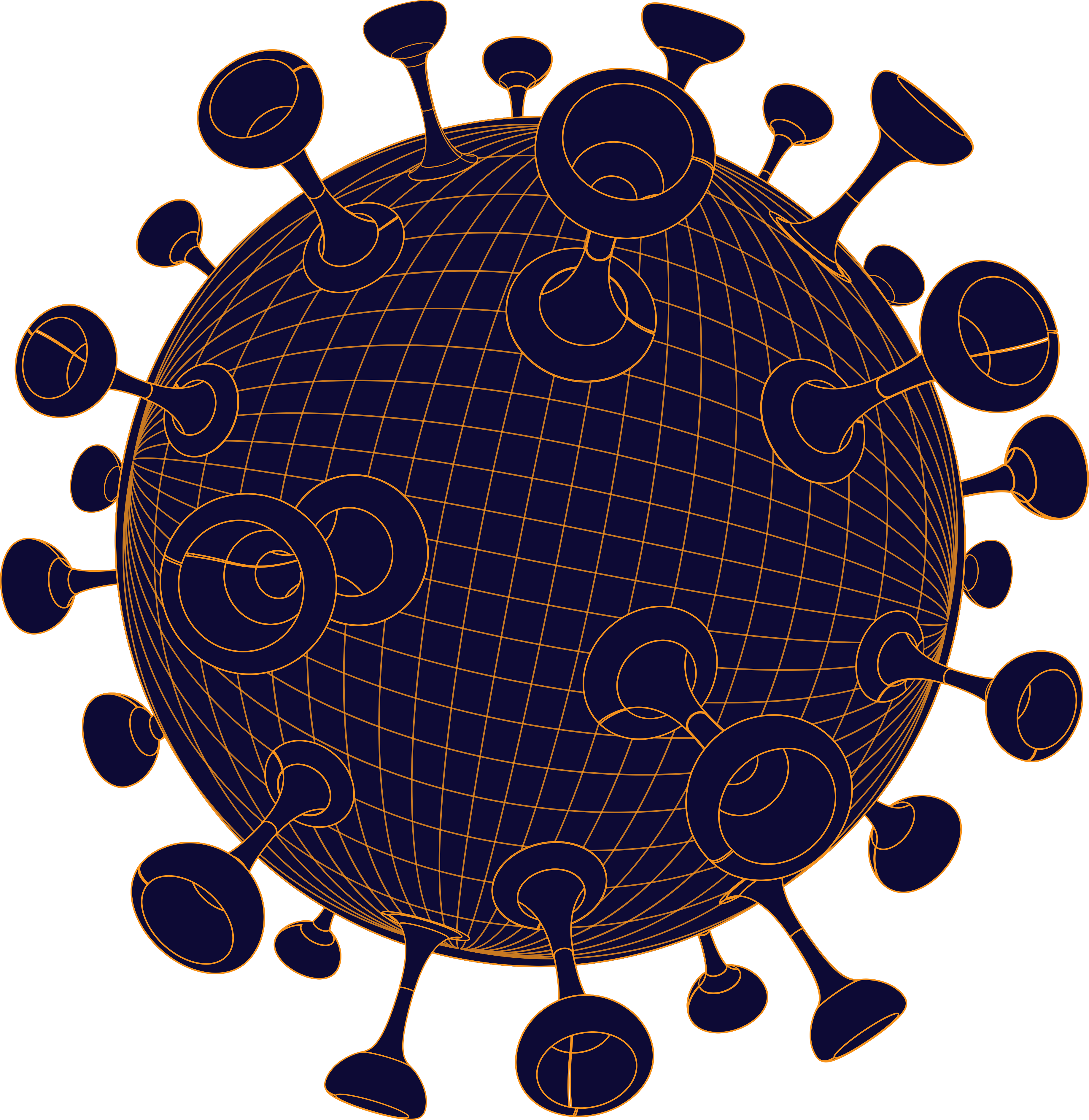 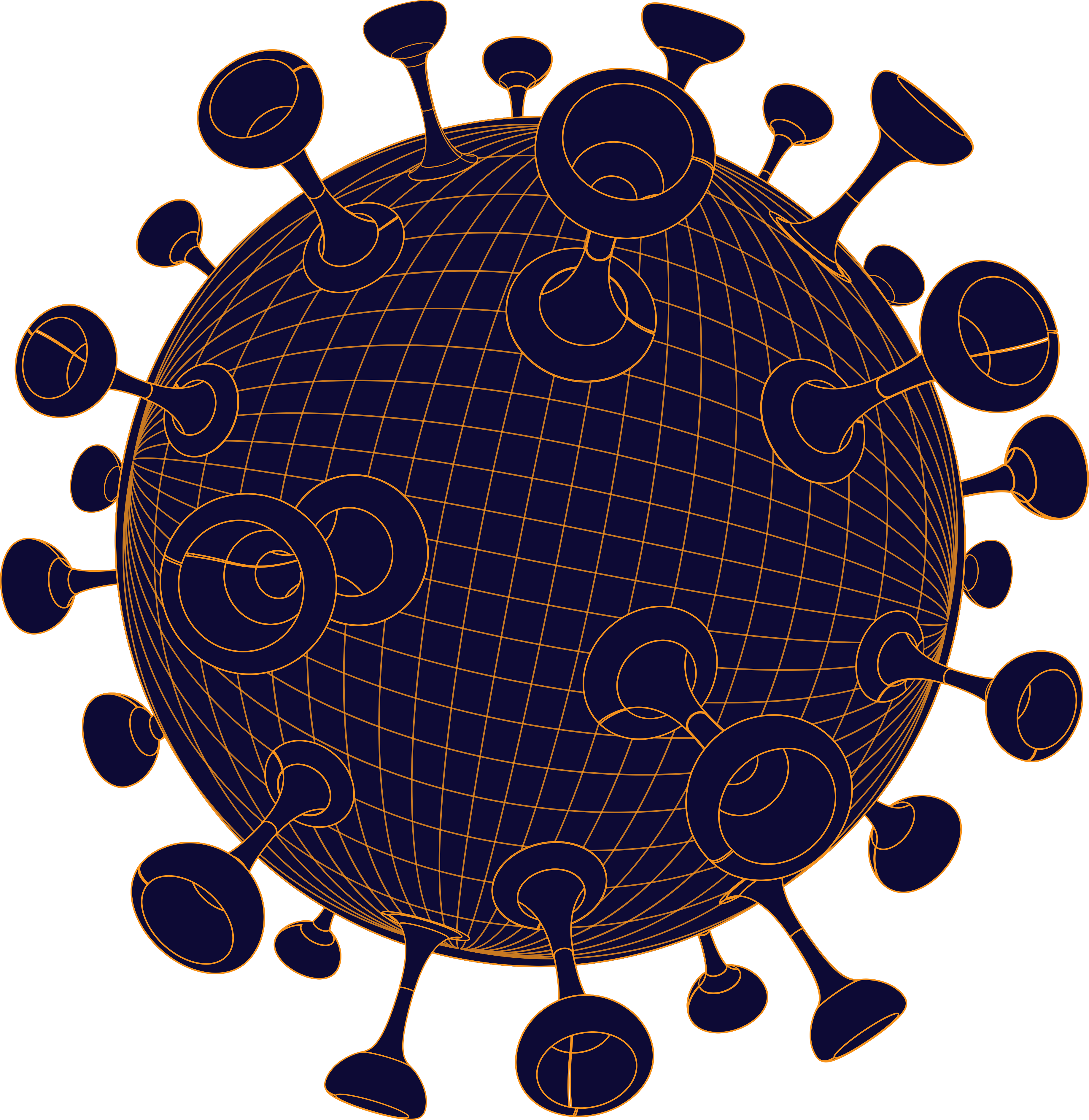 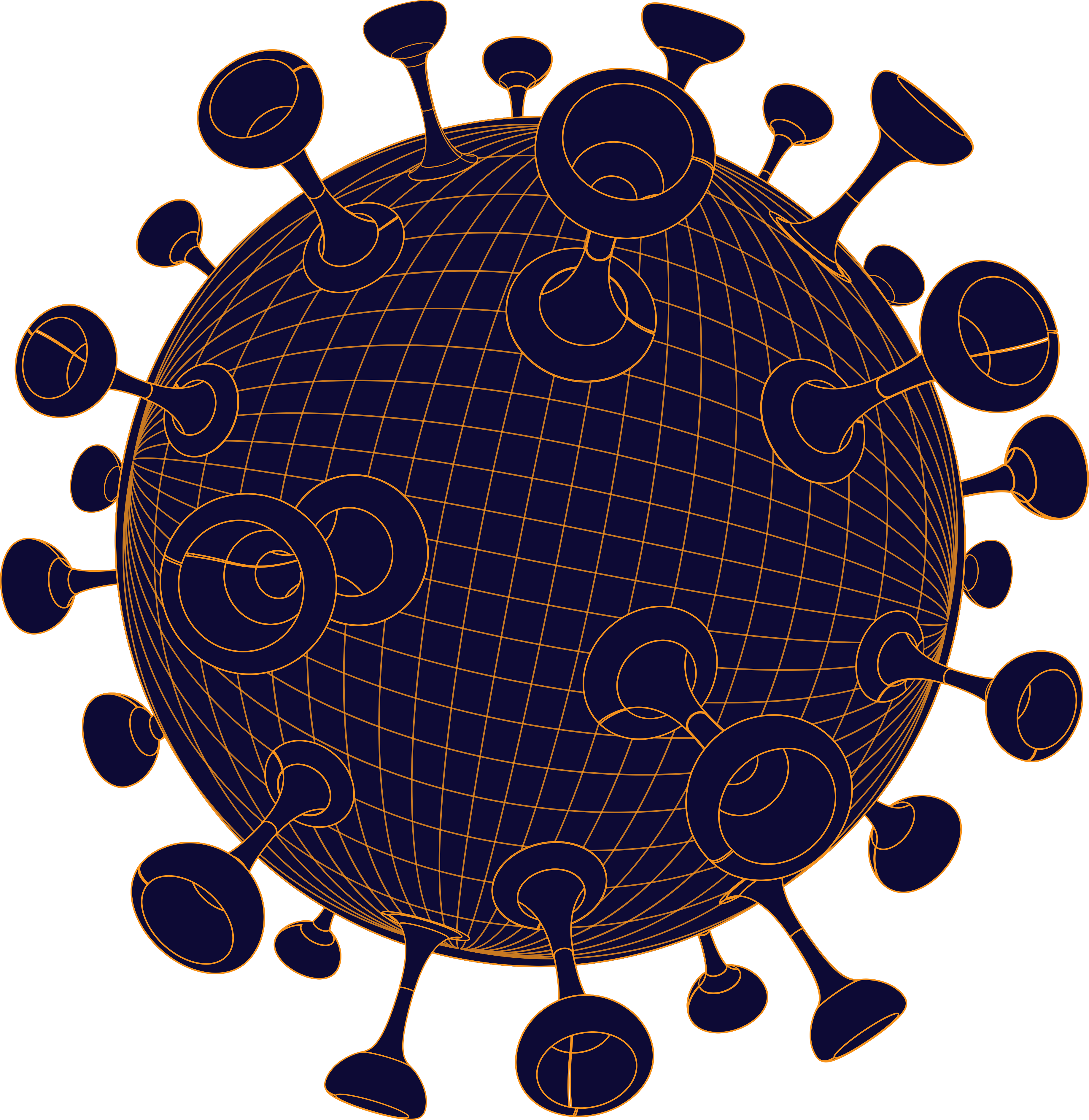 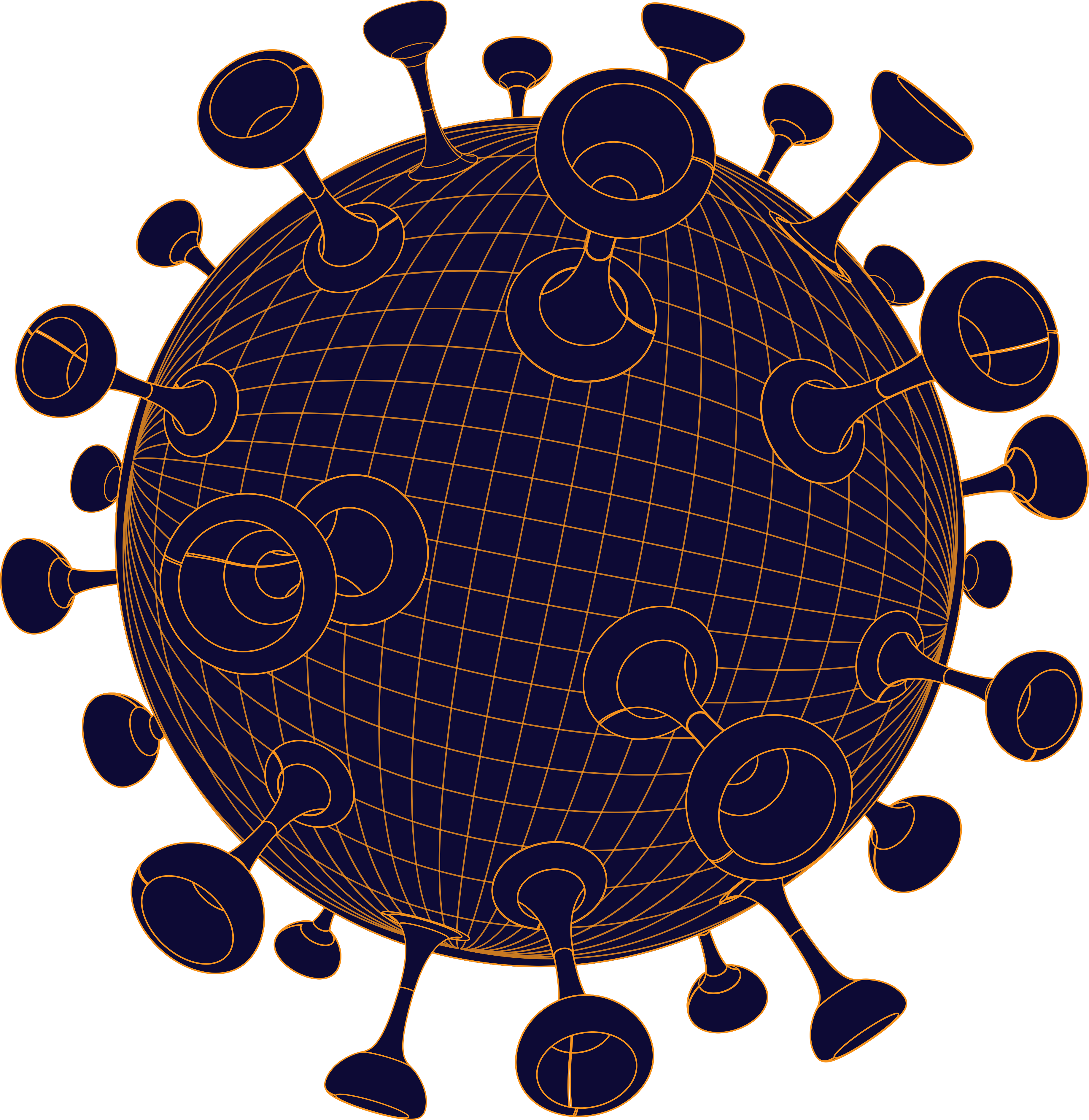 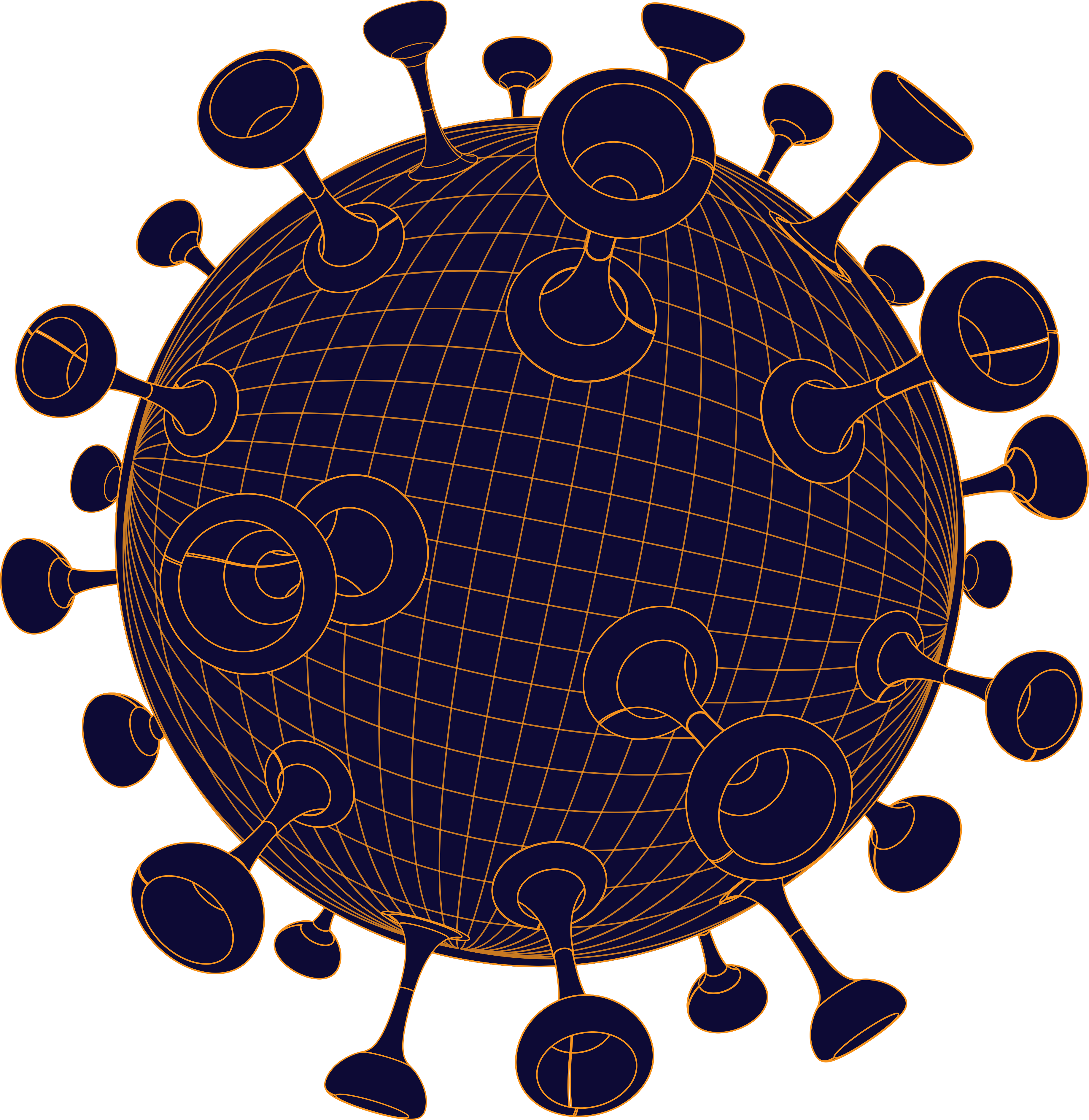 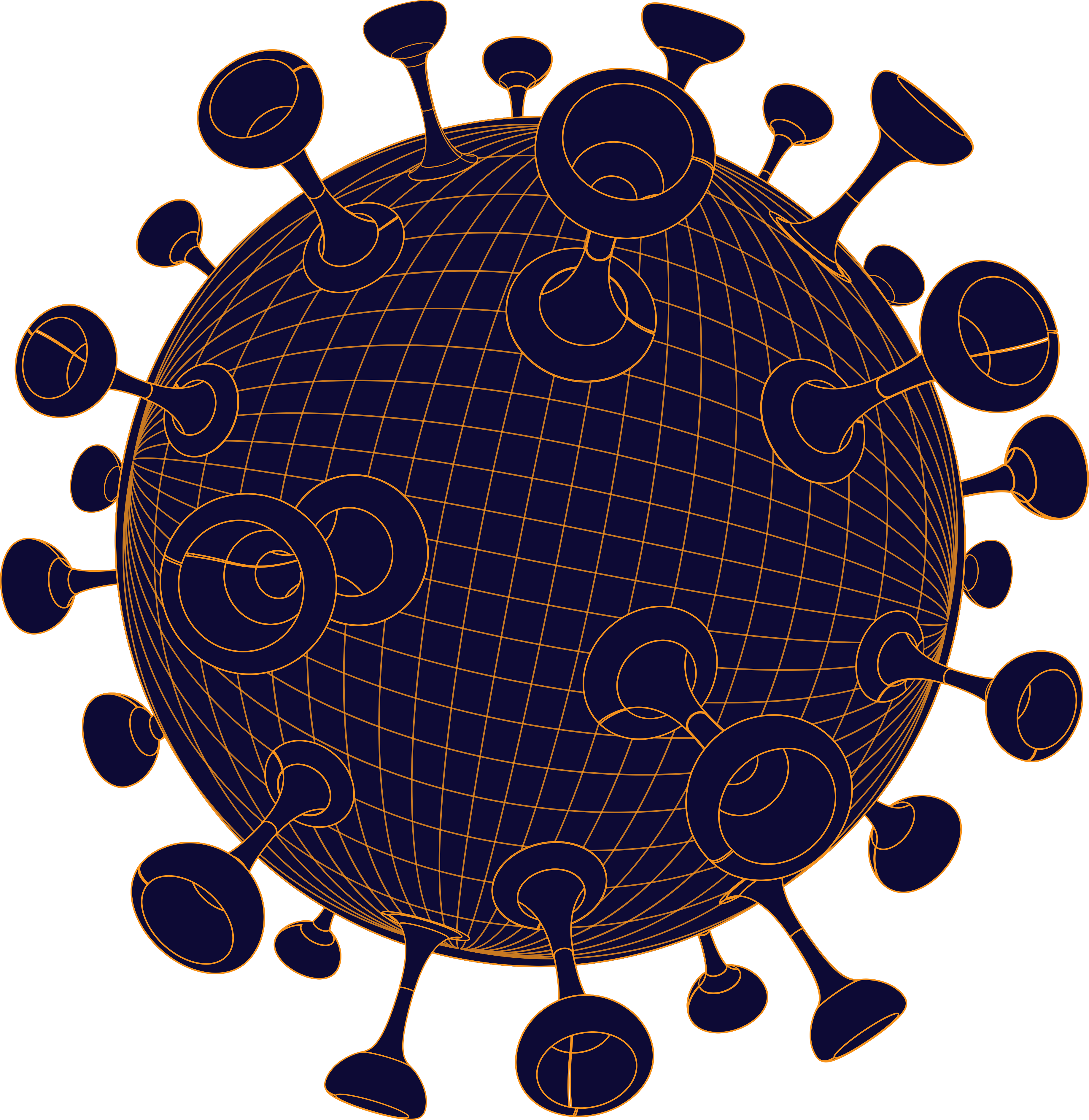 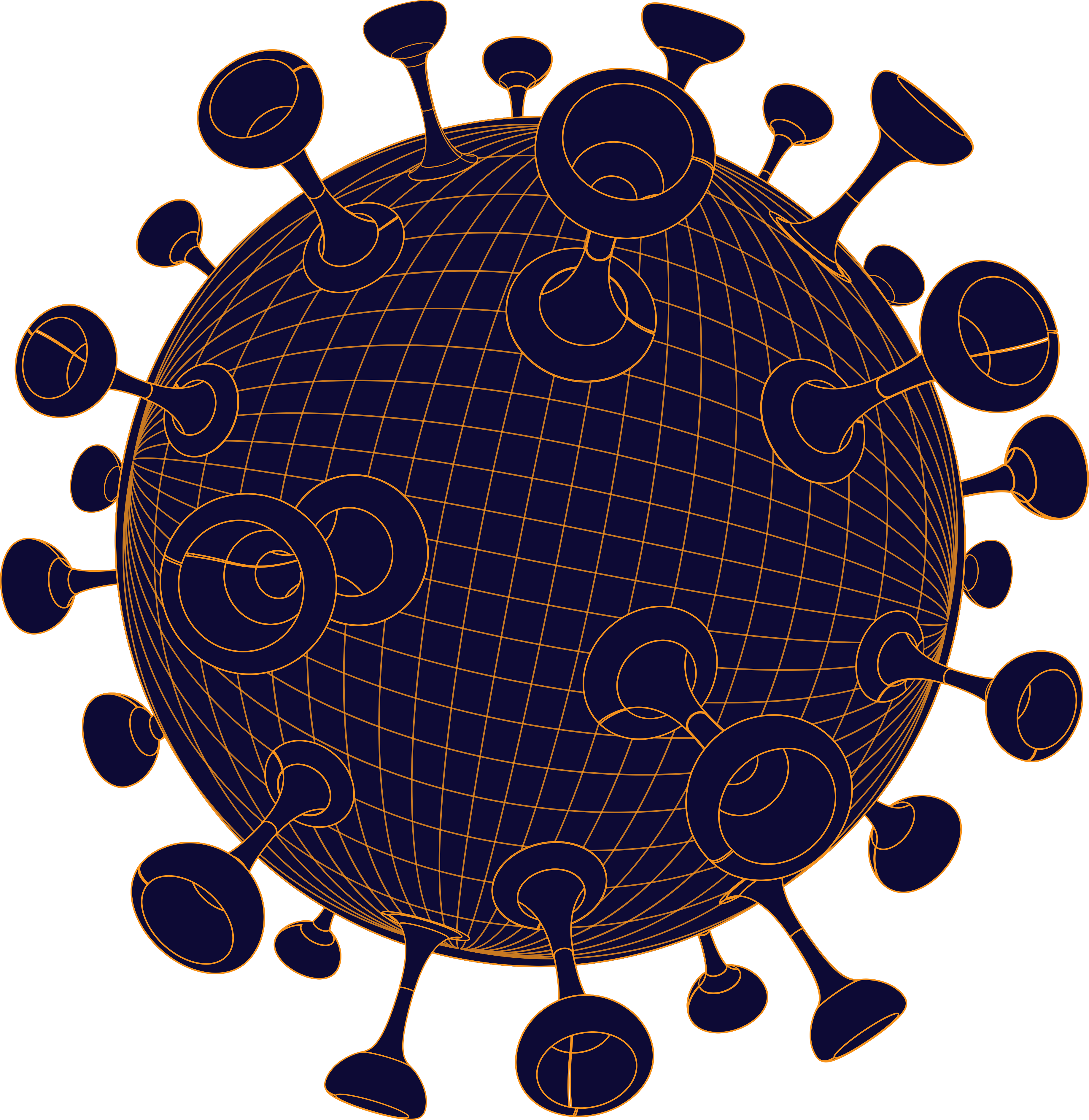 VRSTNI RED CEPLJENJA POSAMEZNIH SKUPIN PREBIVALSTVA – PREDNOSTNE SKUPINE
-Zaposleni in oskrbovanci v DSO zdravstveni delavci in sodelavci; cca 40.000 + 30.000 oseb.
 
-Starejši (60 let in več), ki bi se cepili postopoma glede na dostopnost cepiva, najprej tisti stari 80 let in več (če bo v prvi fazi/dostavi dovolj cepiva, že hkrati z zdravstvenimi delavci), nato tisti stari 75 let in več… in nato stari 60 let in več; cca 550.000 oseb.

-Kronični bolniki in mlajši do 60 let (bolniki z rakom, diabetesom, debelostjo, kroničnimi obolenji dihal, srca, ledvic, jeter, nevrološki bolniki (tudi z možgansko-žilnimi obolenji), imunsko oslabljeni bolniki); cca 400.000 oseb

-Druge nujne službe: npr. zaposleni v vzgojno izobraževalnih zavodih (50.000), policija (9.000 oseb), civilna zaščita (50.000 oseb), vojska (9.000 oseb), delavci v kmetijskem in živilskem sektorju, v prometu…

-051Vsi ostali

Vir: Nacionalna strategija cepljenja proti COVID-19
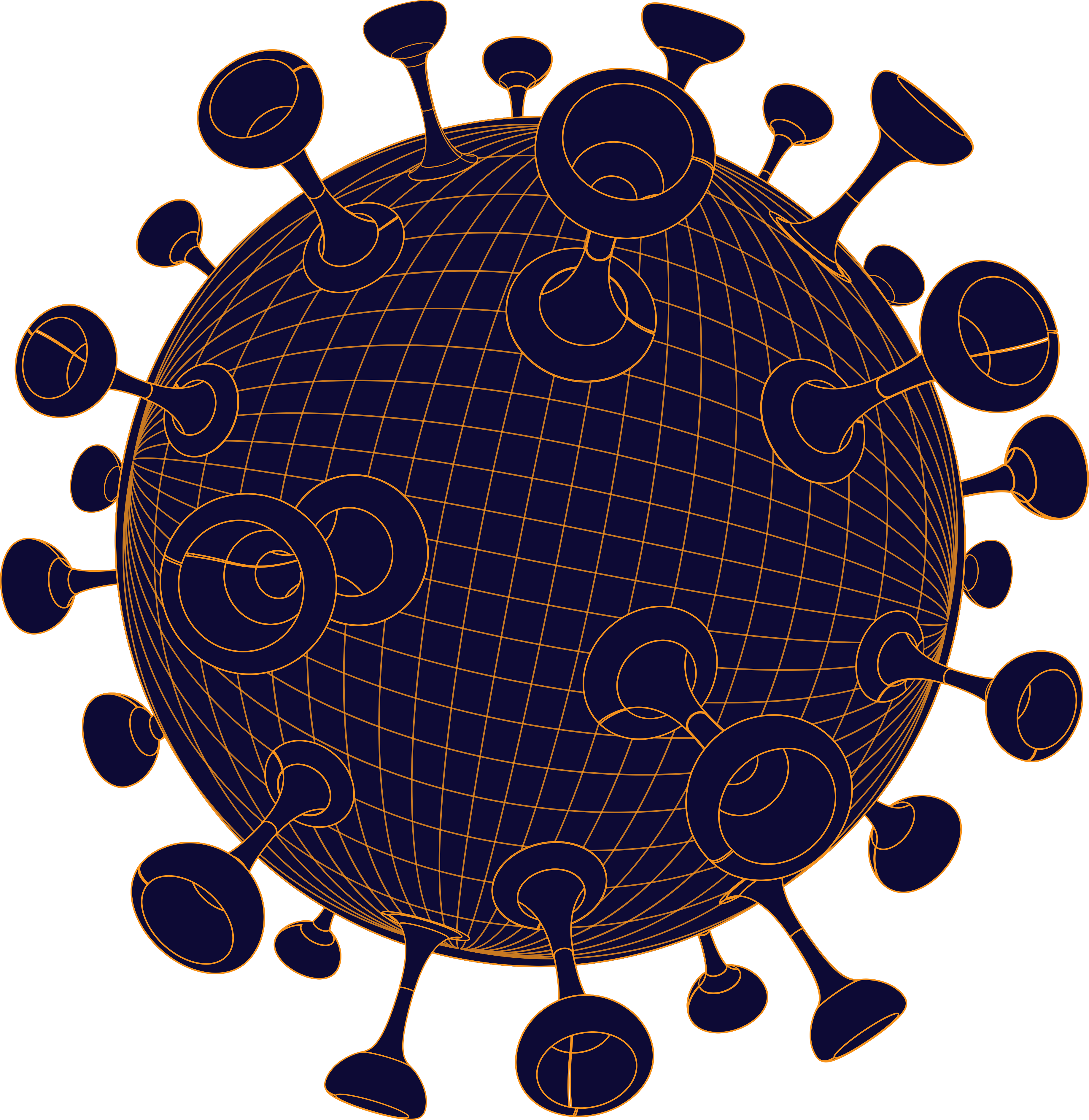 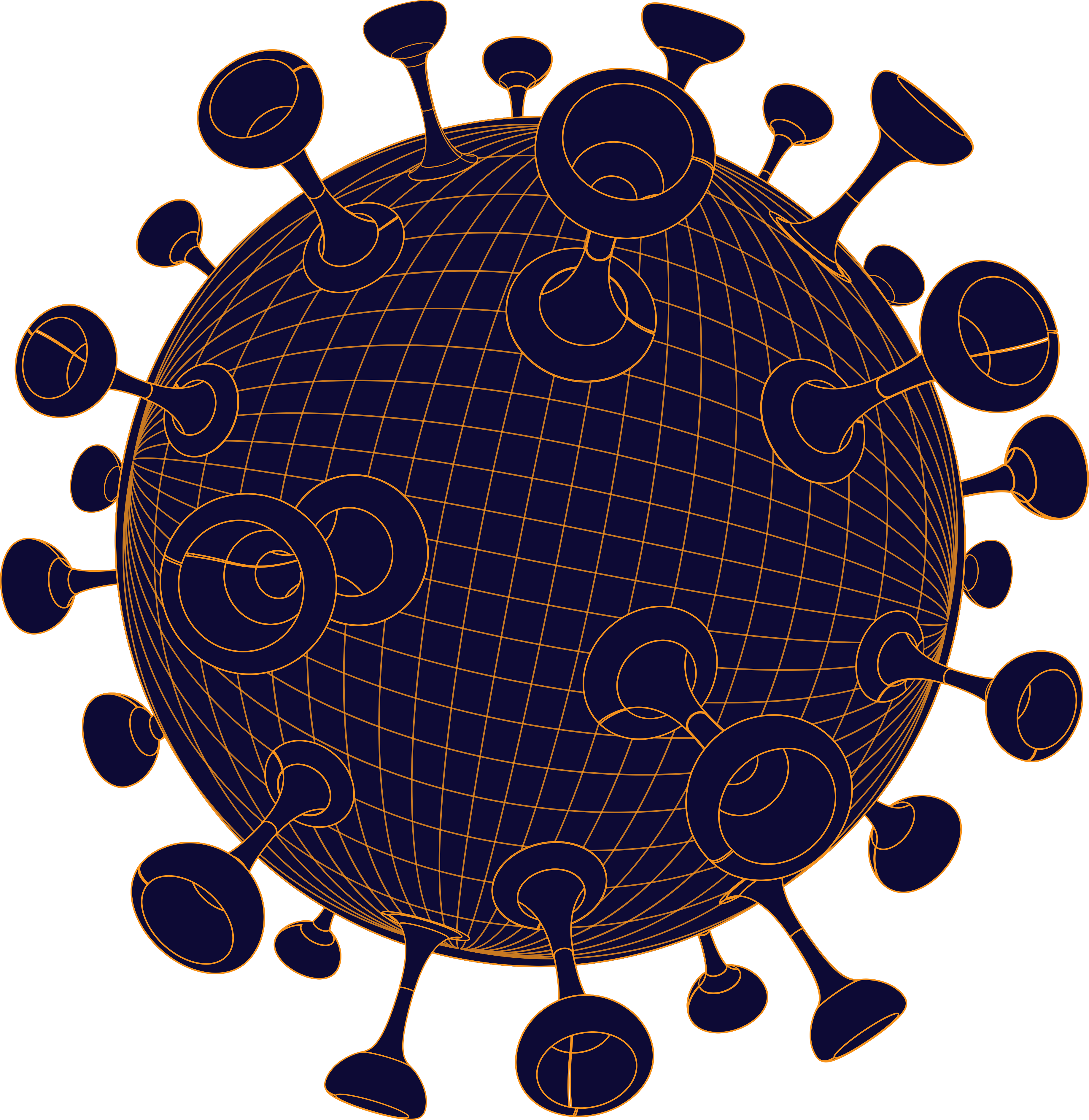 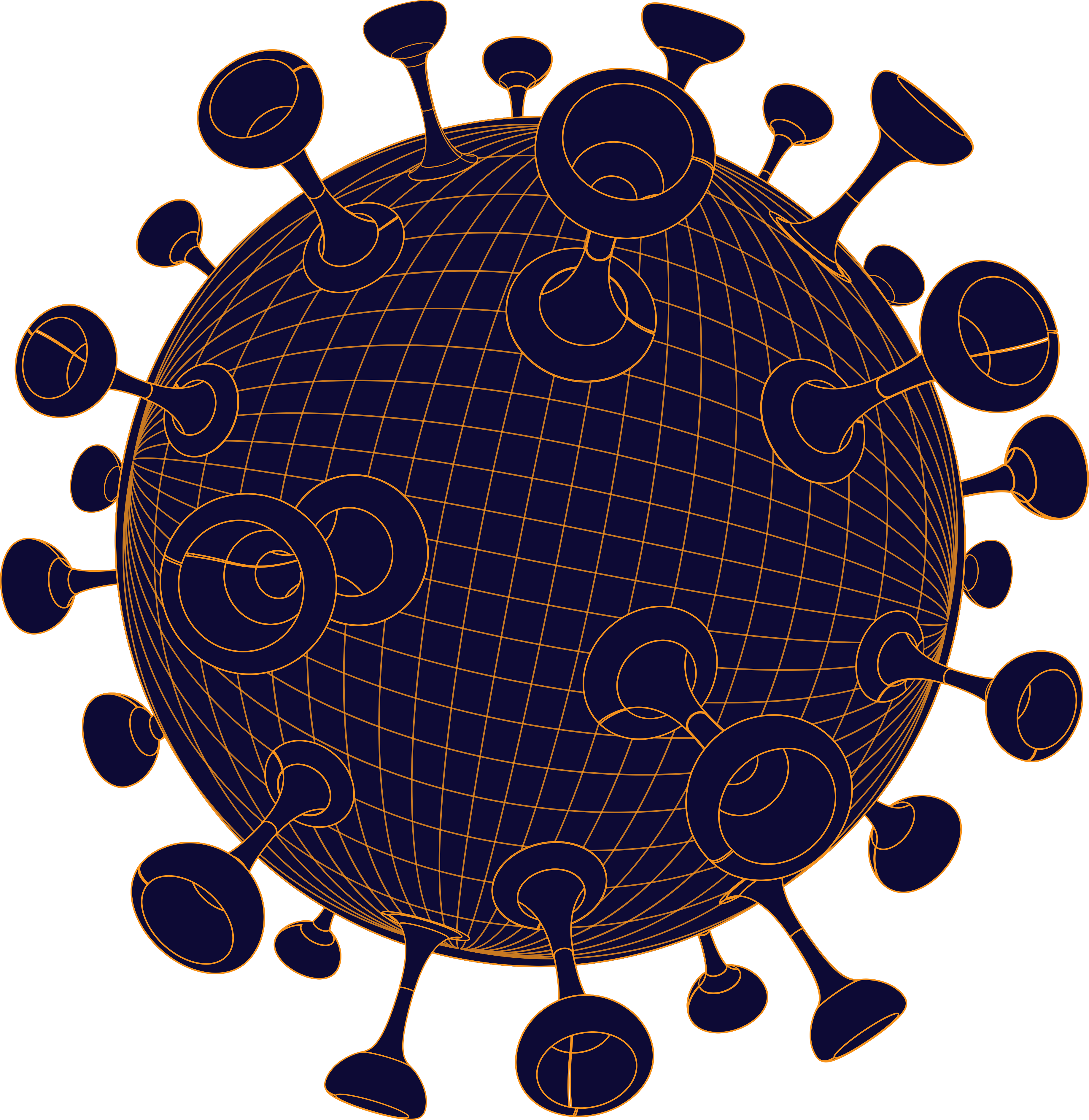 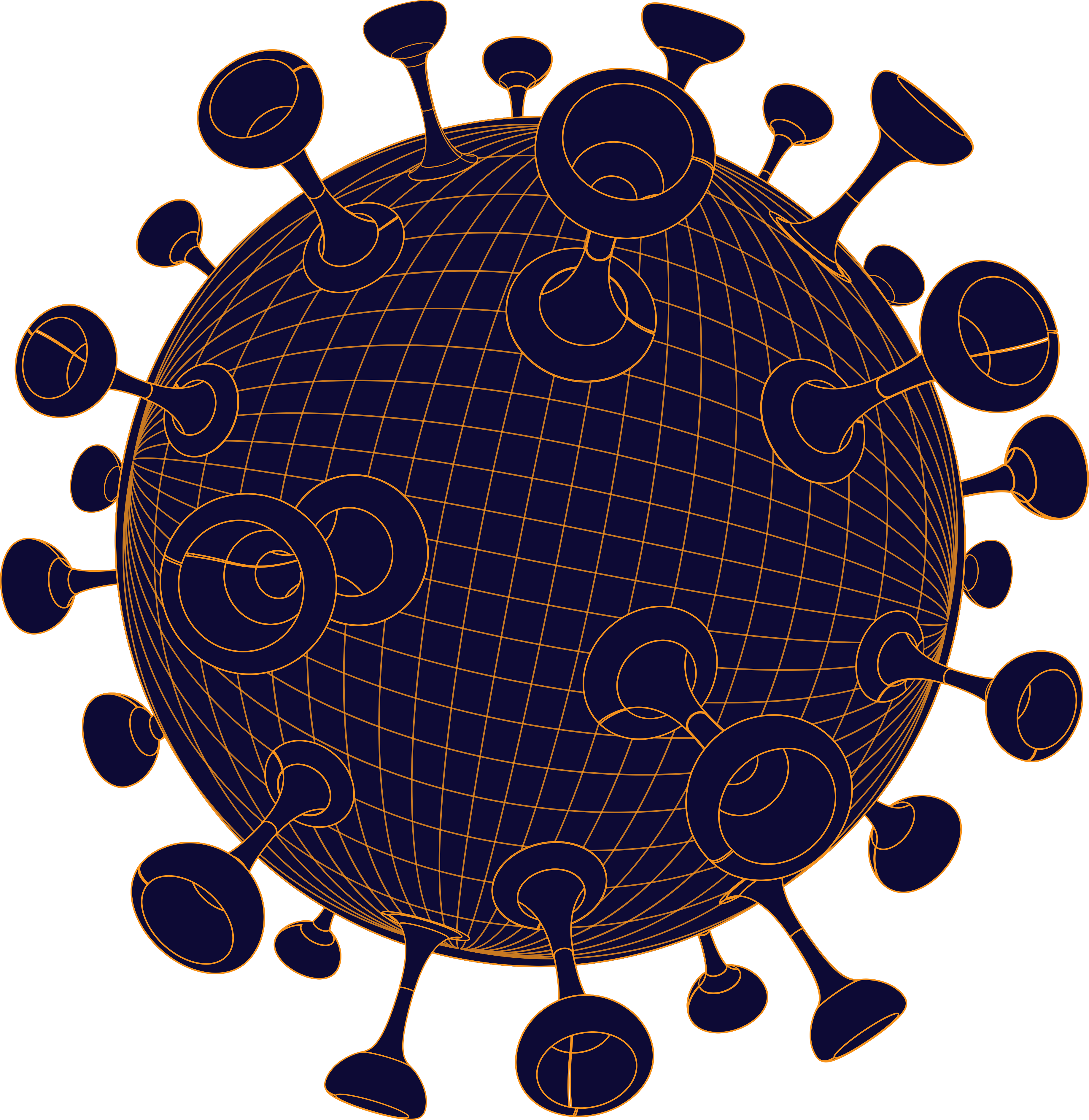 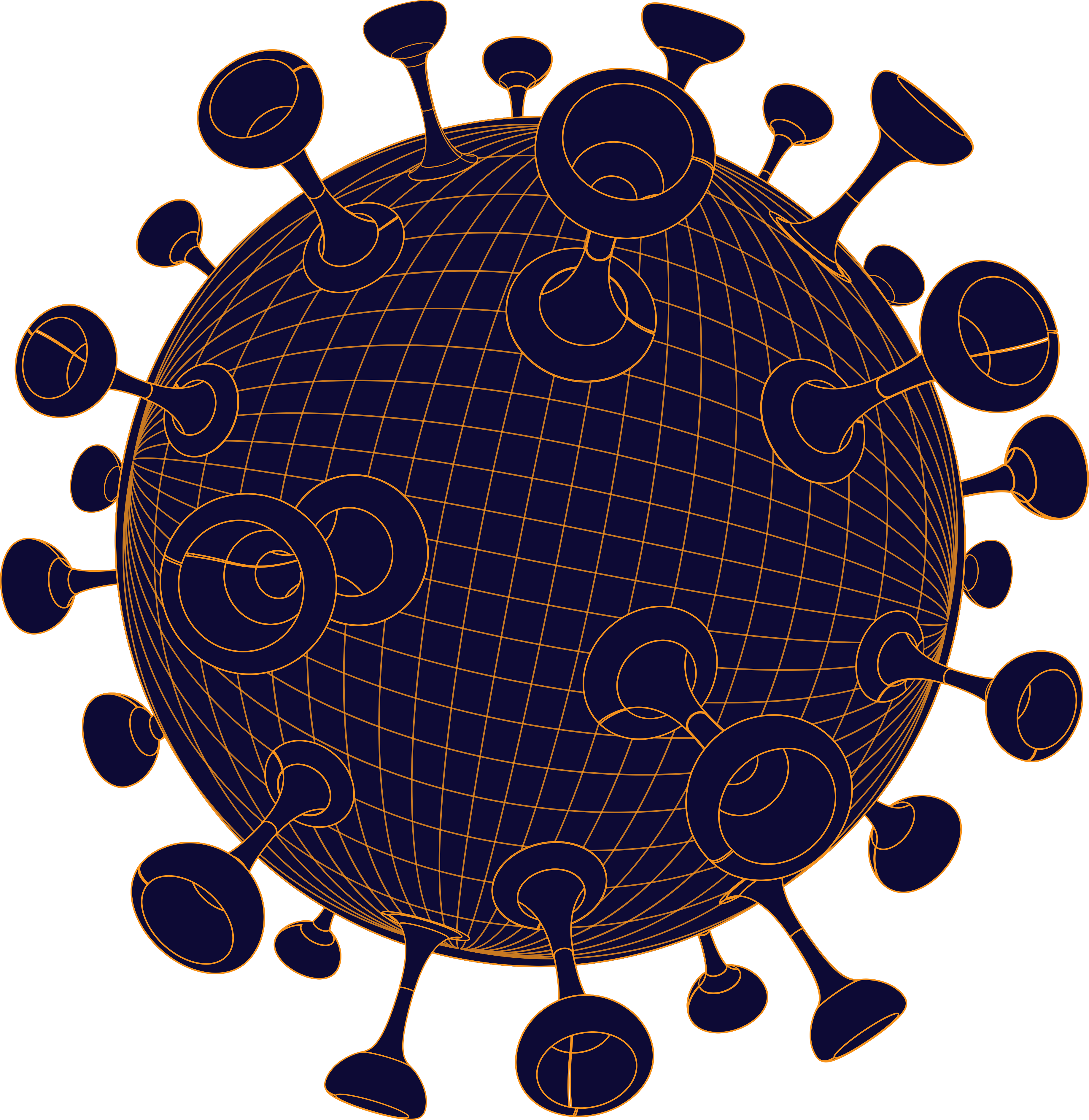 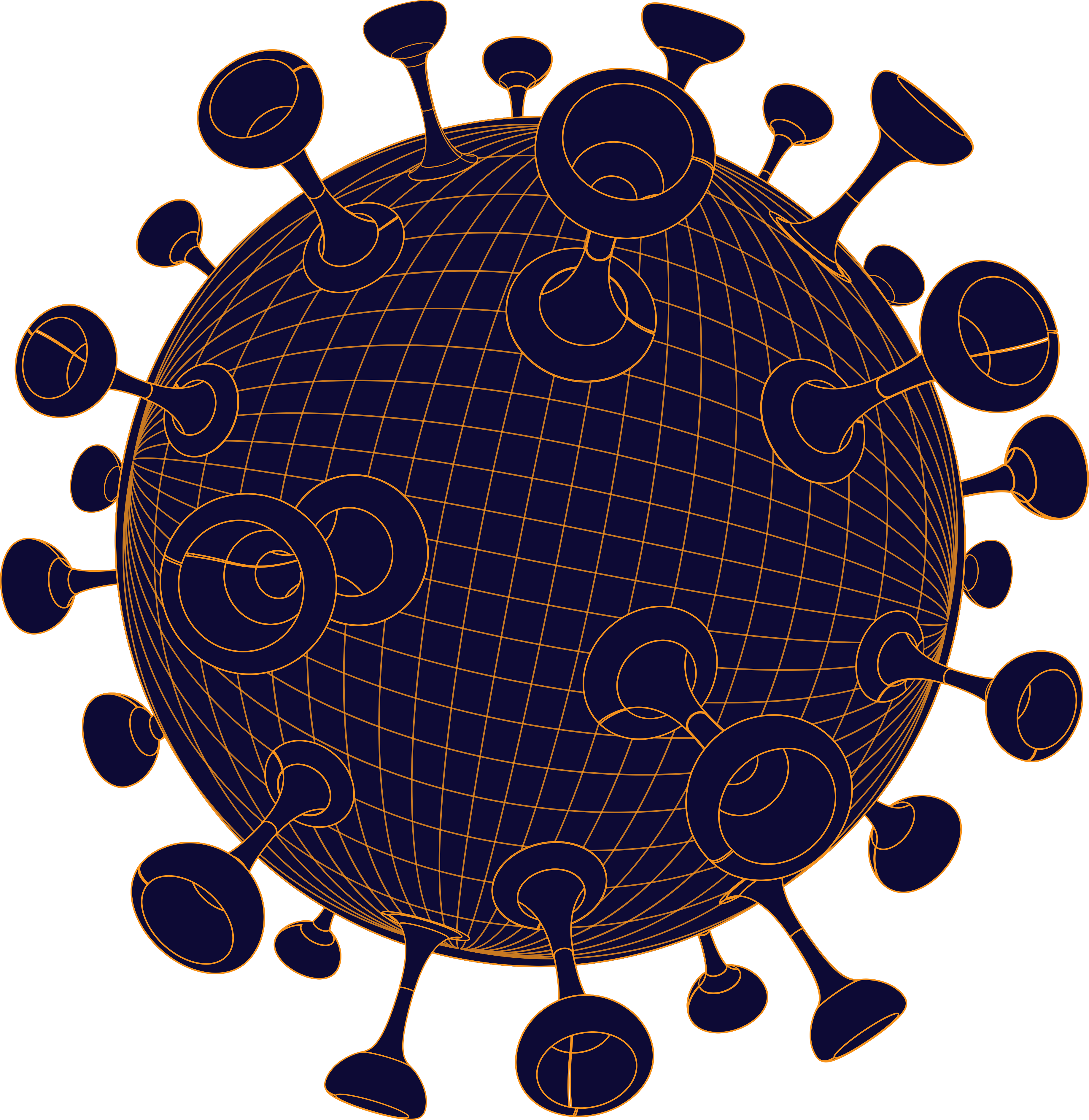 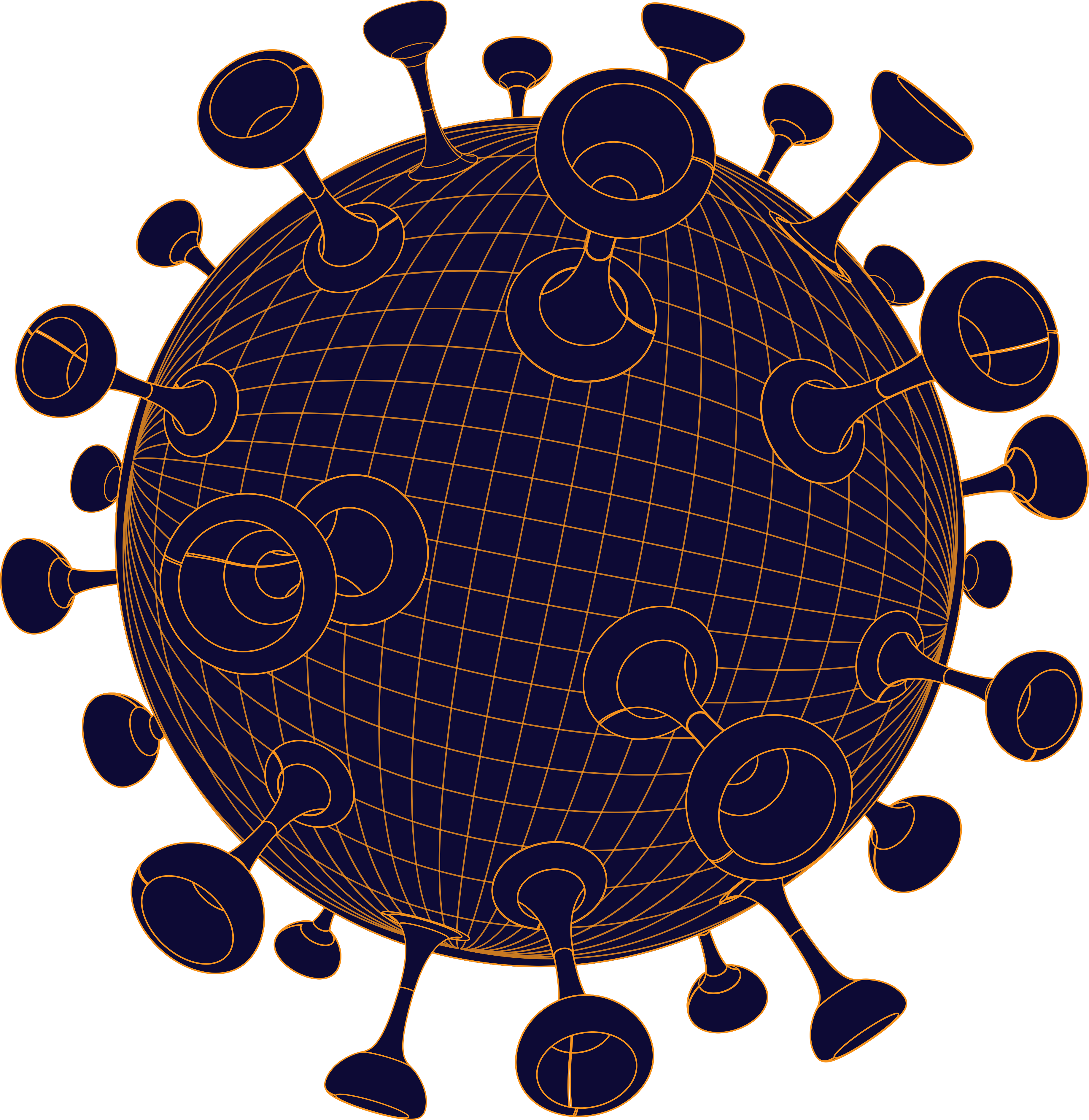 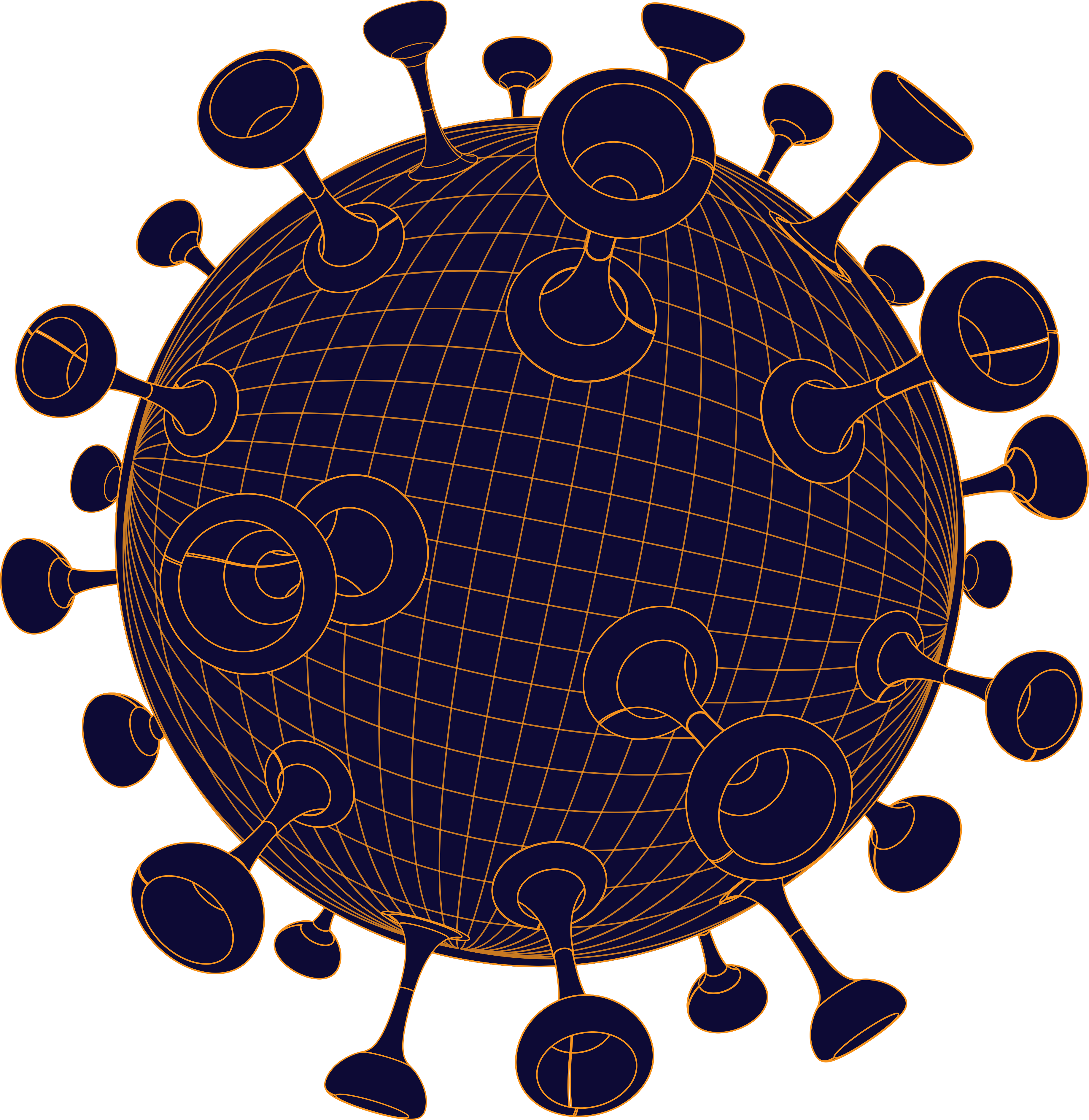 UPOŠTEVANJE POVEČANE OKUŽENOSTI REGIJE PRI RAZDELJEVANJU CEPIVA
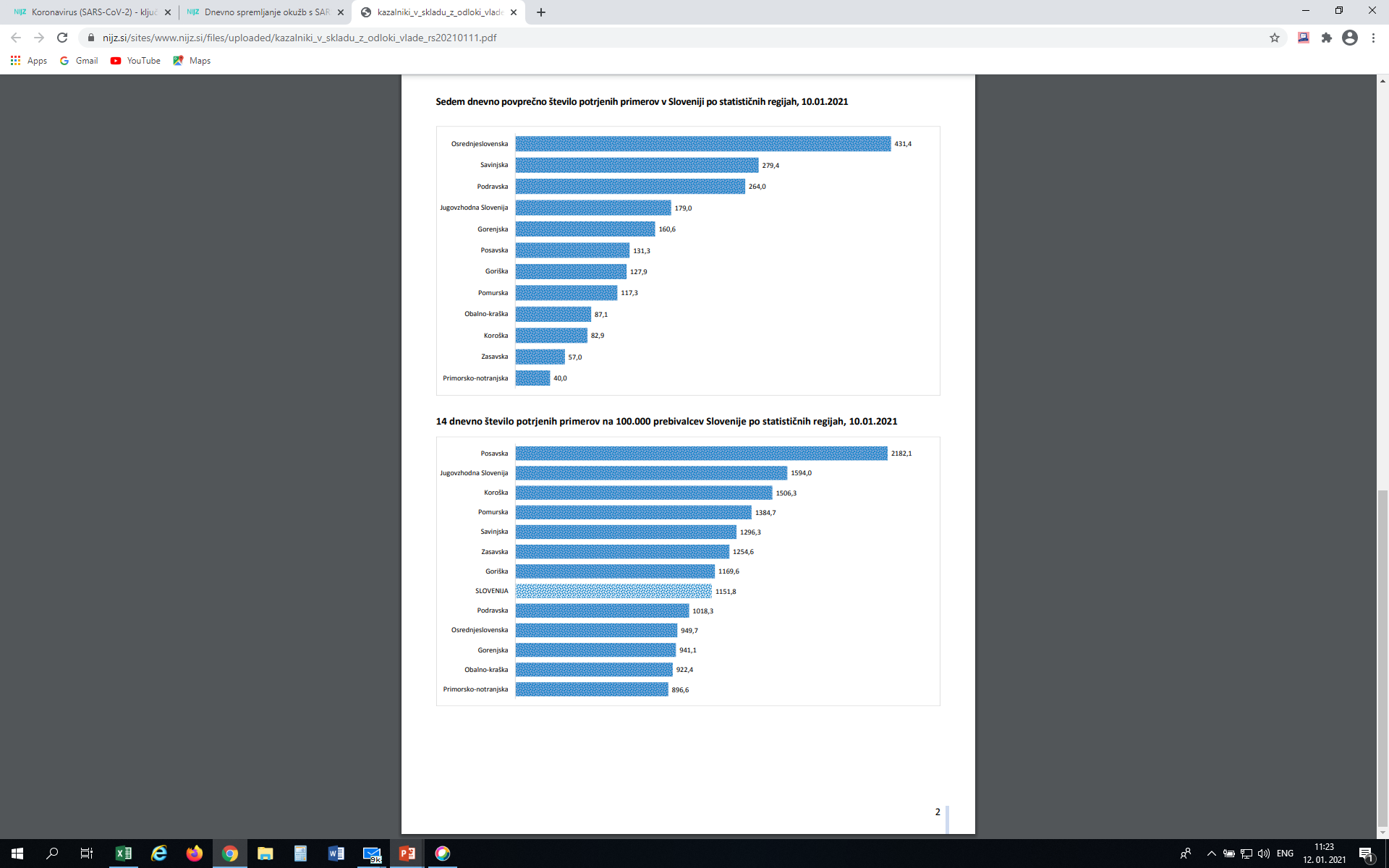 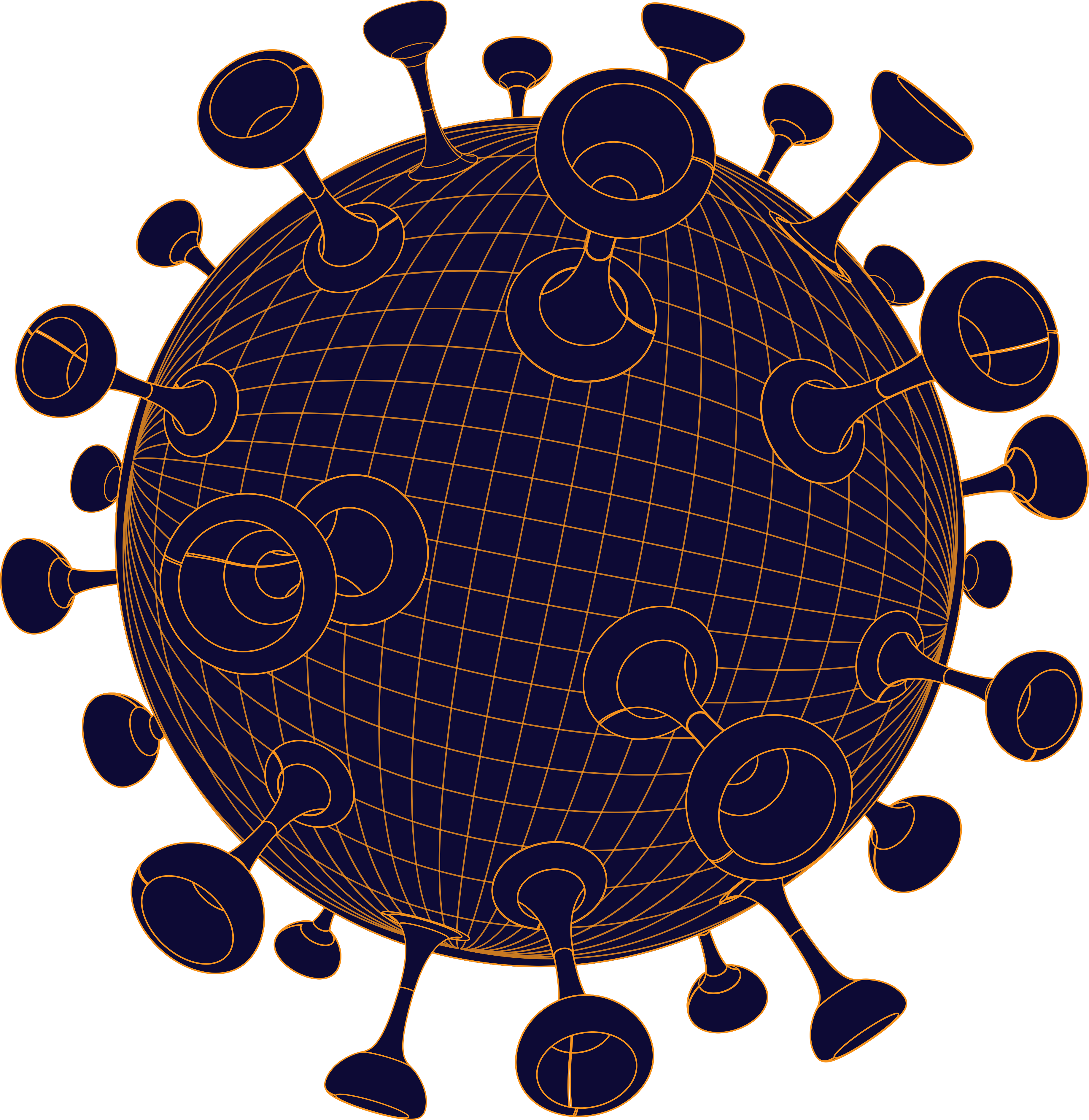 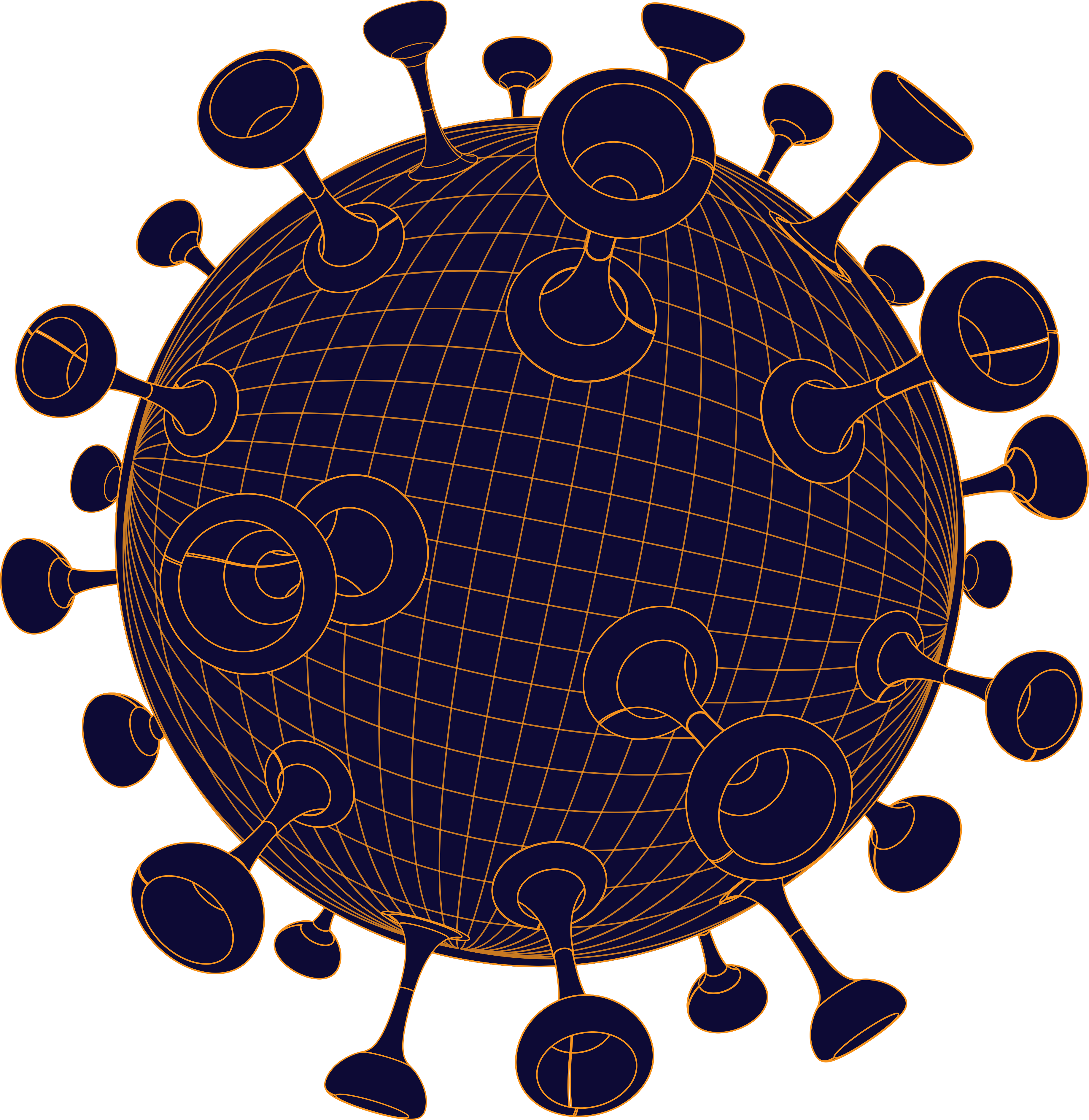 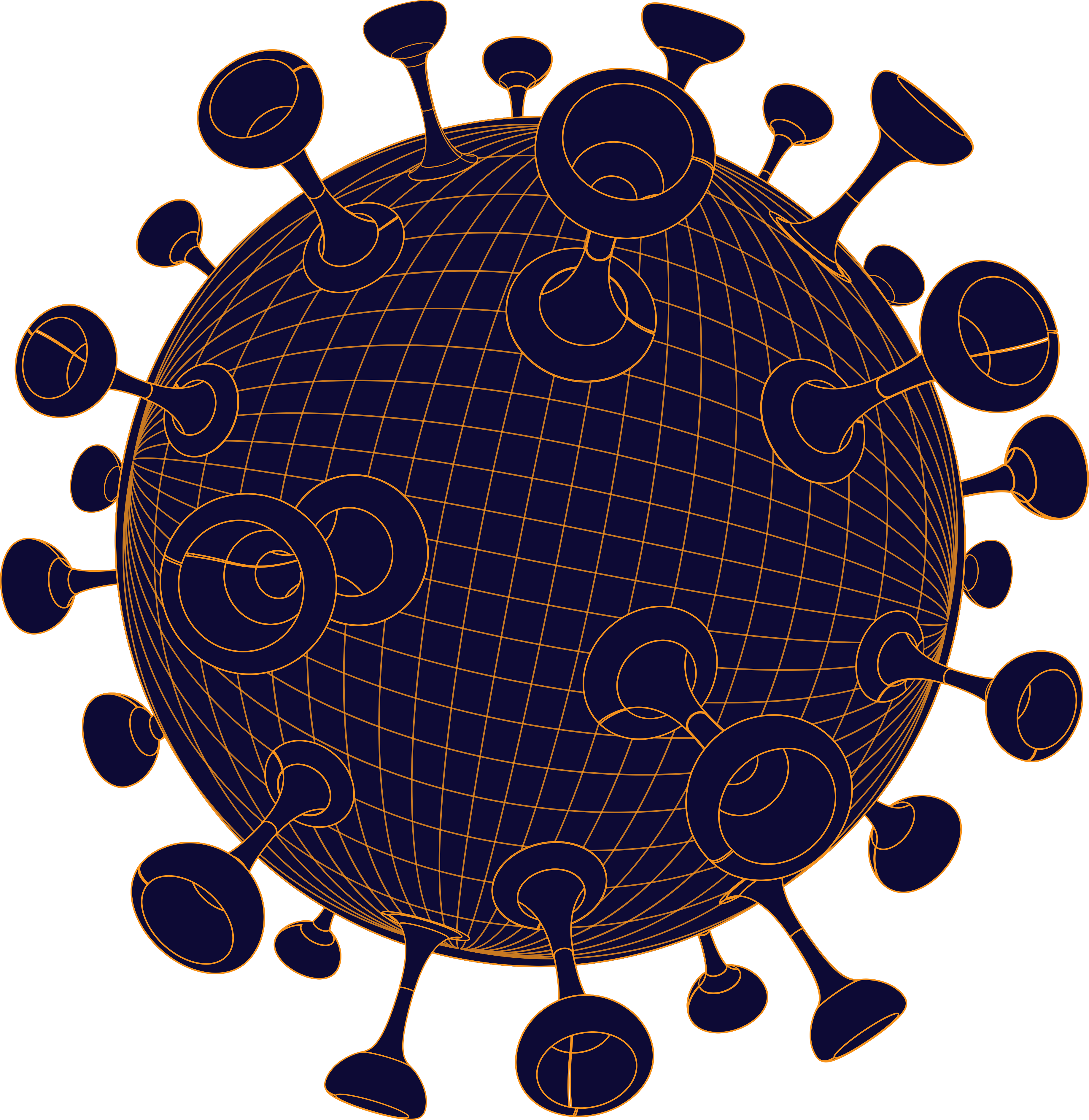 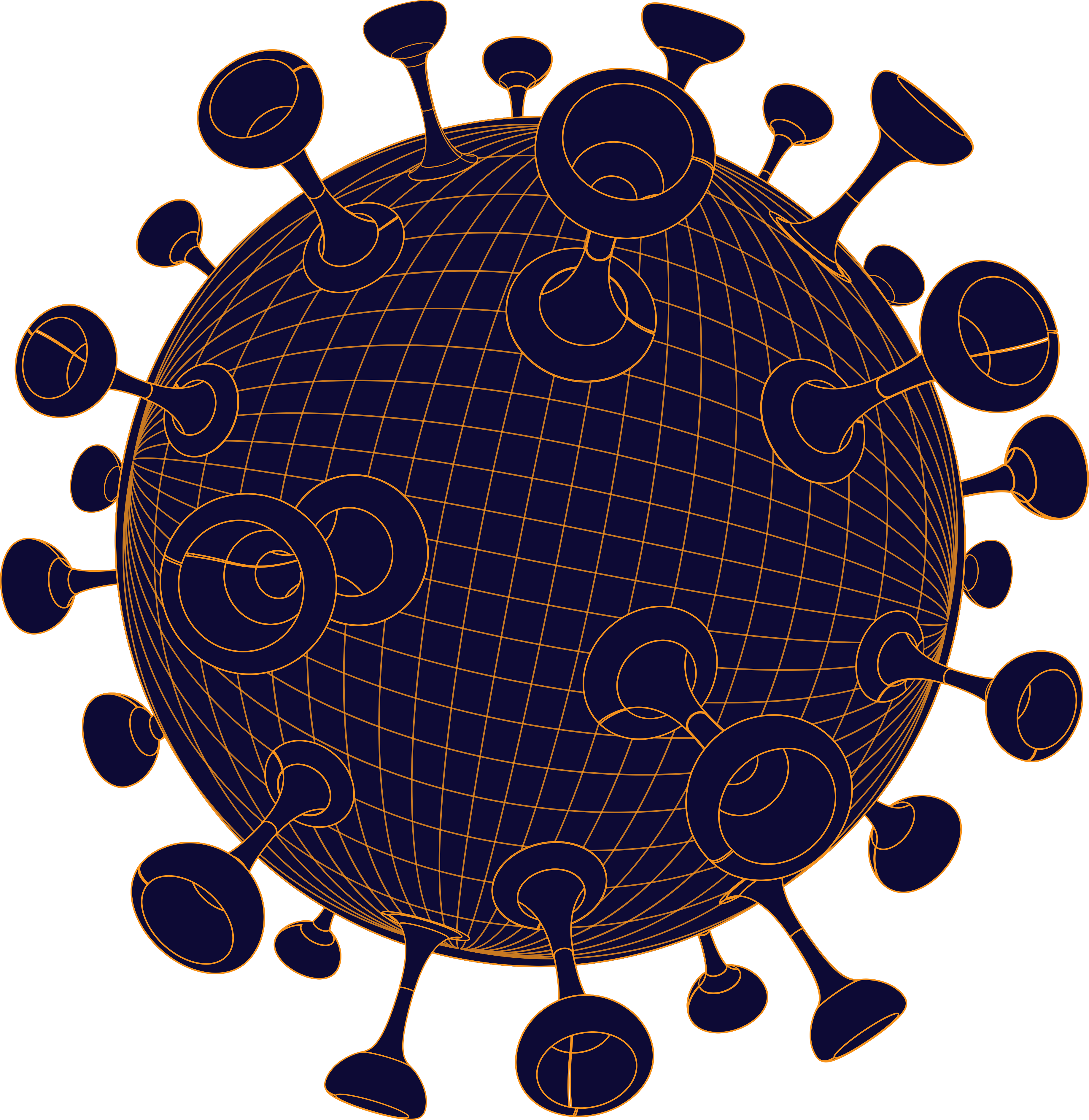 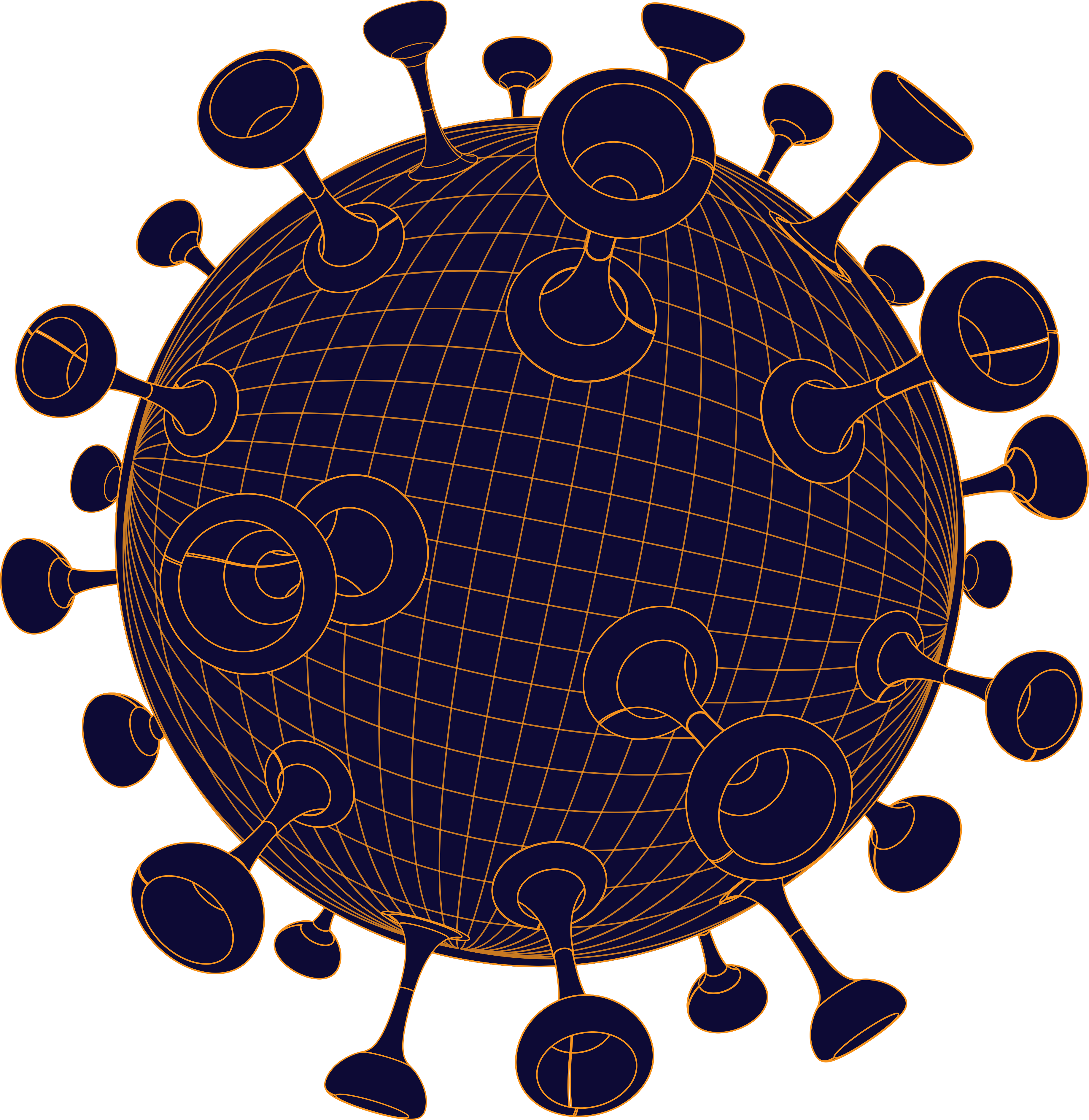 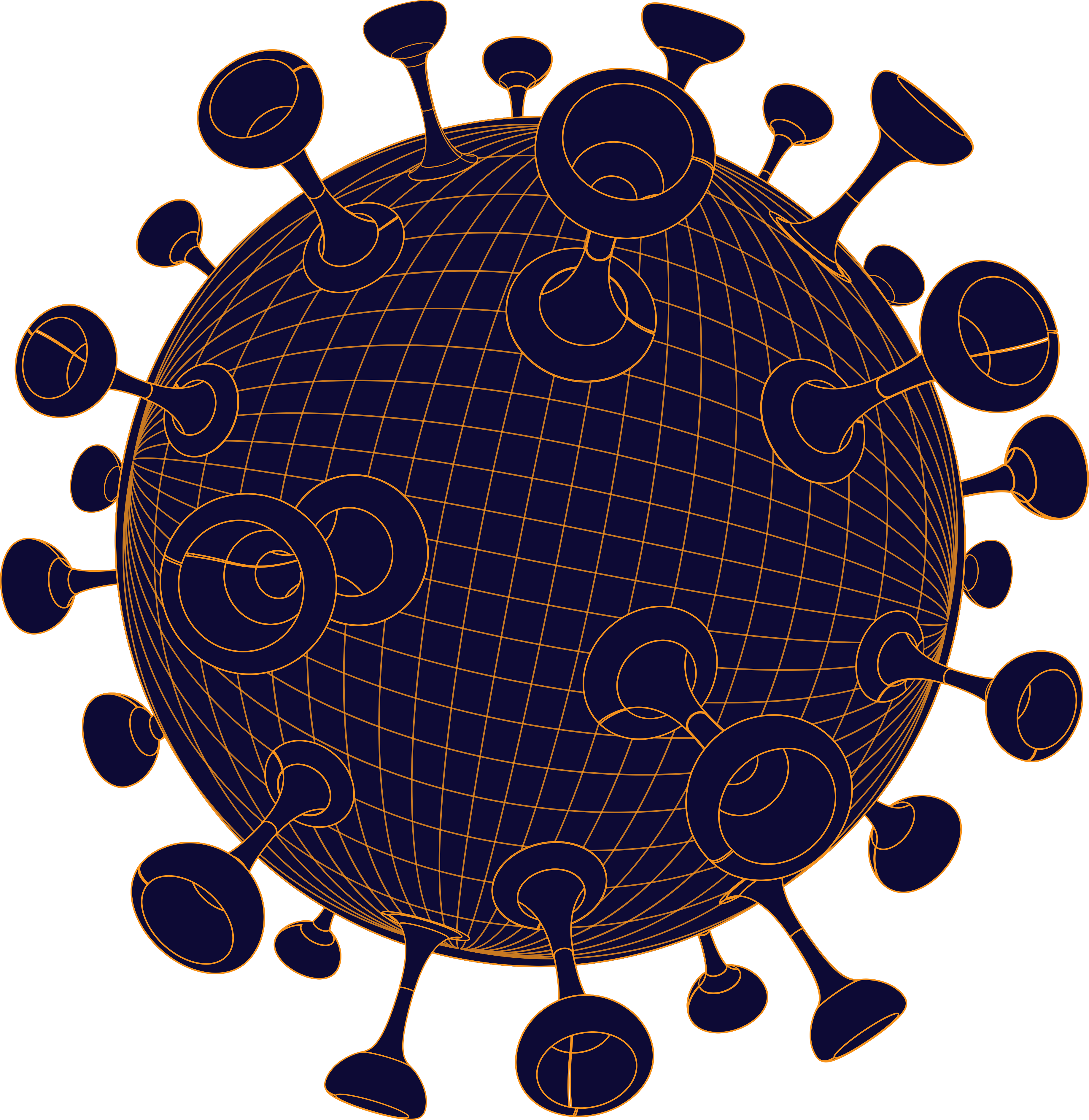 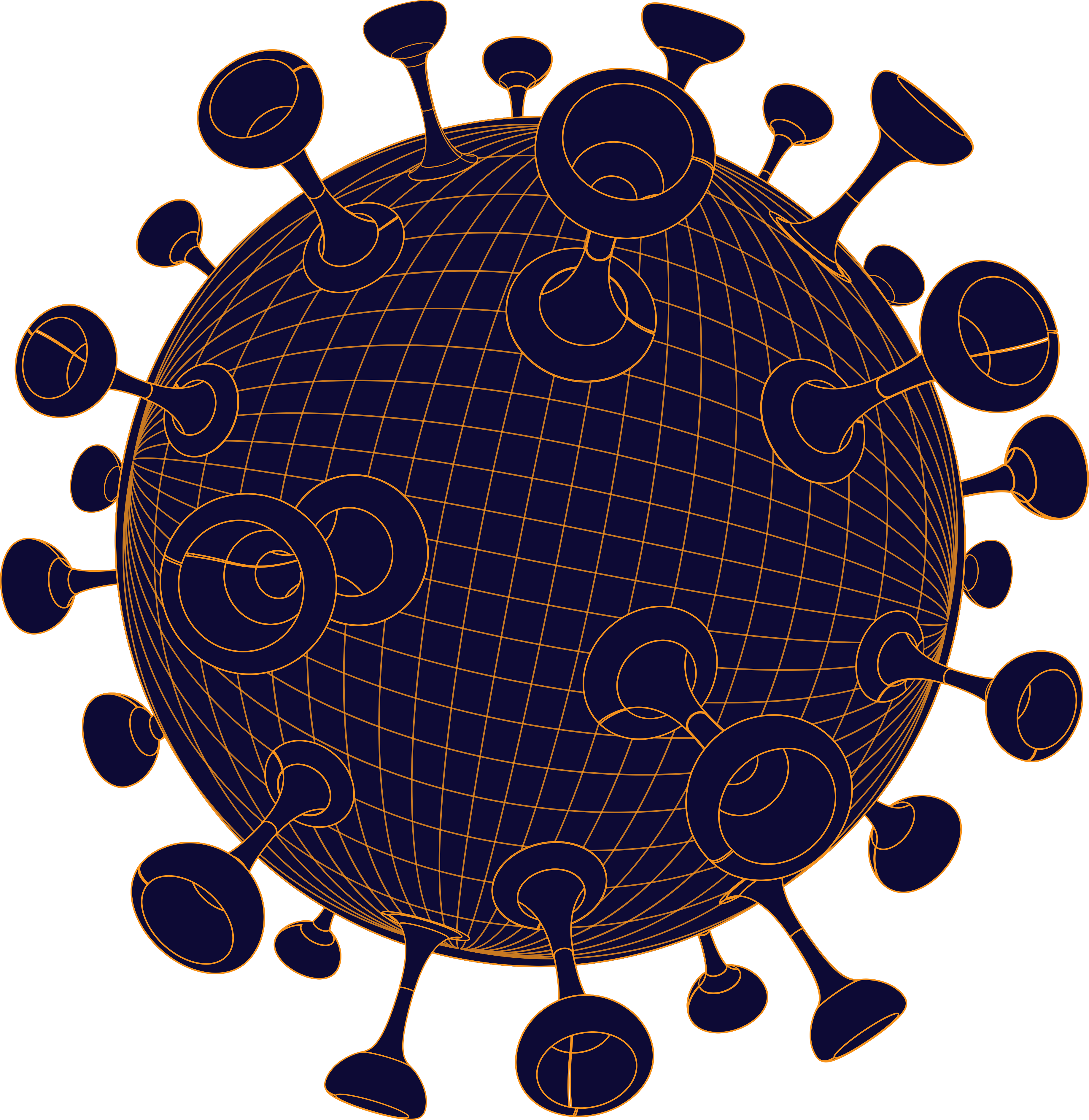 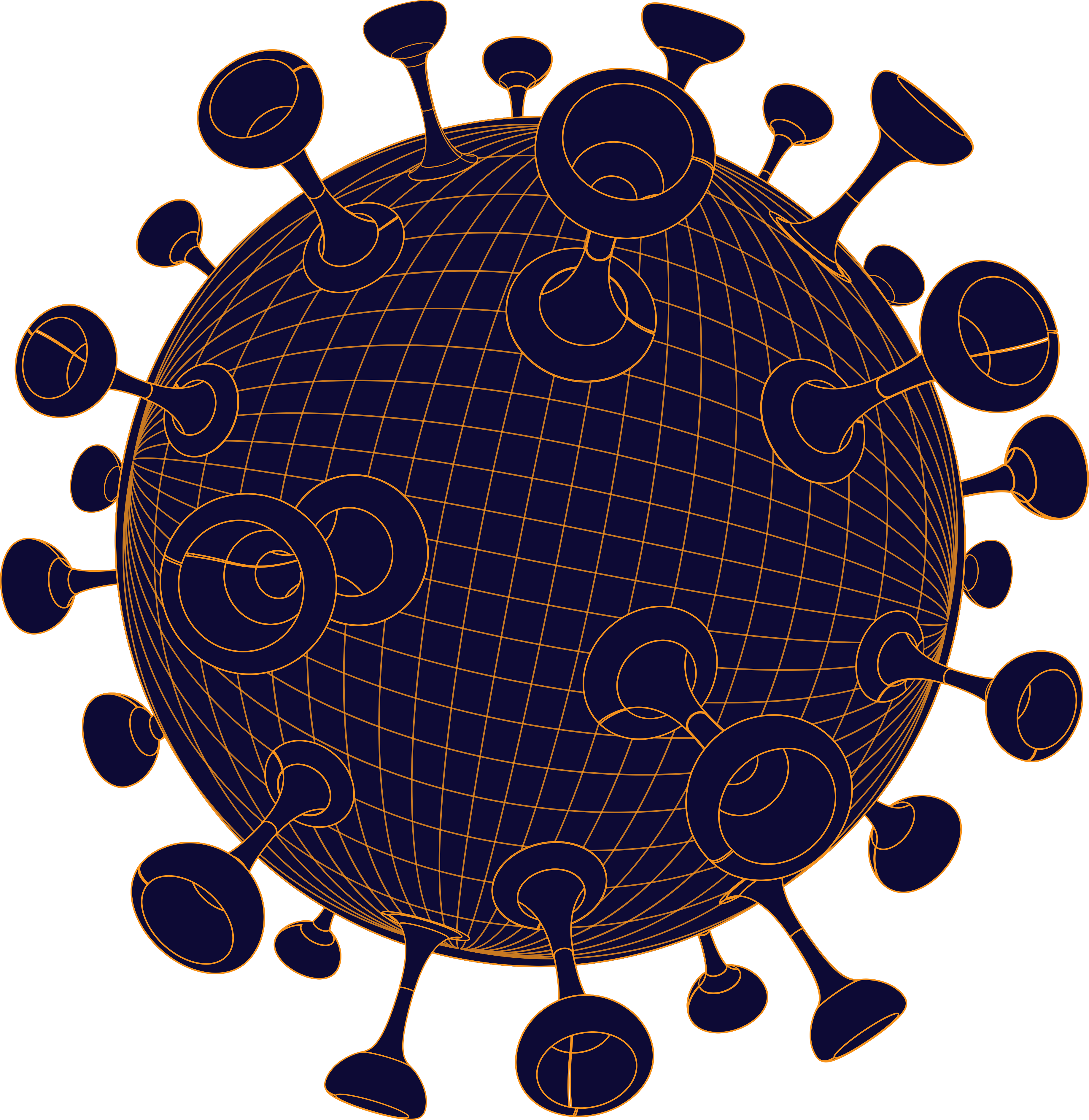 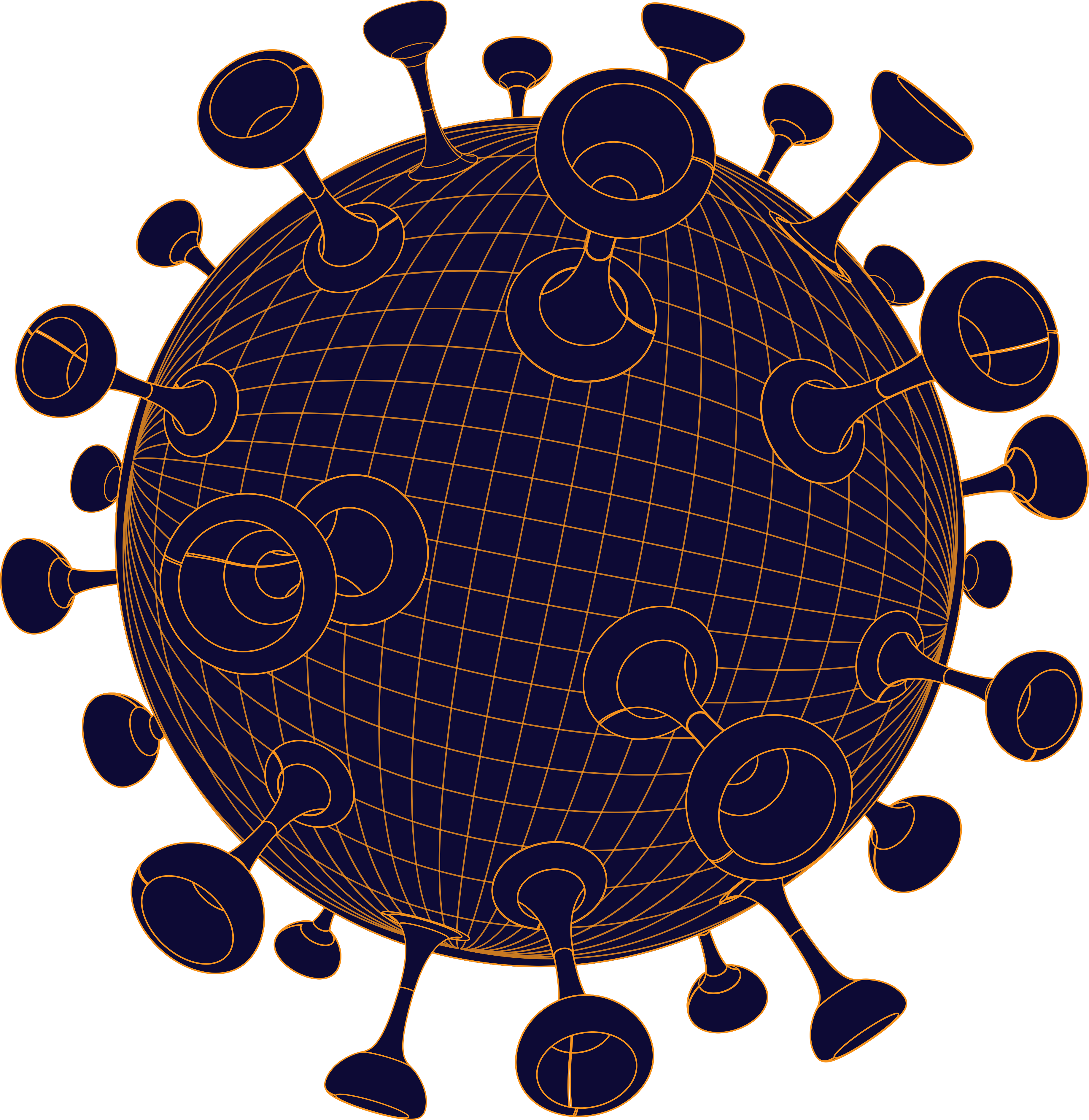 CEPLJENJE PO PREBOLELEM COVID 19
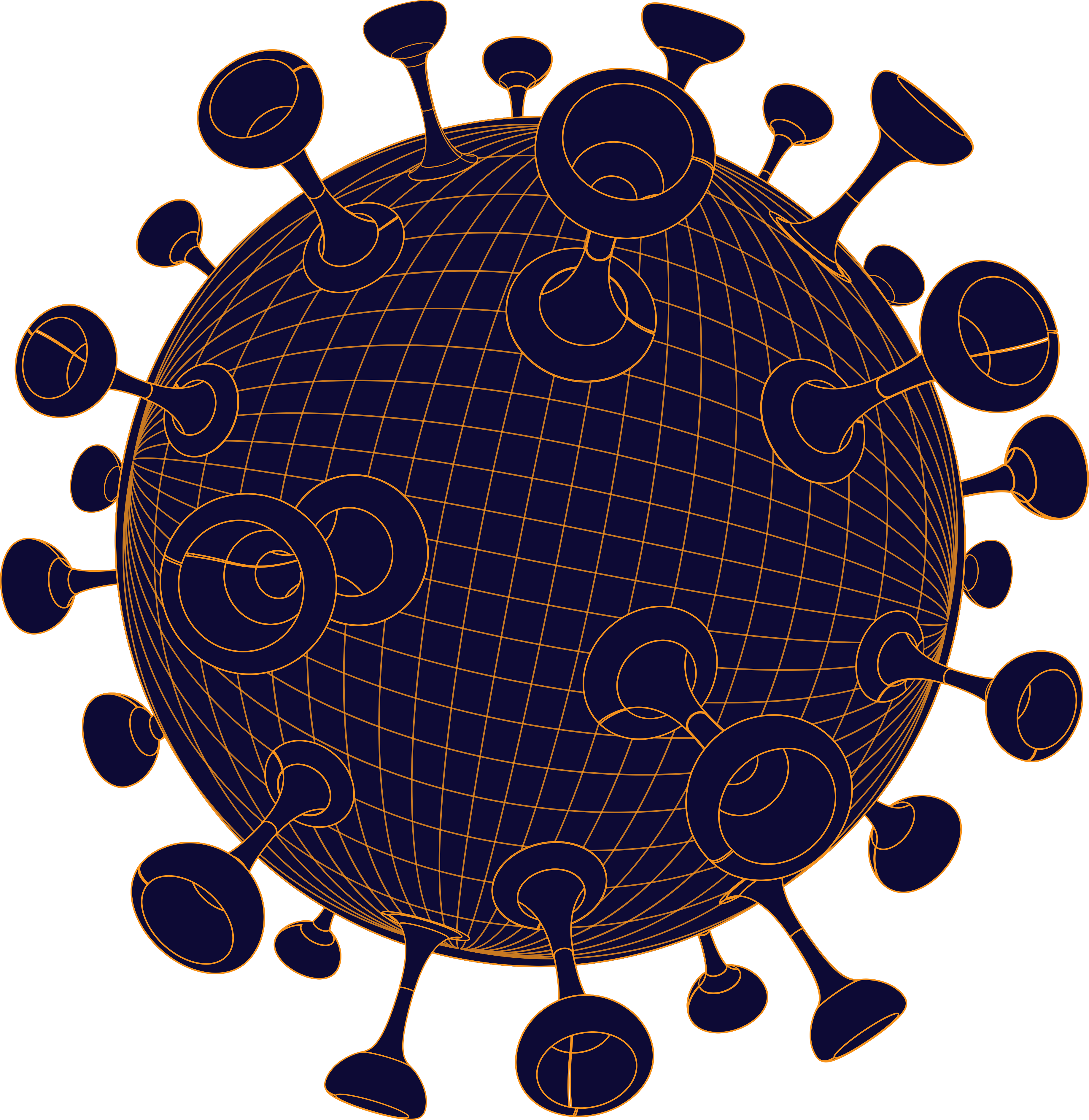 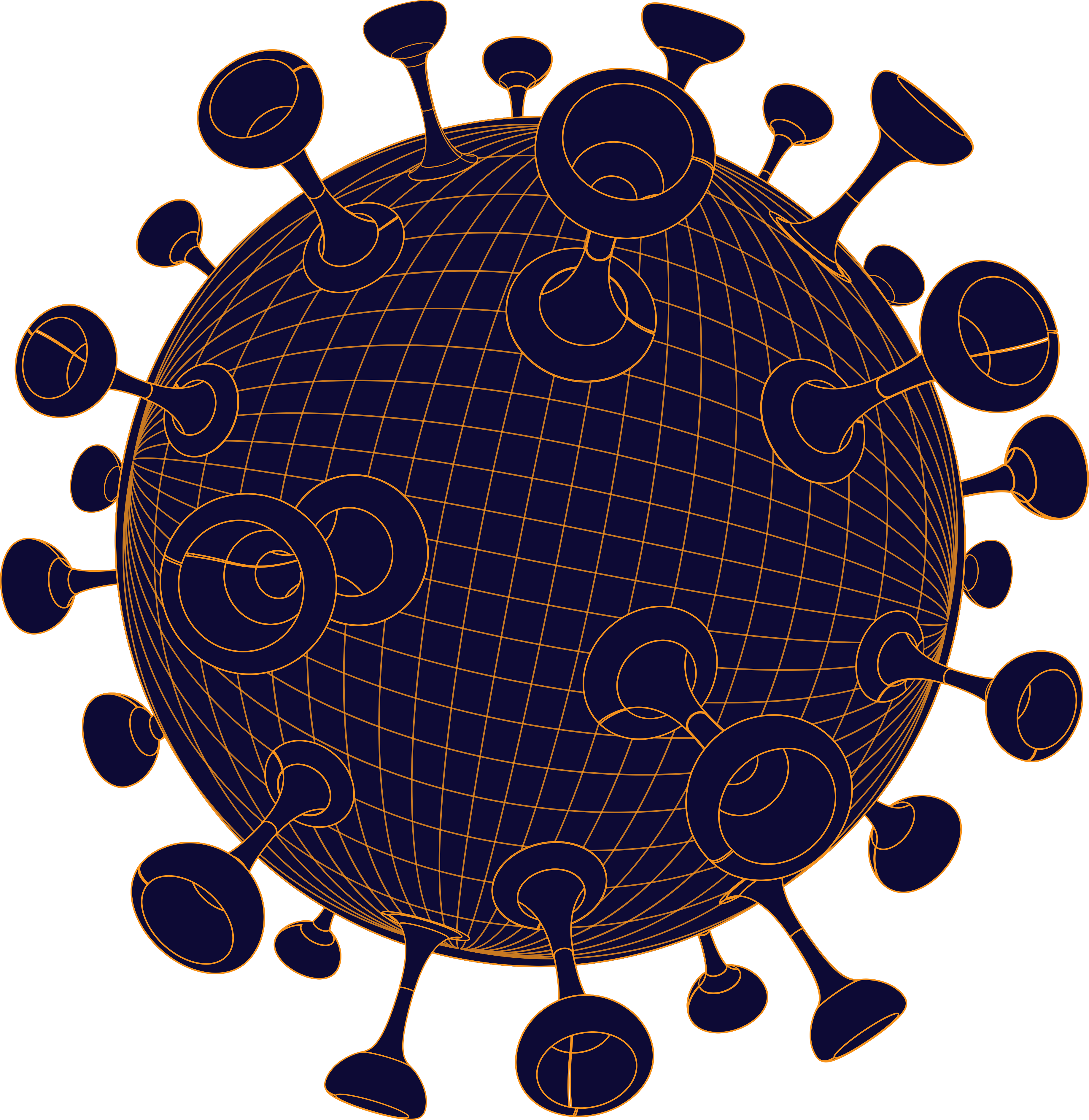 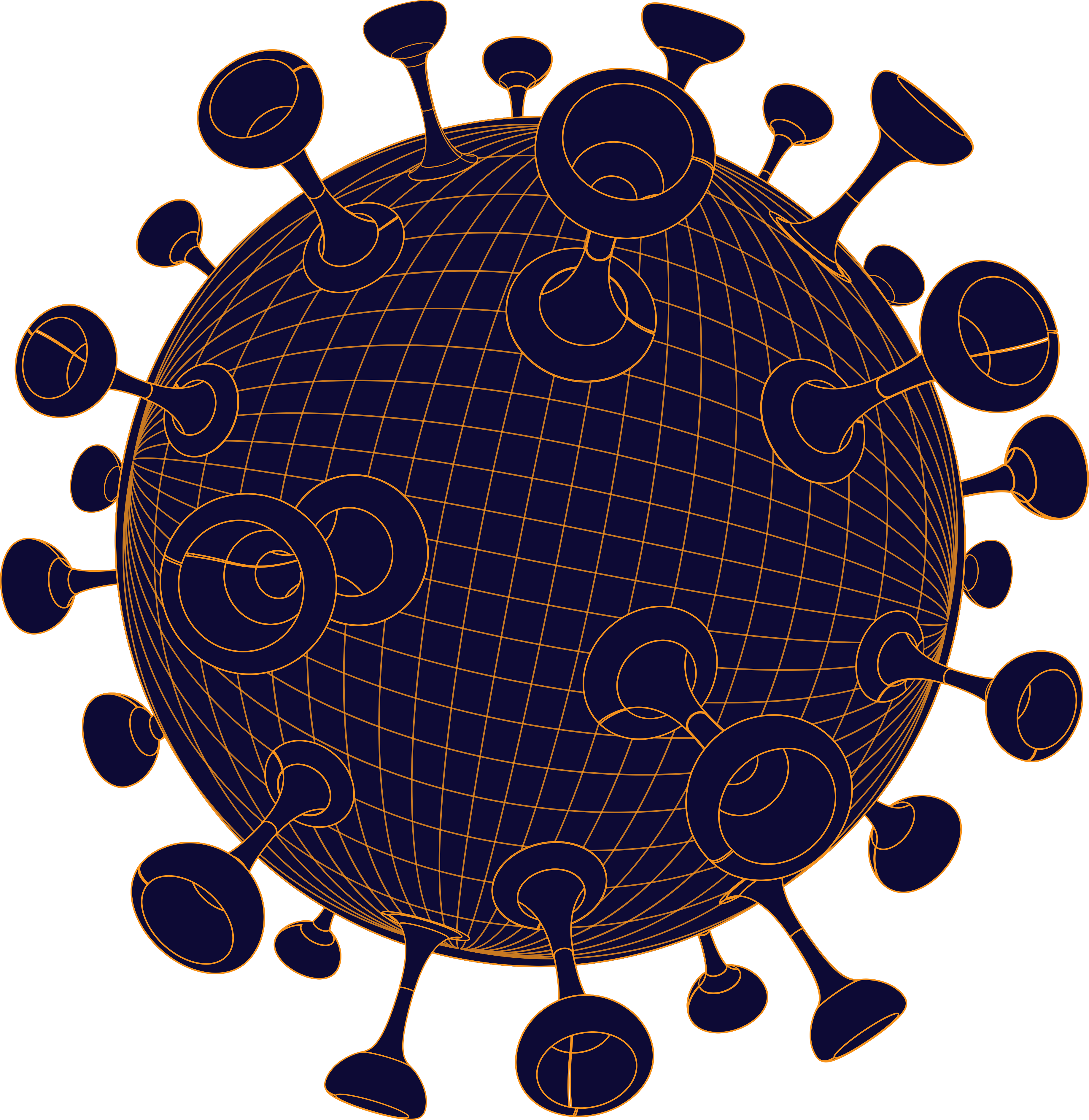 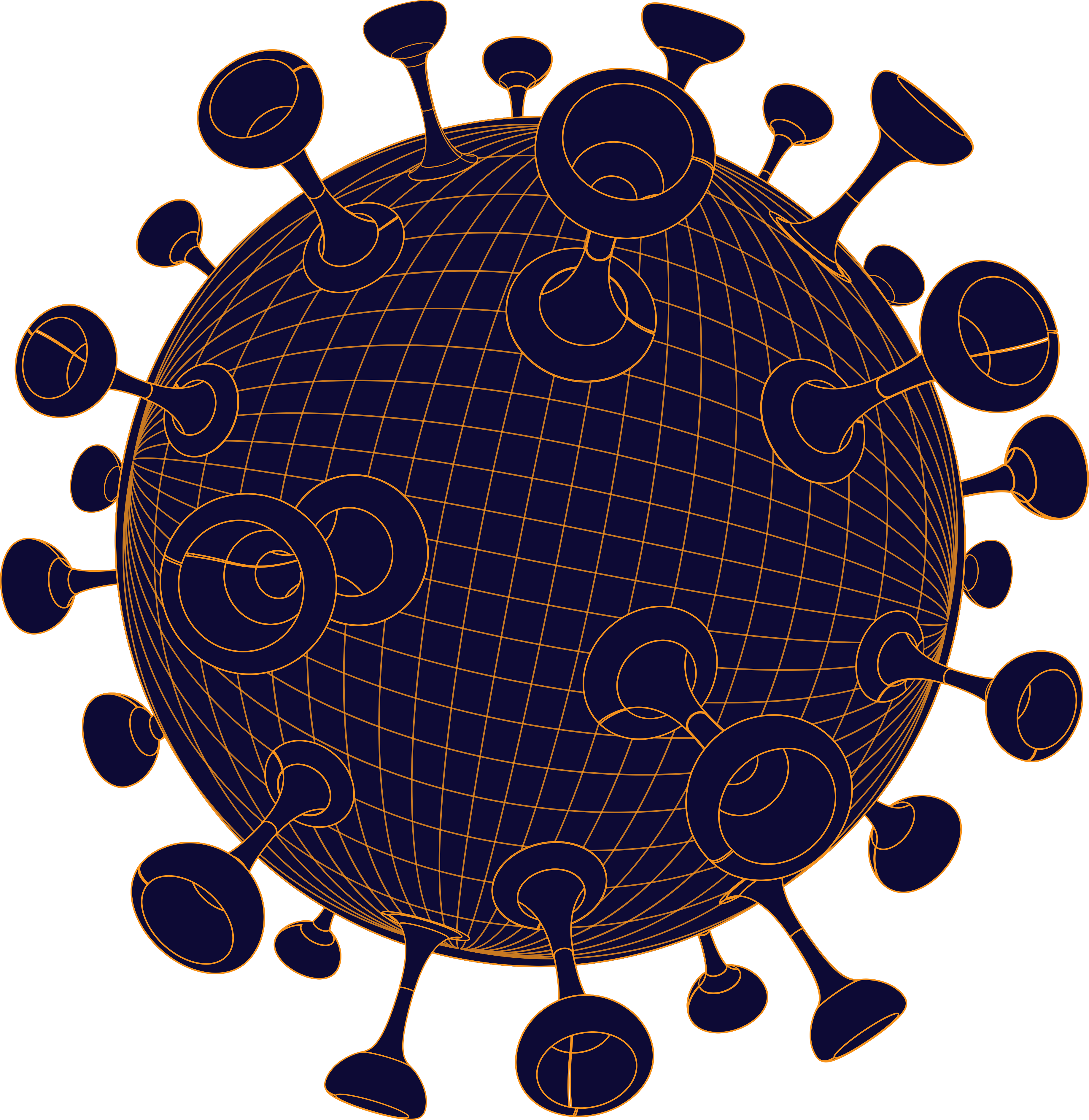 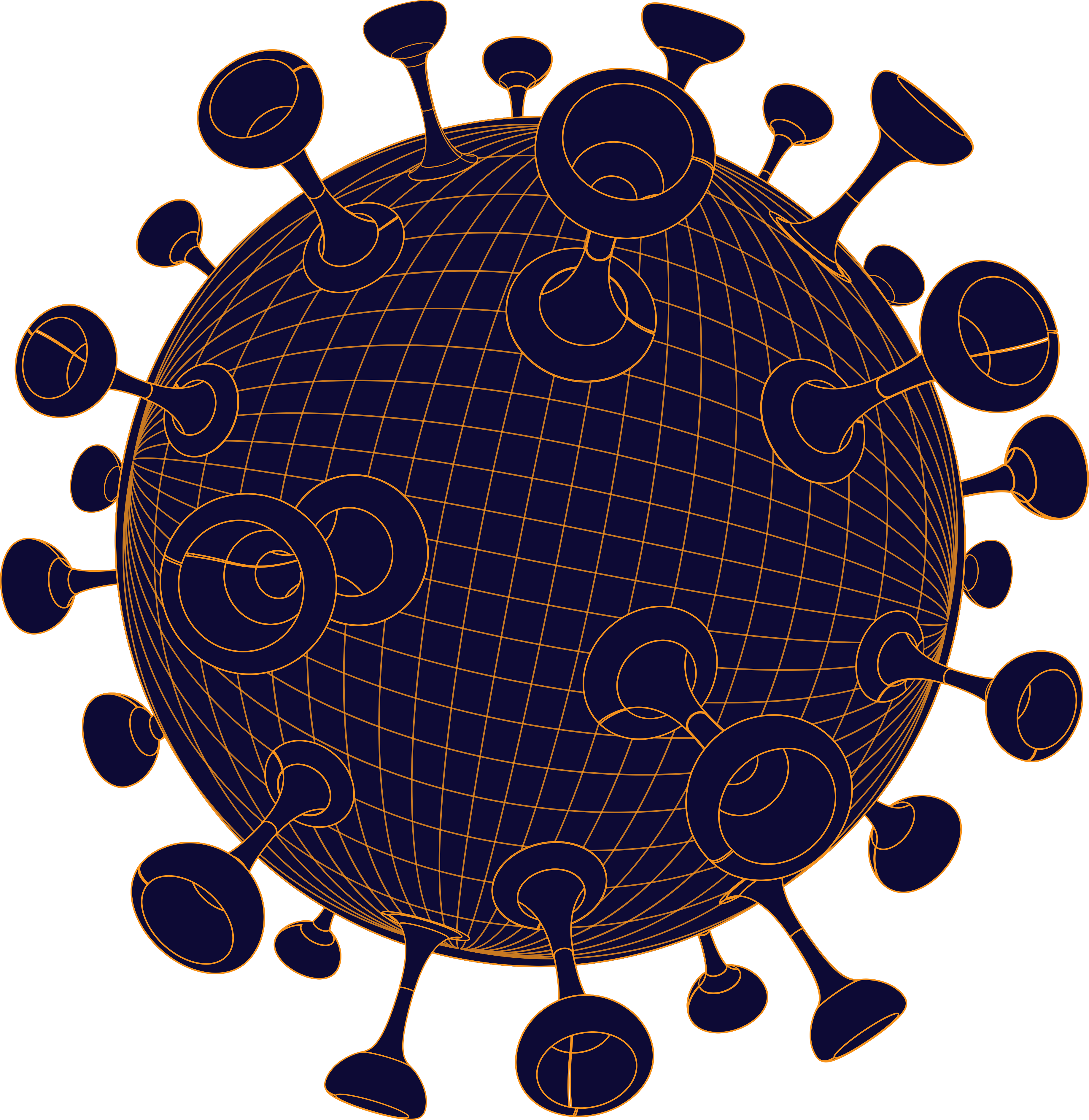 -Osebe, ki je že prebolela COVID 19 ne cepimo naslednjih 6 mesecev

-OSEBE, KI SO BILE PRVIČ CEPLJENE BODO PONOVNO CEPLJENE PO 21 – 28 DNEVIH
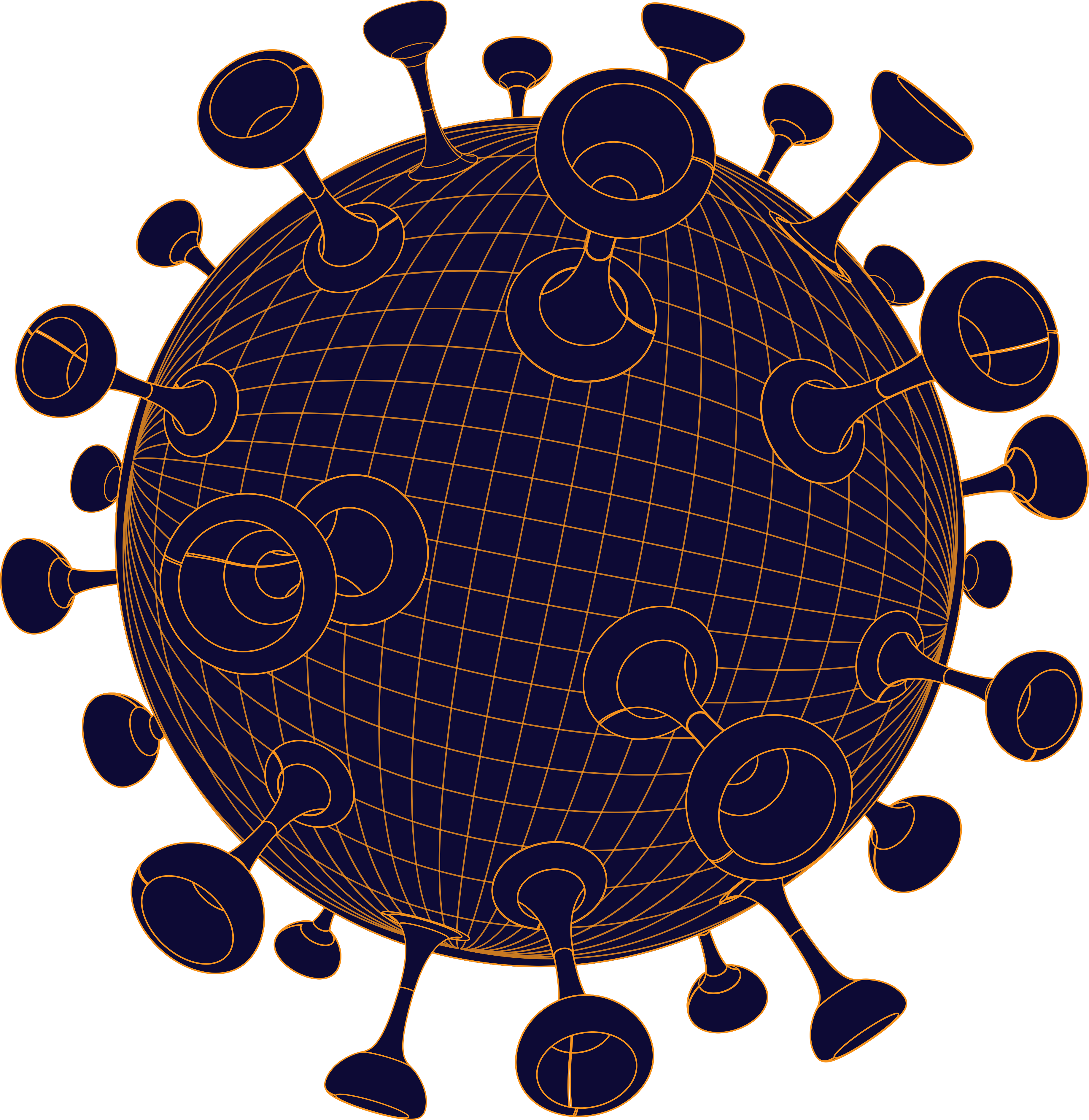 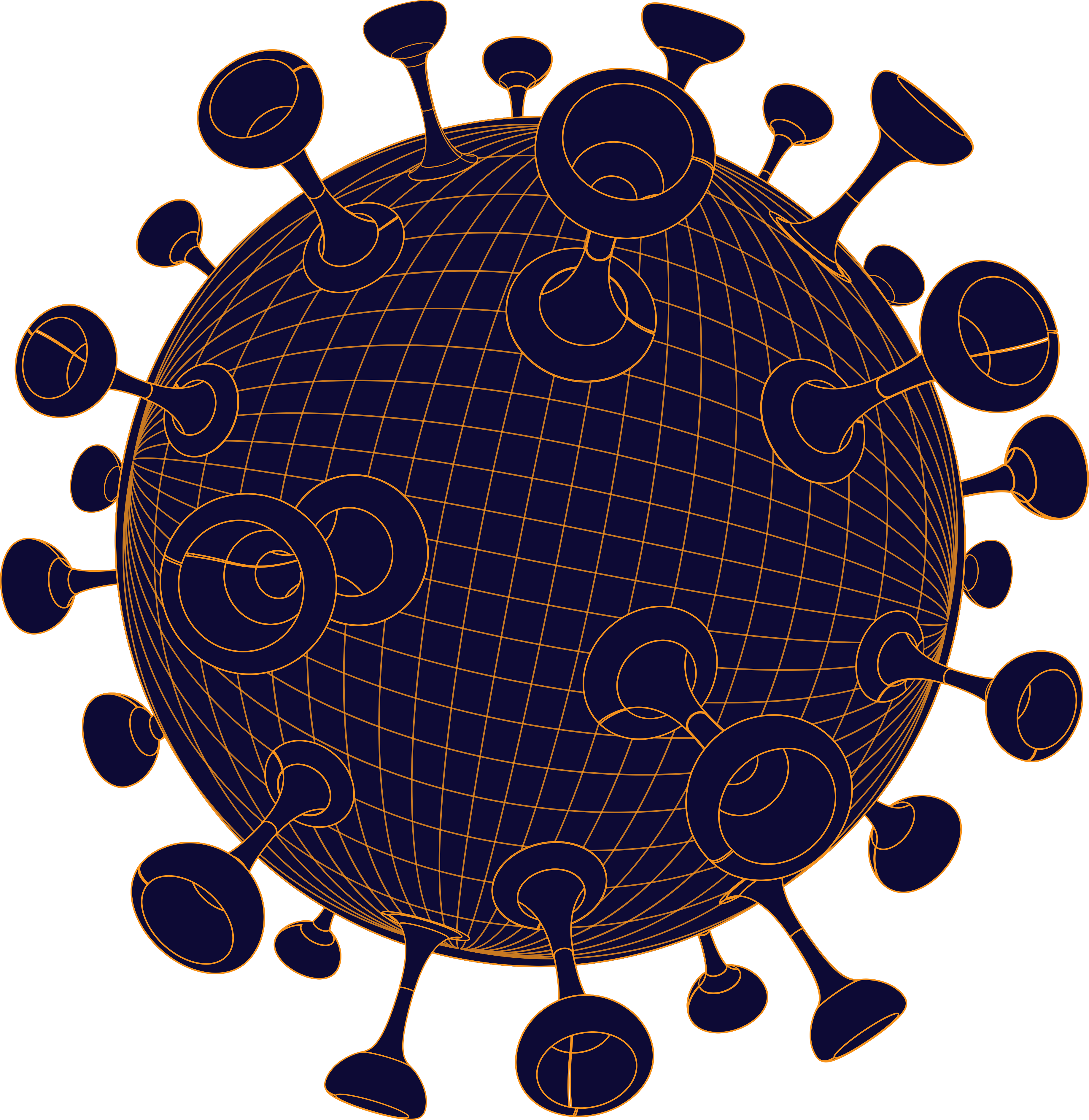 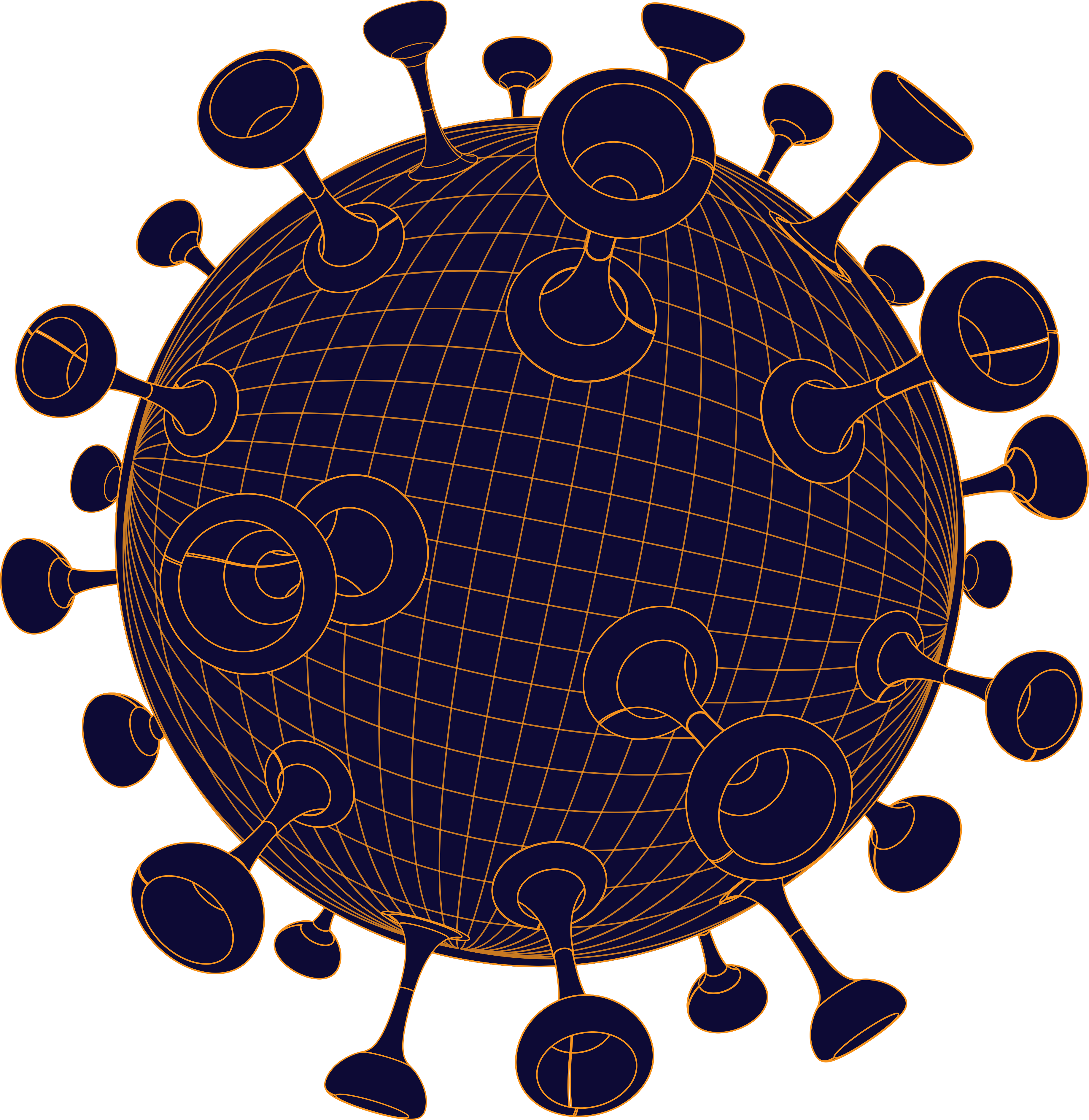 Predstavitev števila potreb po cepivu v posamezni skupini 
(Vir: Nacionalna strategija strategija cepljenja proti COVID 19)
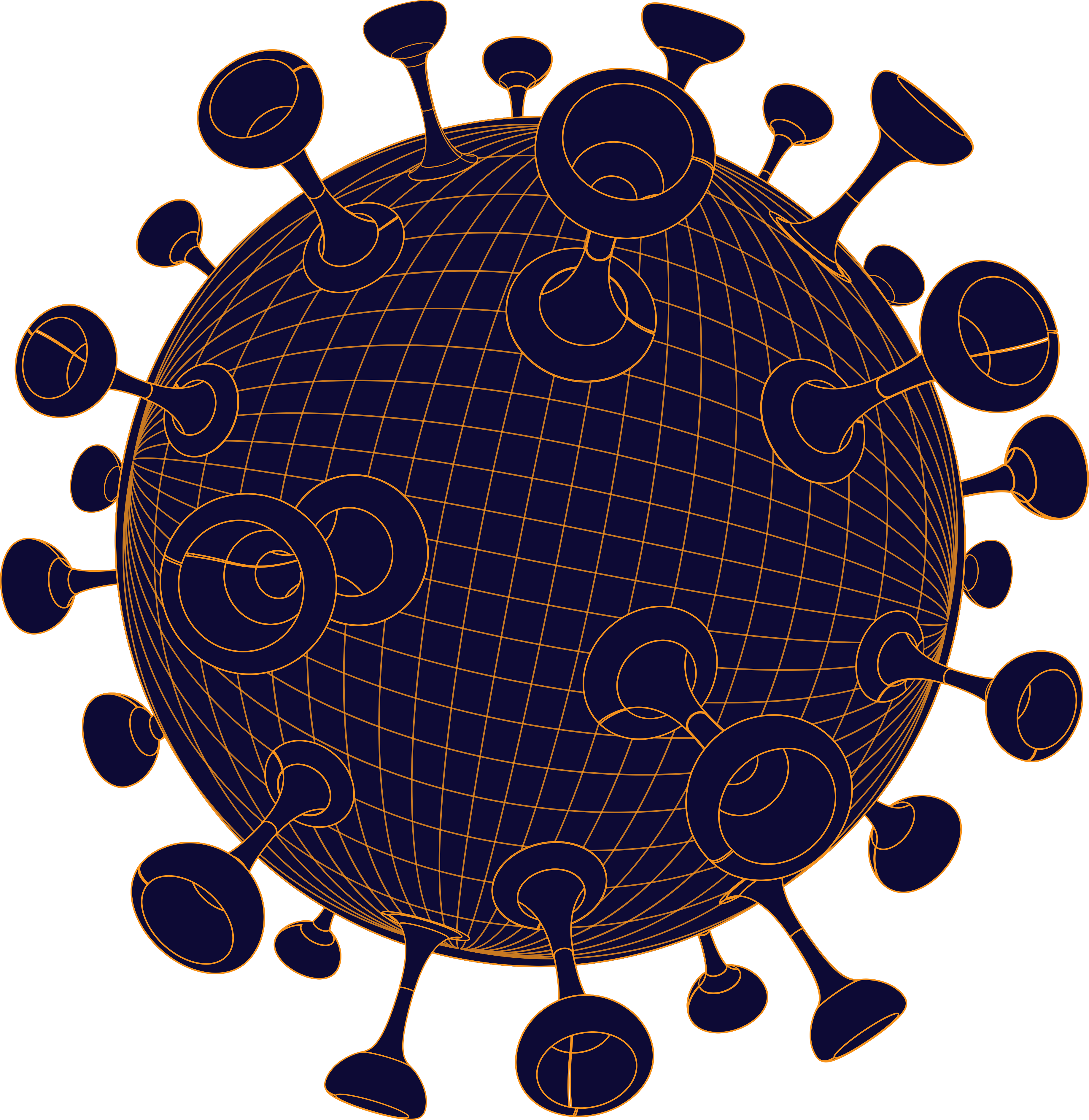 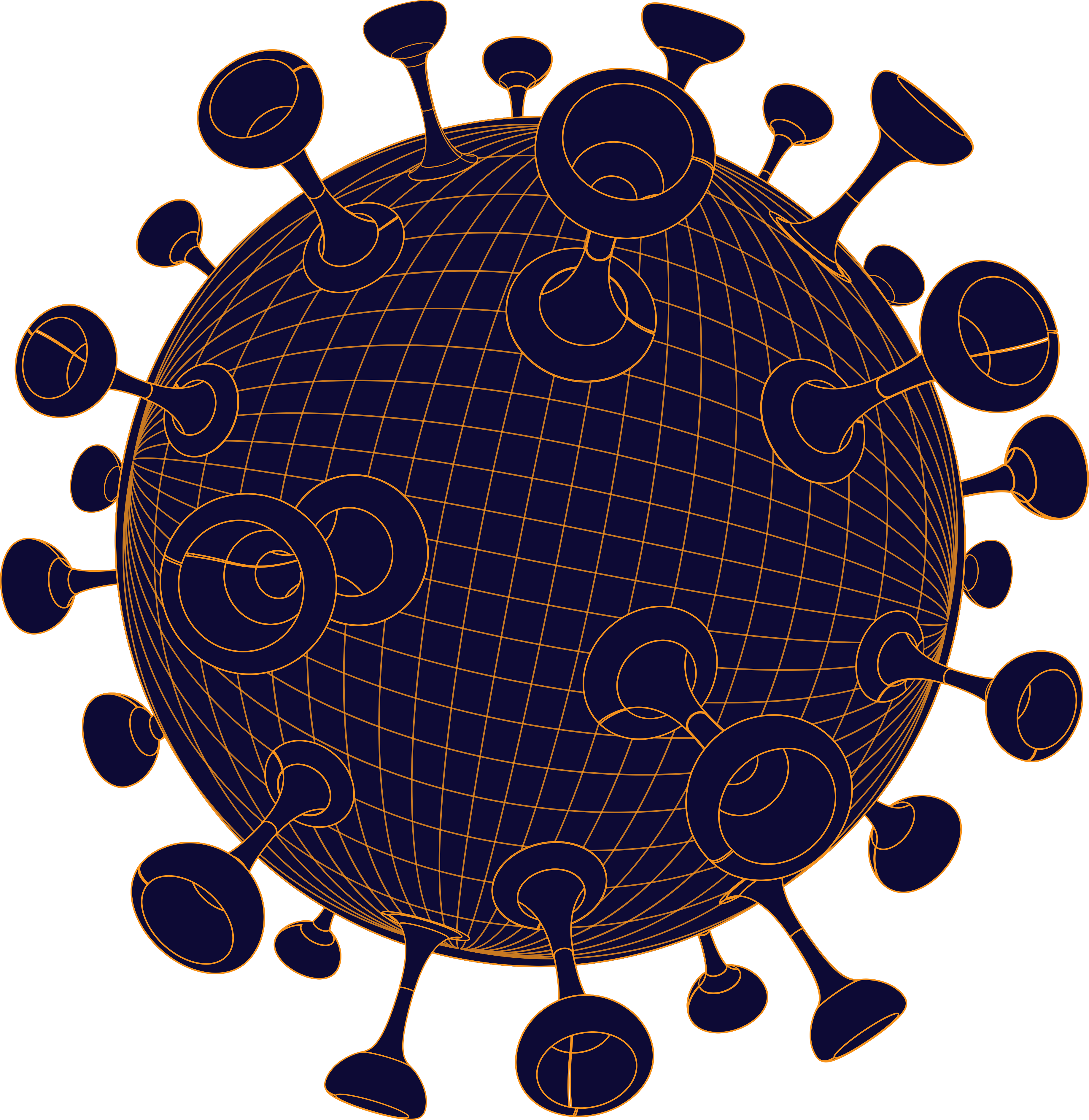 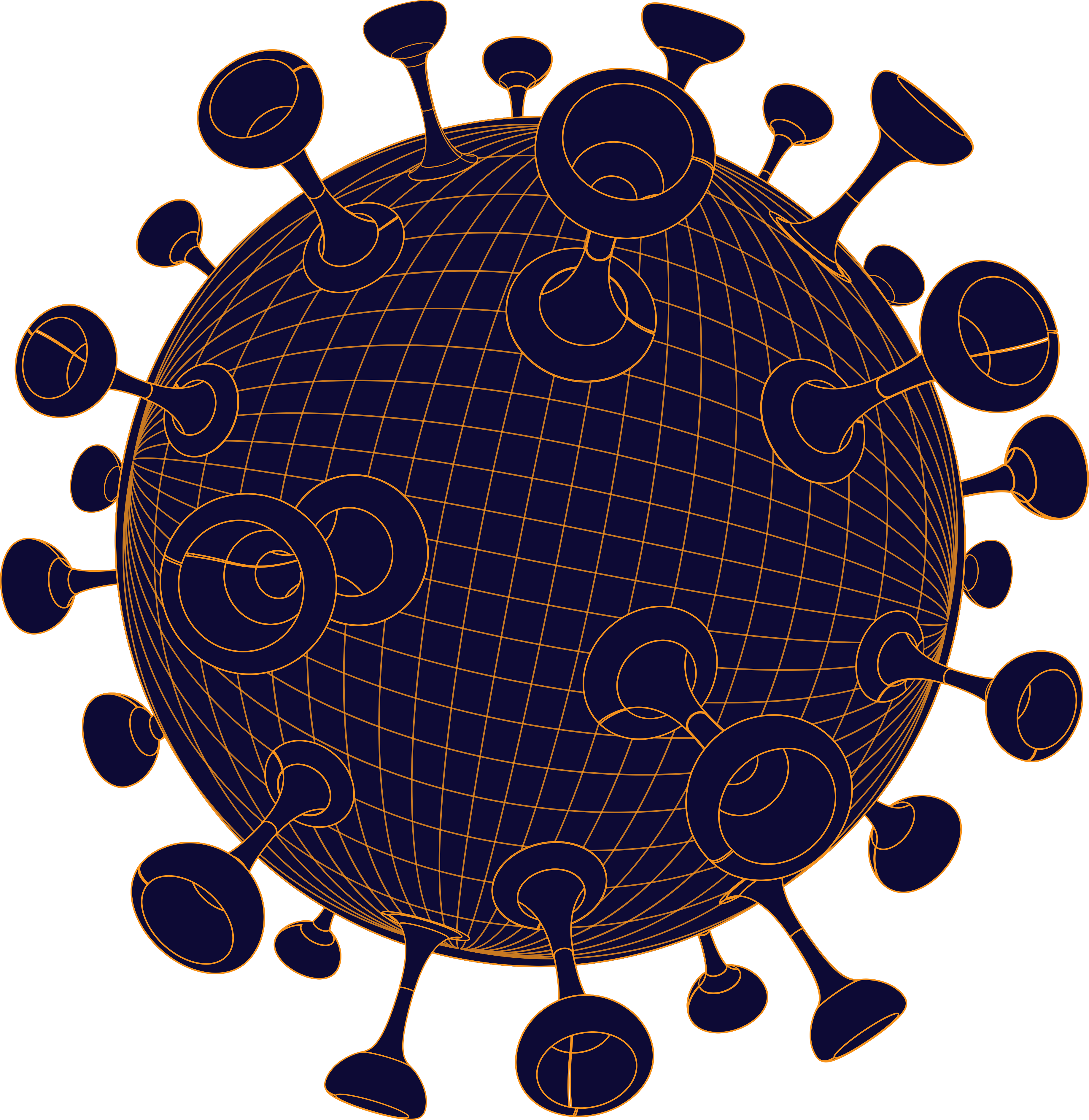 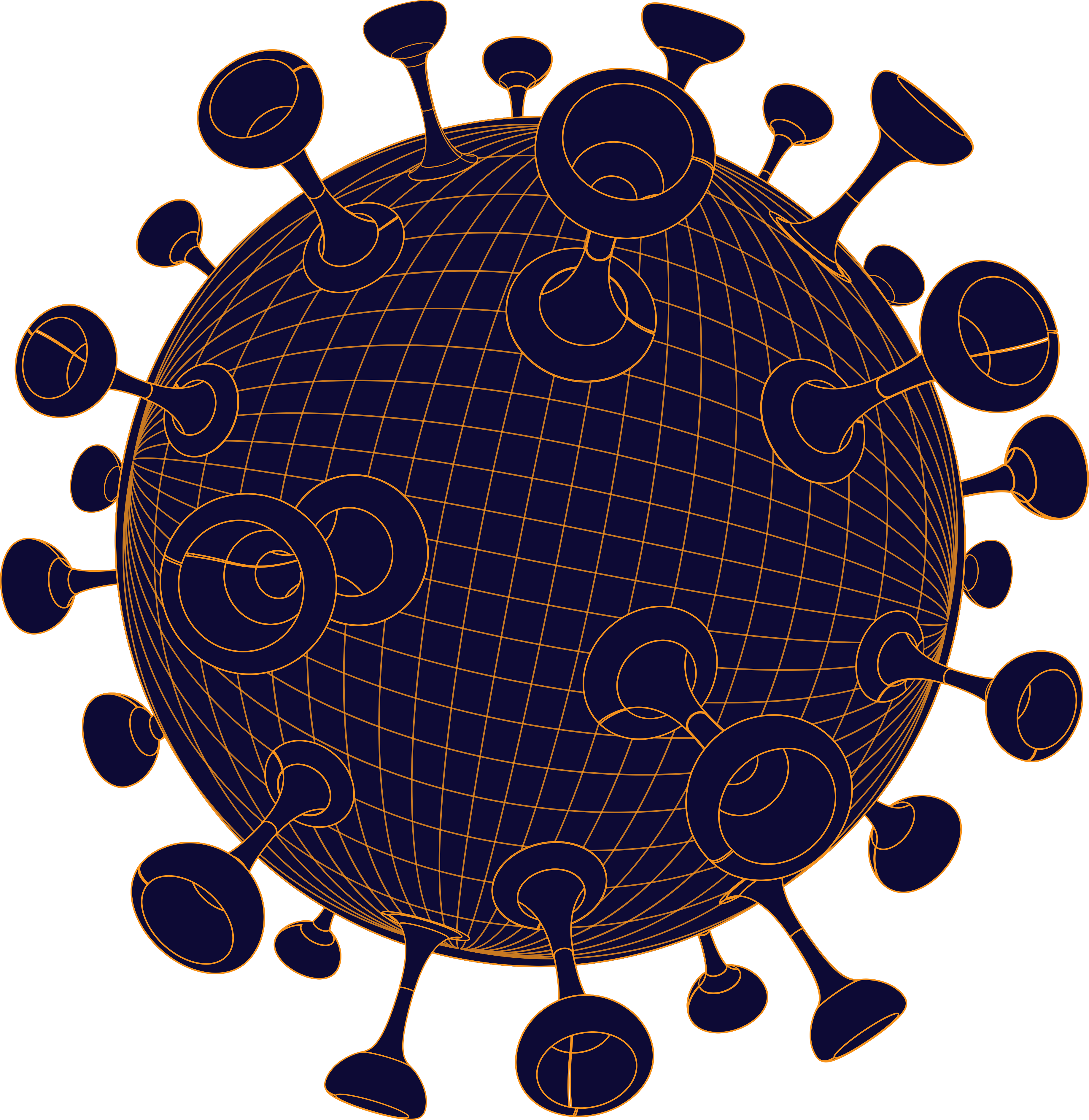 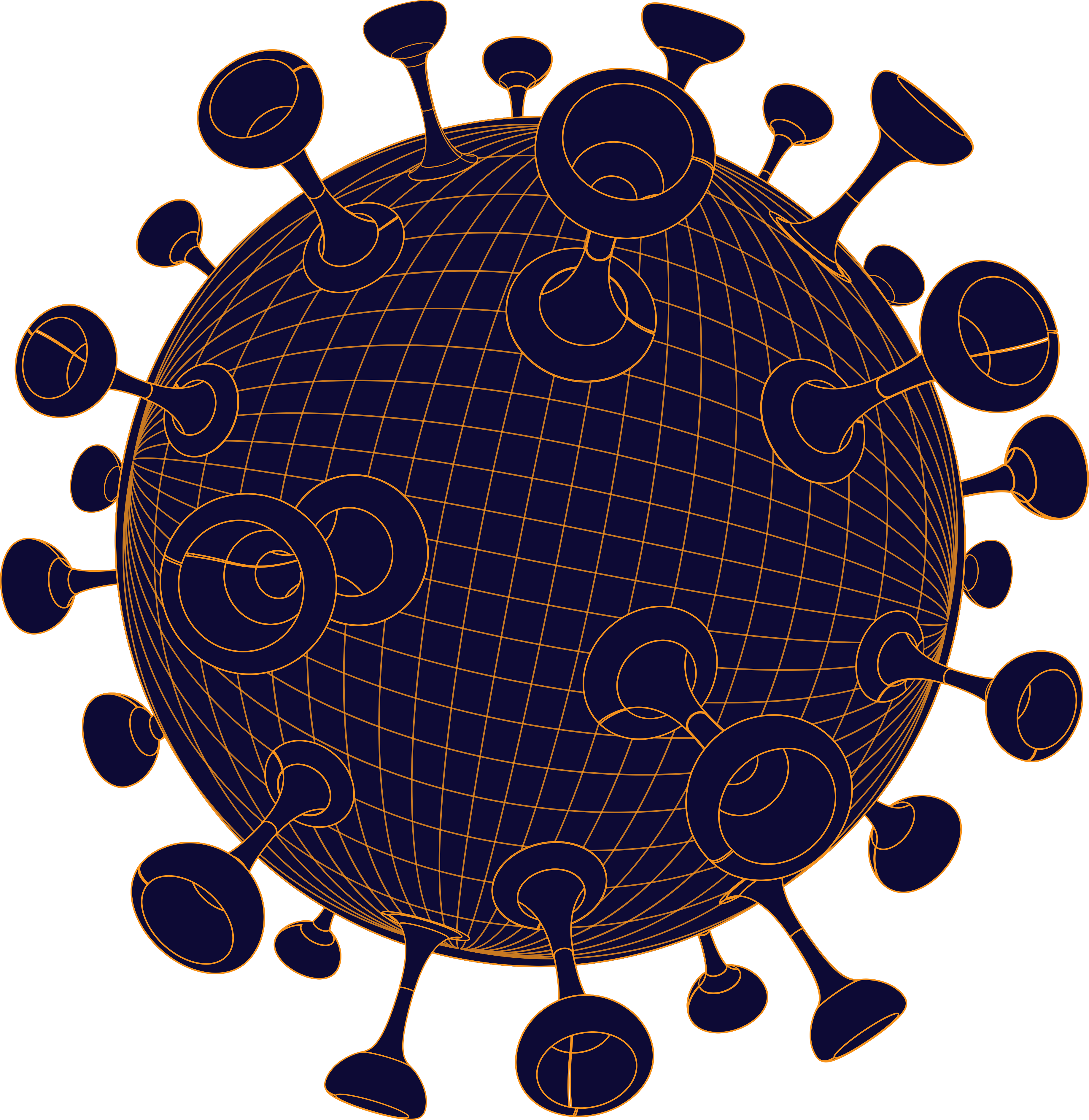 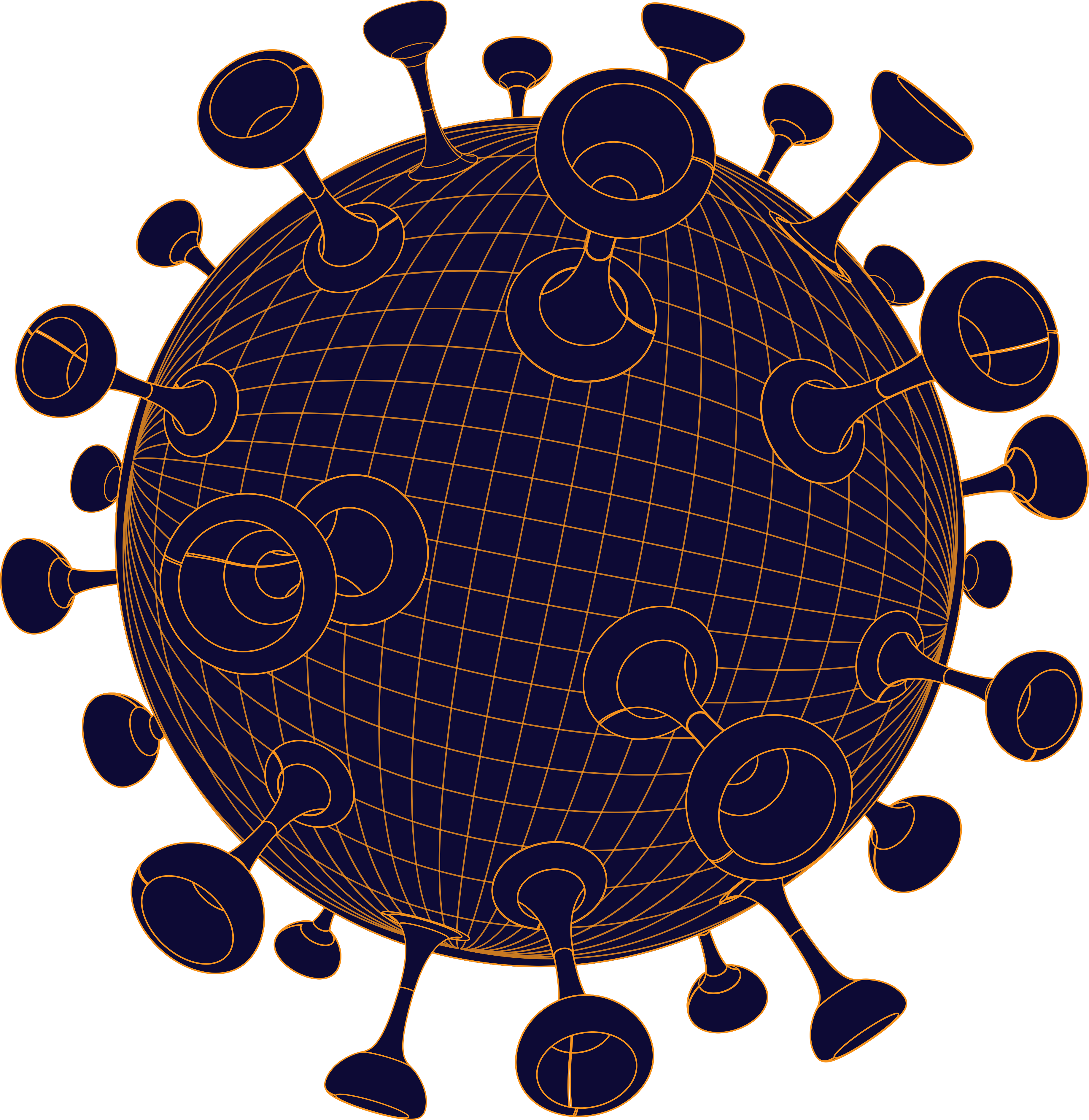 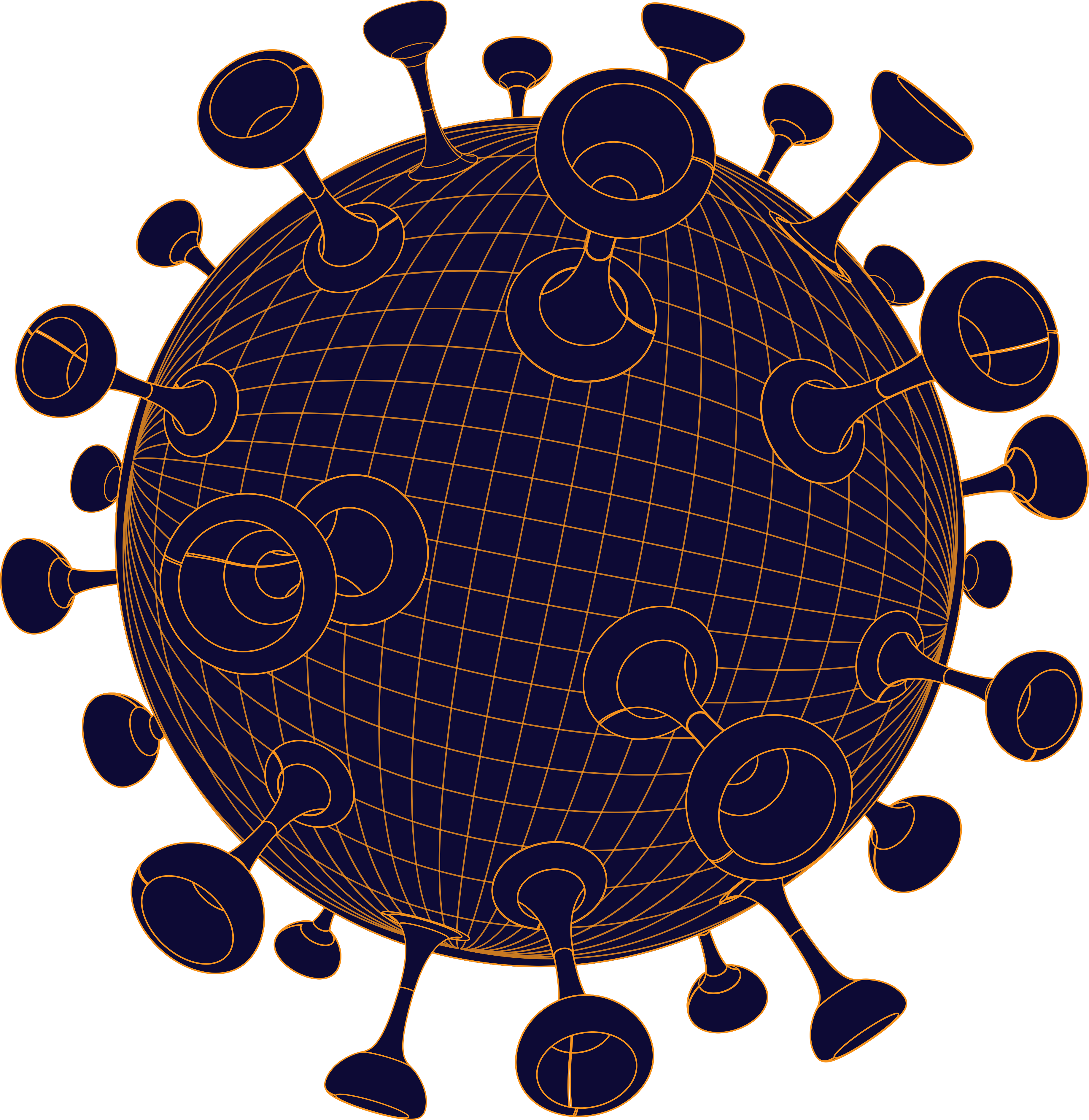 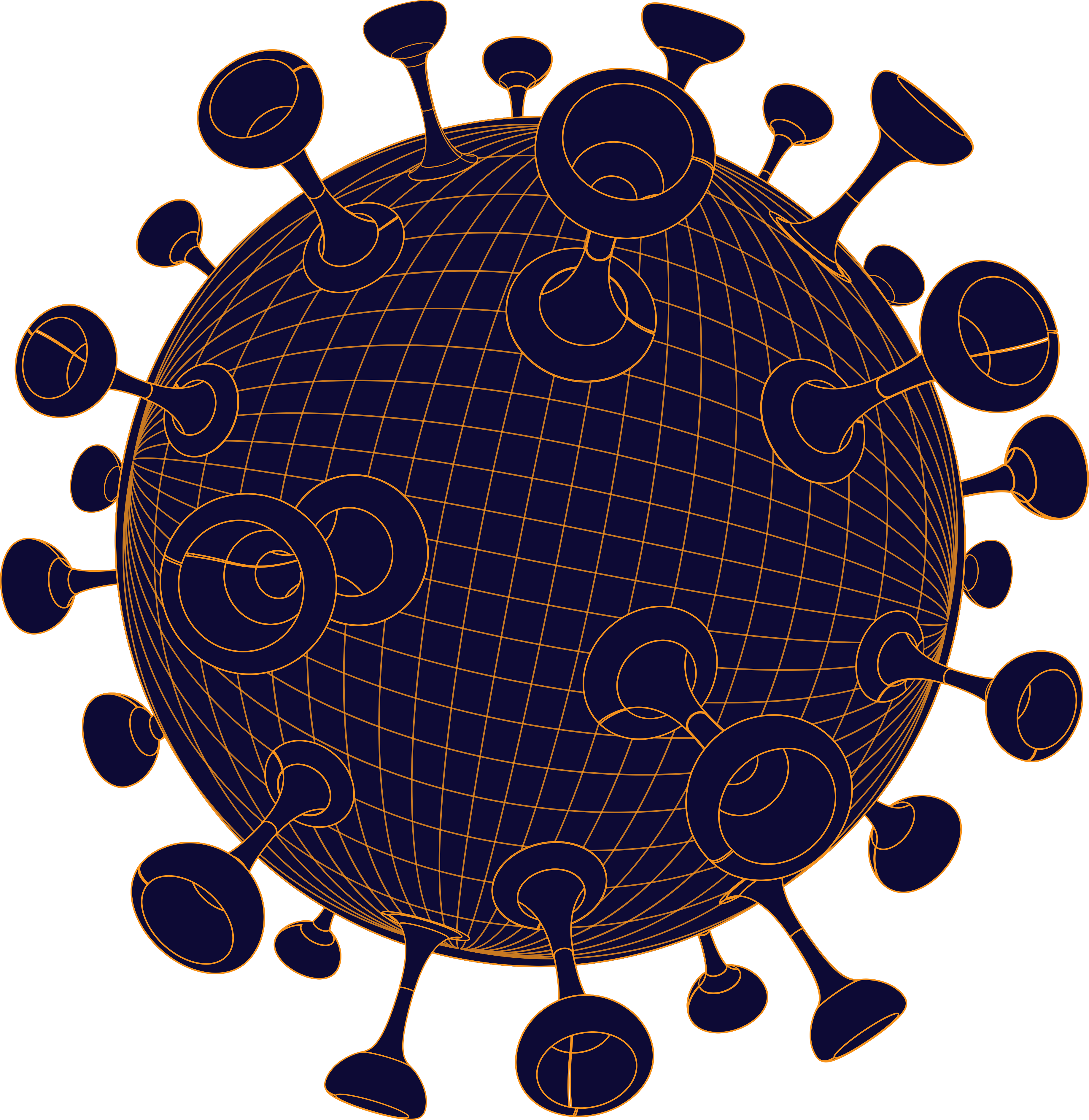 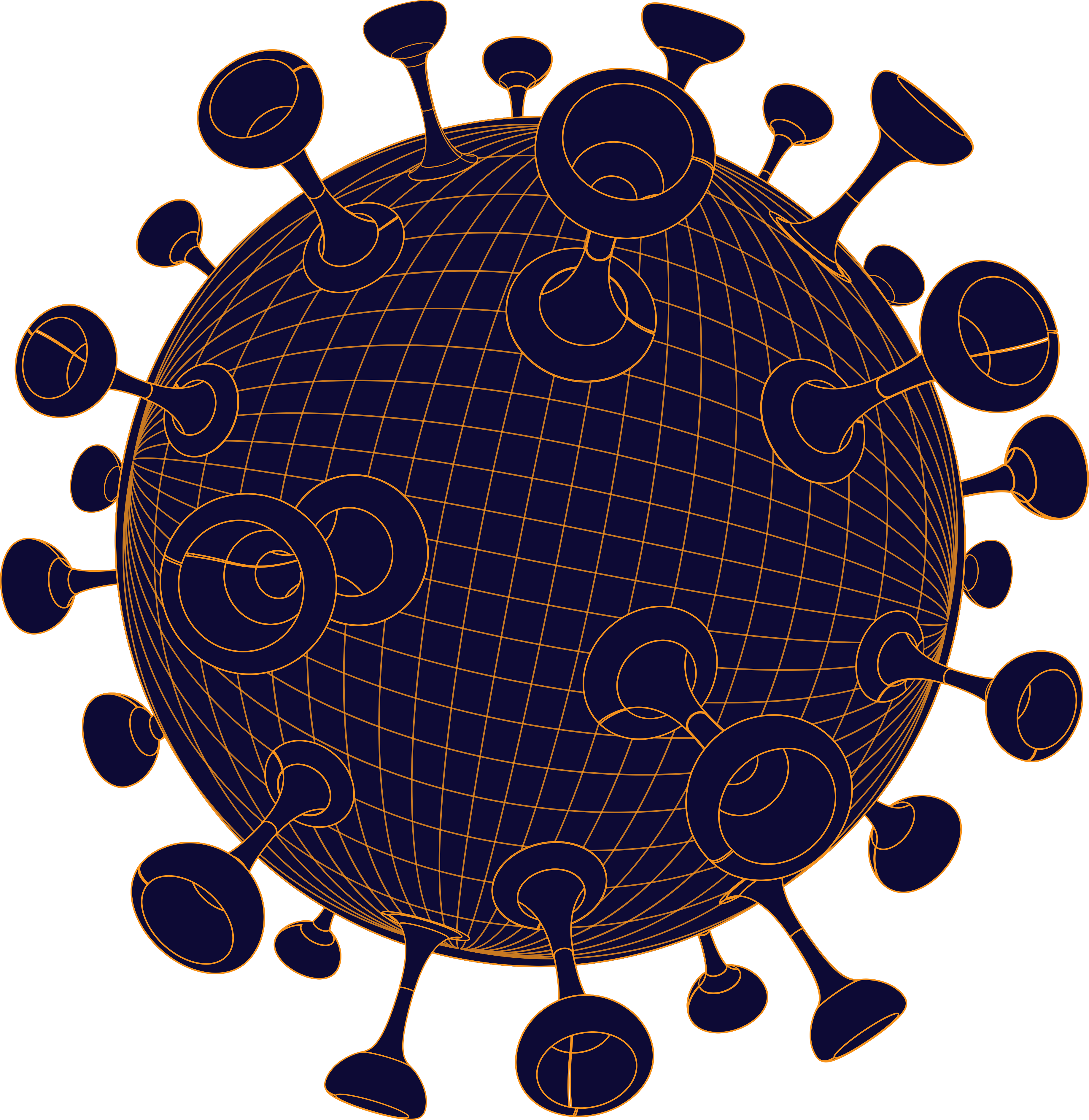 Razdeljevanje cepiva 4.1. – 18.1.
-Izvajalo se je cepljenje še preostalih zaposlenih in oskrbovancev v DSO

-Začenjalo se je cepljenje zaposlenih v zdravstvu

-Cepljenje se izvaja v cepilnih centrih v zdravstvenih domovih in v bolnišnicah

-Koncesionarji in zasebniki se povežejo z Zdravstvenim domom in si zagotovijo  potrebno količino cepiva. 

-Zdravniki povabijo k cepljenju starejše od 80 let in začnejo s cepljenjem, ki bo   potekalo dokler ne pocepimo tiste, ki bodo to želeli.

-Priporočamo, da se cepi ostarele tudi na domu.
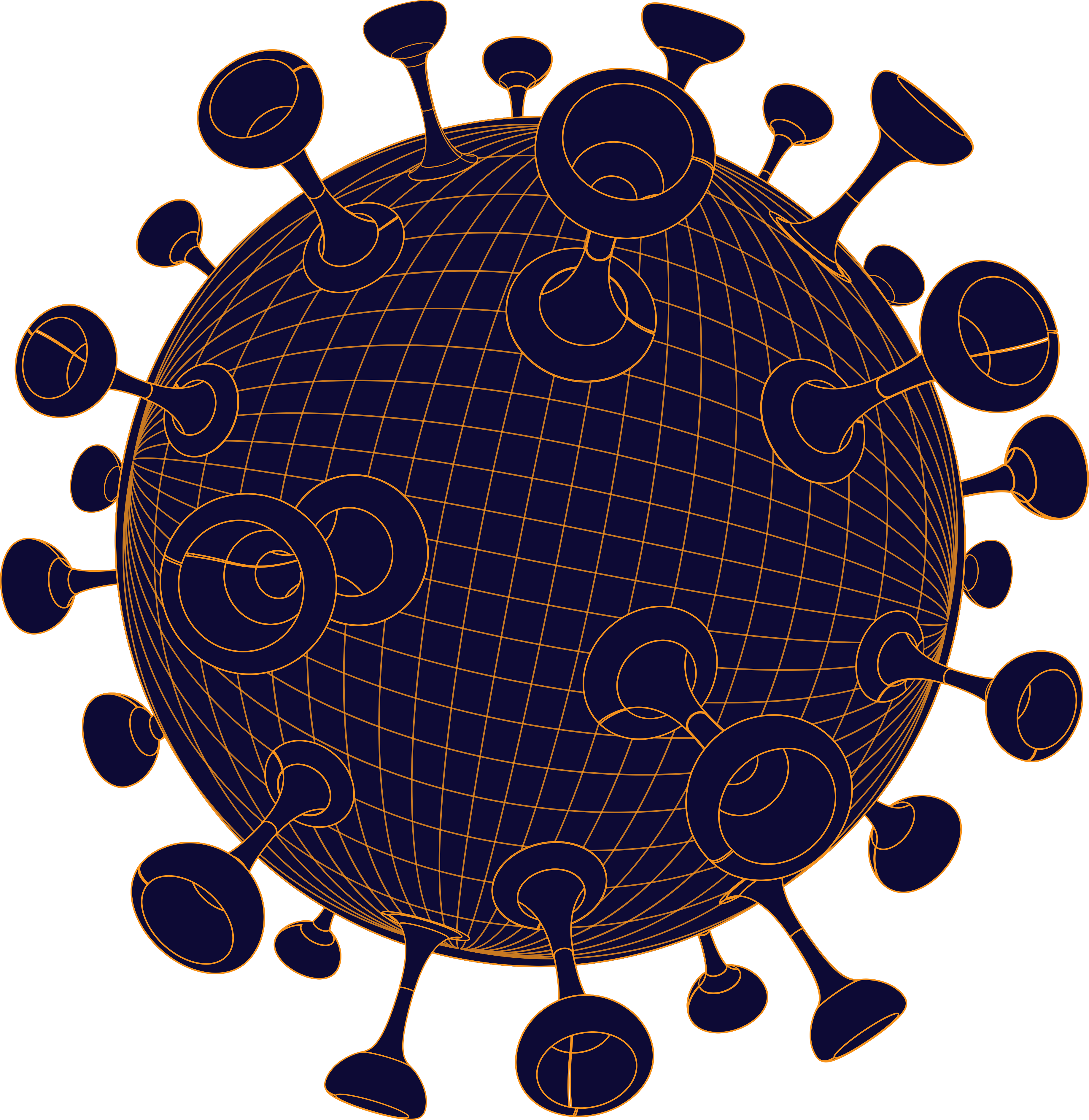 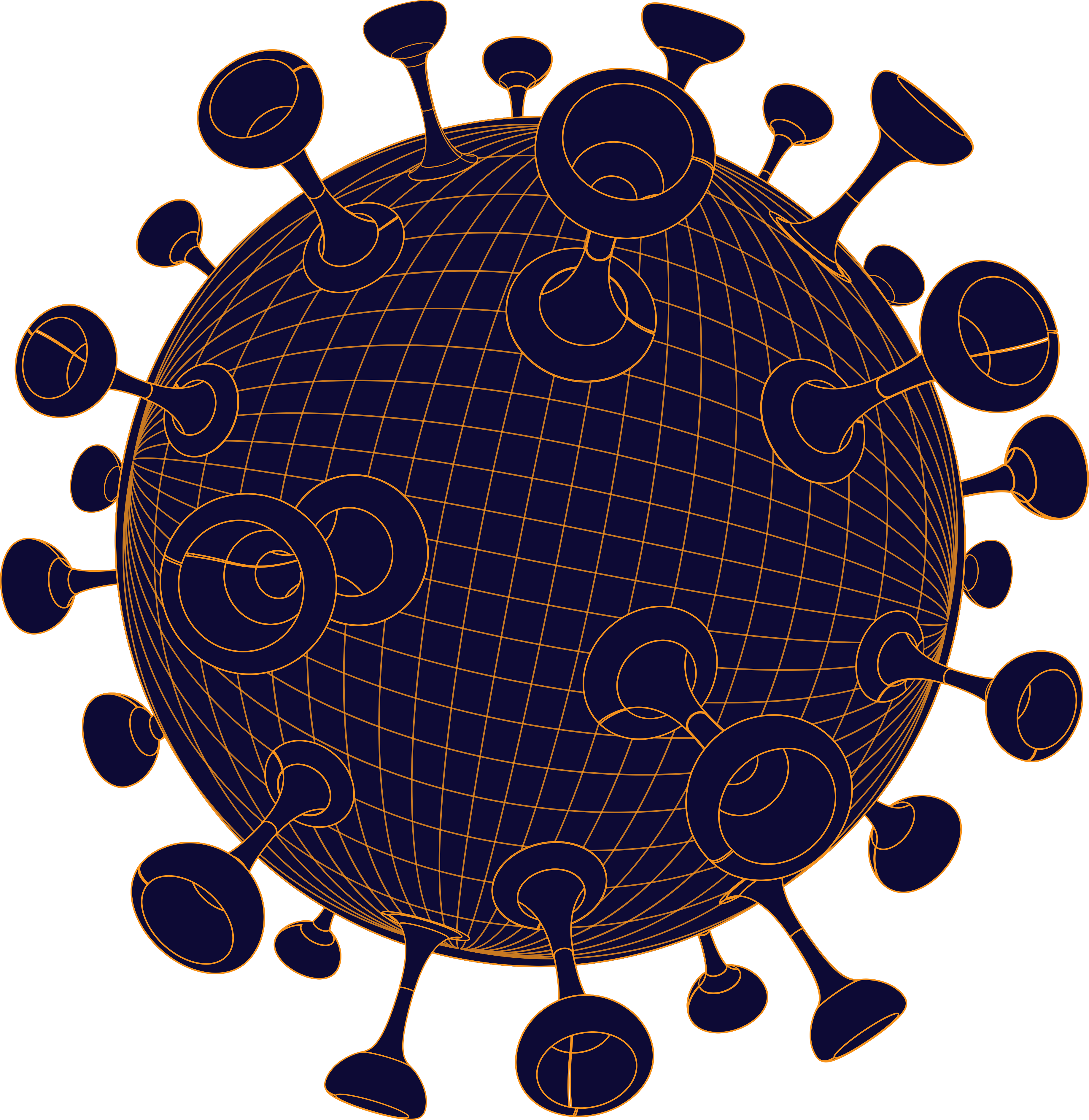 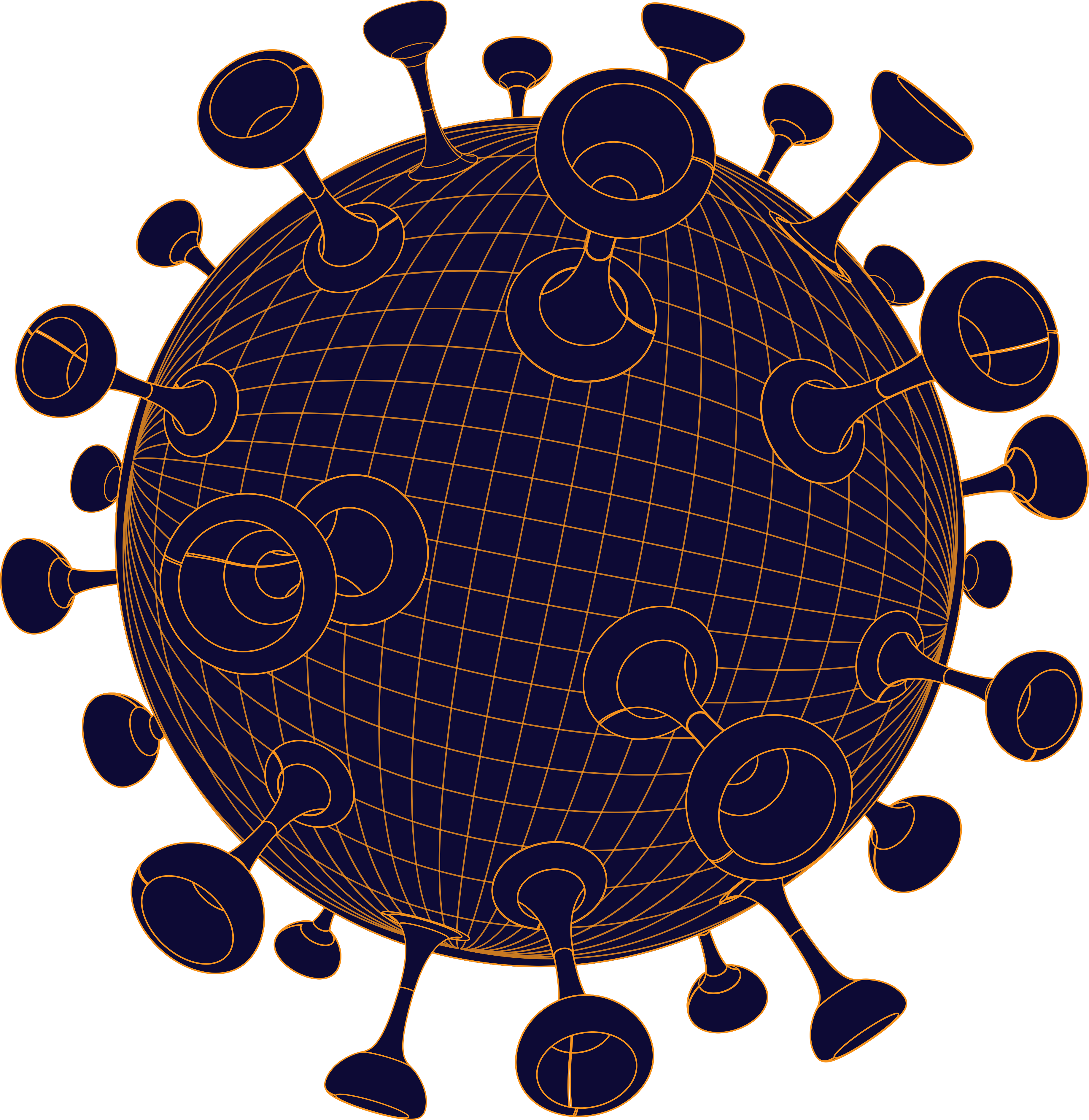 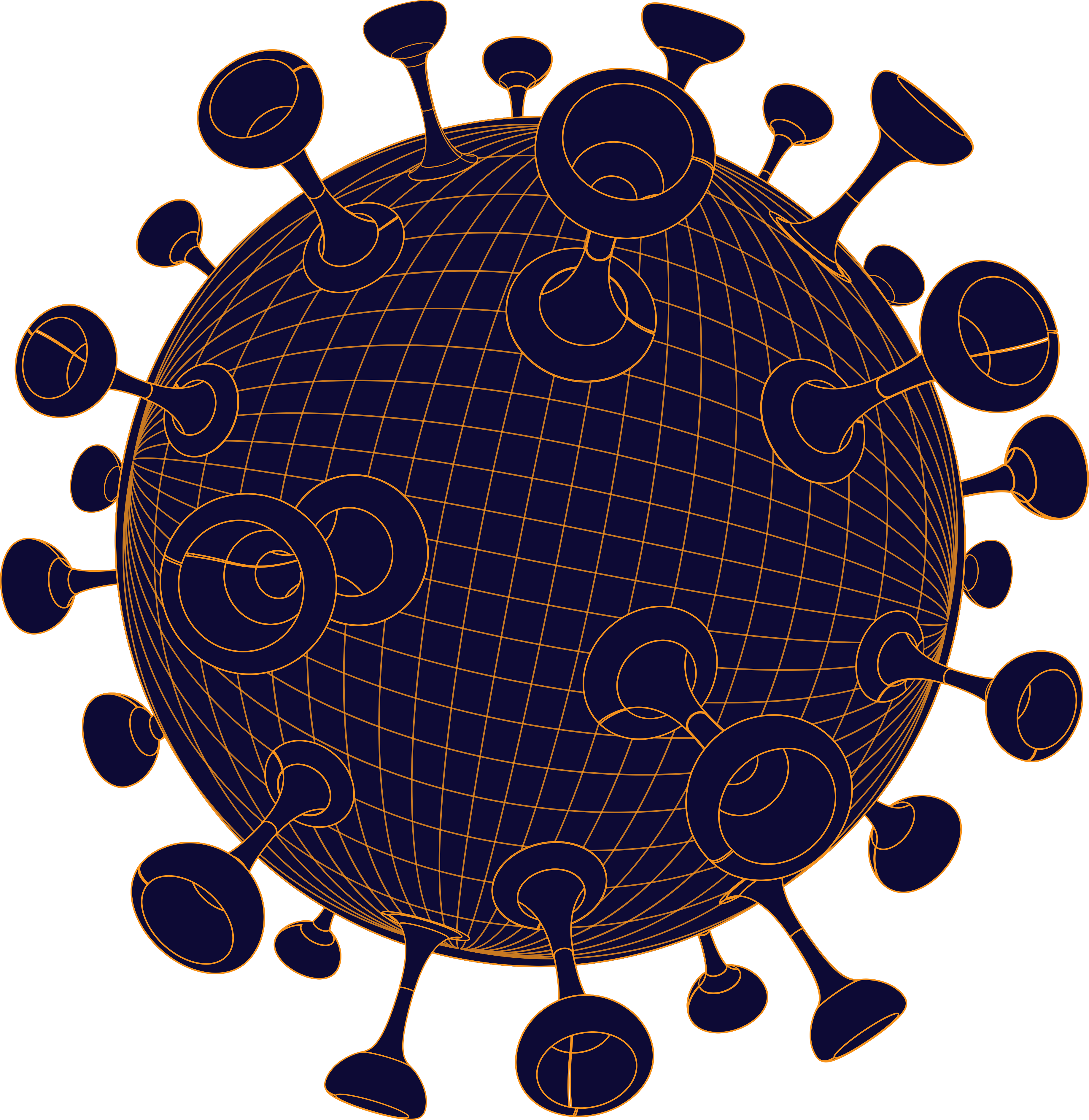 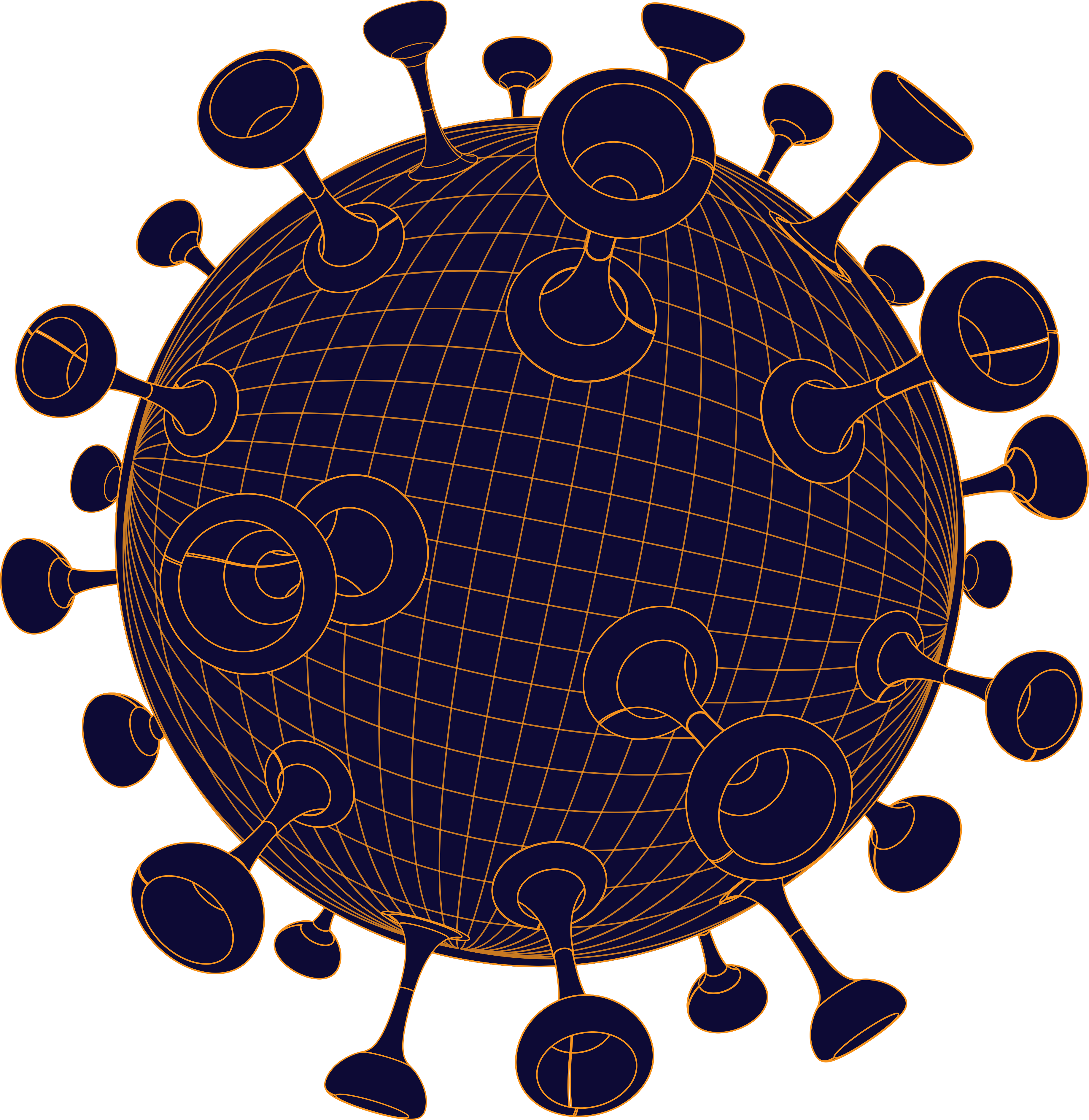 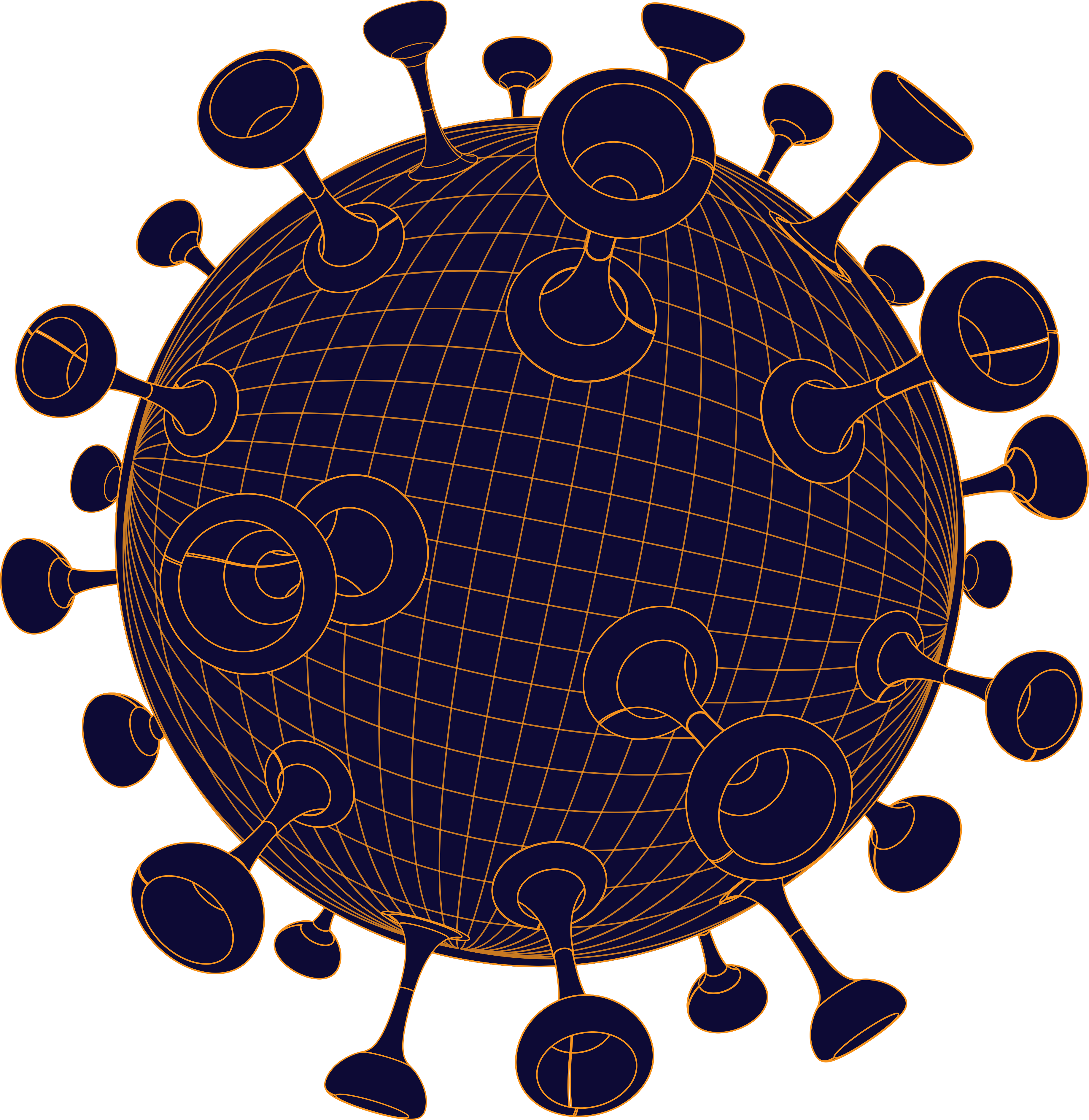 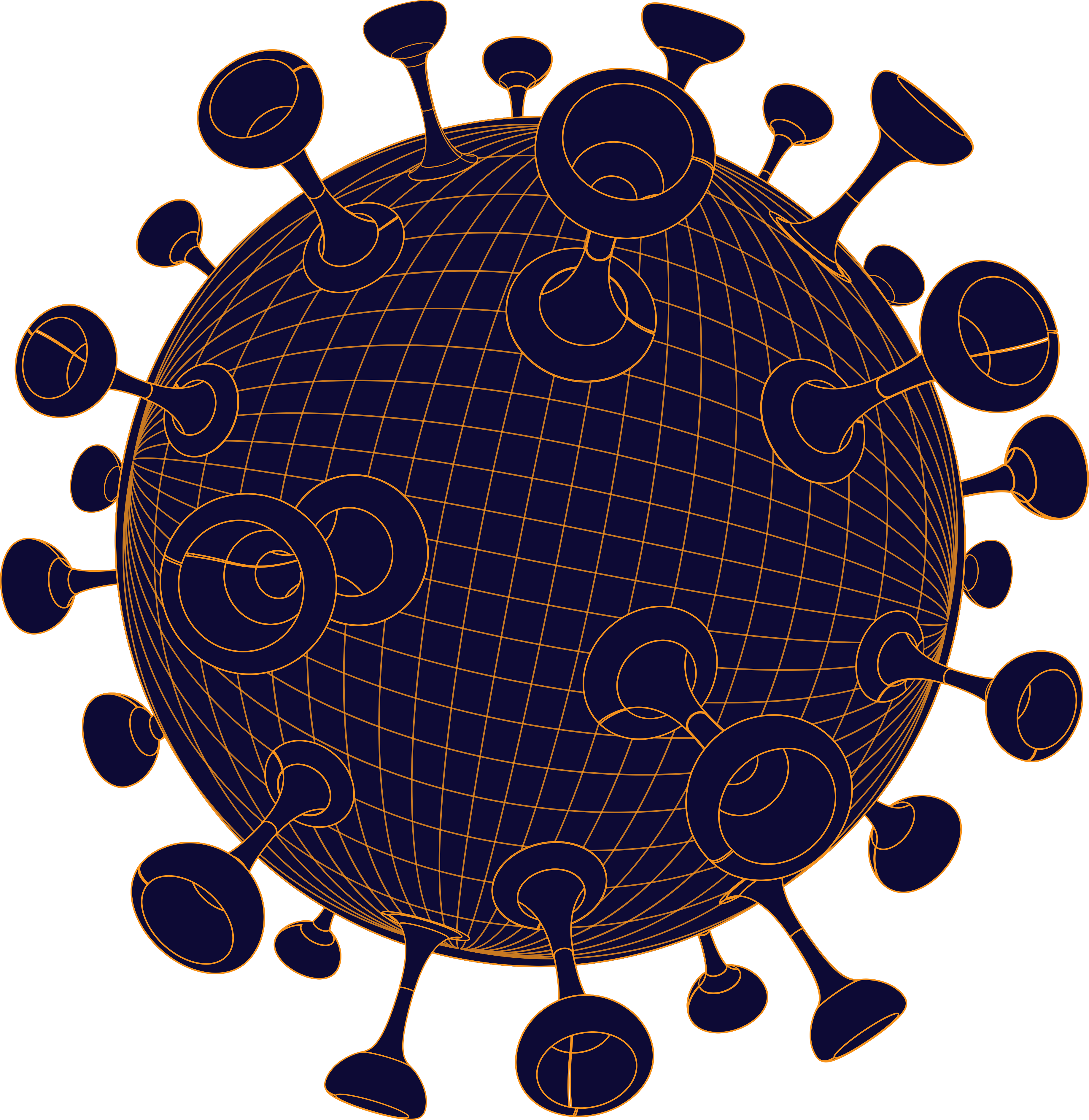 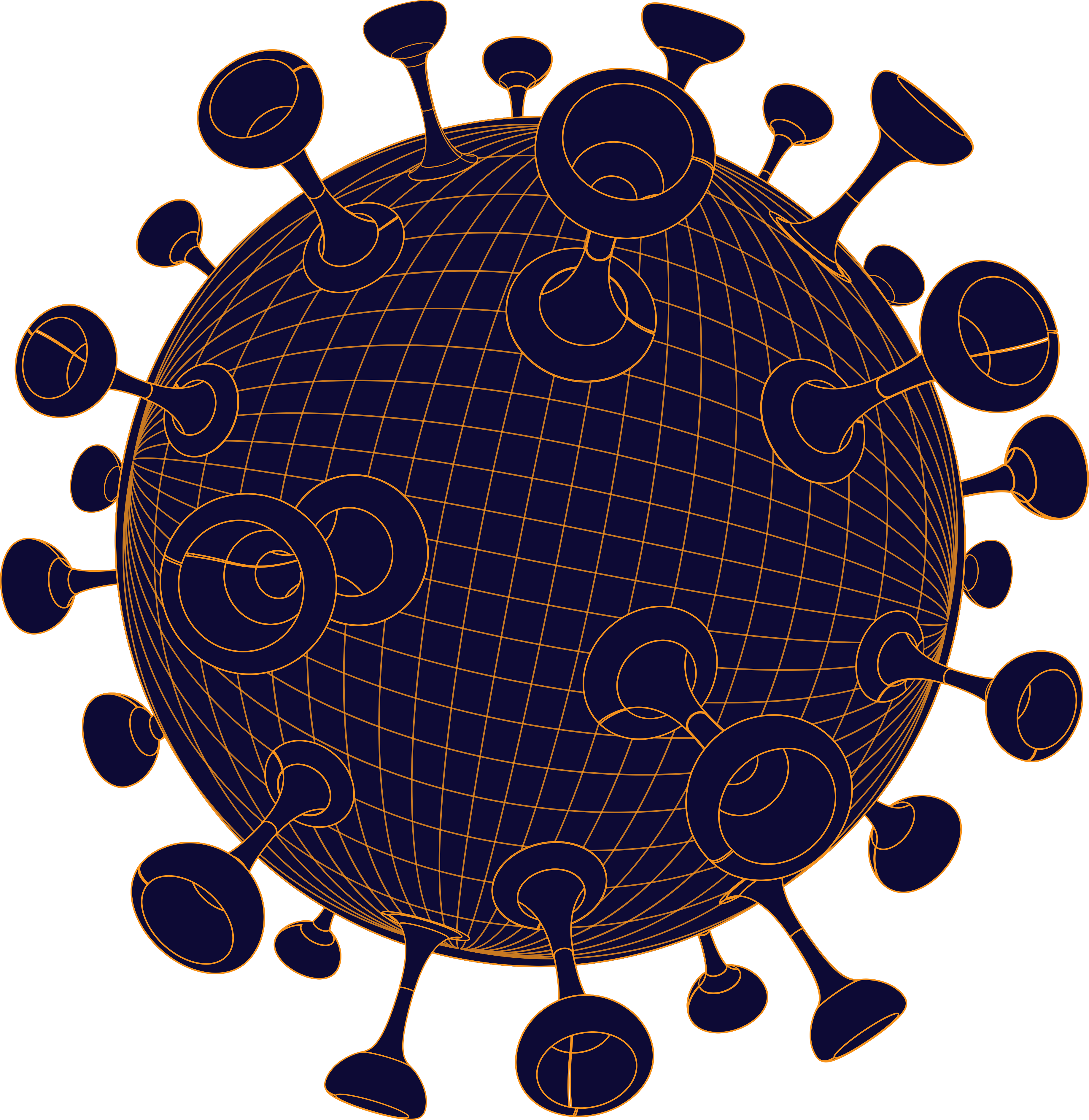 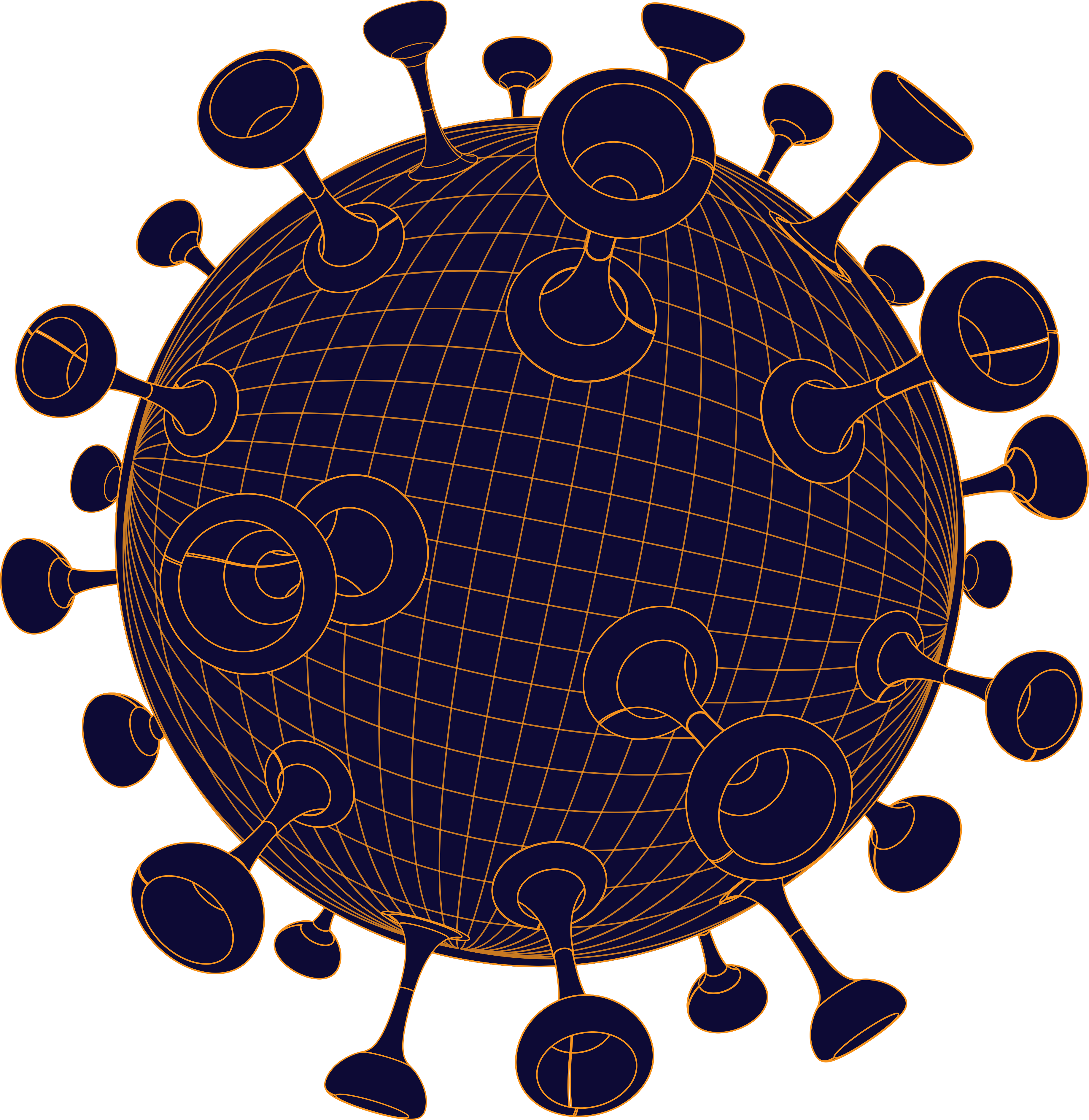 Cepiva ki pridejo v Slovenijo od 18. 1. do 1.2.
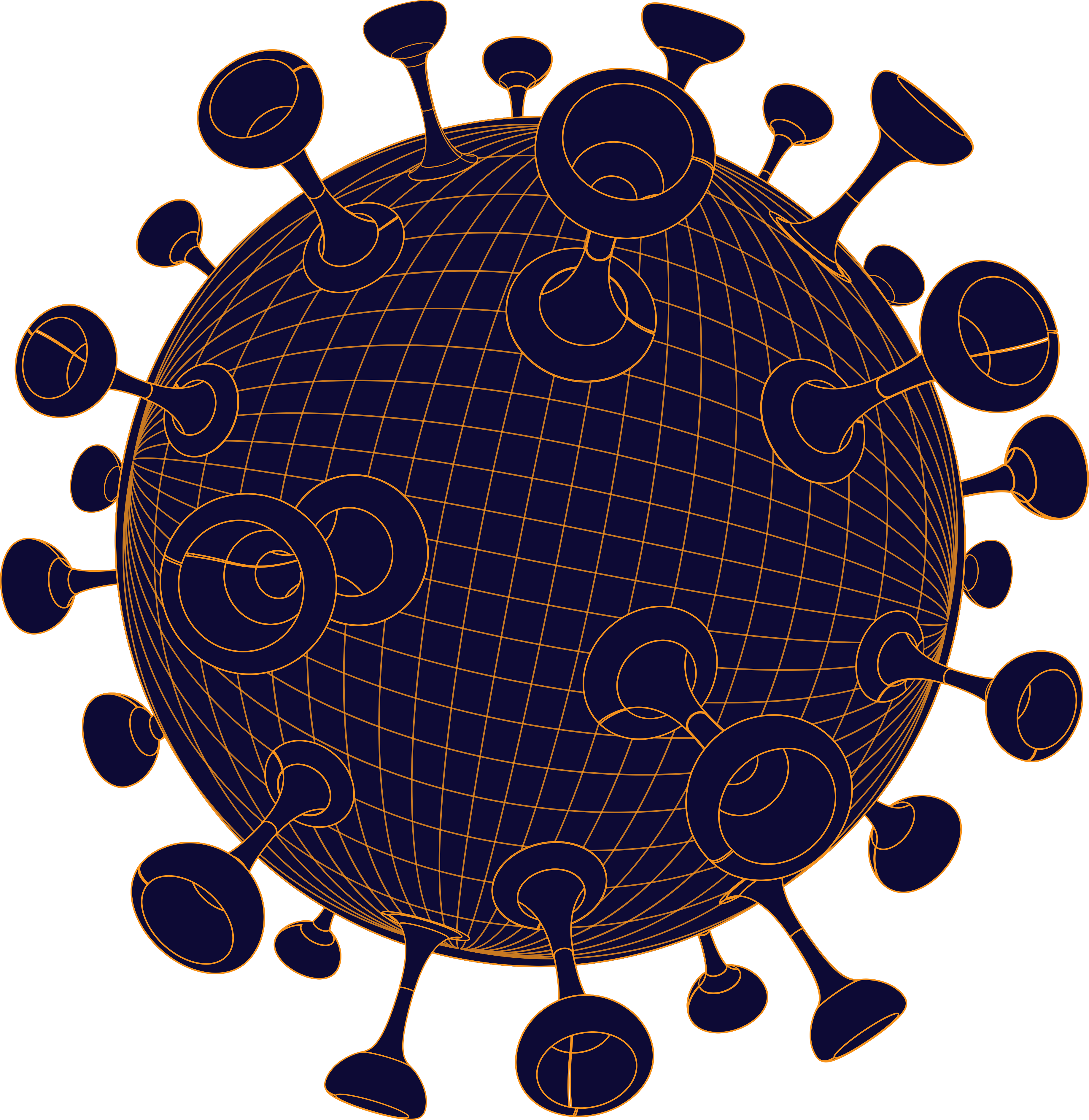 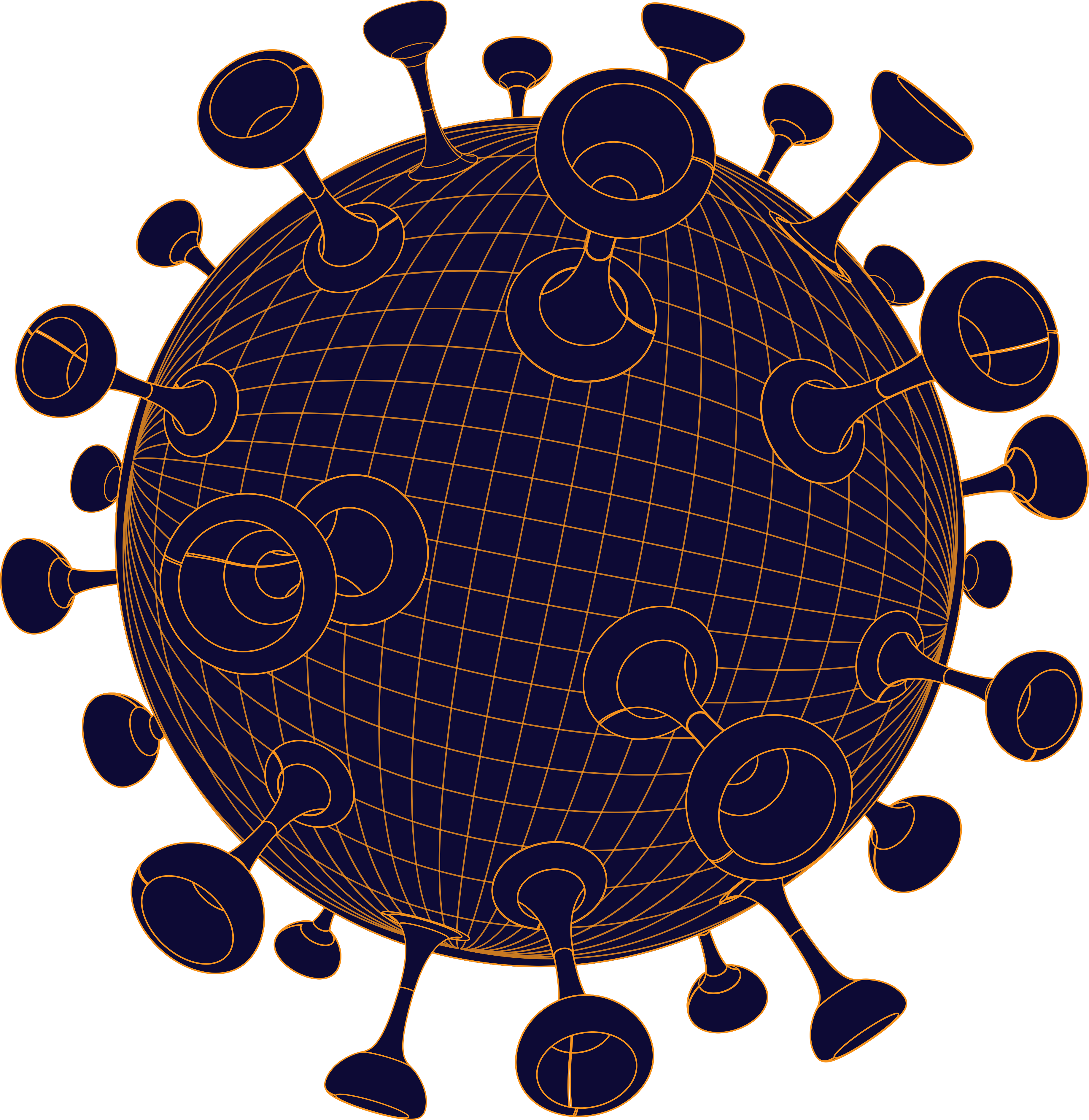 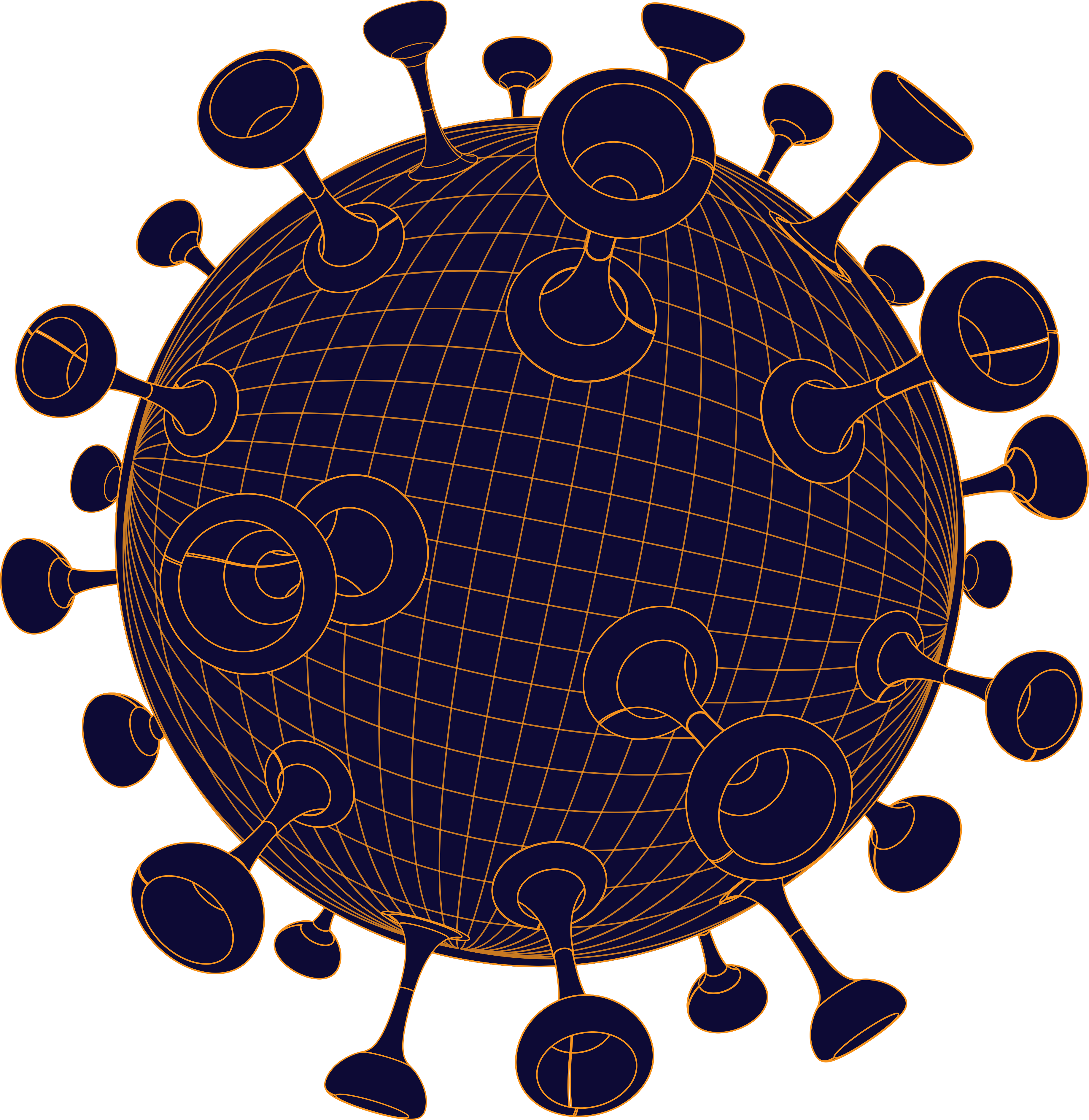 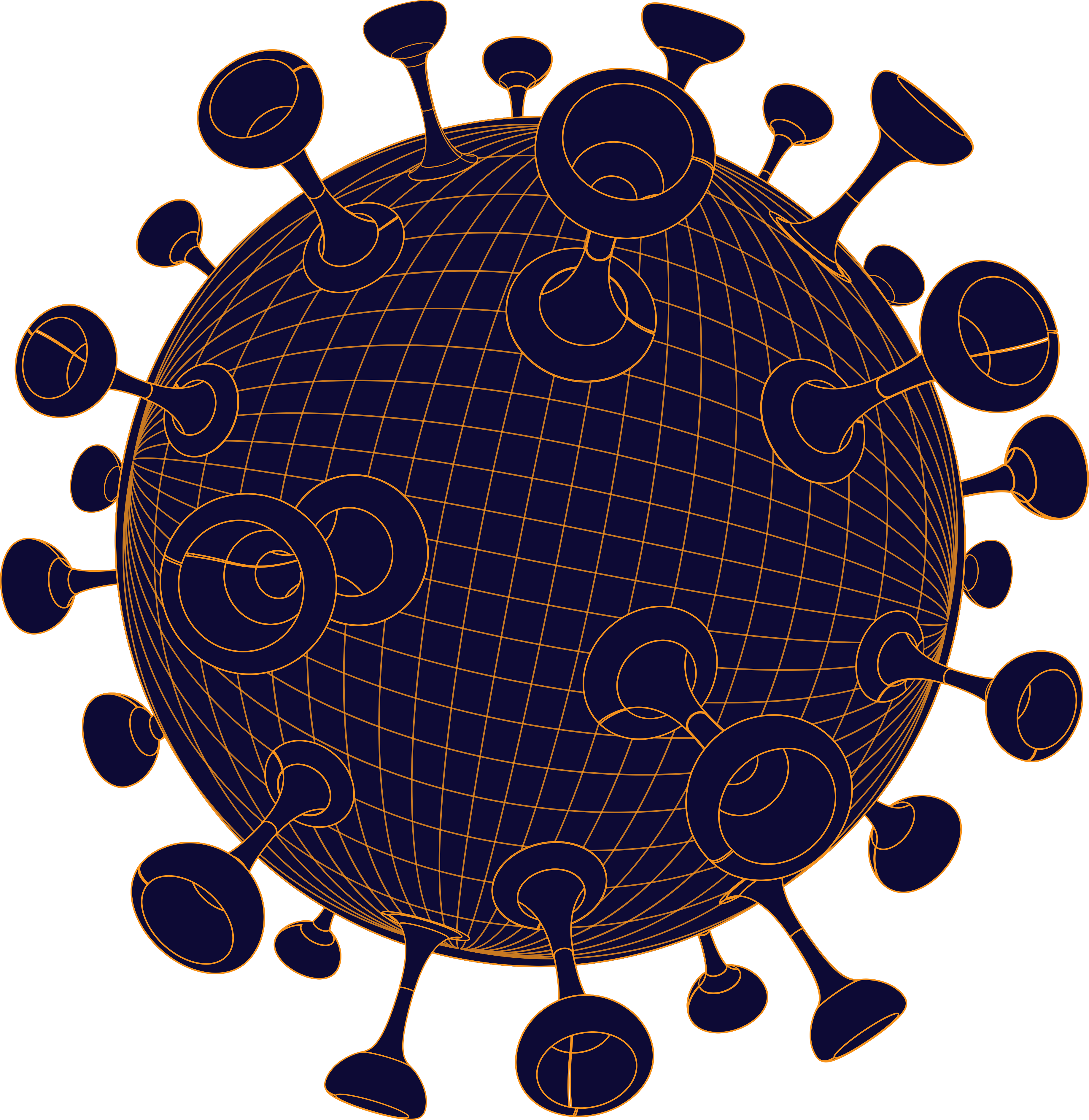 -Cepivo je namenjeno revakcinaciji in cepljenju starejših  od 80 let ter pričetku cepljenja starih 70 let in več. 

-Vsak družinski zdravnik bo najprej dobil 10 enot cepiva za   njegove paciente, nato pa sorazmerno glede na nadaljnje  dobave.
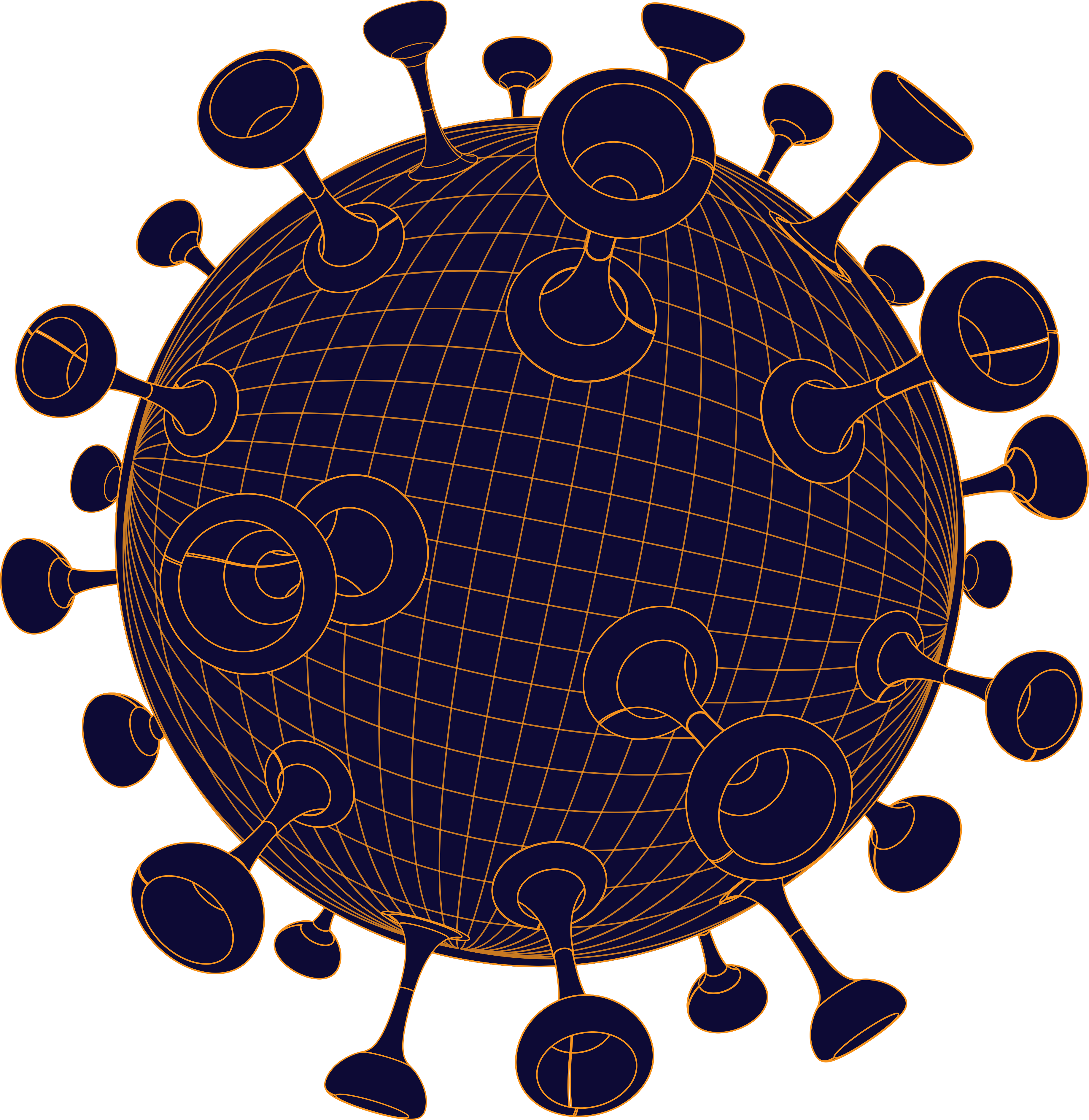 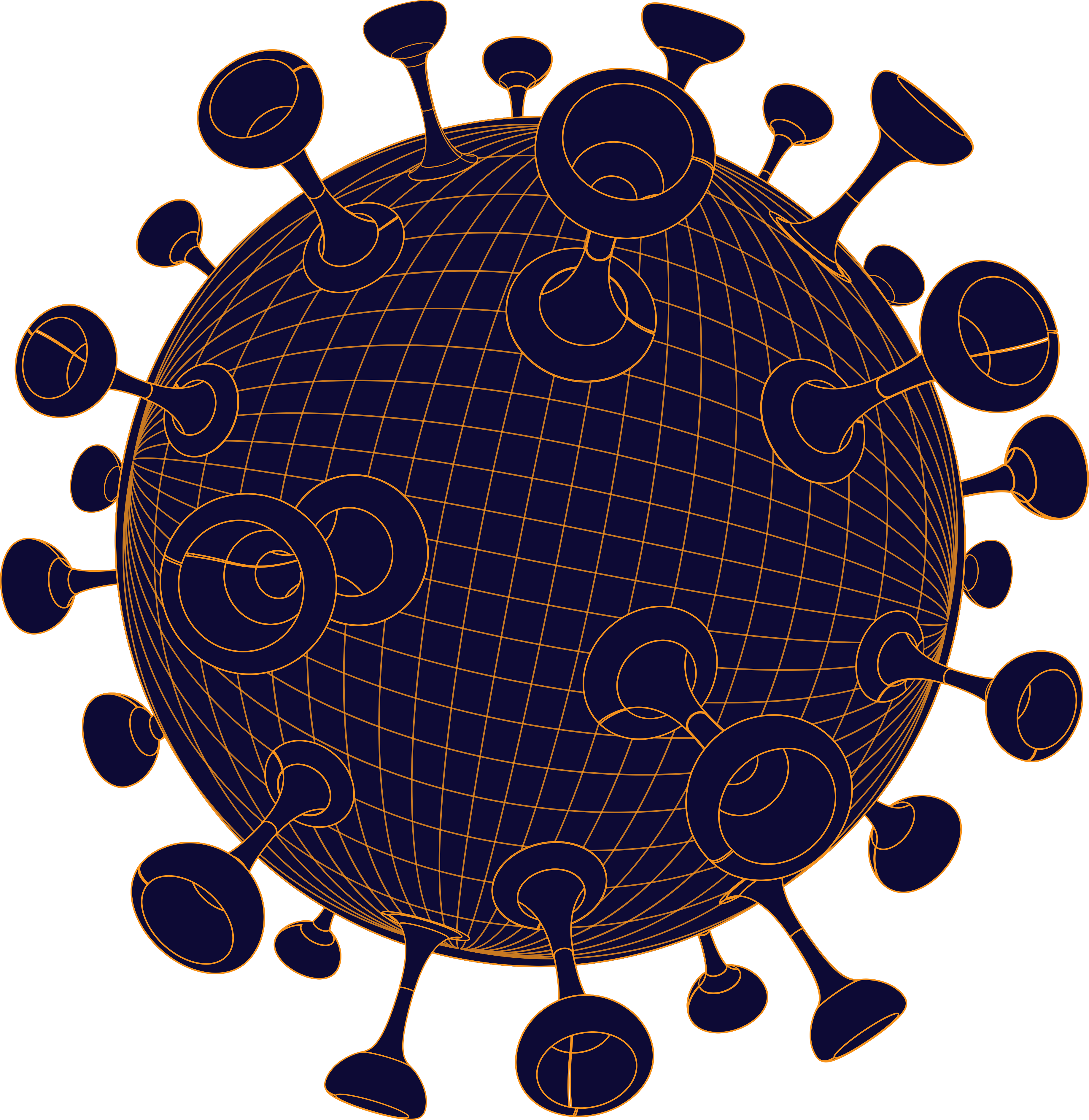 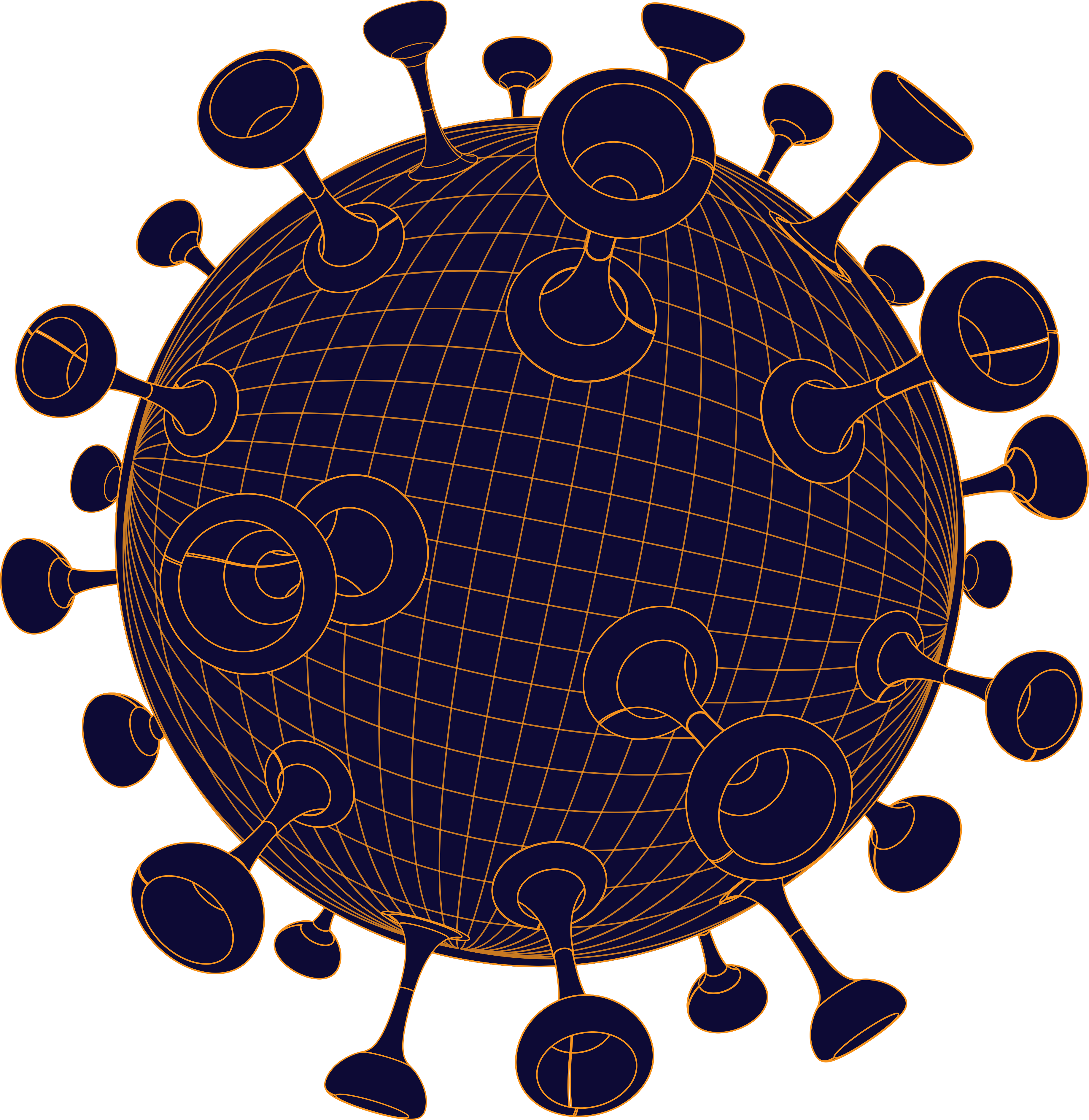 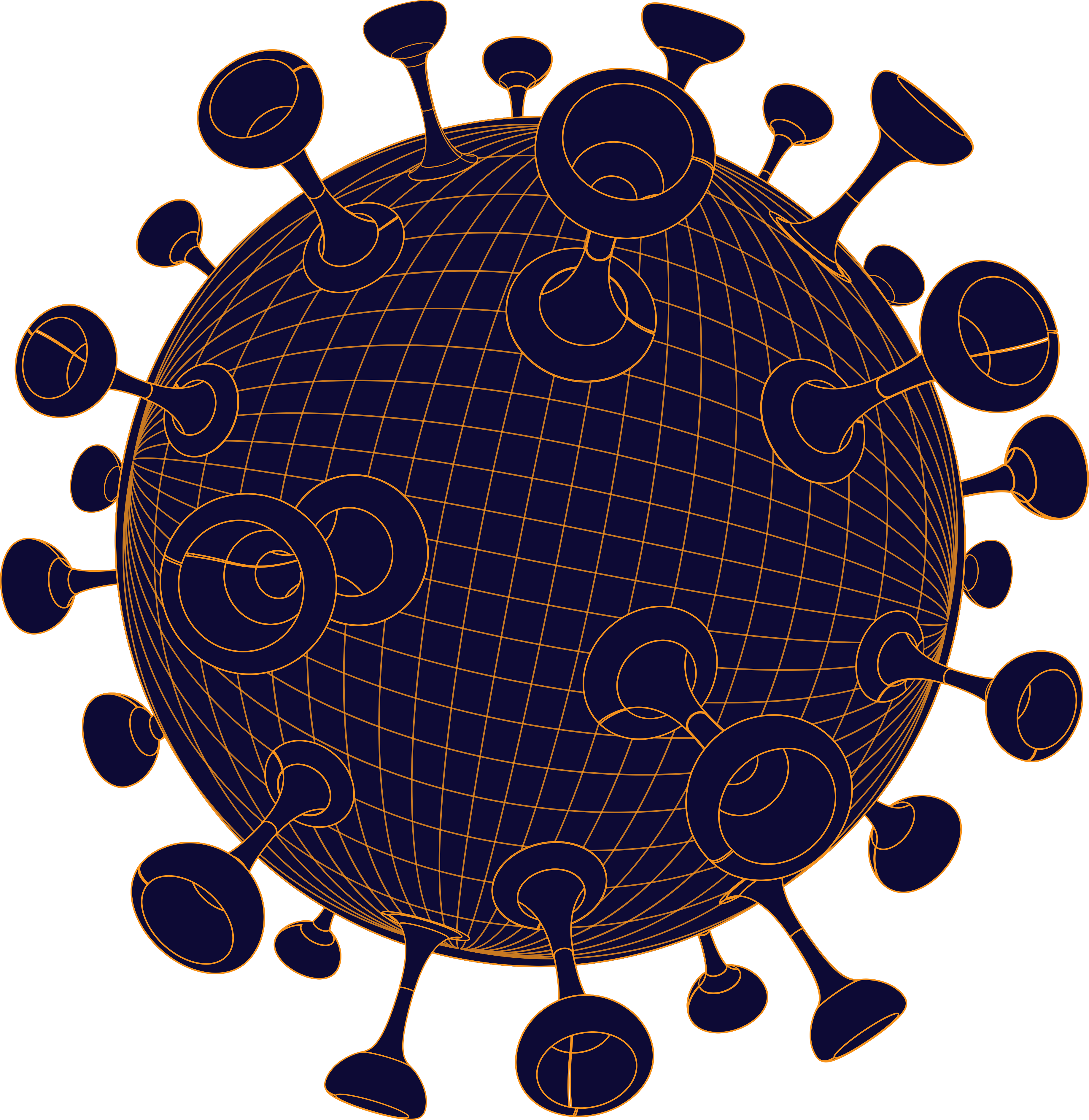 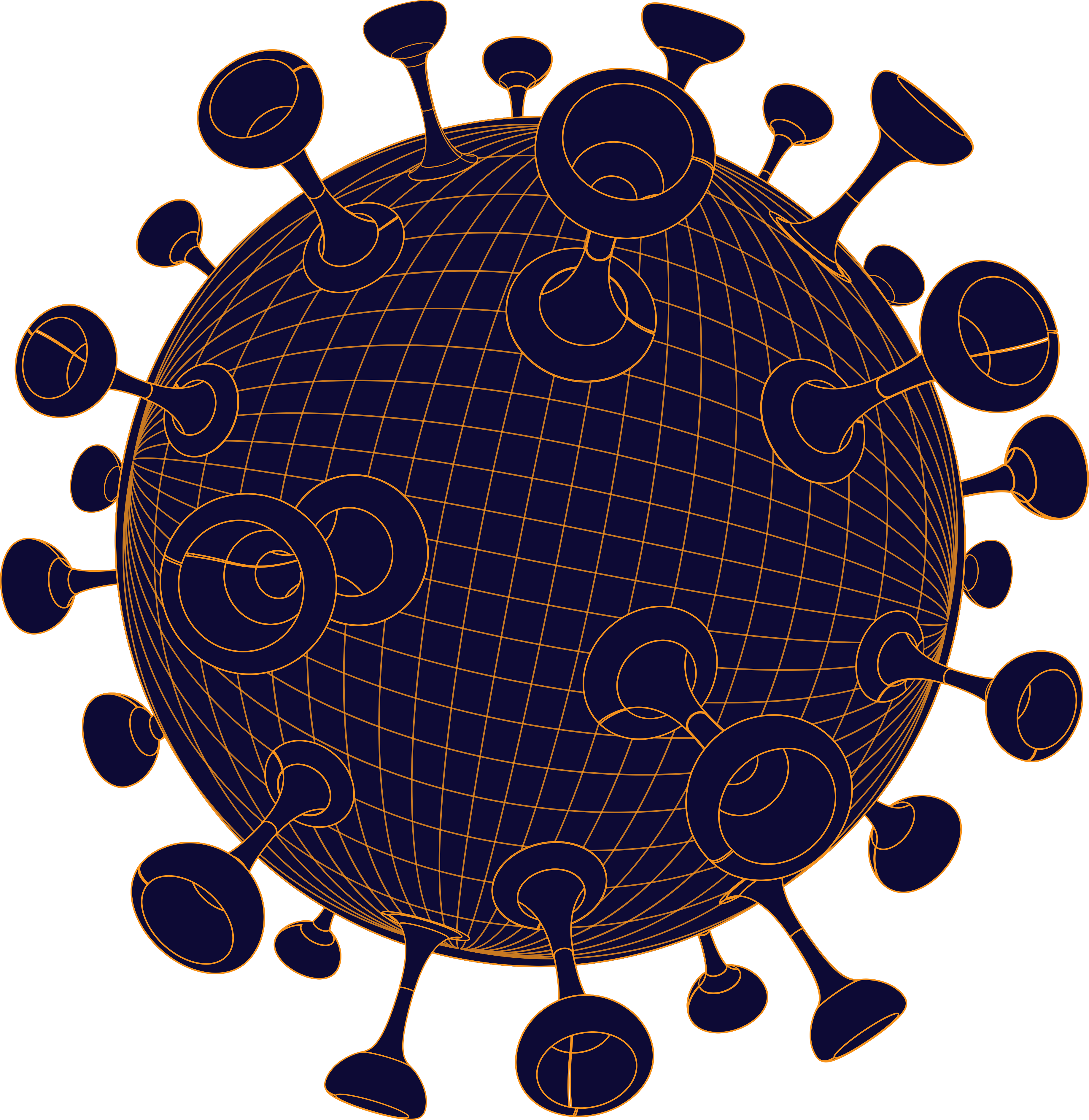 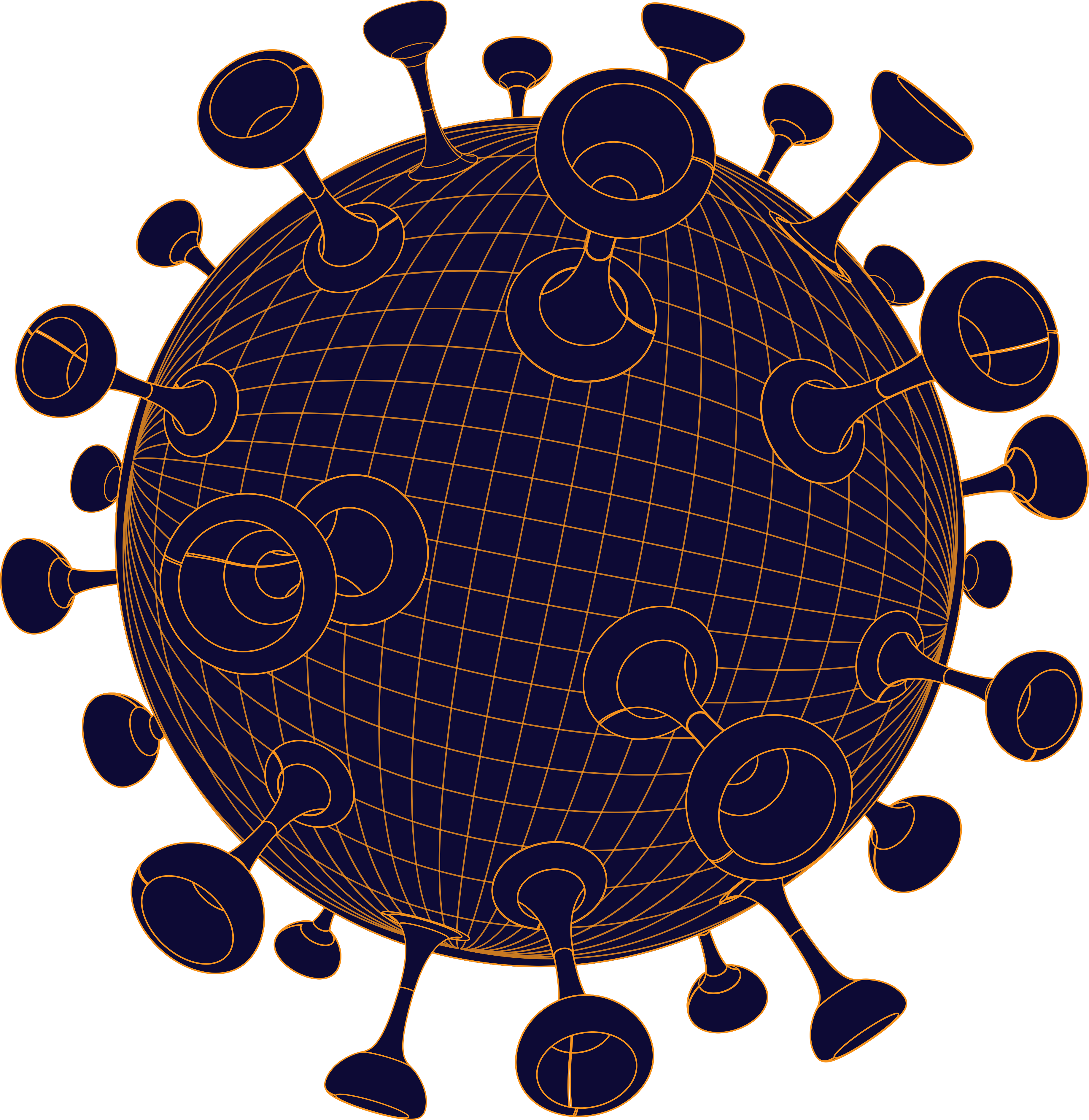 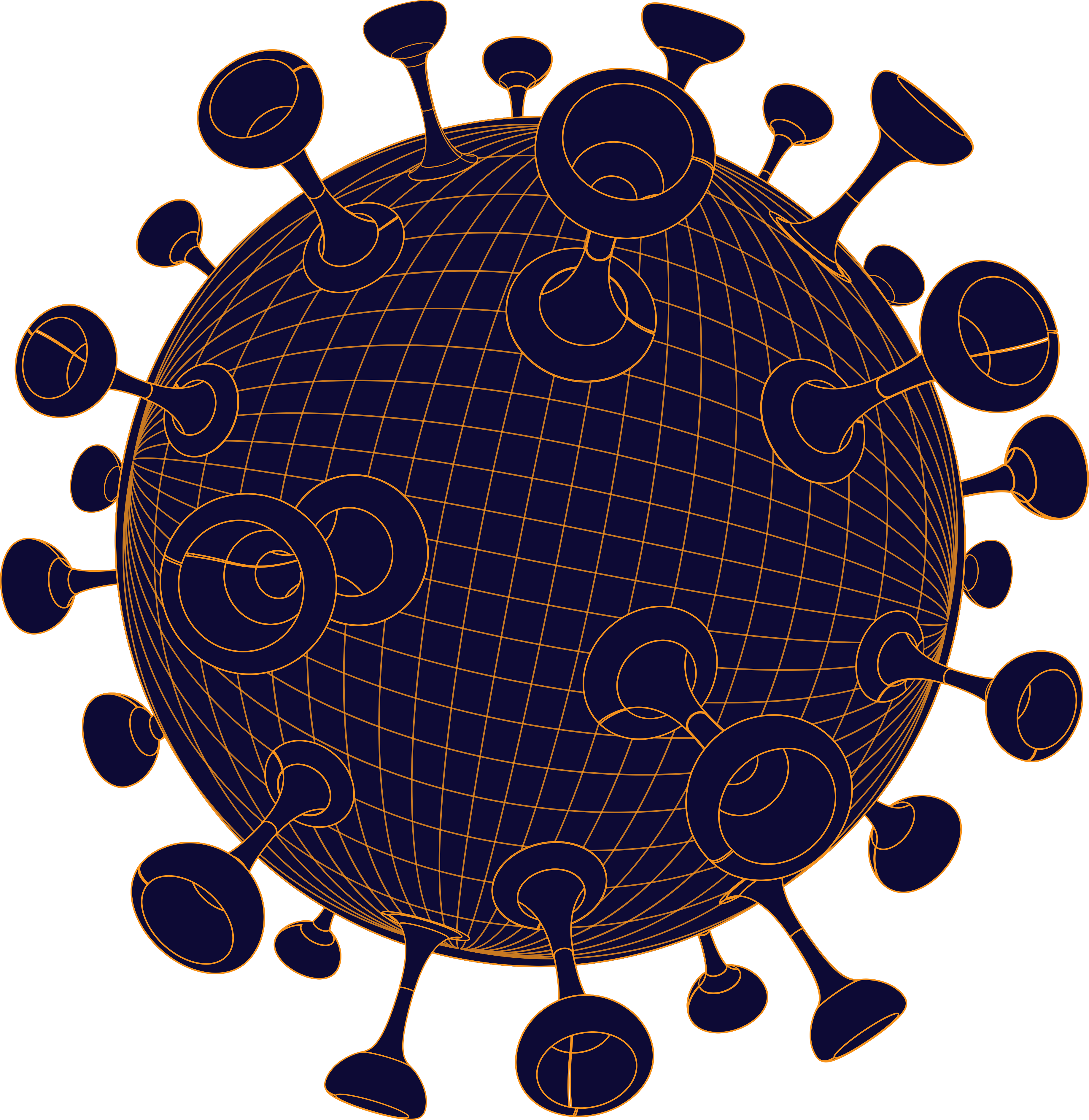 Spremljanje cepljenja
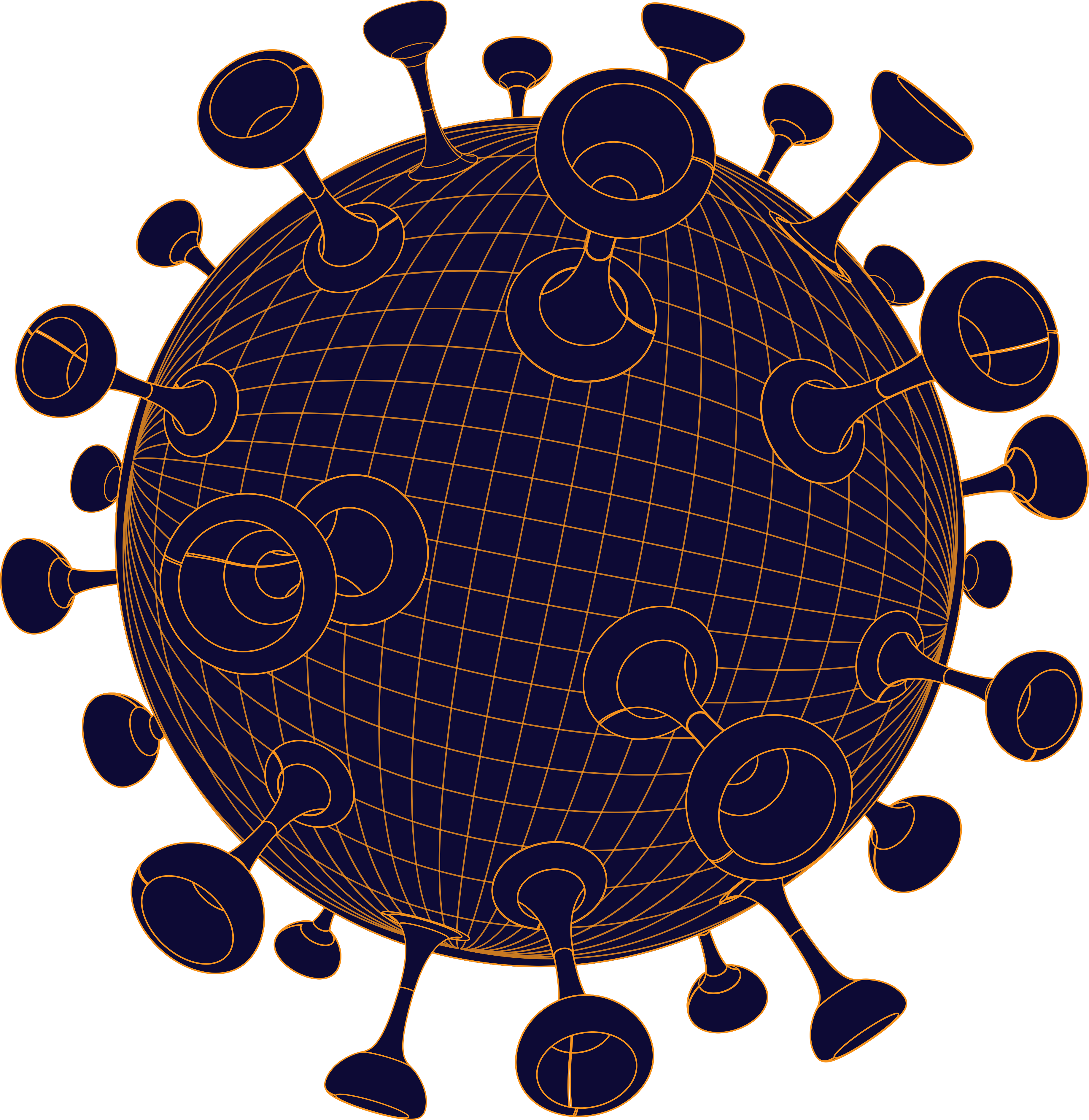 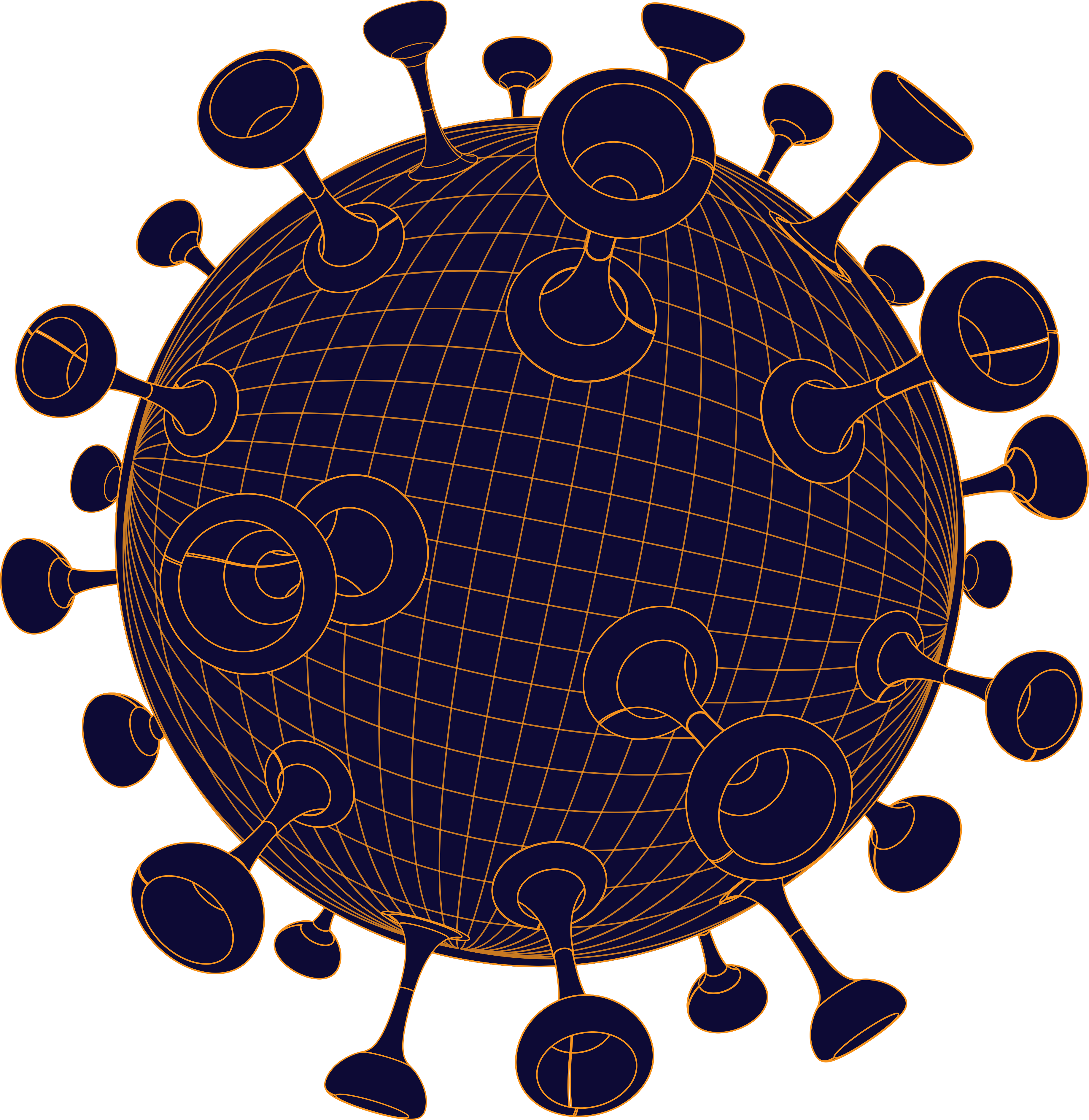 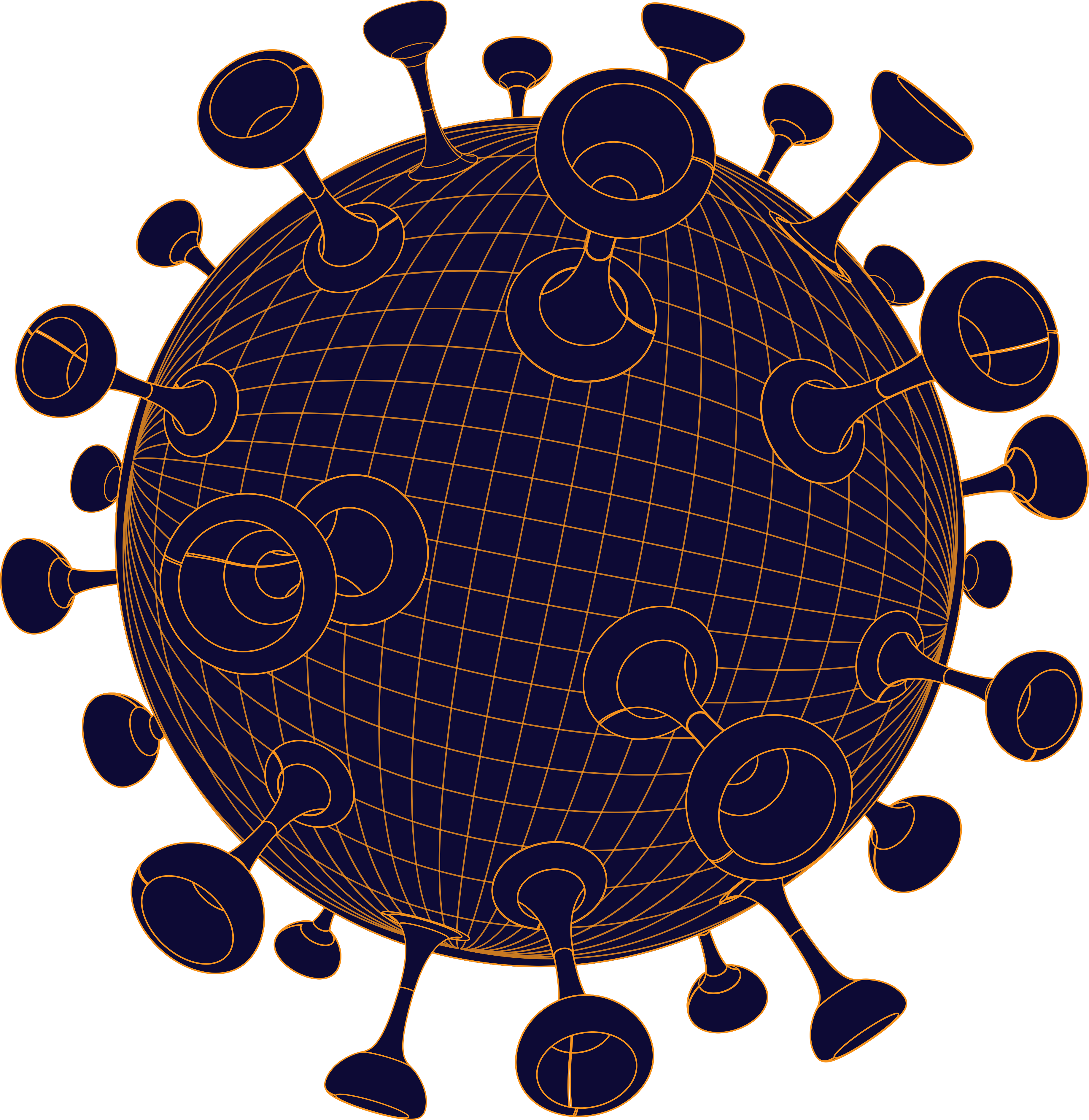 Vsako cepljenje je zabeleženo in v kolikor bi prišlo do stranskih učinkov se v posebni skupini prouči vsak nezaželjeni učinek.
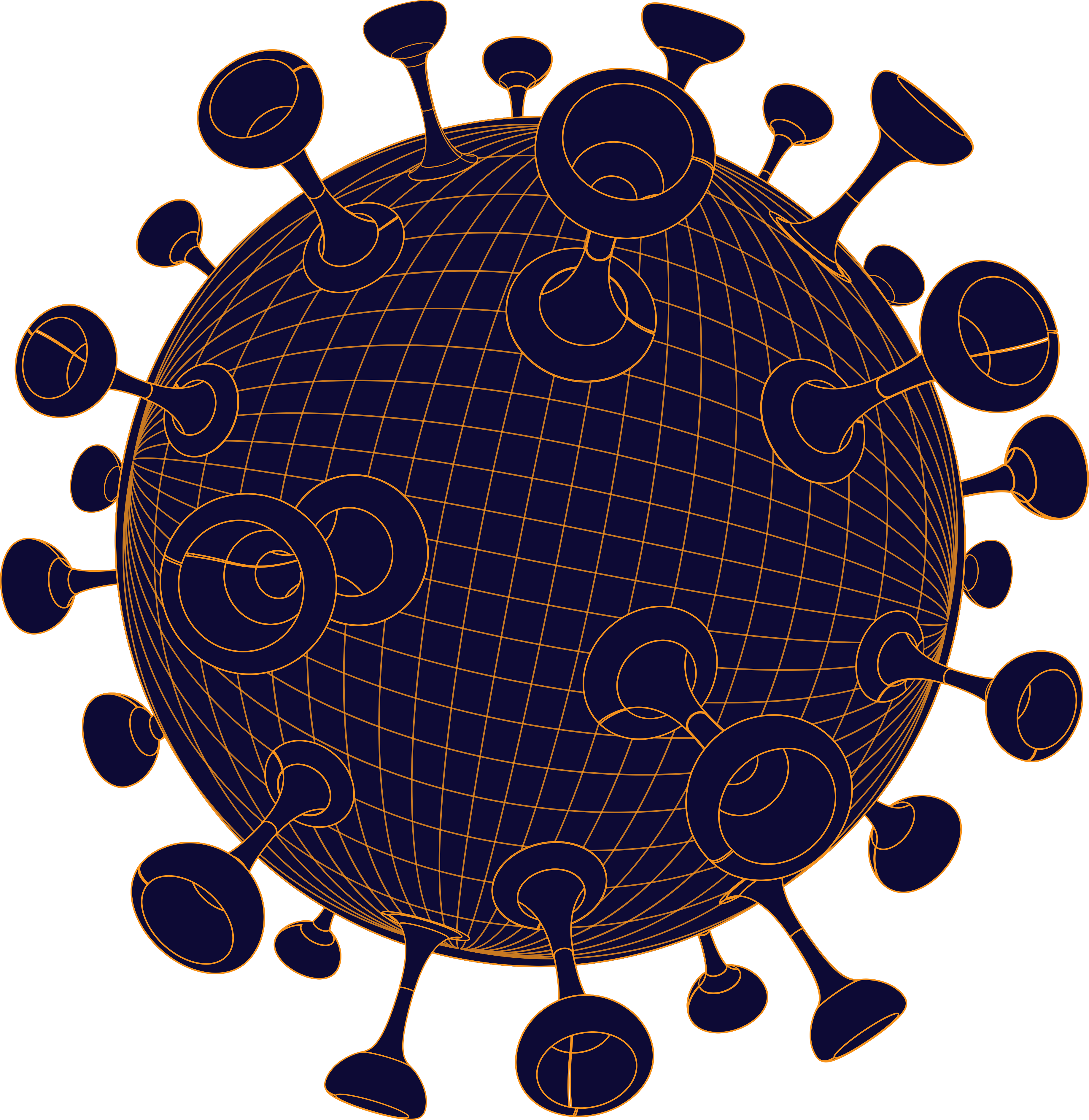 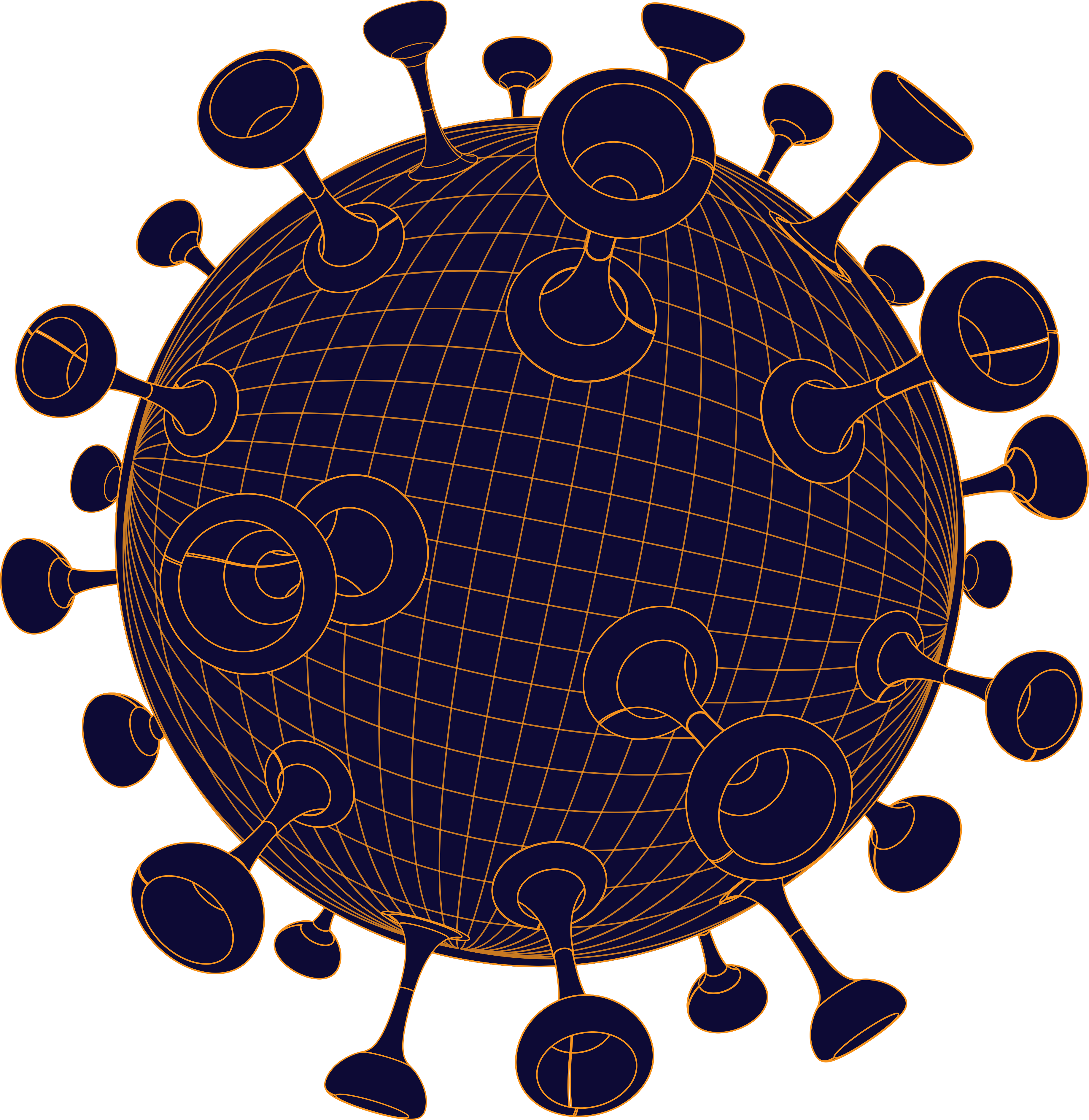 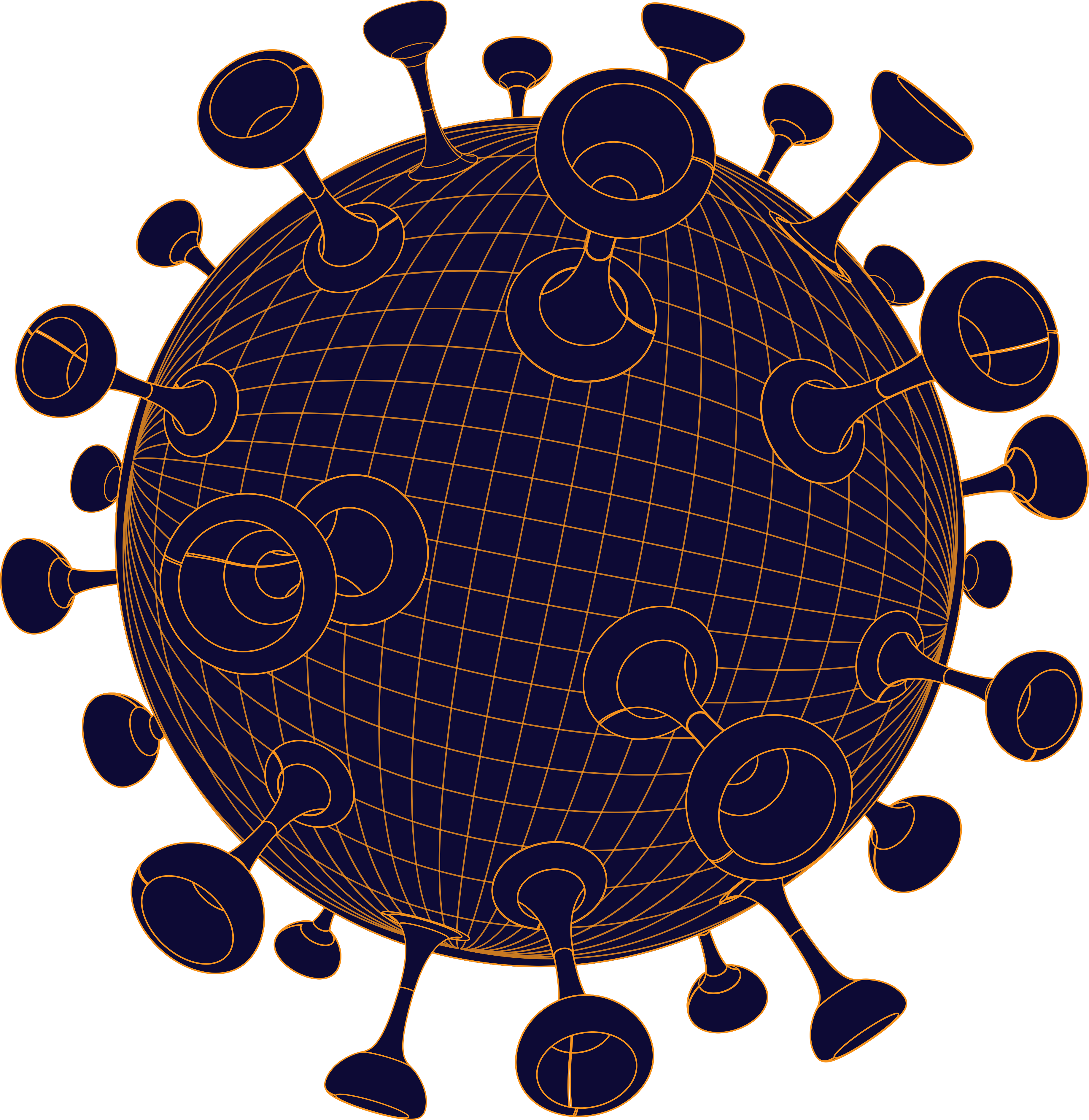 Načrt porabe cepiva BioN-Tech/ Pfizer do 8.2.
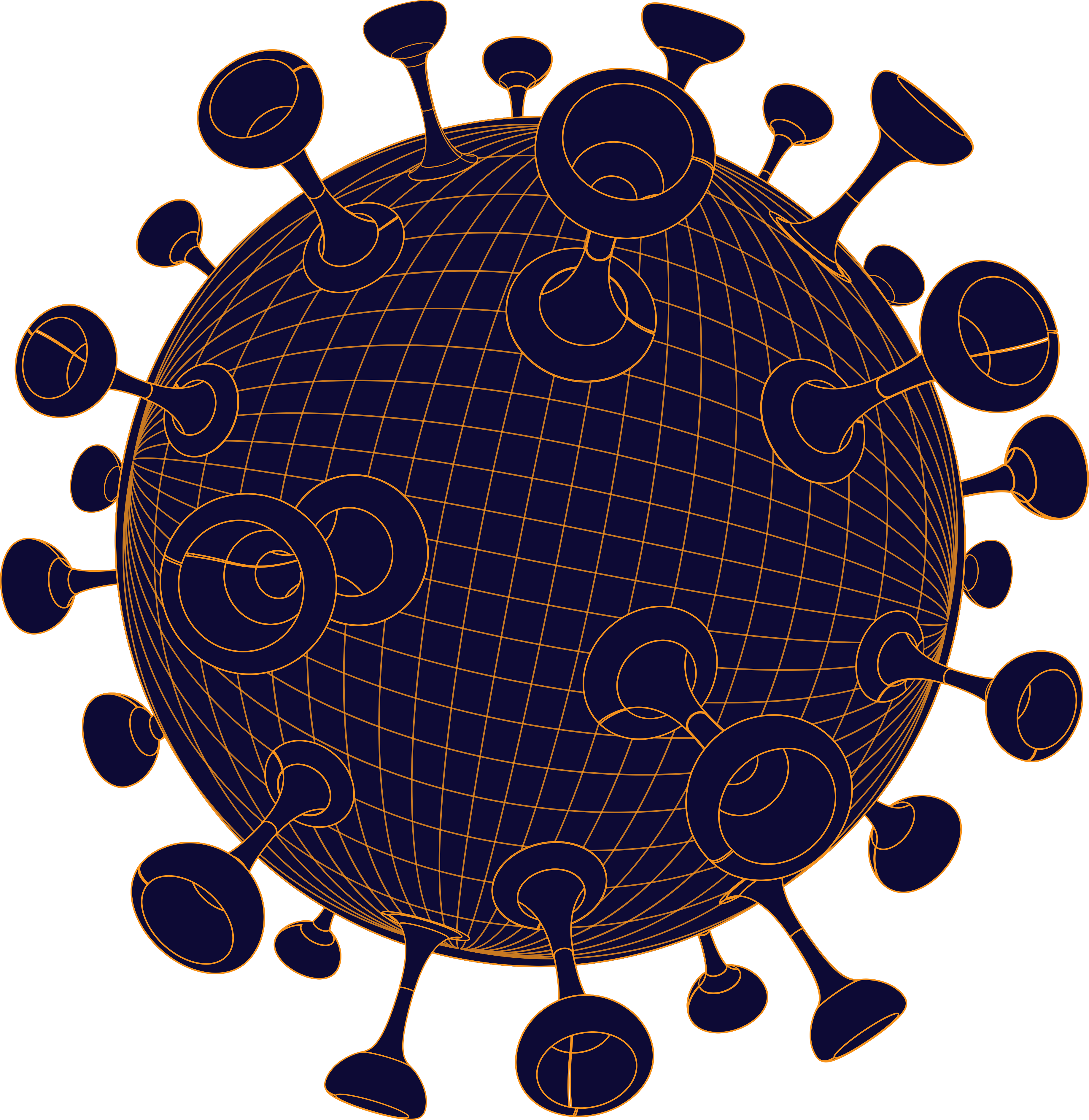 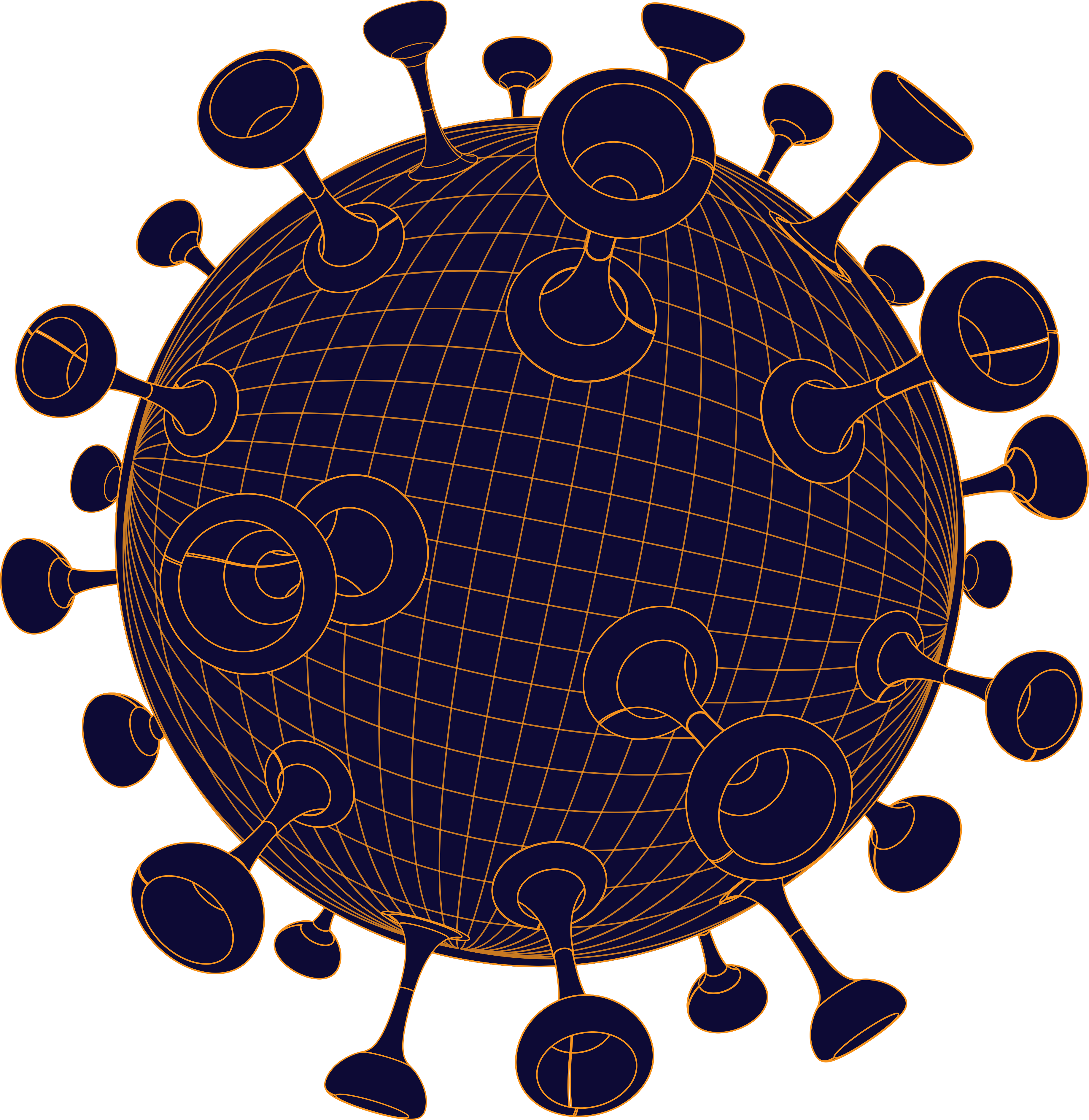 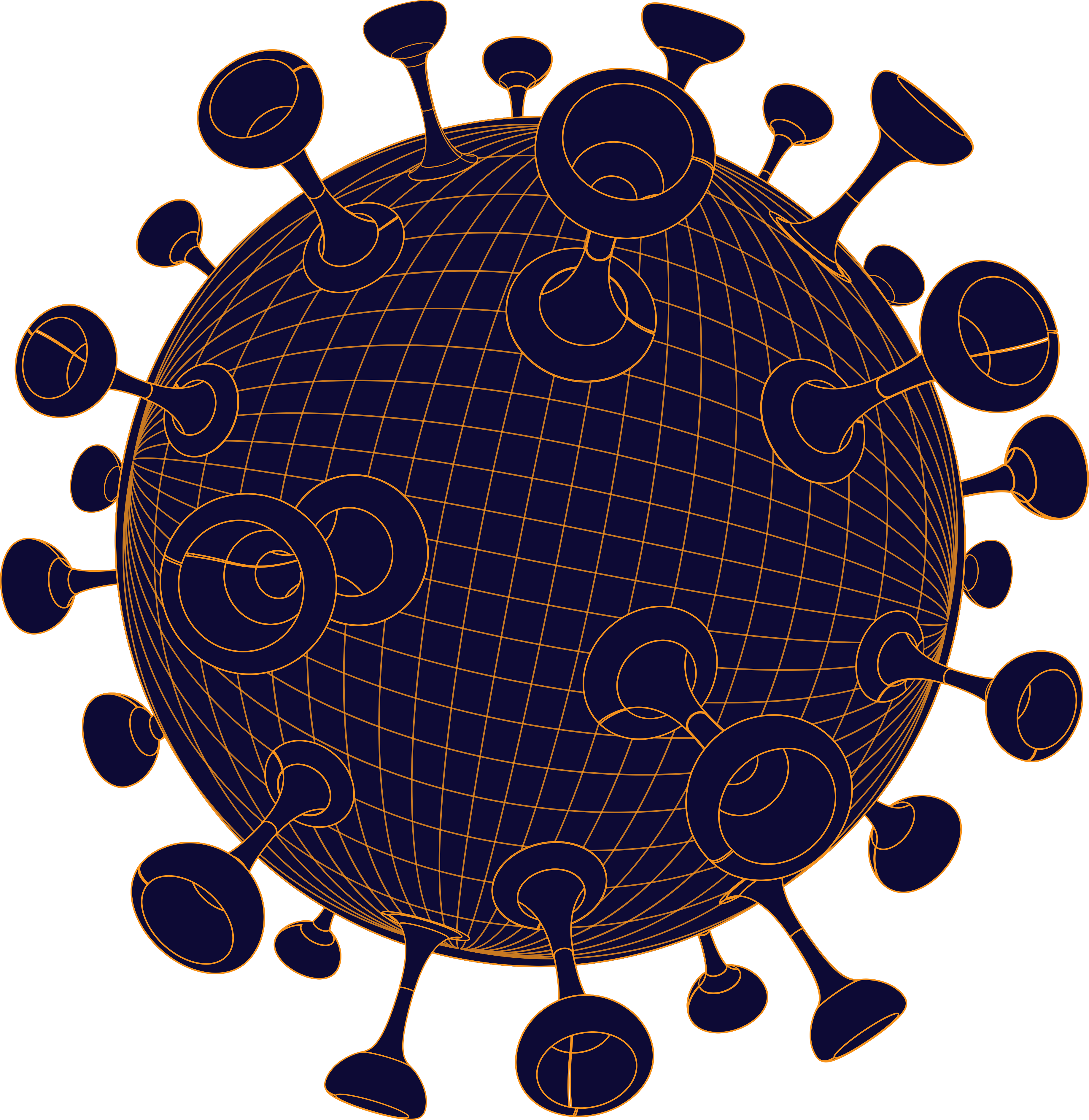 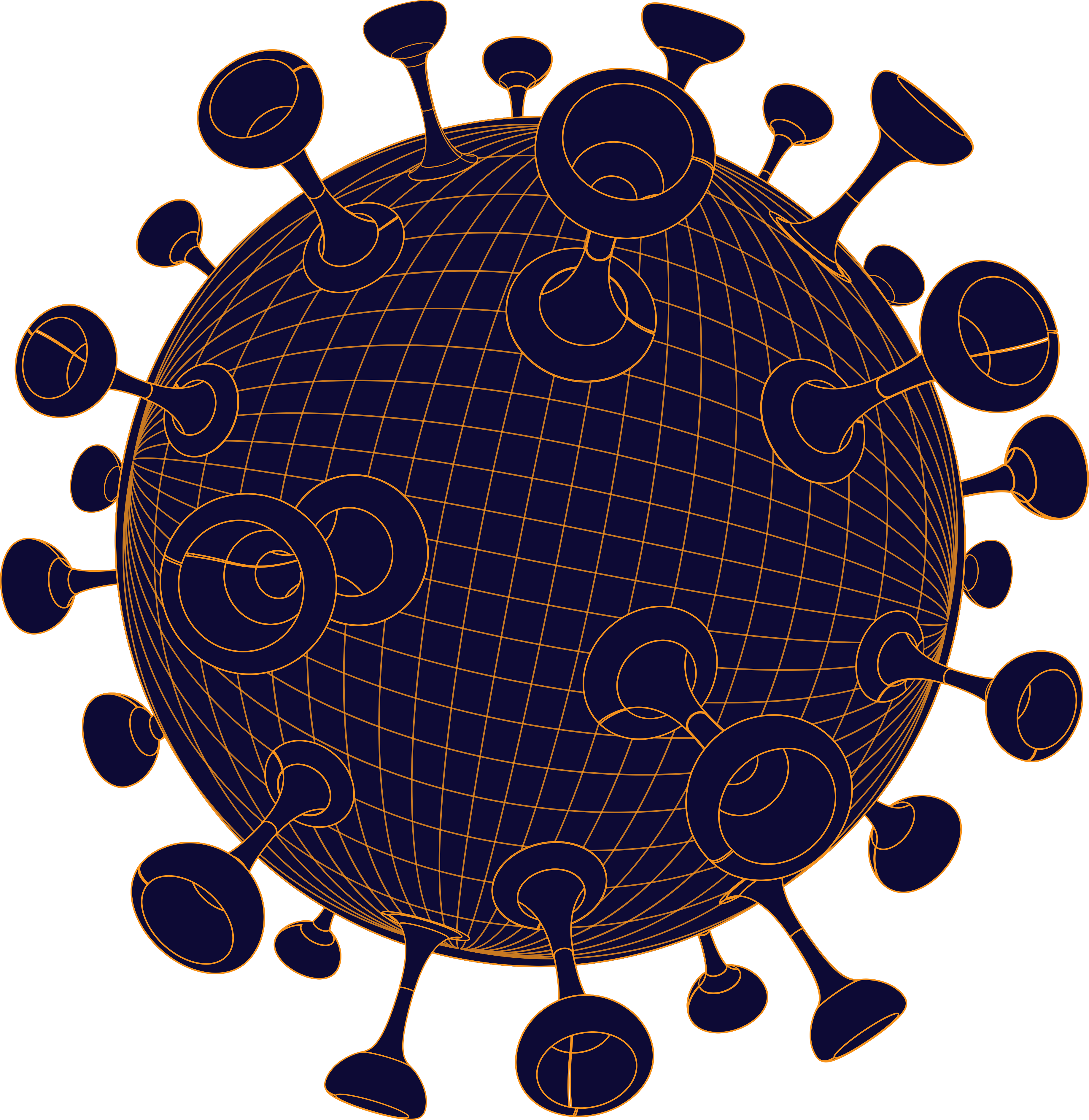 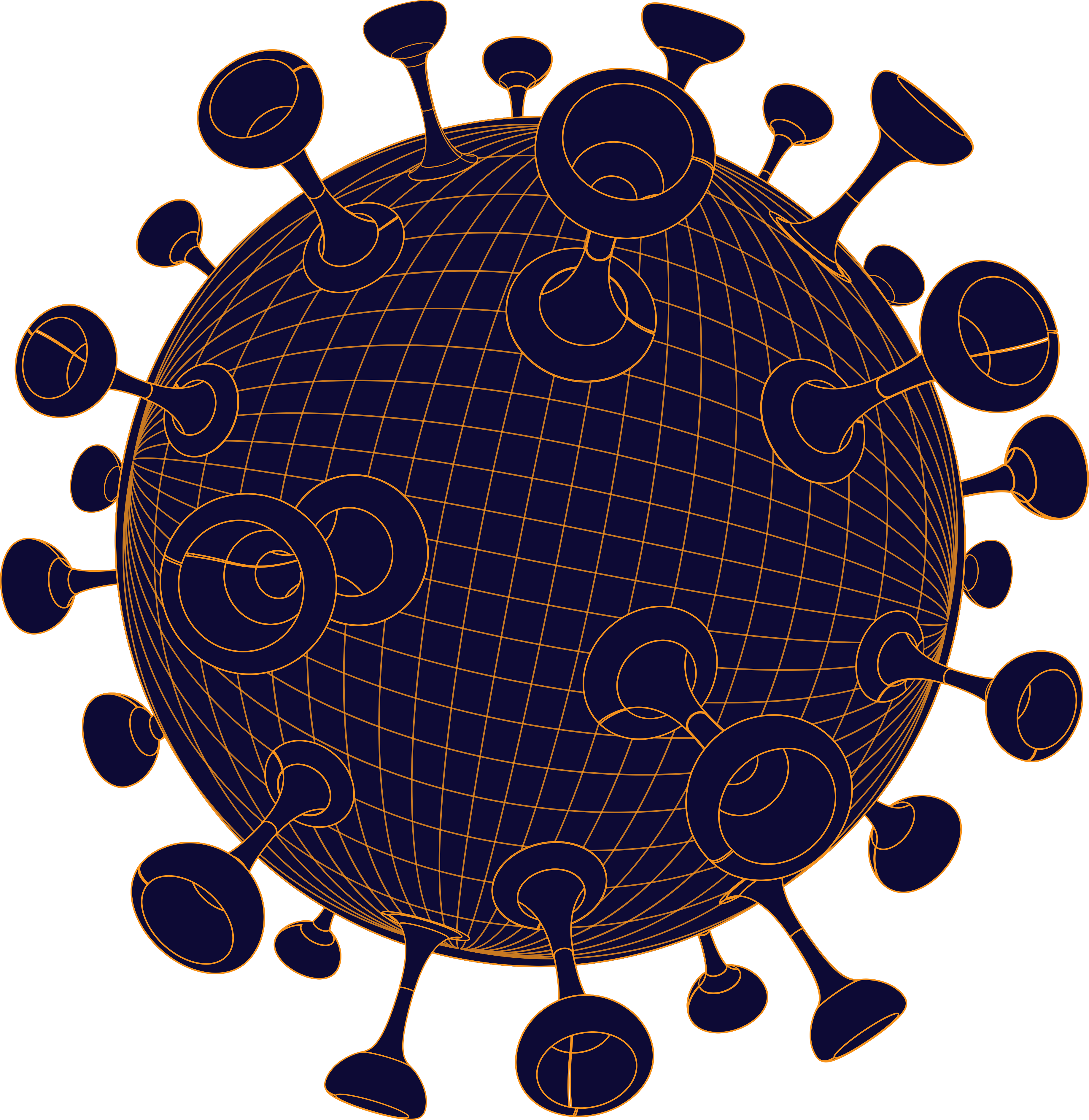 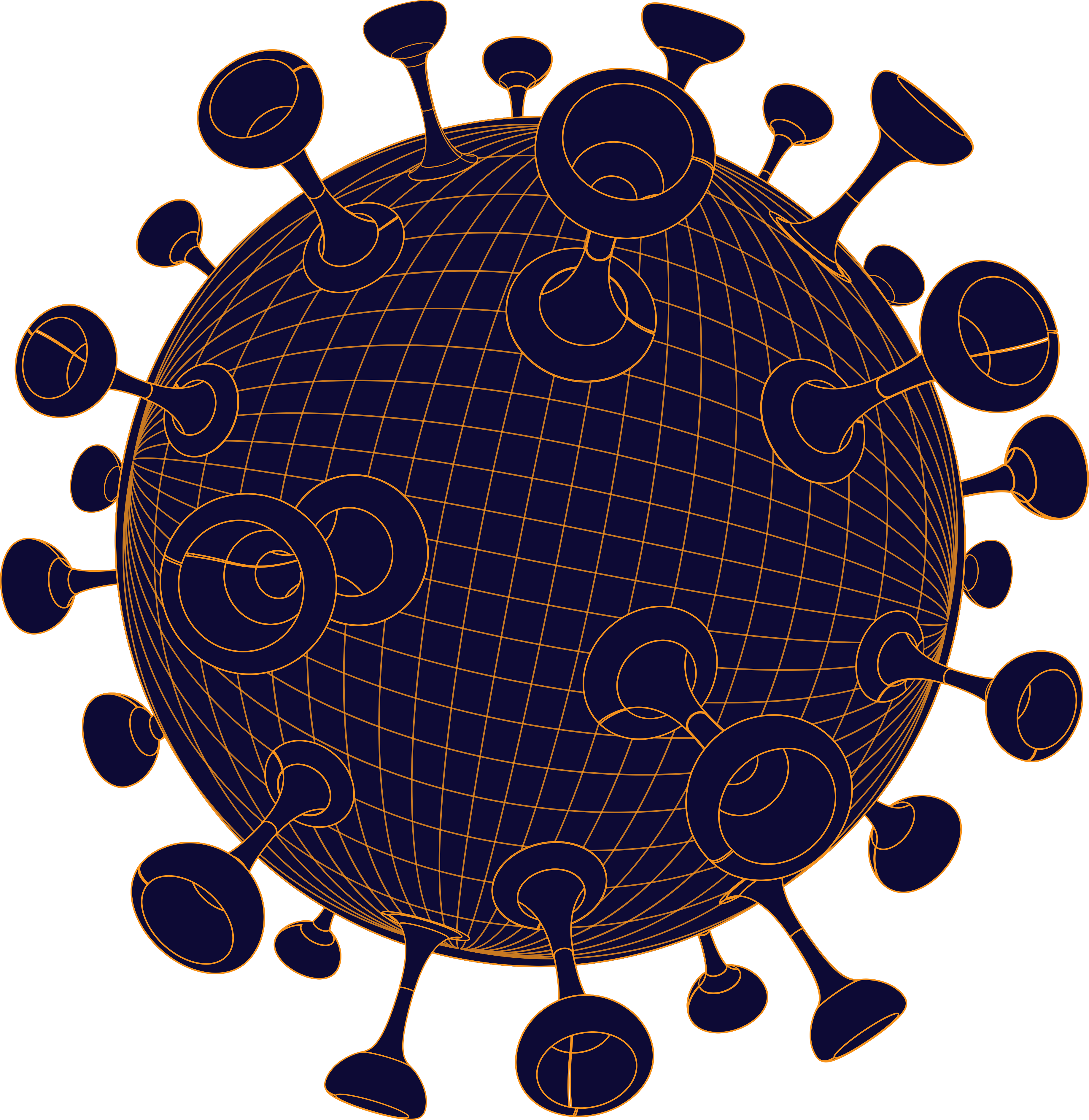 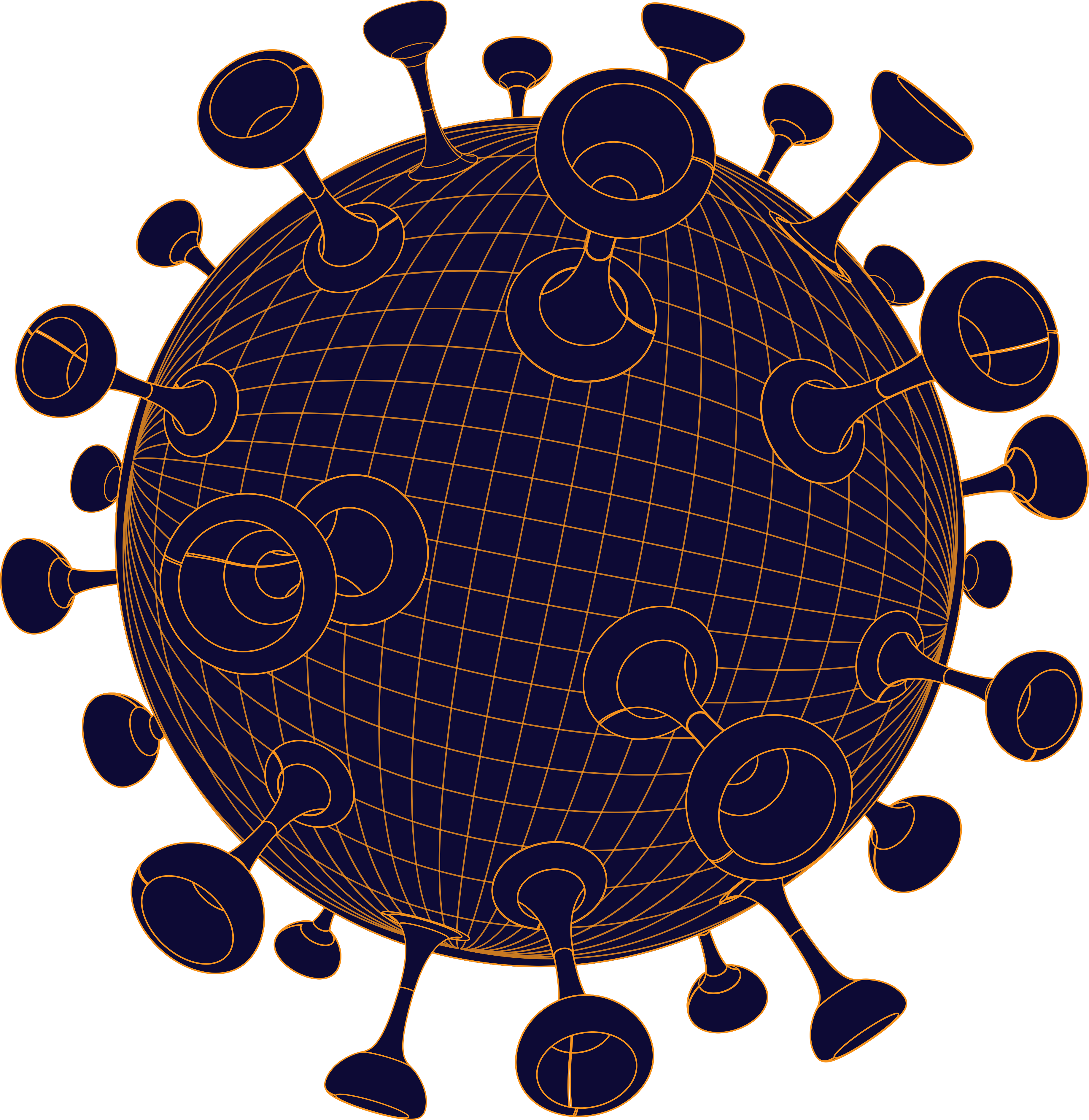 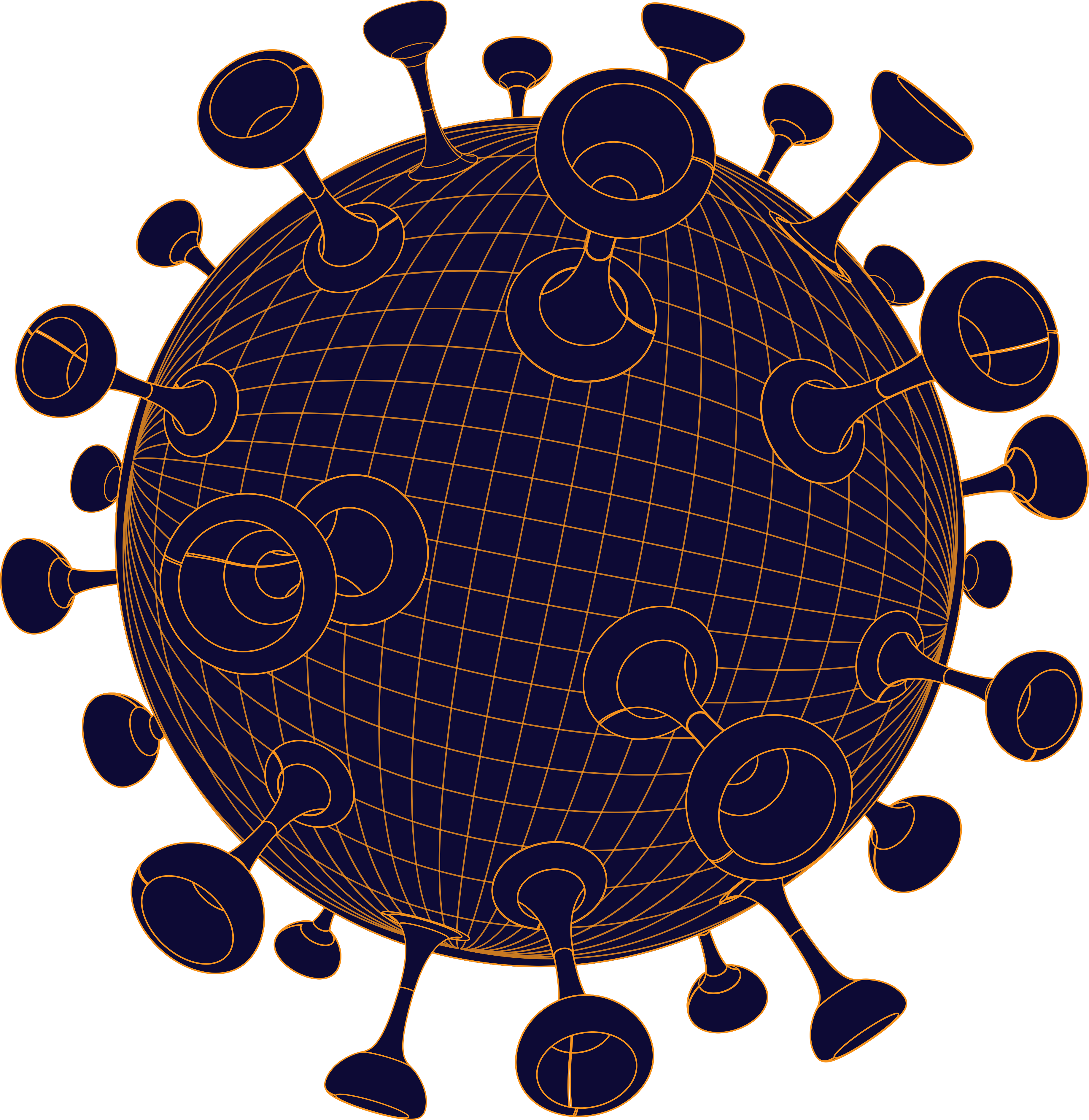 Načrt porabe cepiva BioN-Tech/ Pfizer do 29.3.
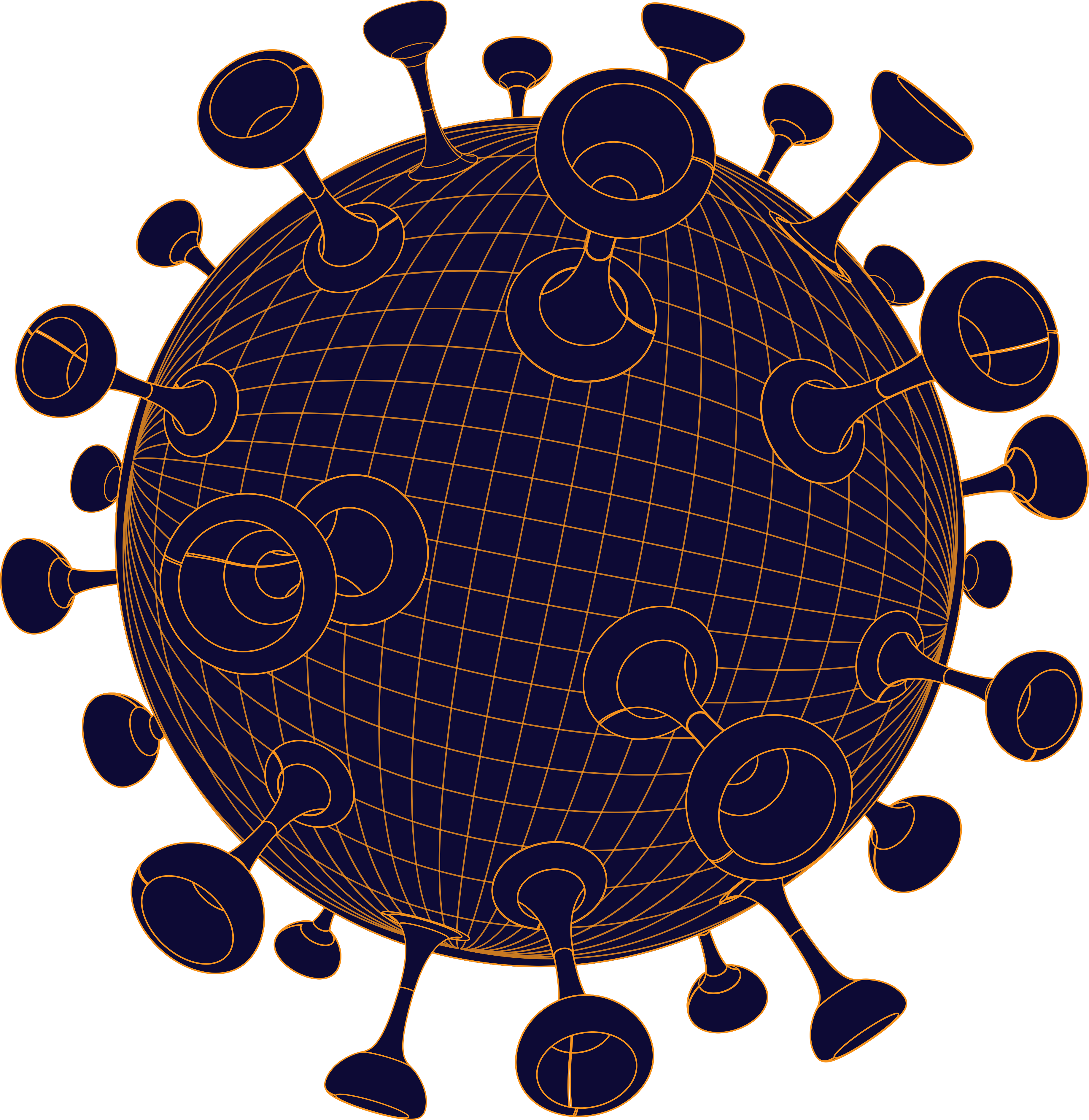 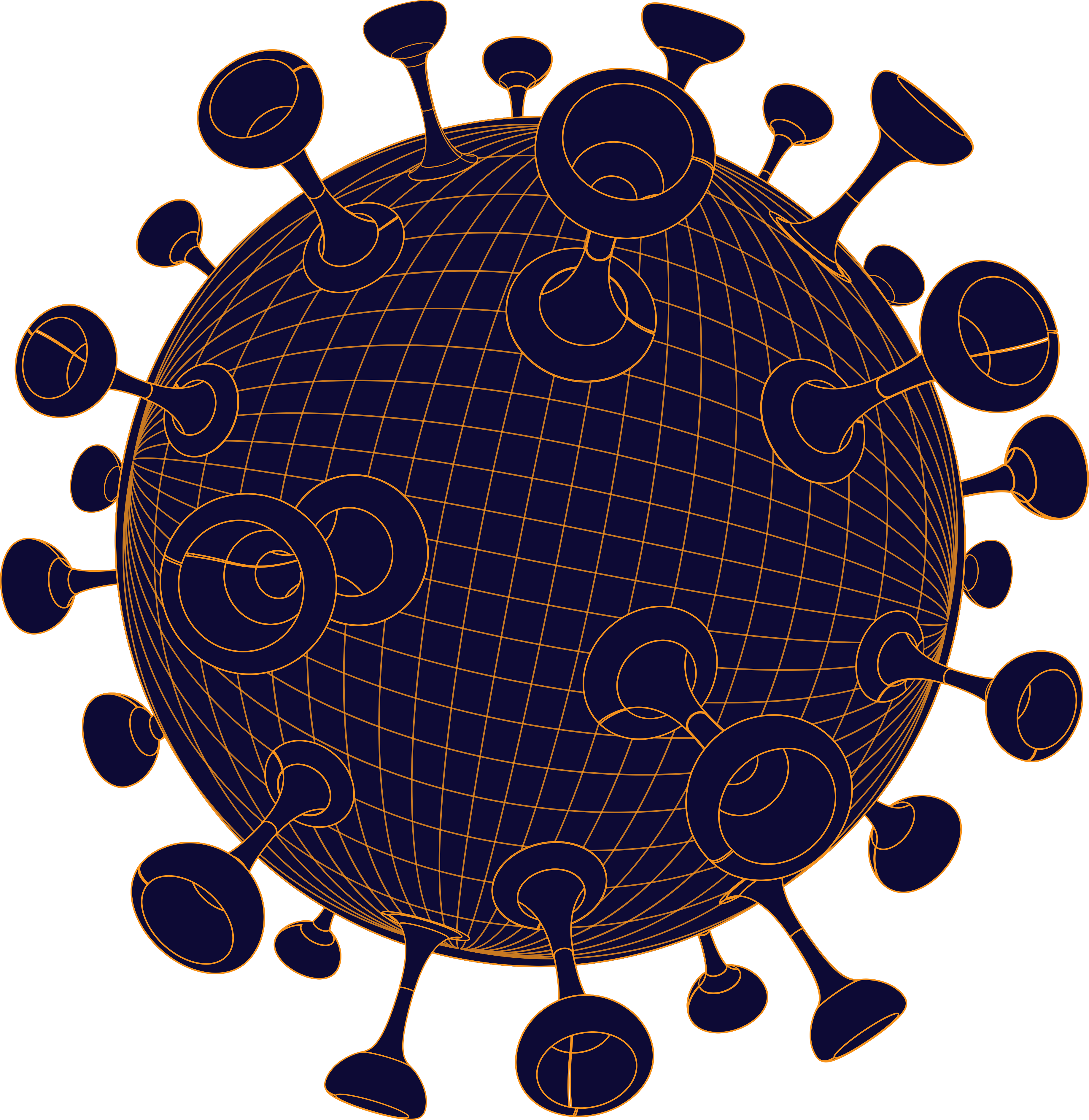 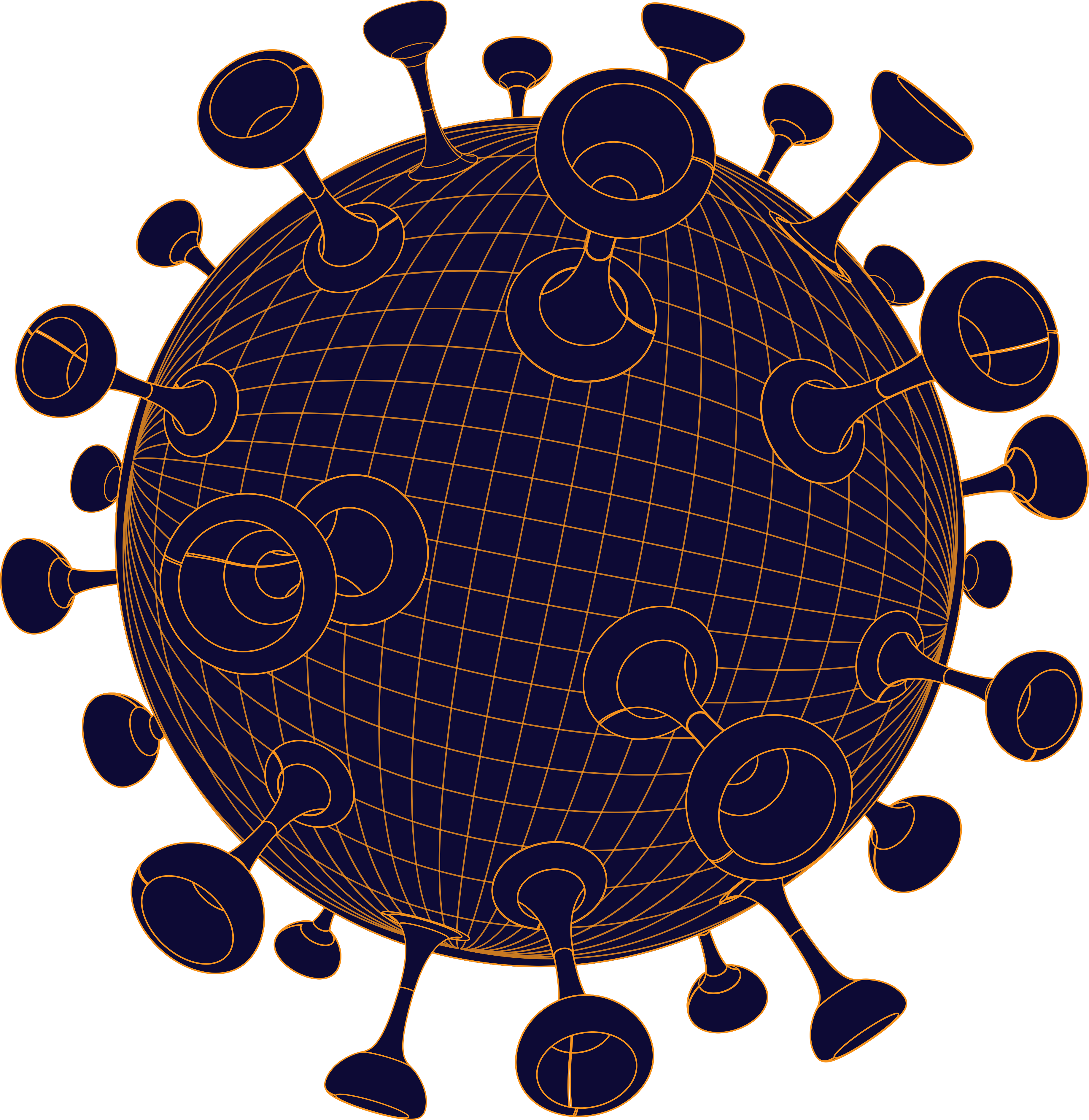 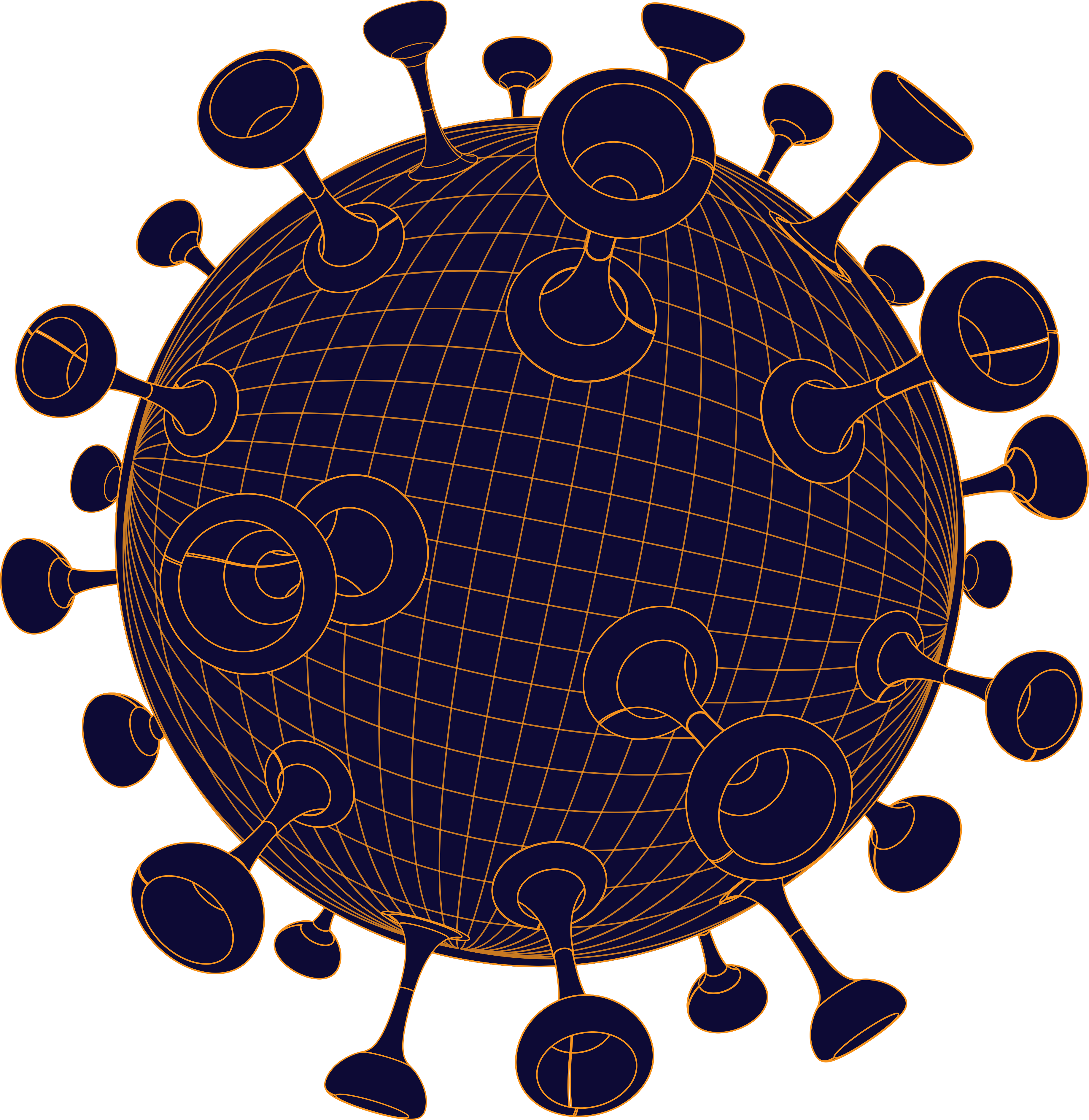 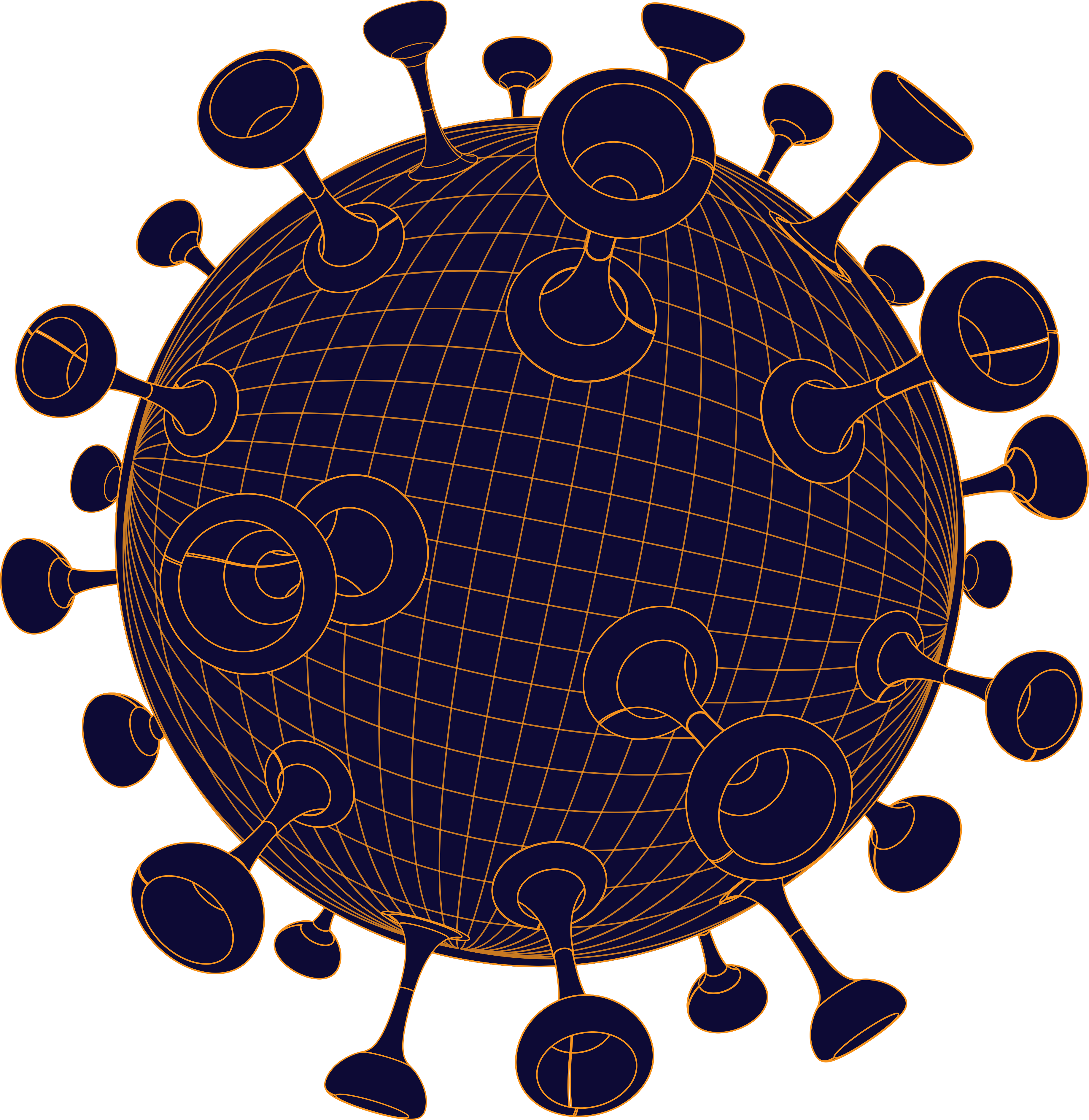 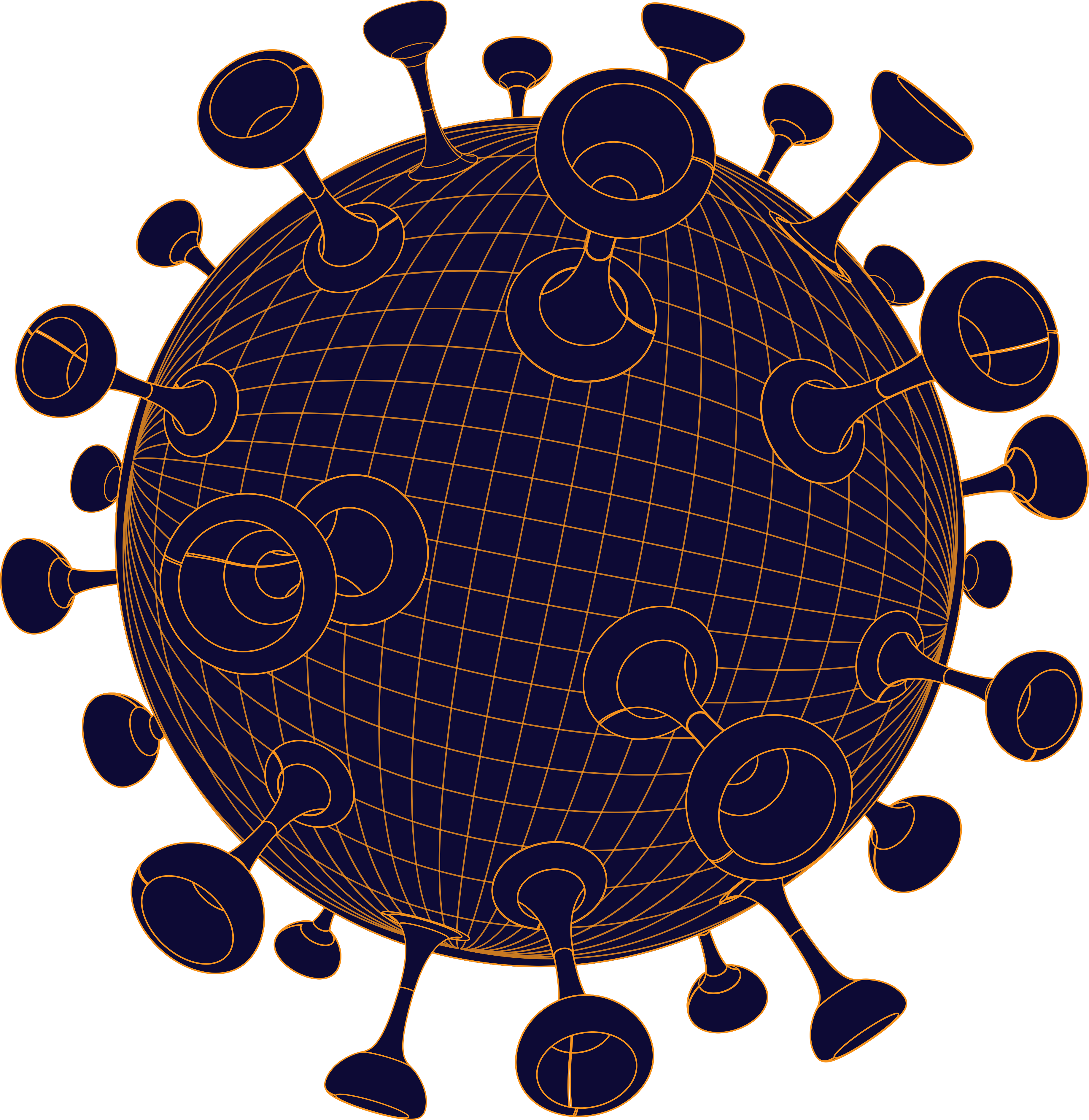 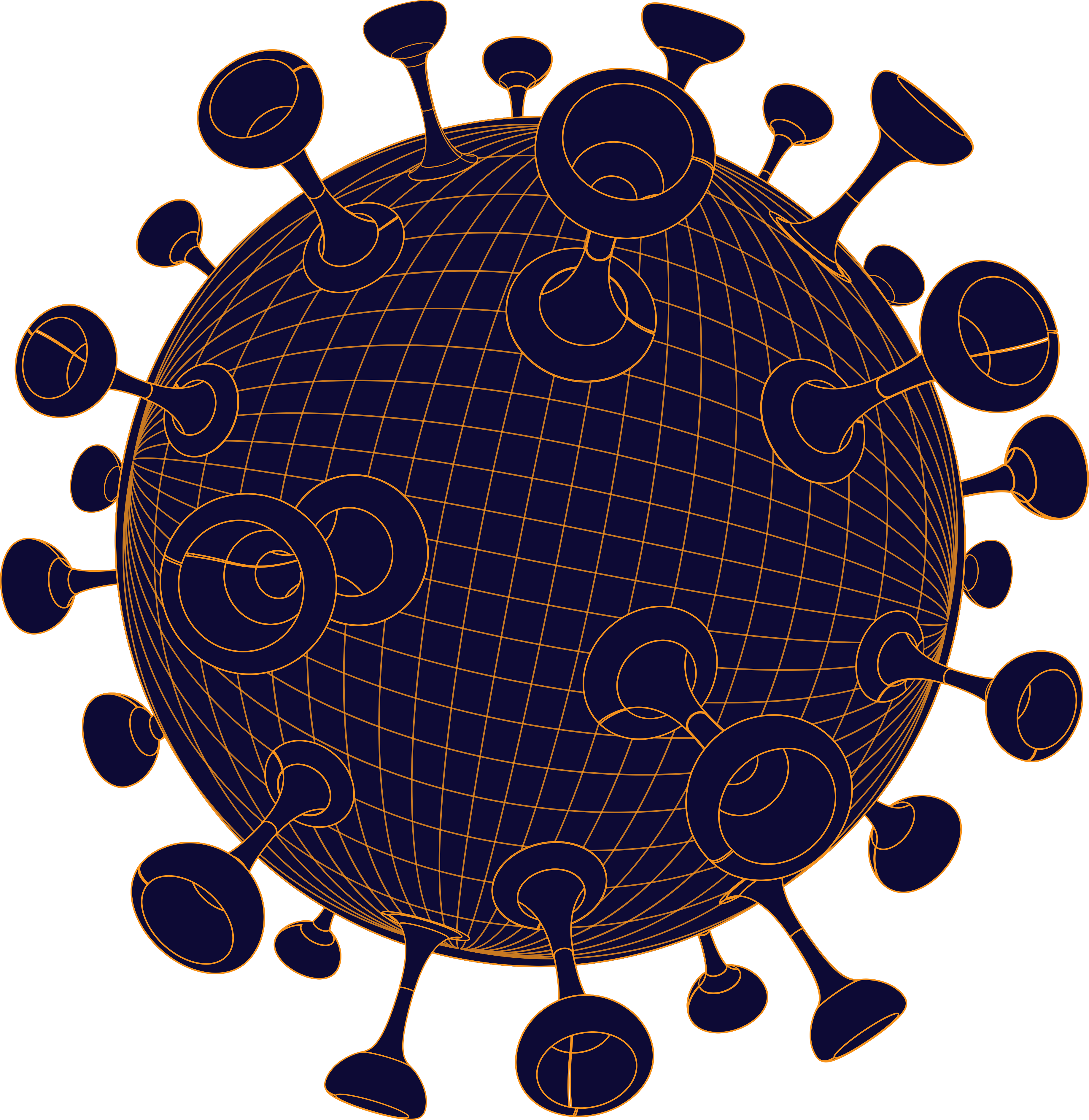 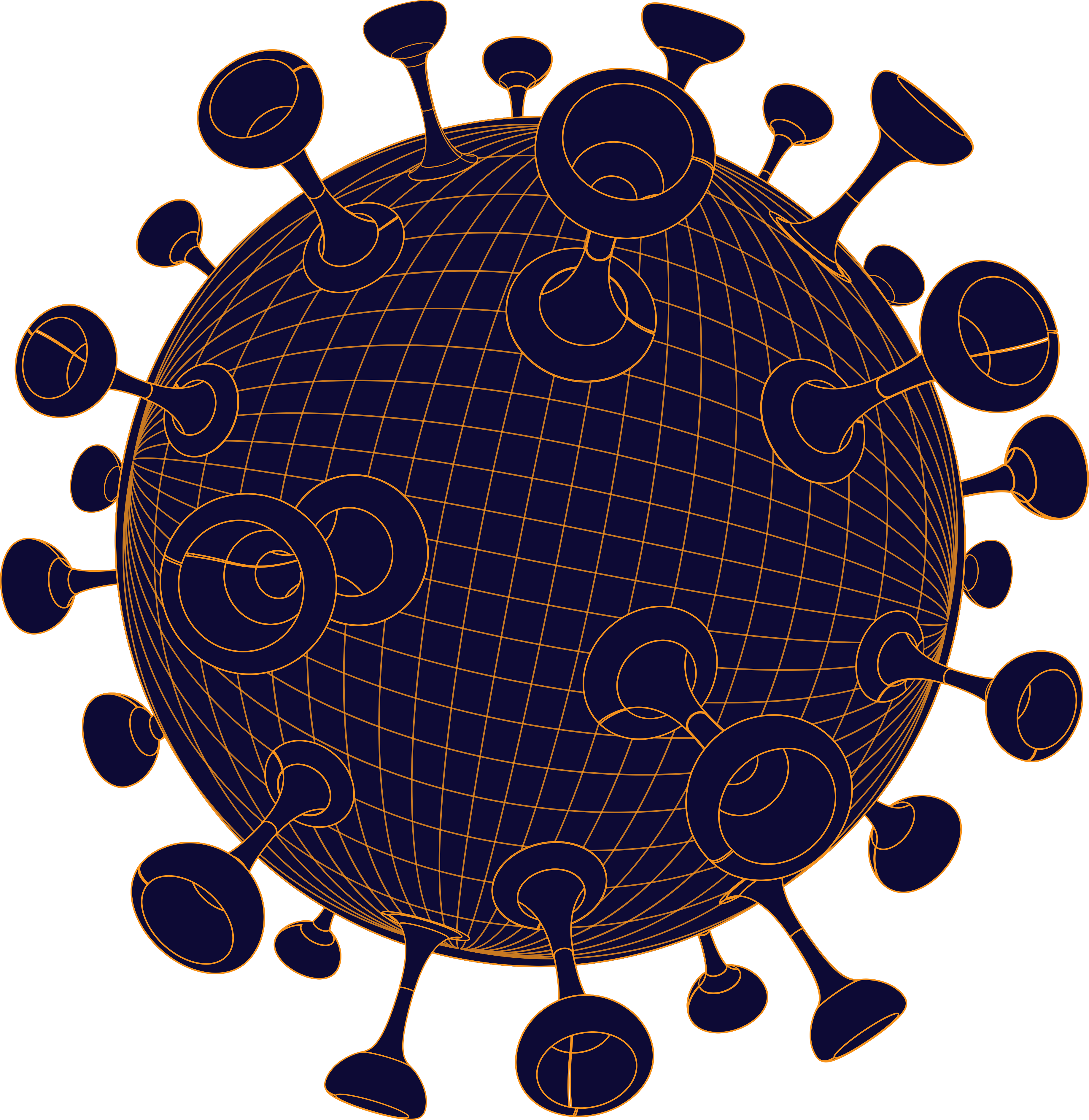 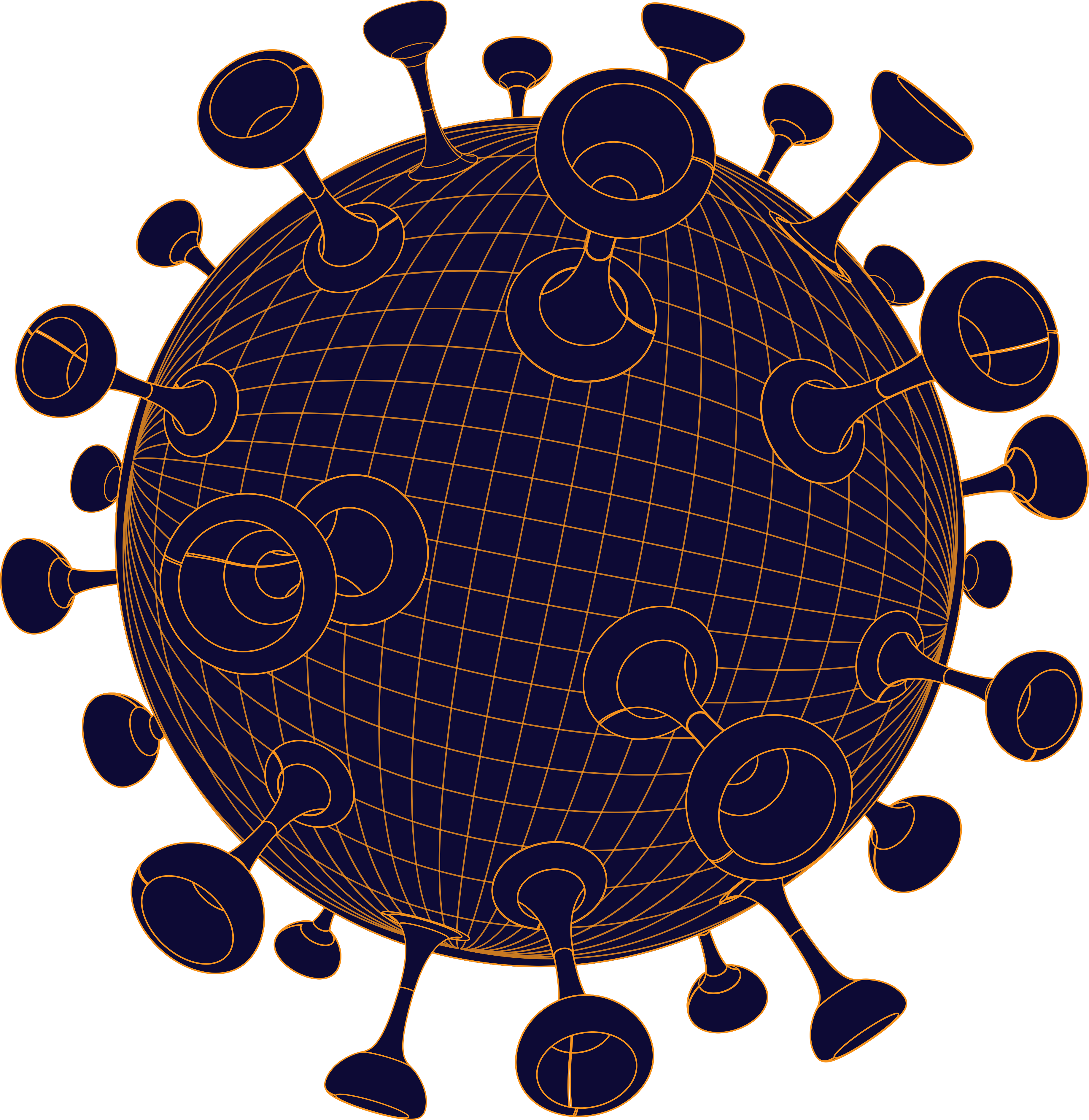 Cepivo Moderna
-Že dobavljeno 1.200 odmerkov

-25.1. = 2.000 odmerkov

-1.2. = 6.000 odmerkov 

-Cepivo bo namenjeno osebnim zdravnikom za cepljenje na  domu za nepokretne bolnike.
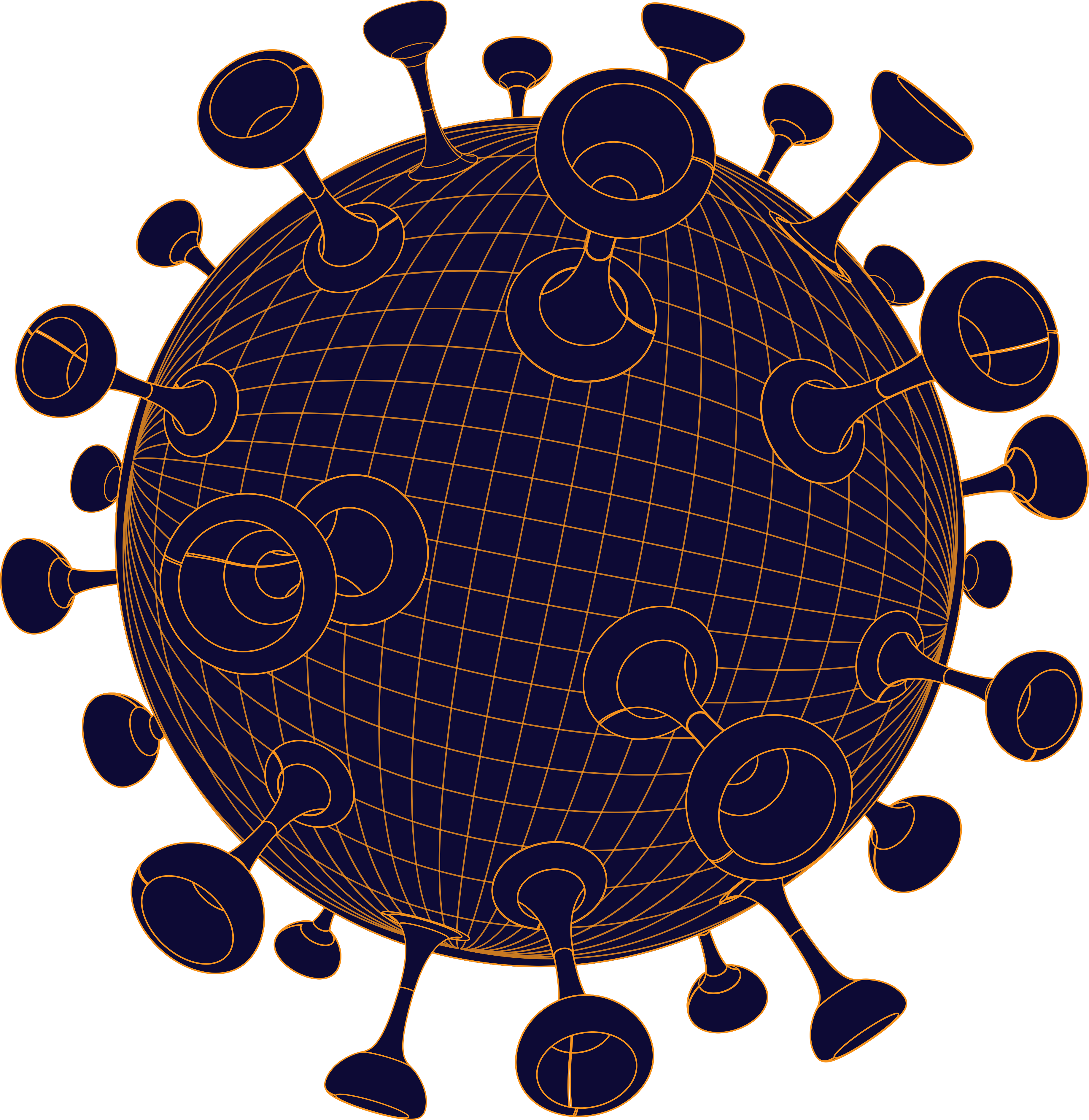 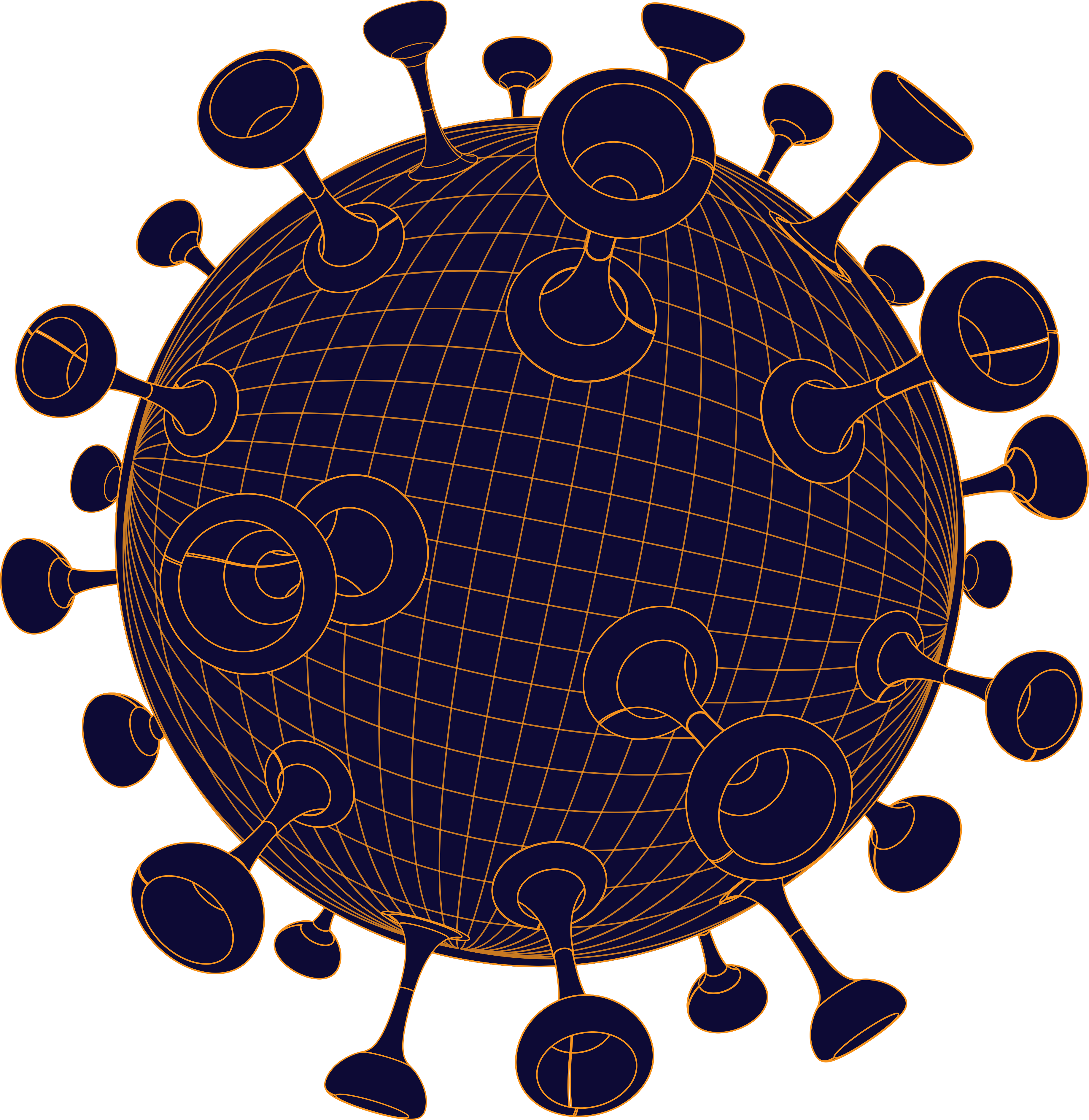 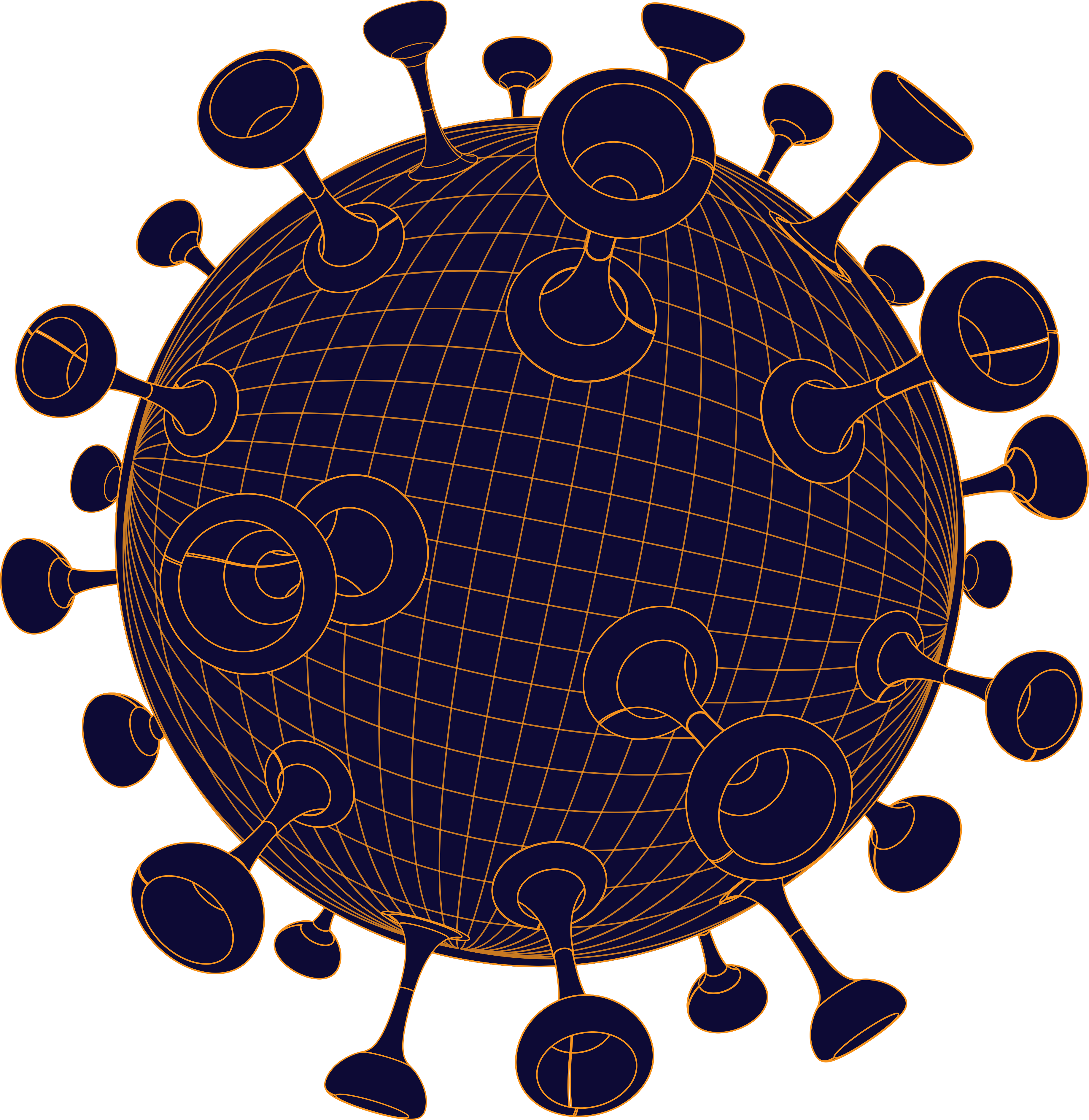 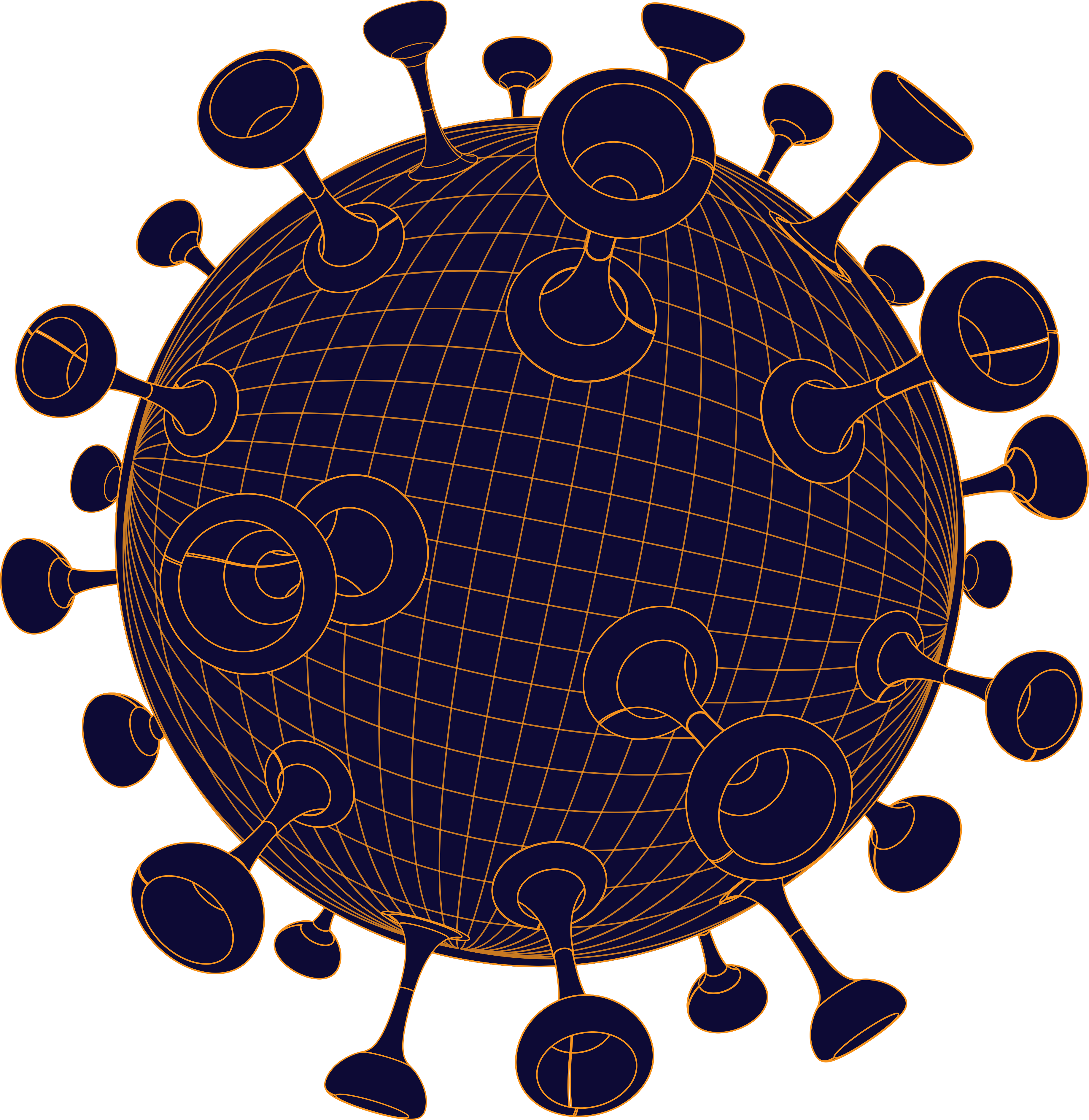 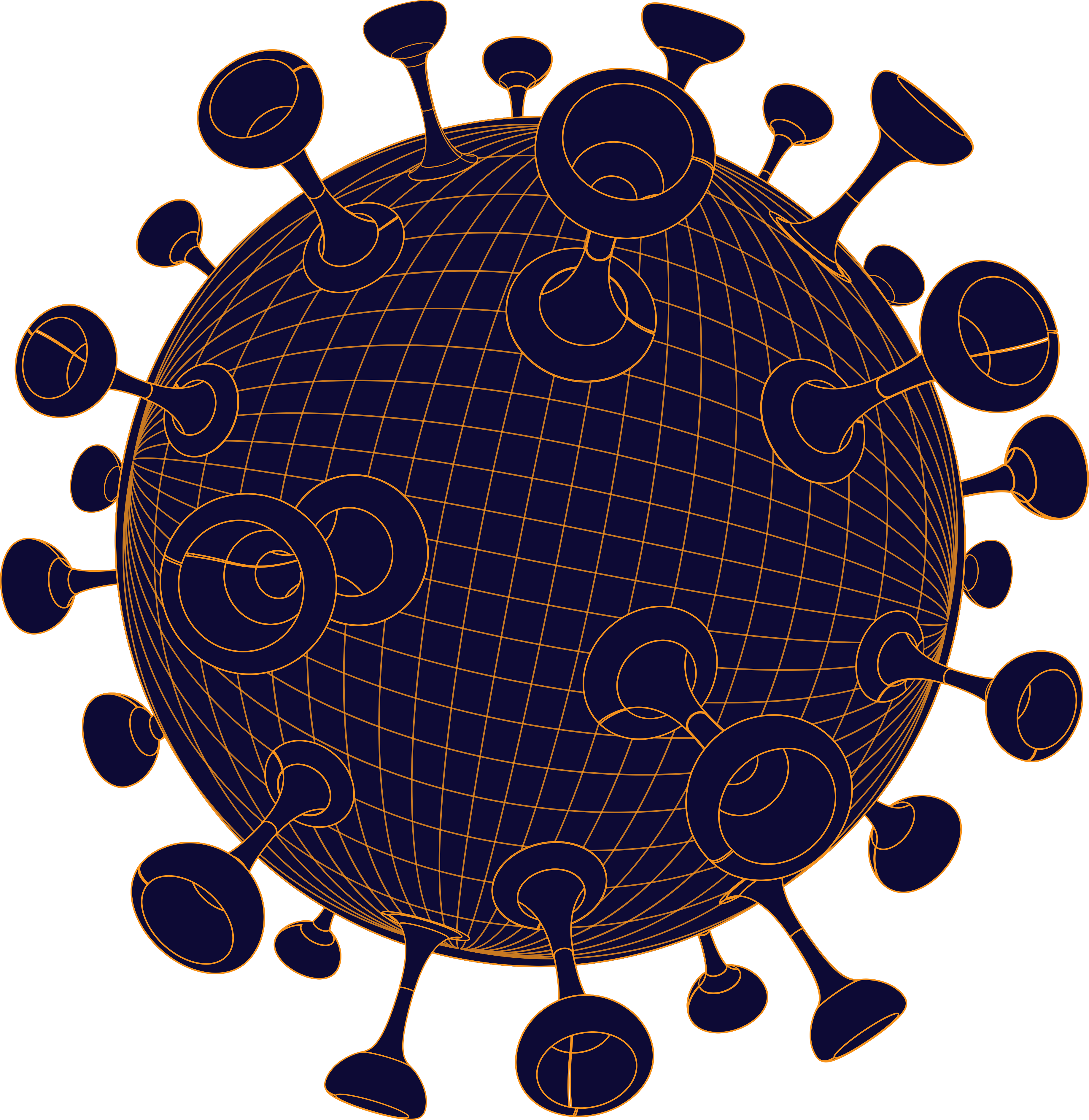 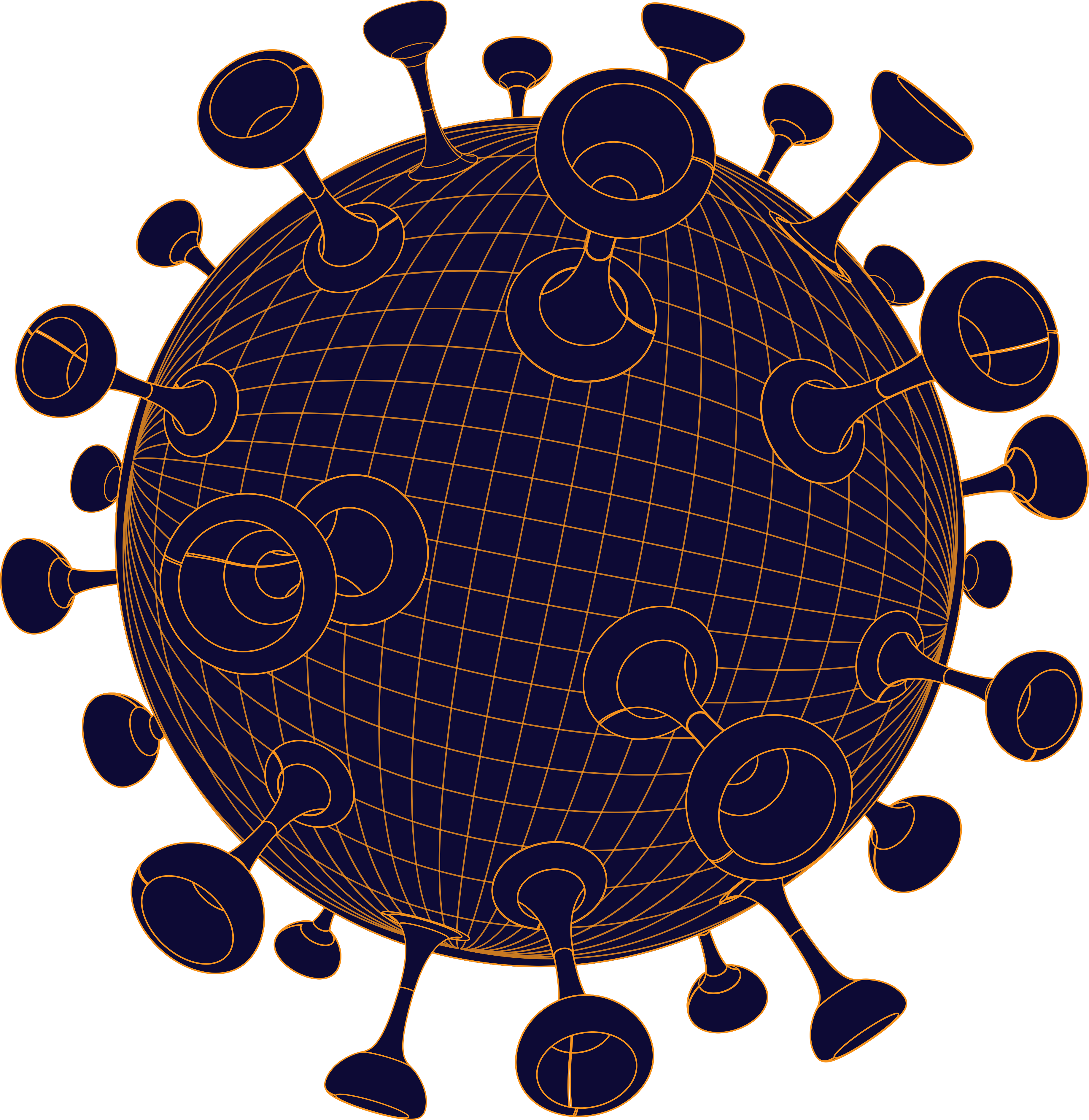 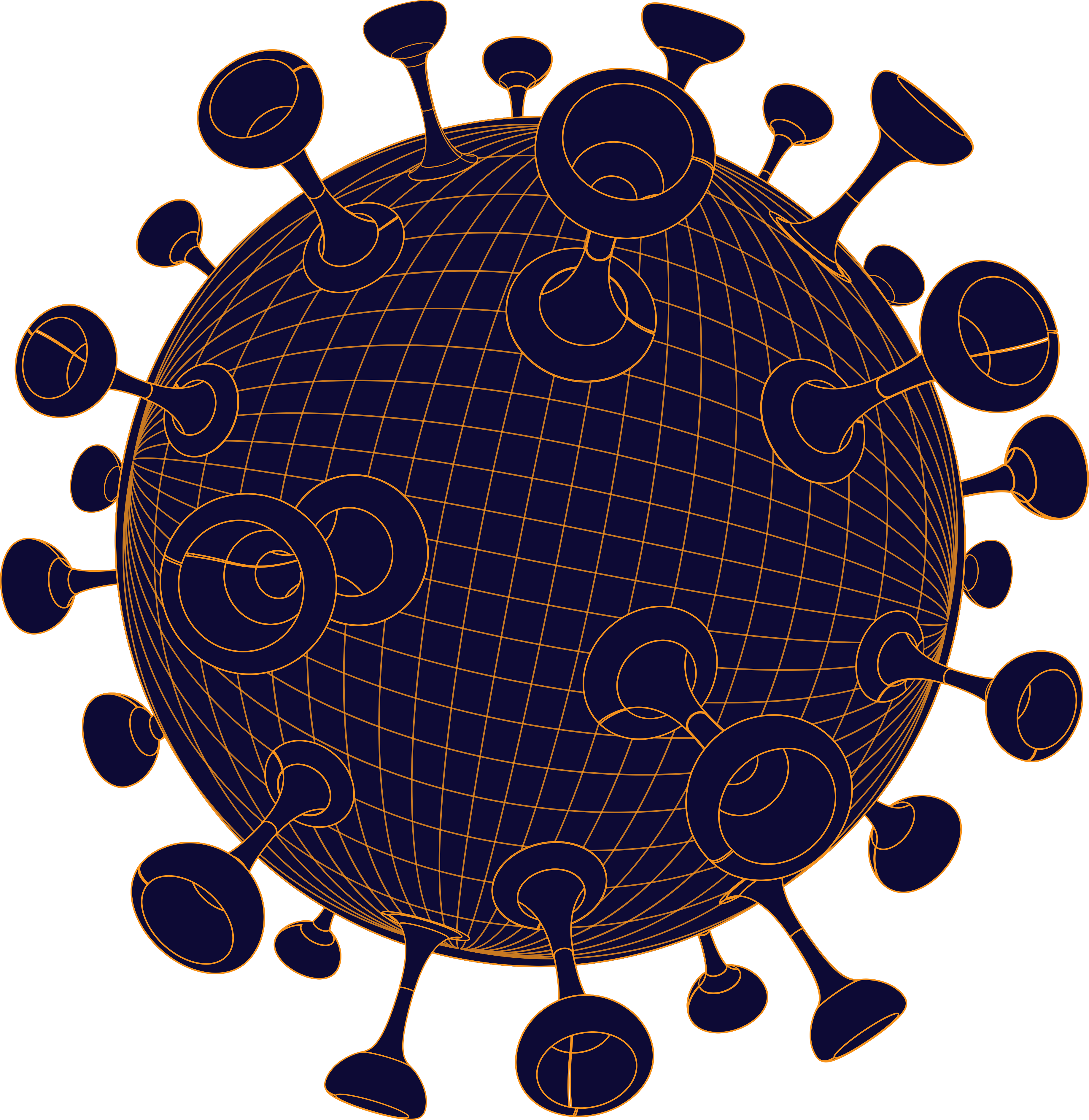 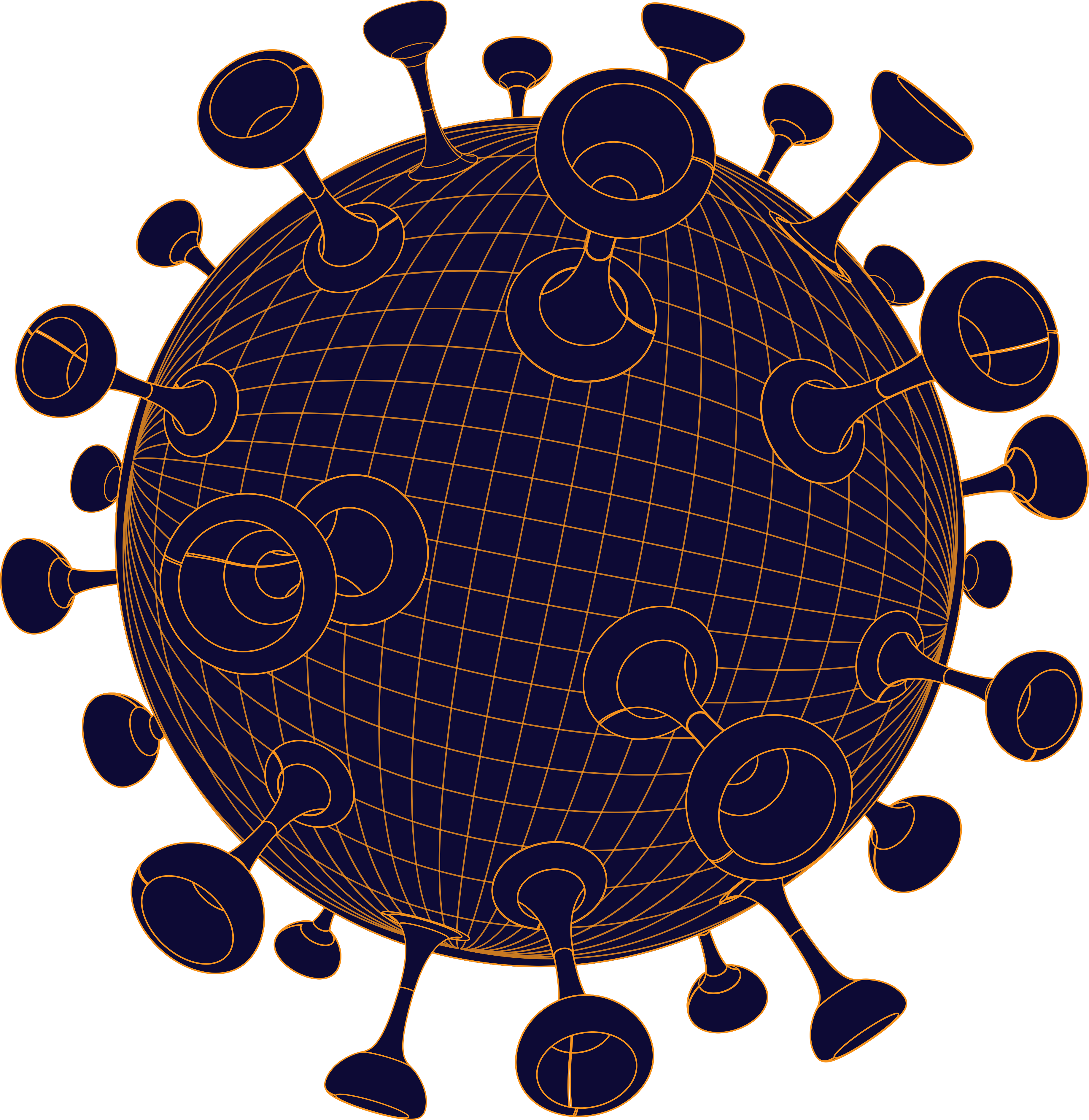 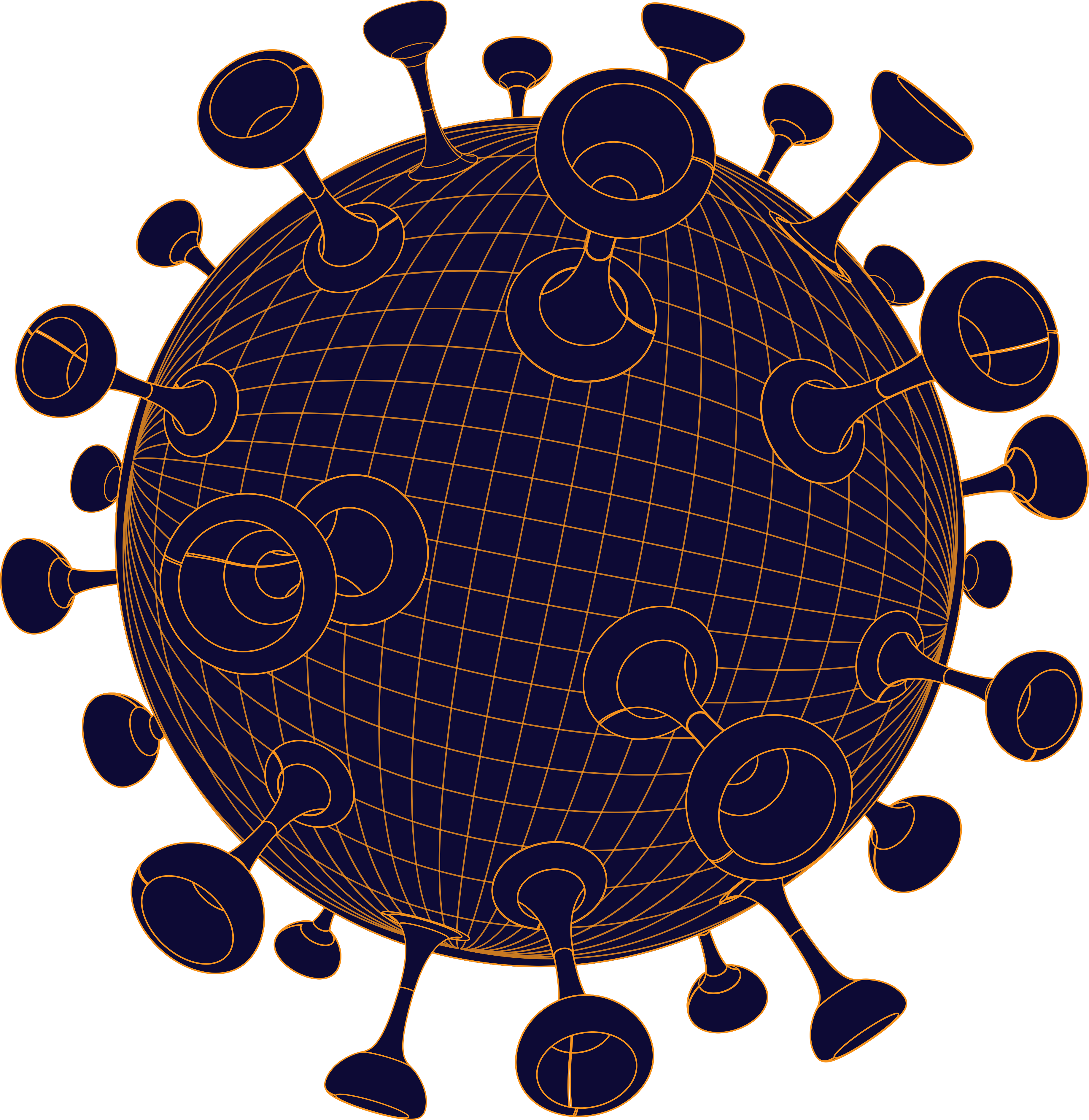 Načrt porabe cepiva AstraZeneca
-CEPIVO JE BILO 12.1.2021 PREDLOŽENO EMA V ODOBRITEV

-Prvo pošiljko cepiva dobimo v februarju 2021

-Izvede se množično cepljenje preko dodatno organiziranih  cepilnih mesto po vsej državi

-Logistika uporabe tega cepiva je enostavnejša

-Natančenjši načrt bo narejen in predstavljen takoj, ko bo  proizvajalec potrdil zanesljive roke dobave
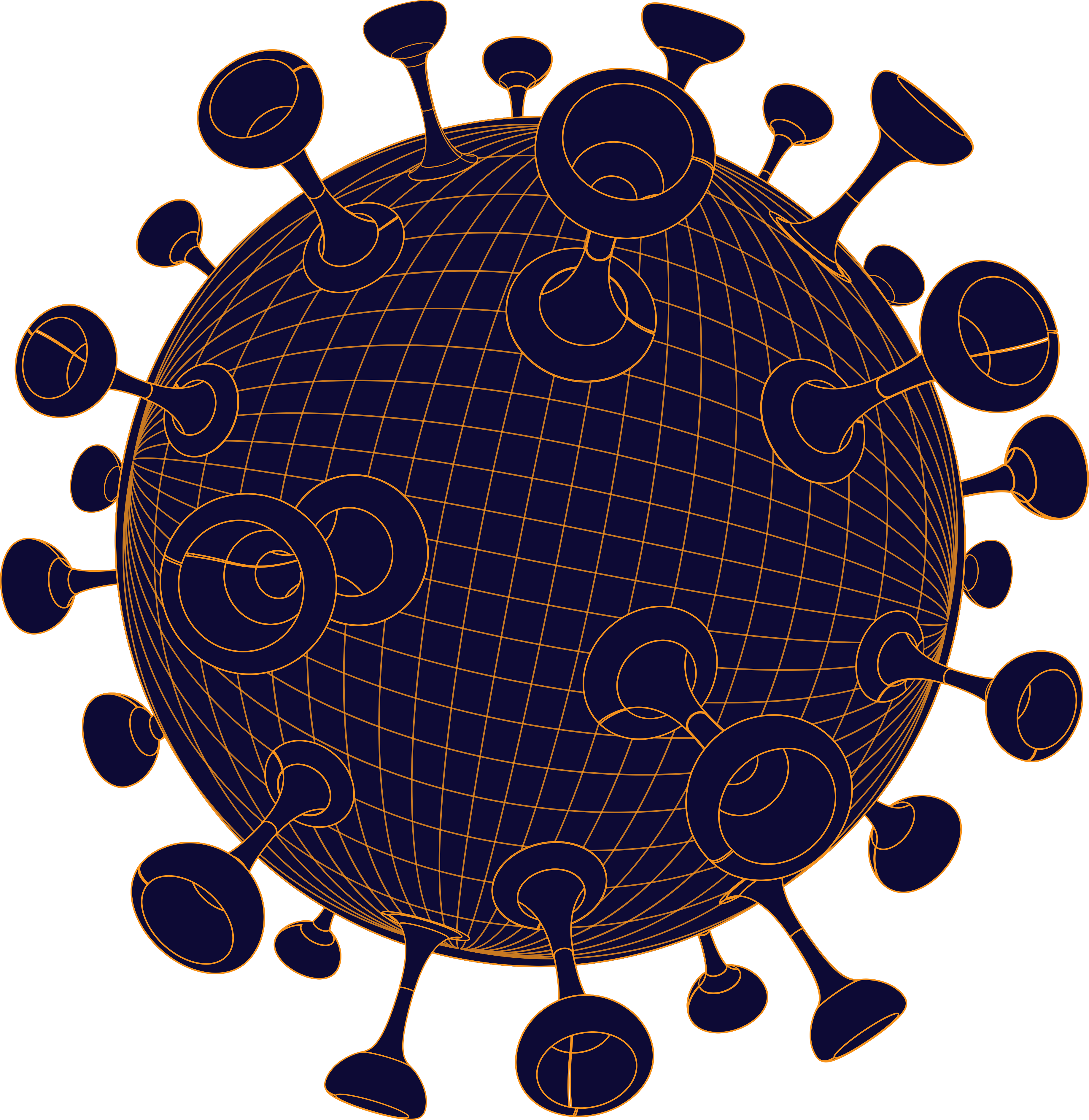 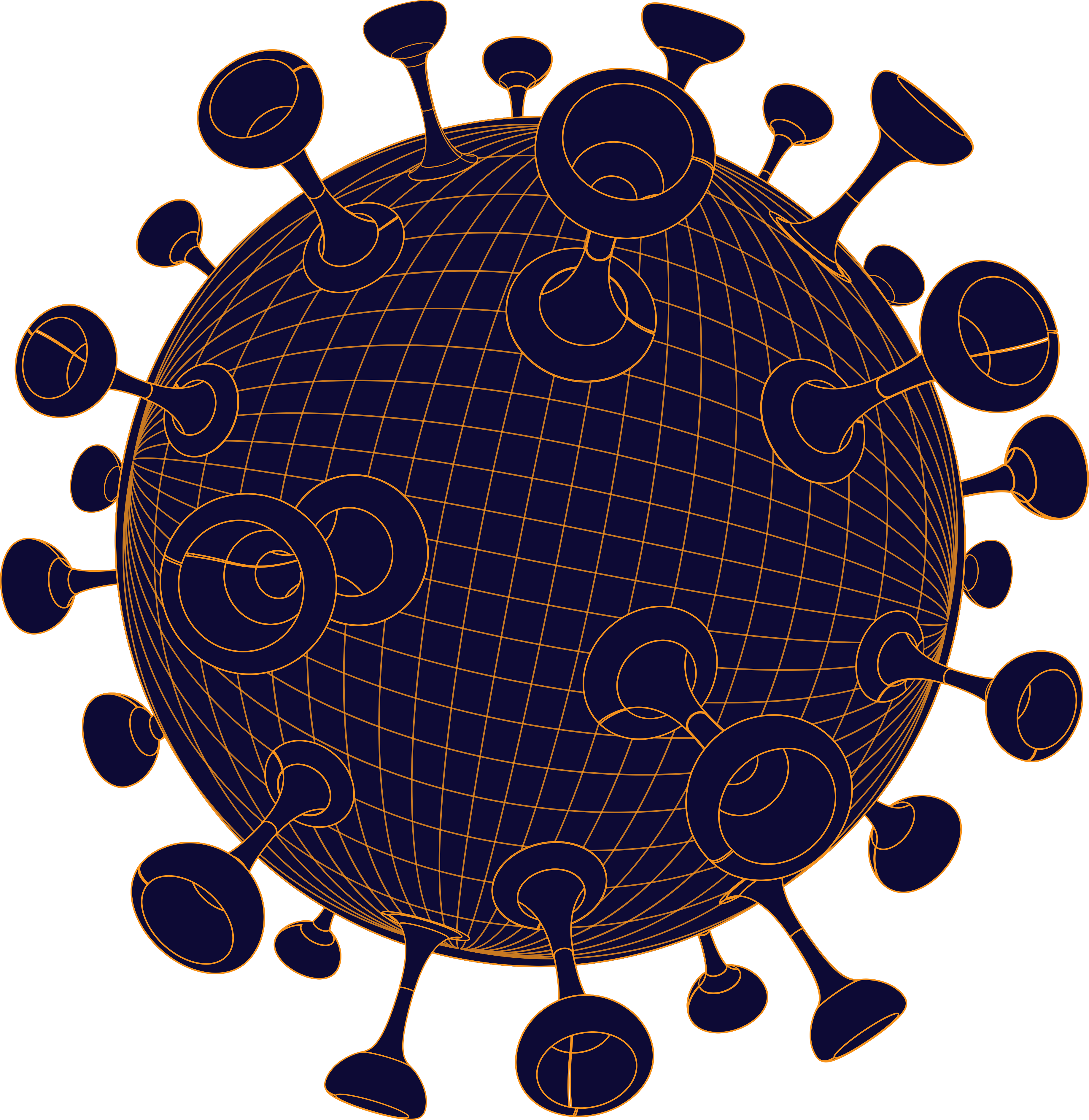 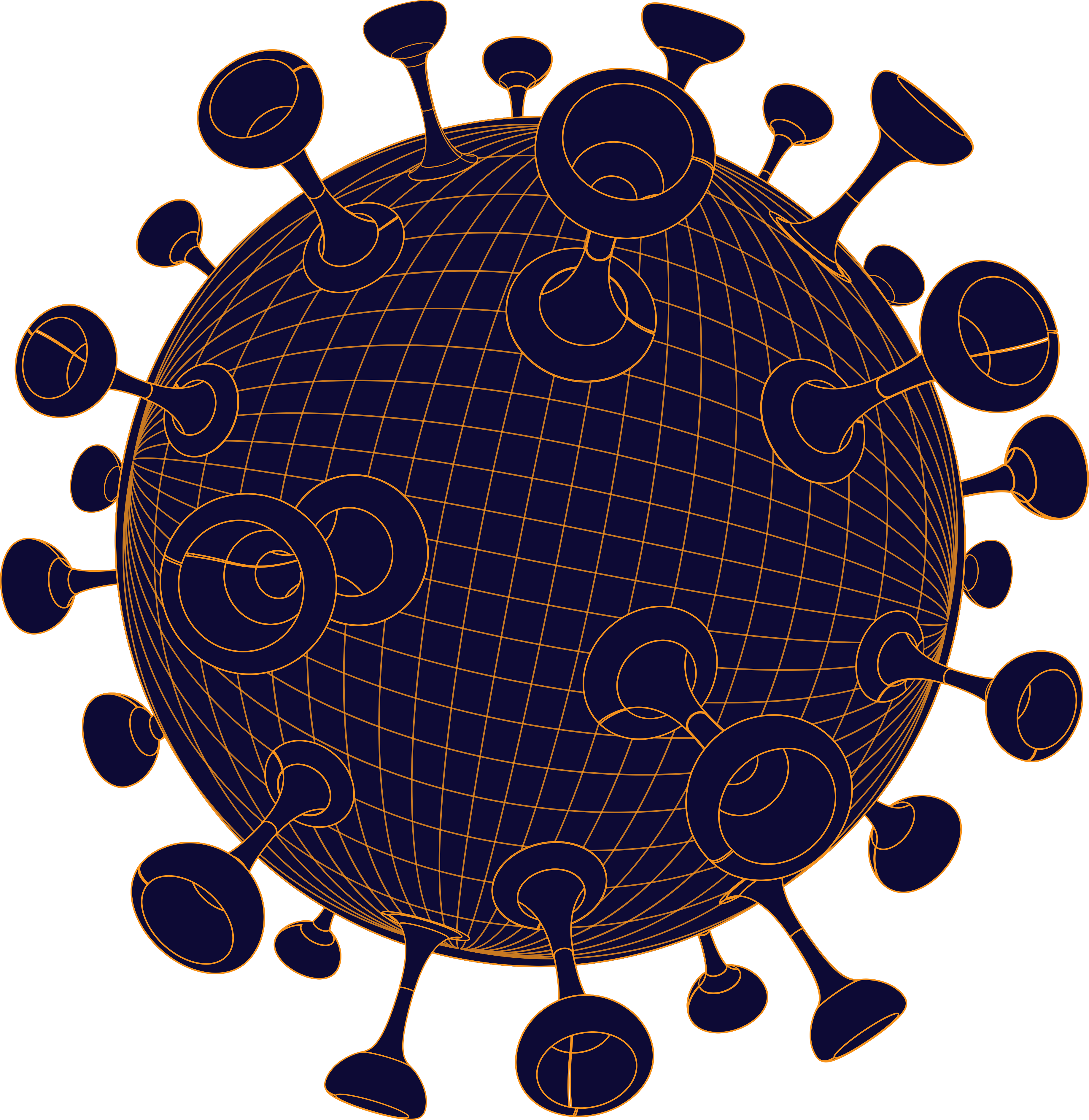 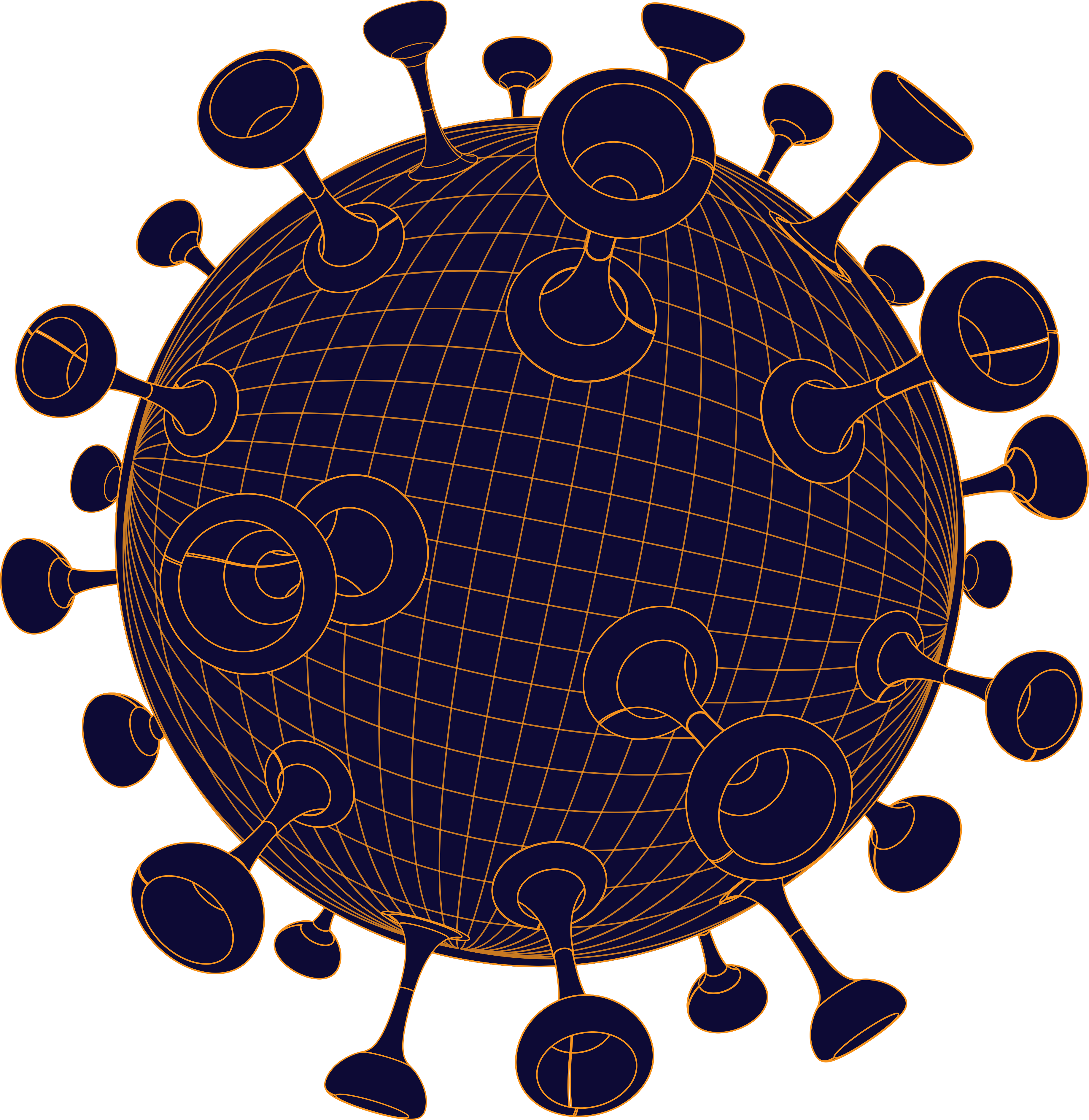 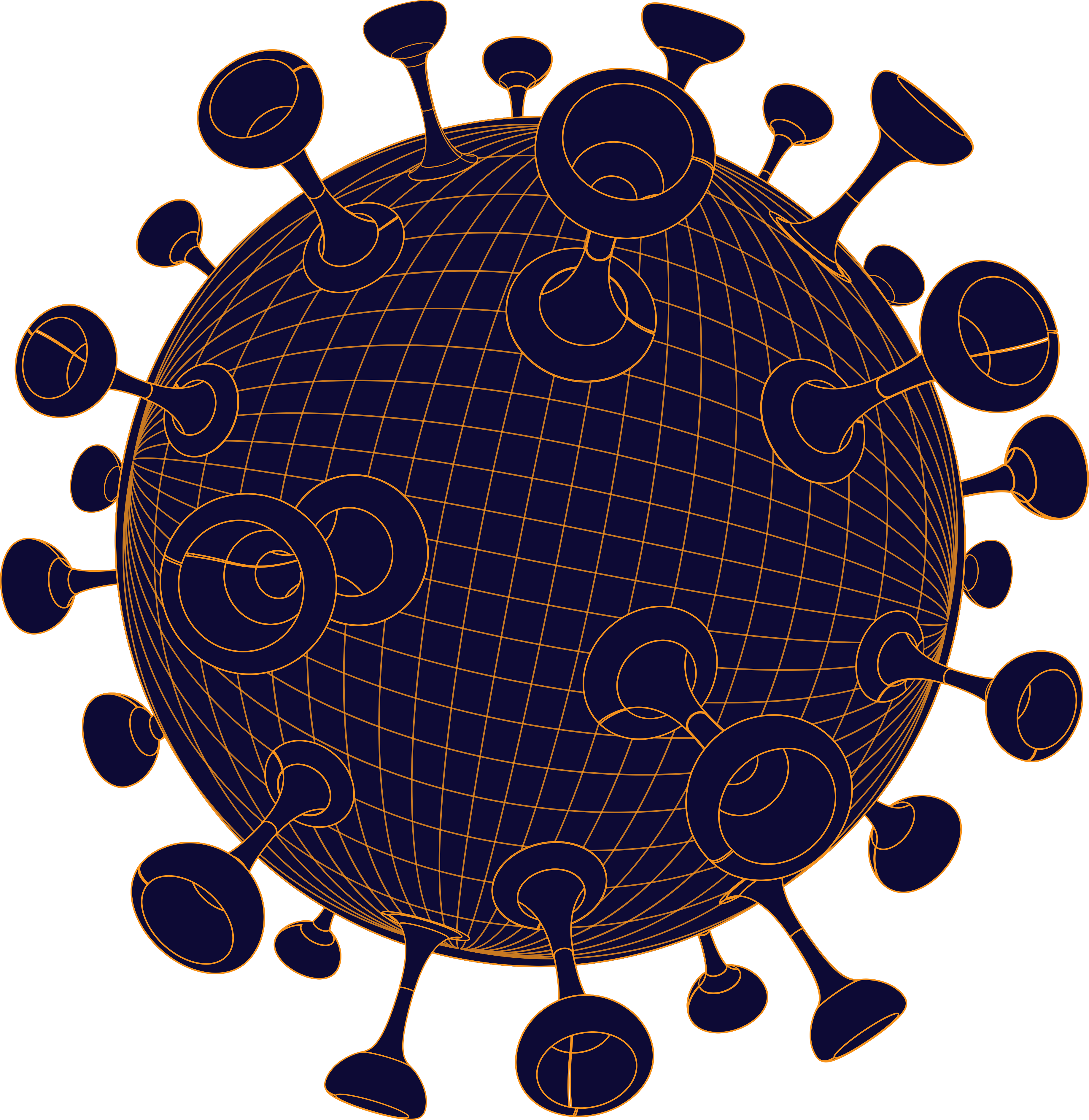 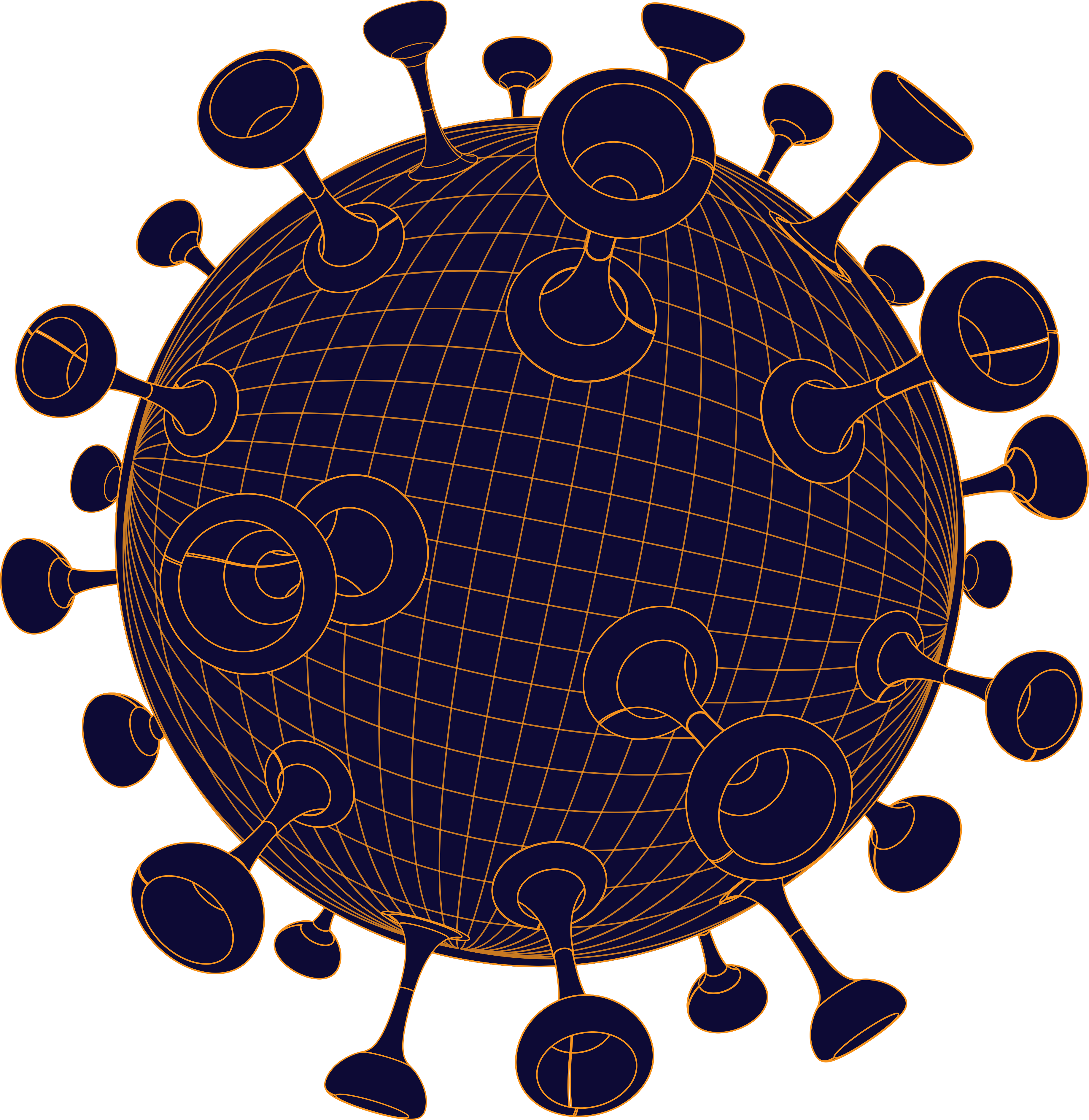 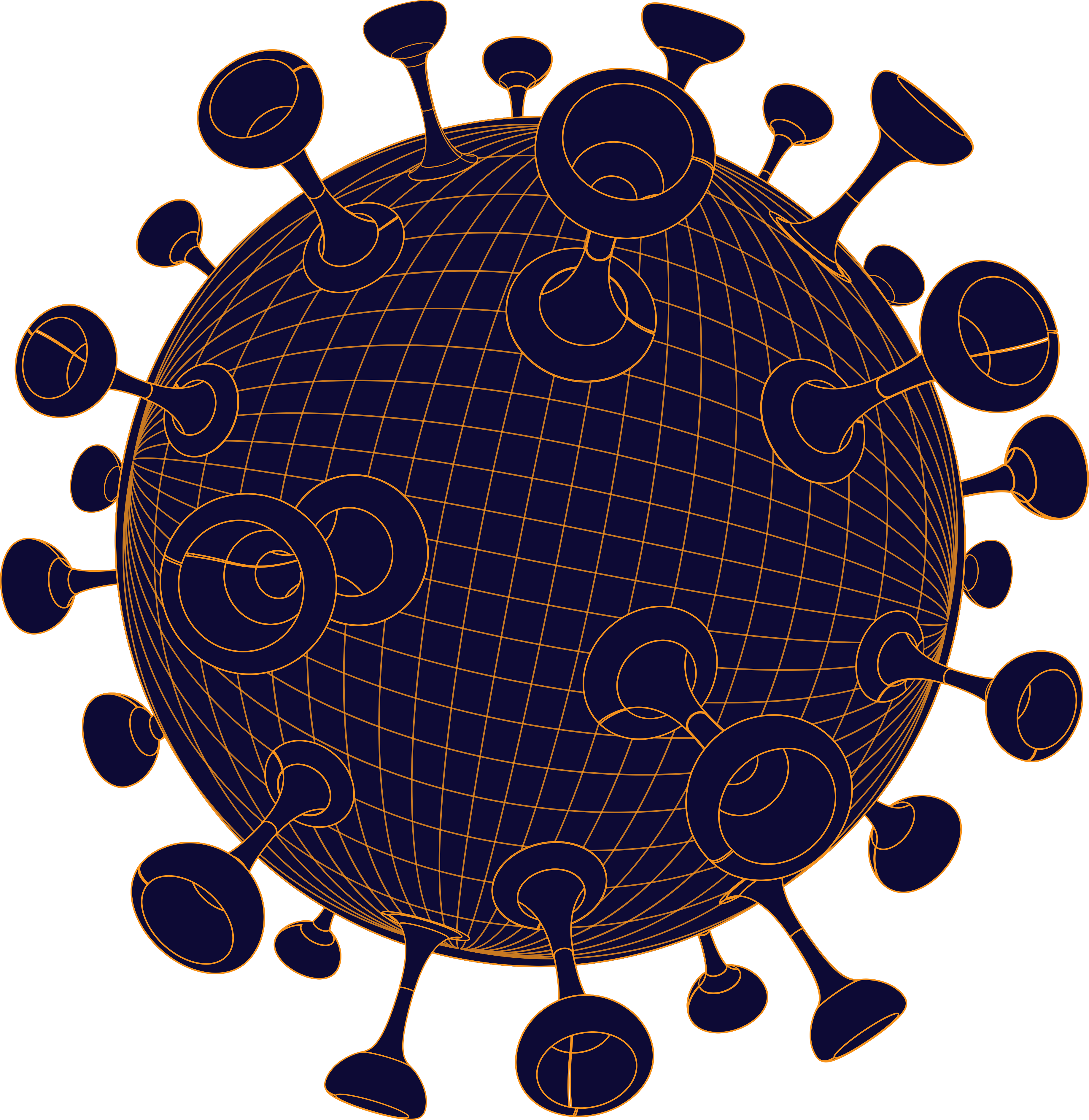 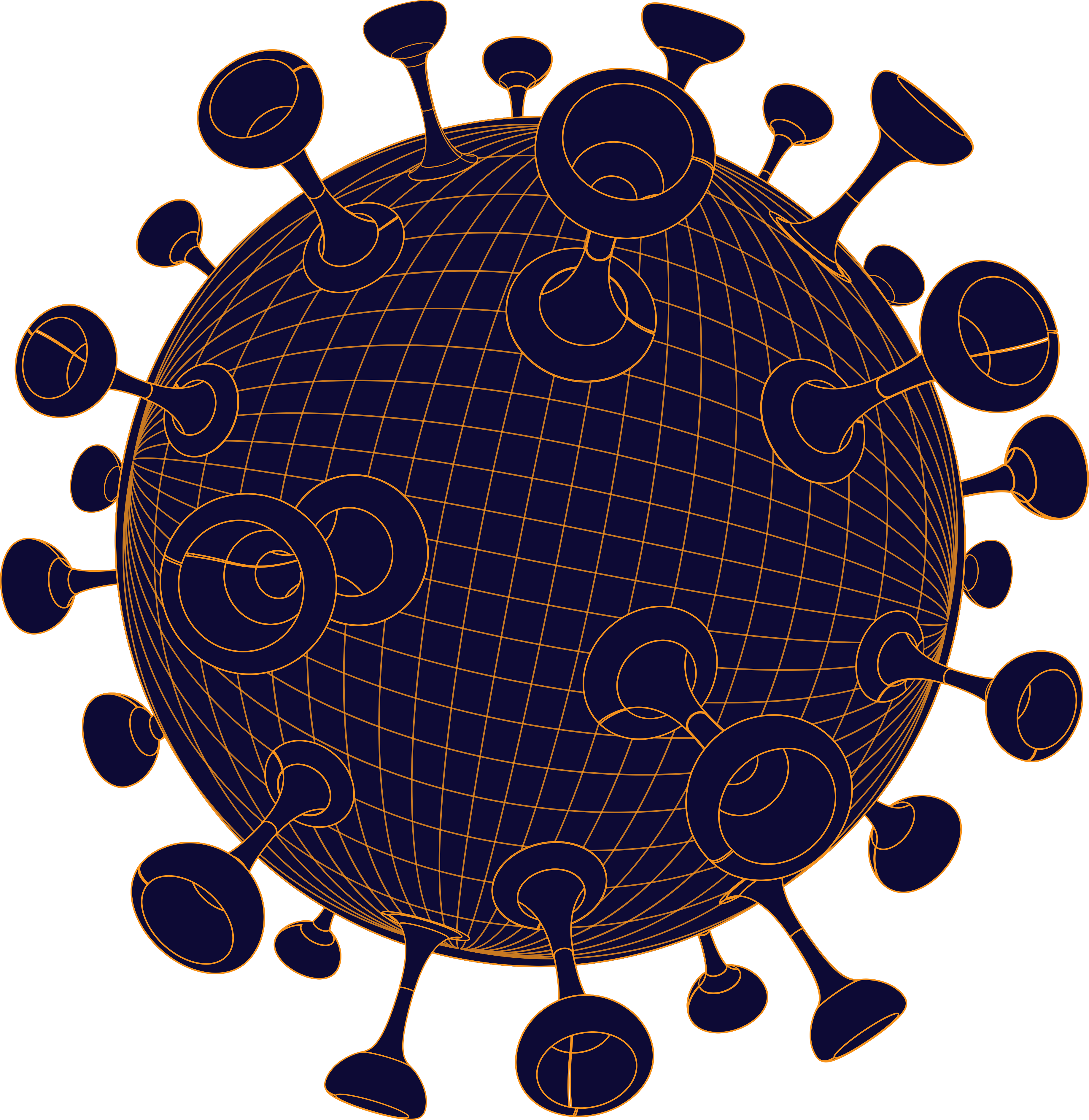 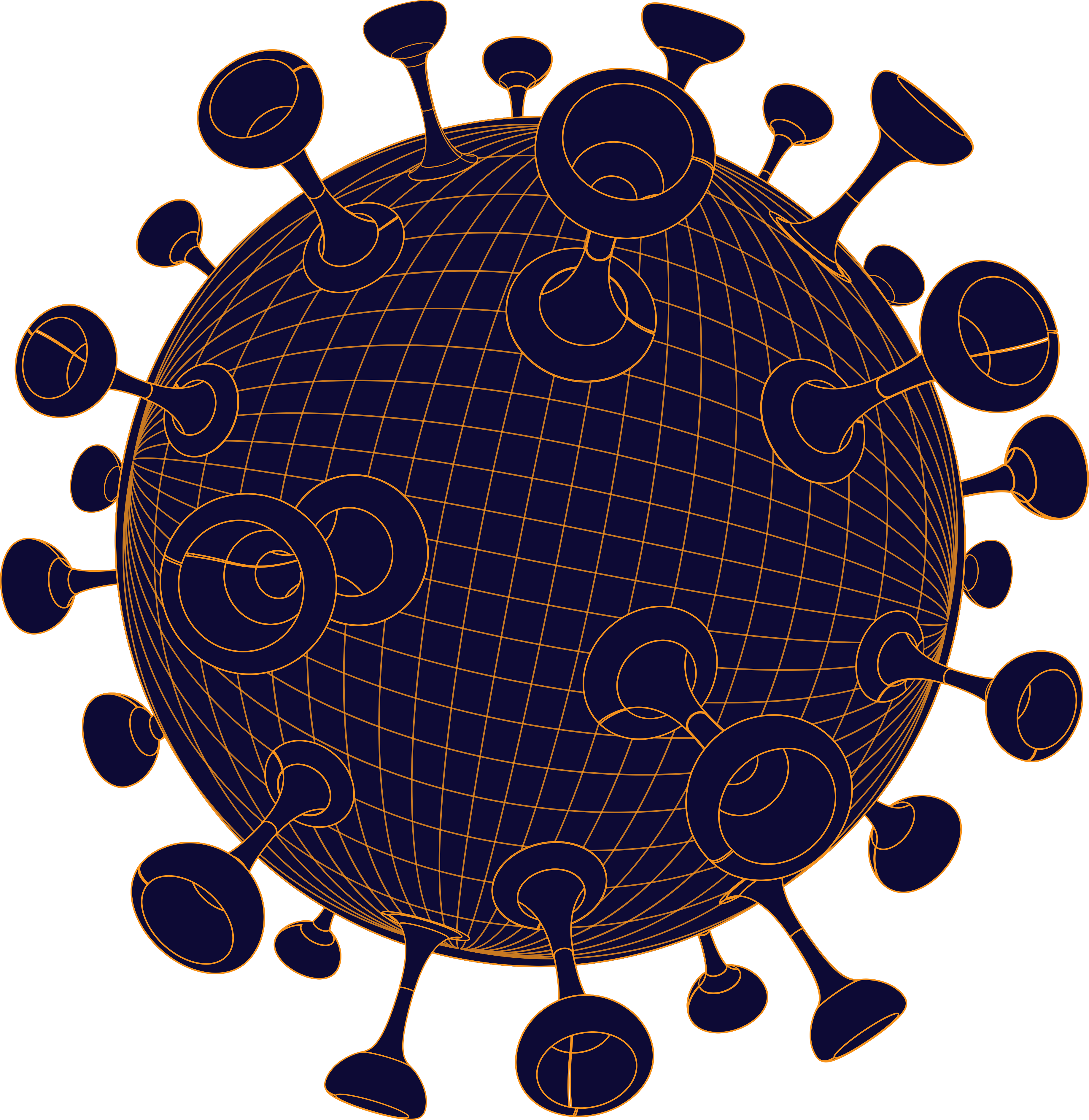 TRENUTNO ŠTEVILO CEPLJENIH OSEB
Število cepljenih do vključno 12. 1. 2021:
- Cepilnim centrom smo razdelili  40.000 odmerkov cepiva Pfizer,   velika večina je bila že uporabljena

- Do konca tedna bo porabljena celotna količina tedenske dobave cepiv
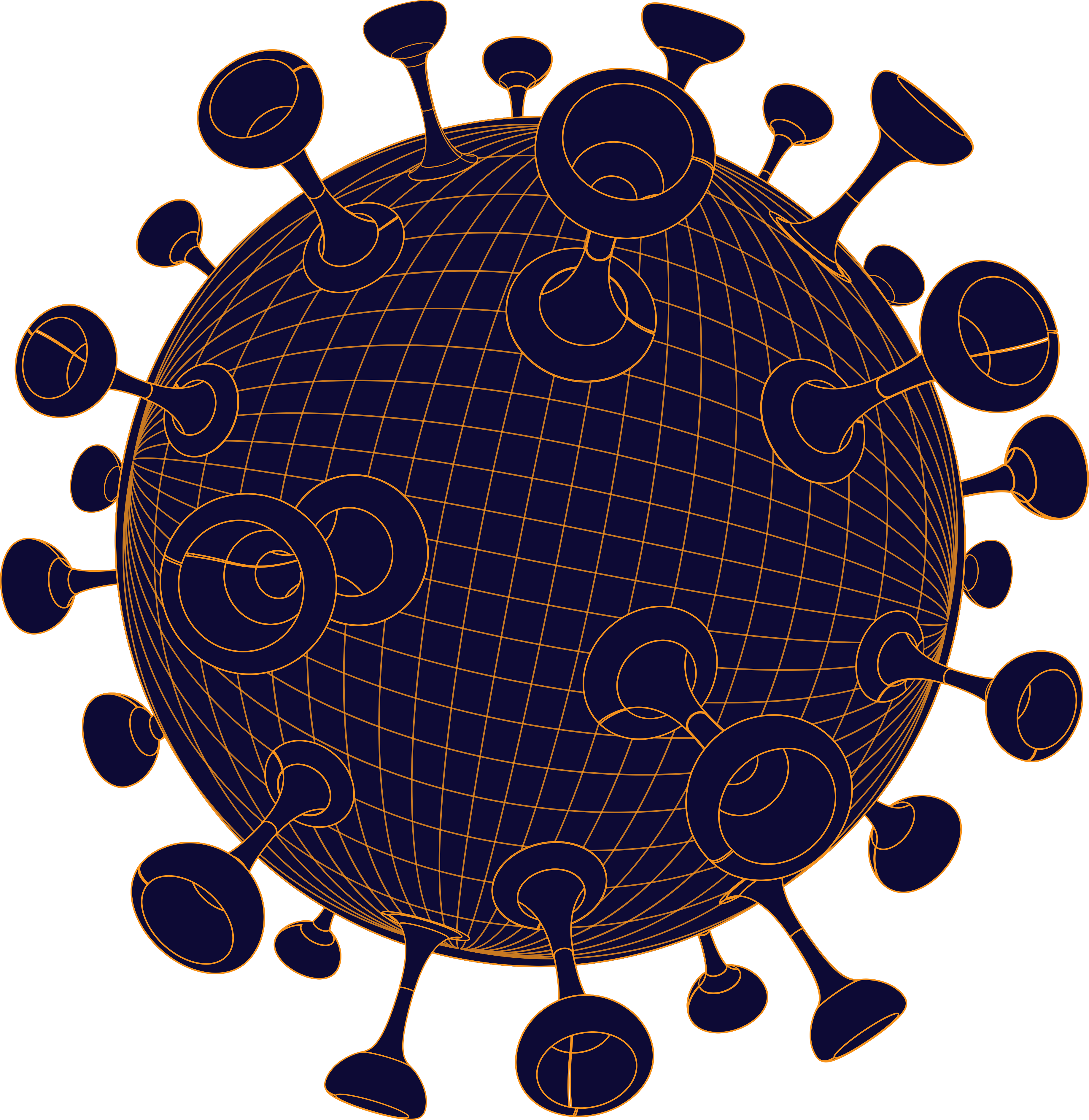 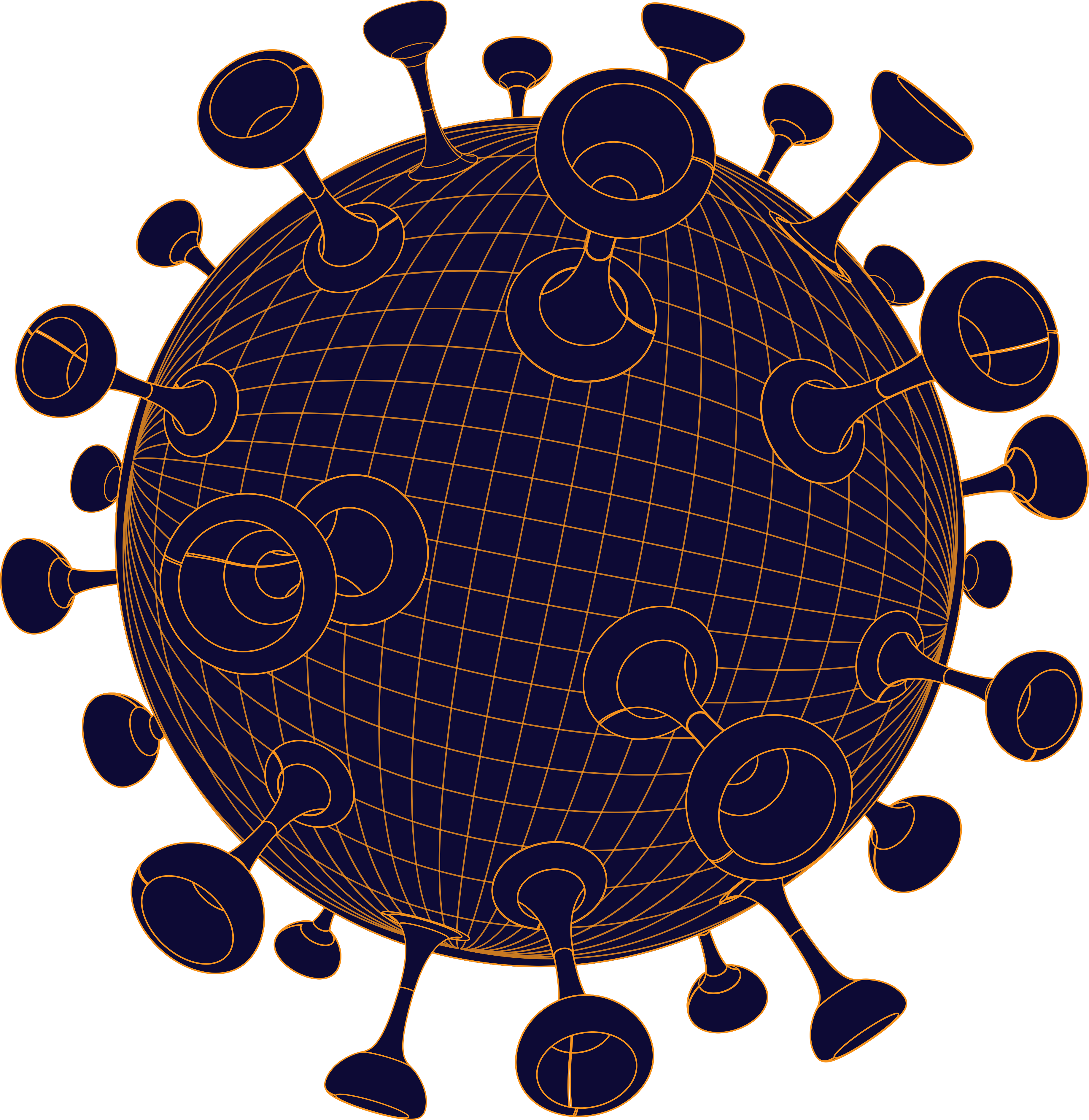 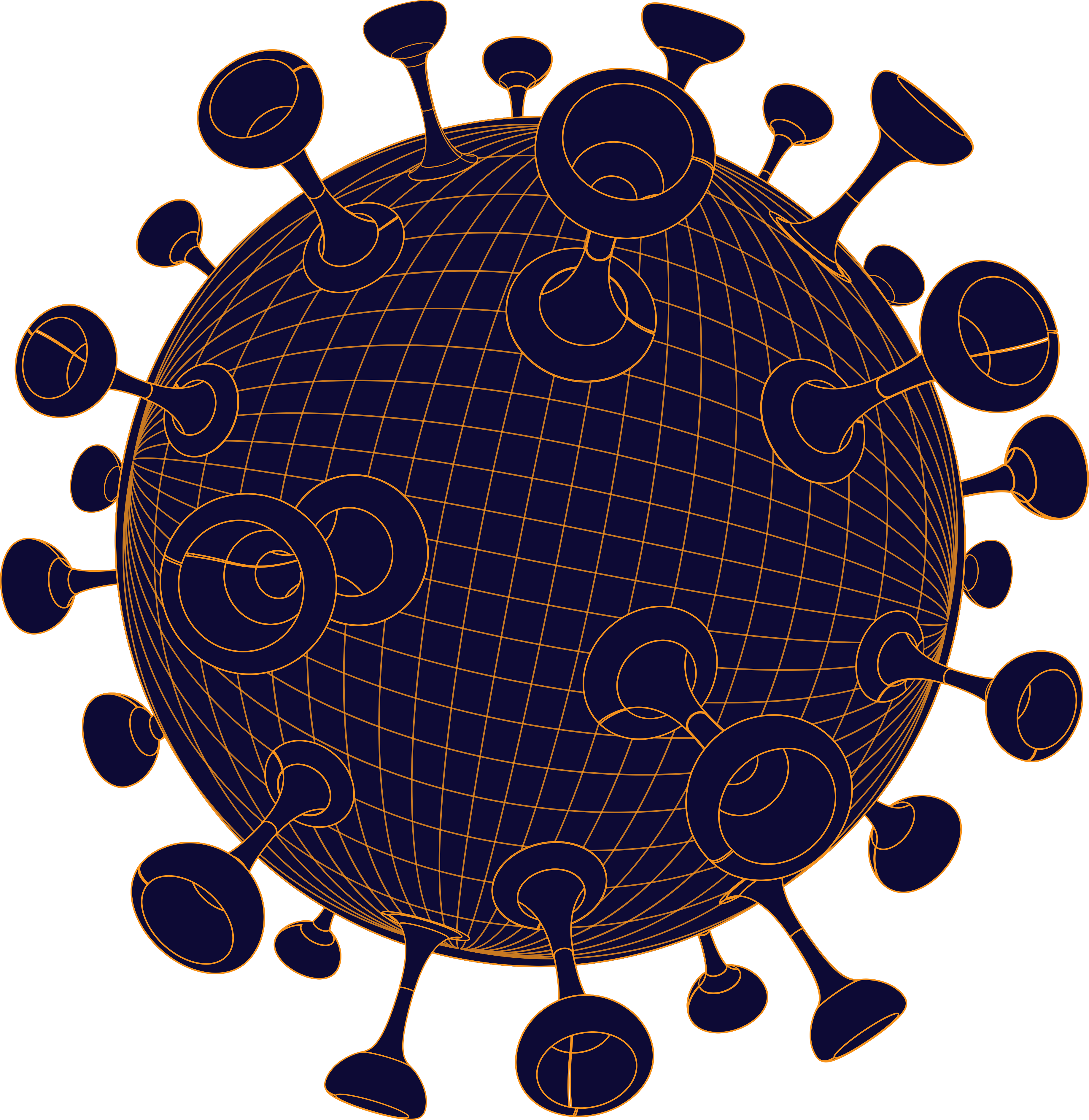 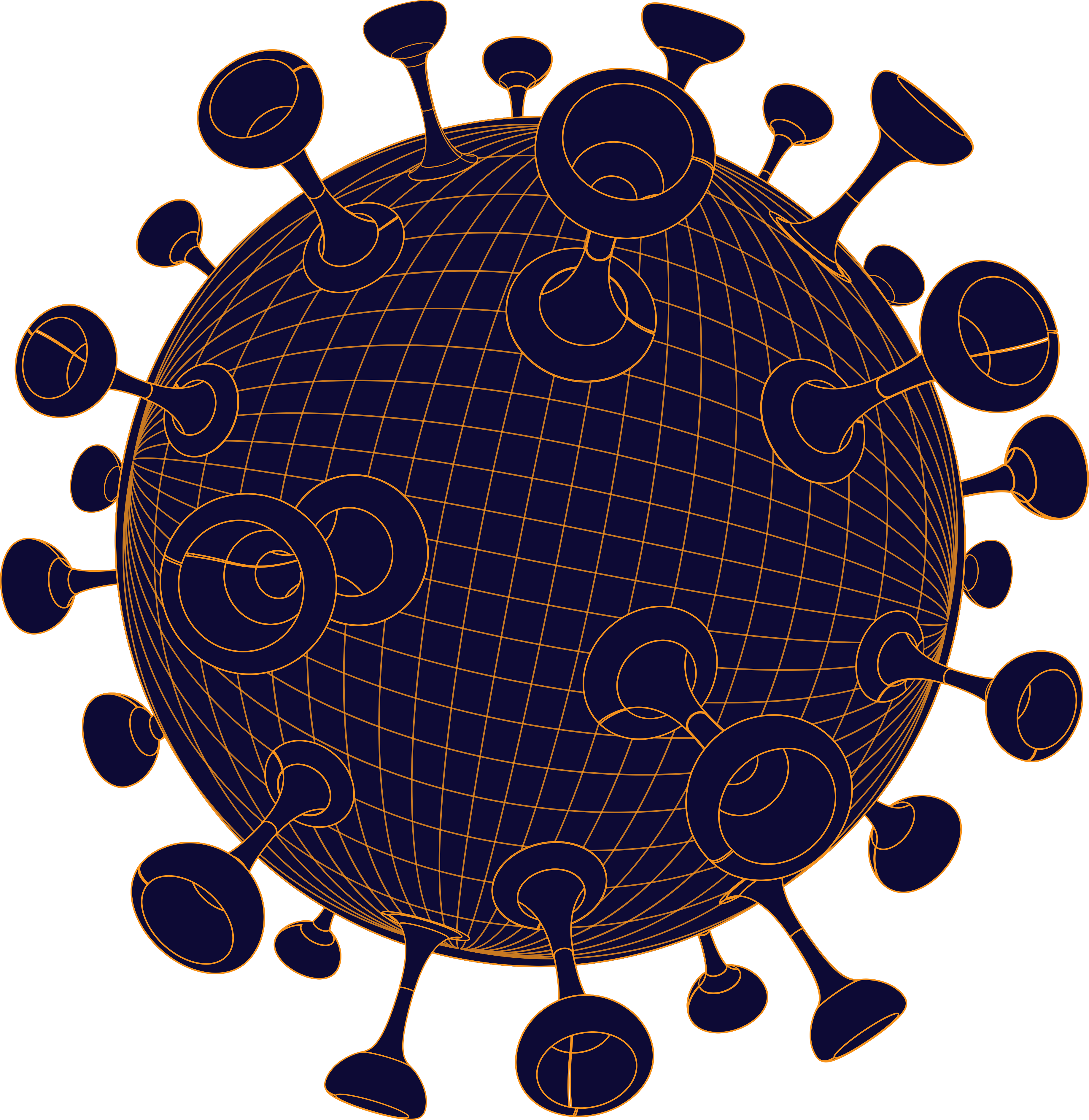 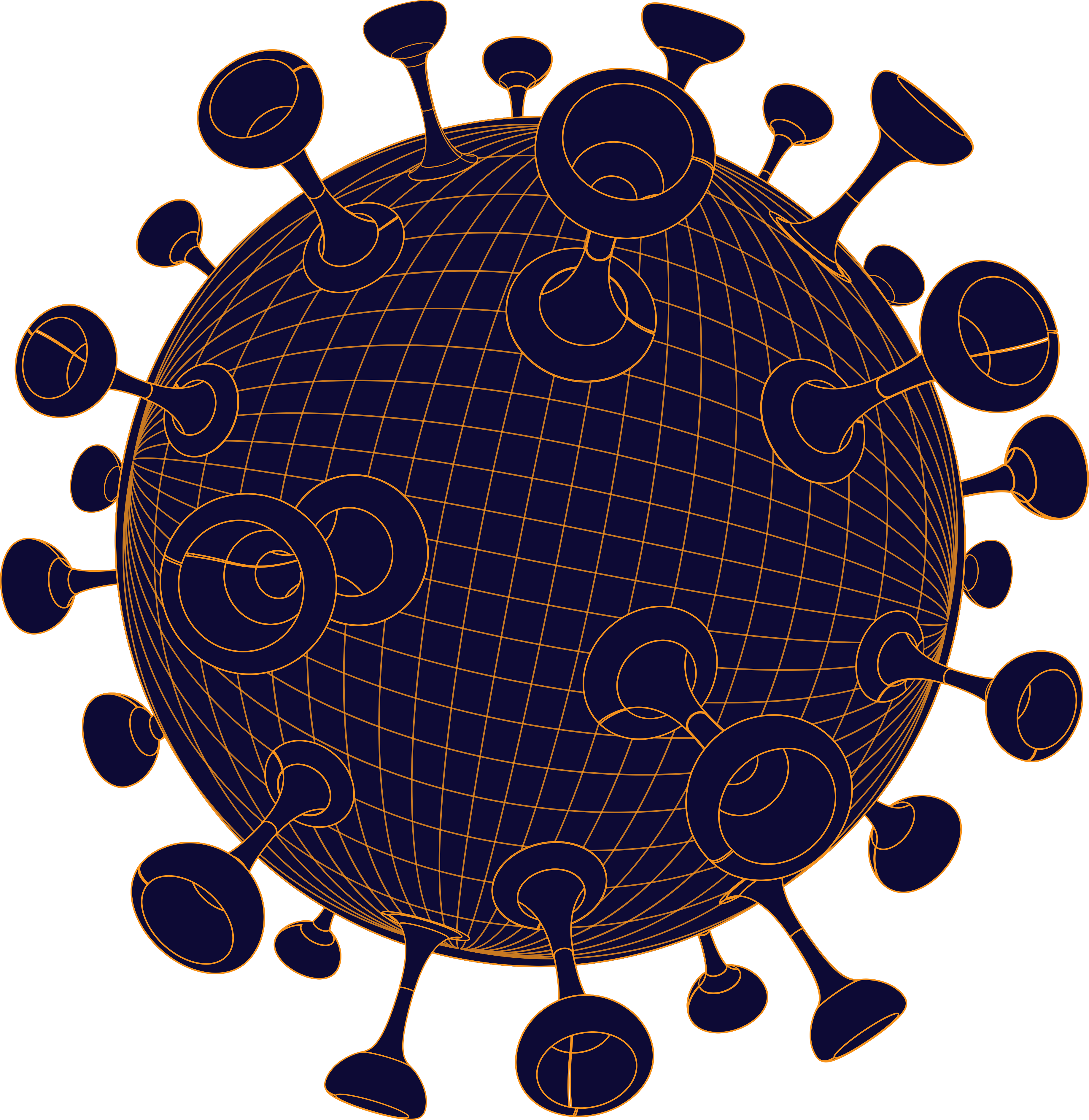 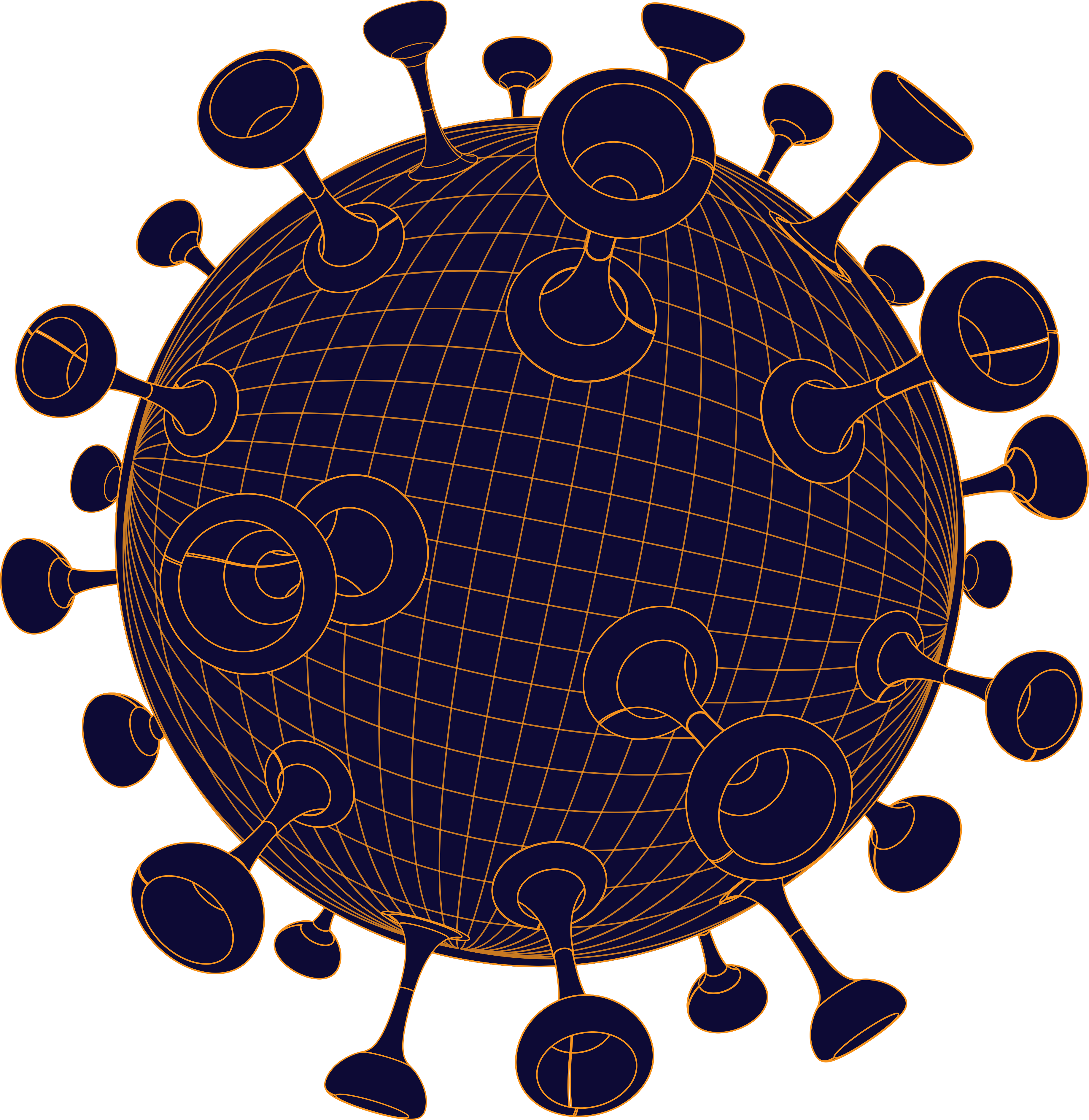 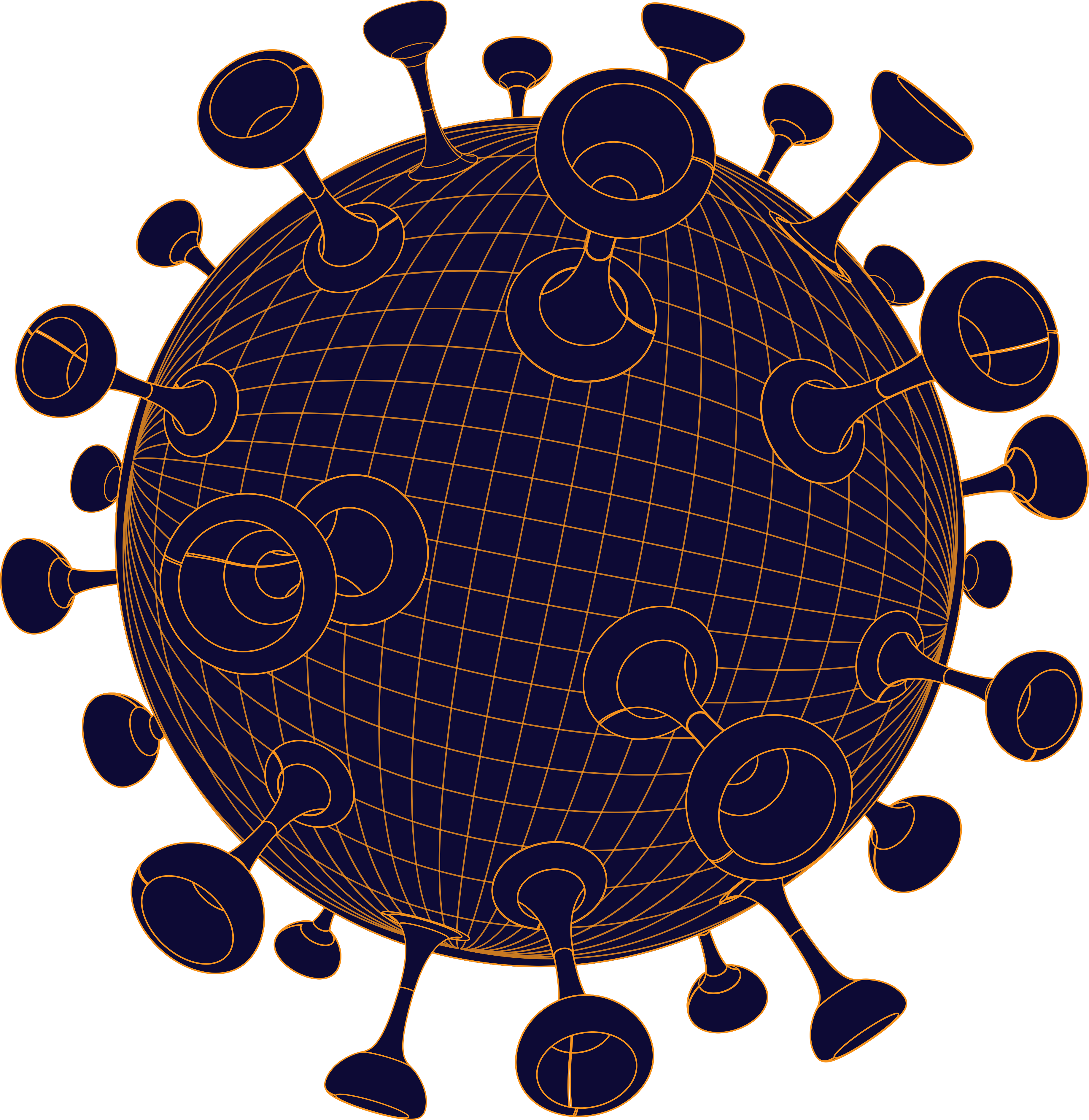 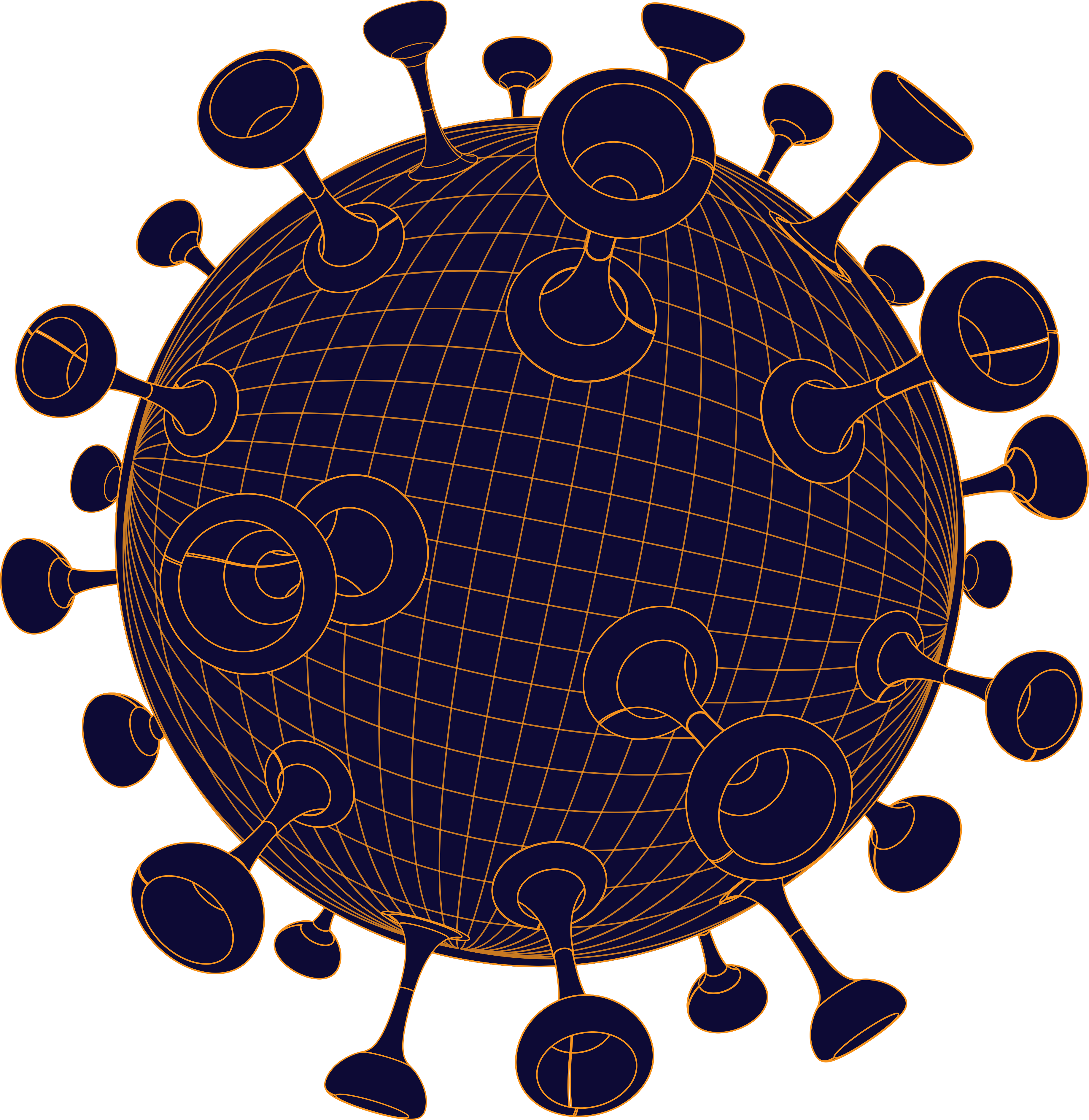 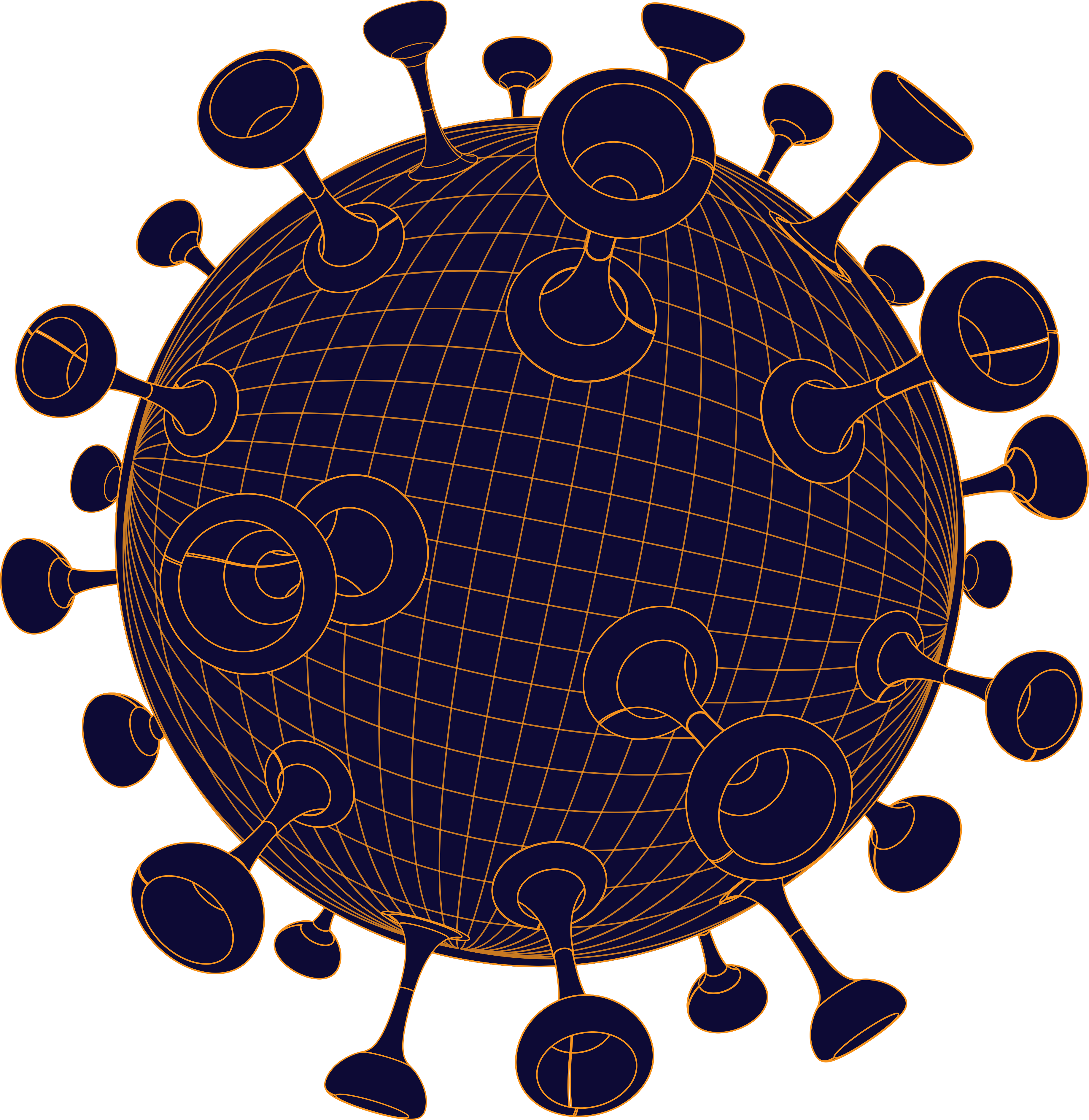 Spremljanje, prilagajanje
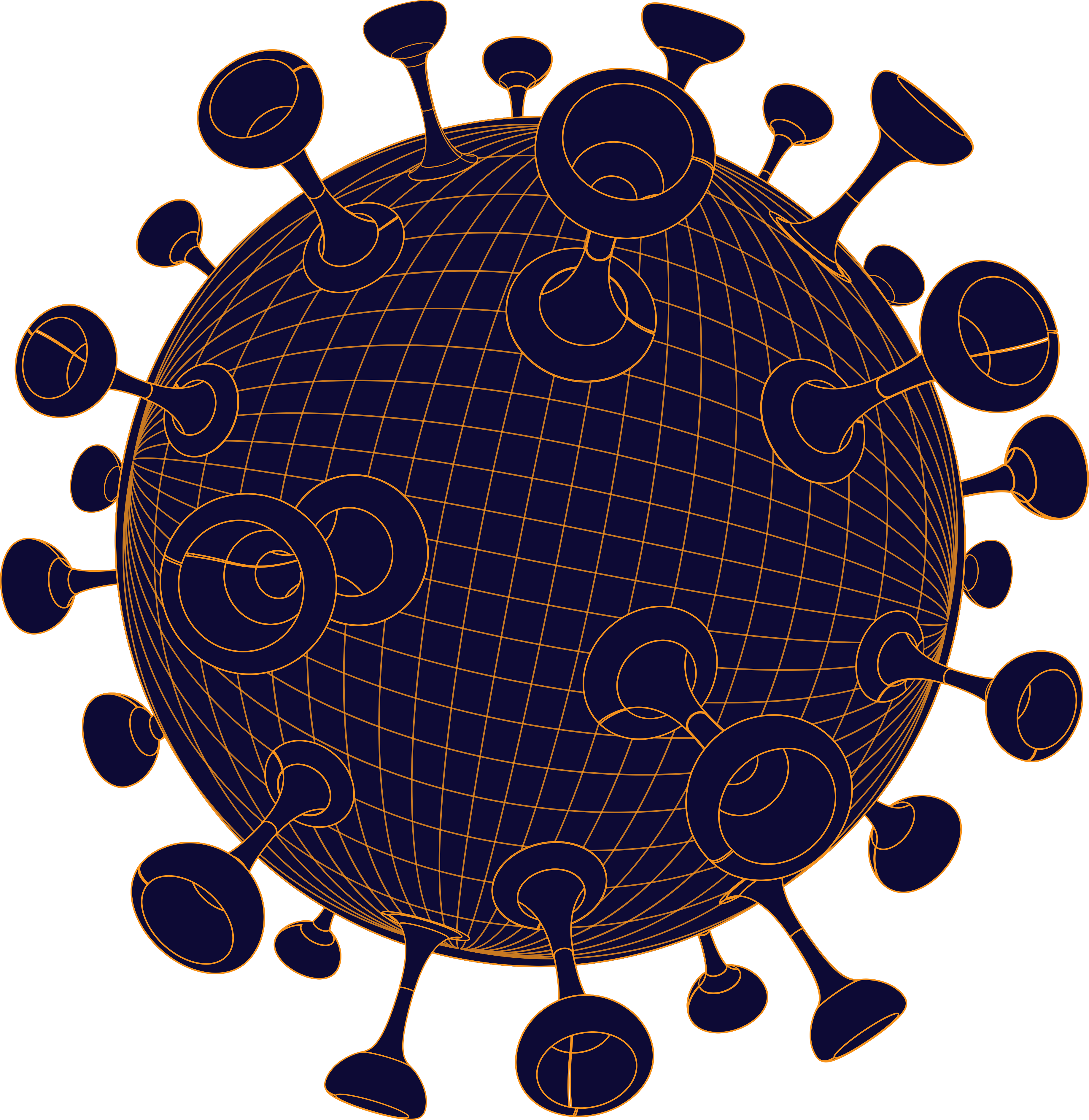 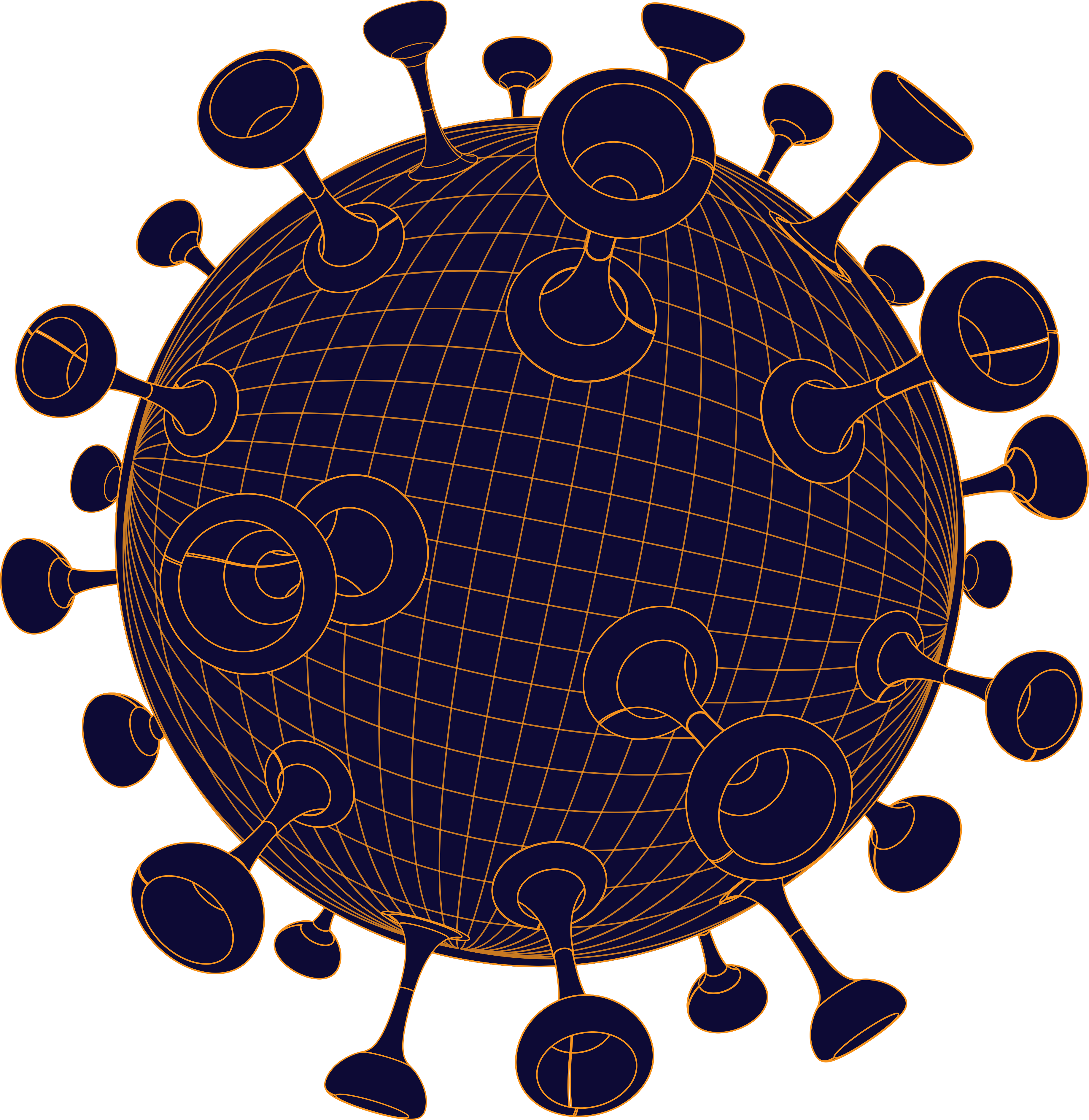 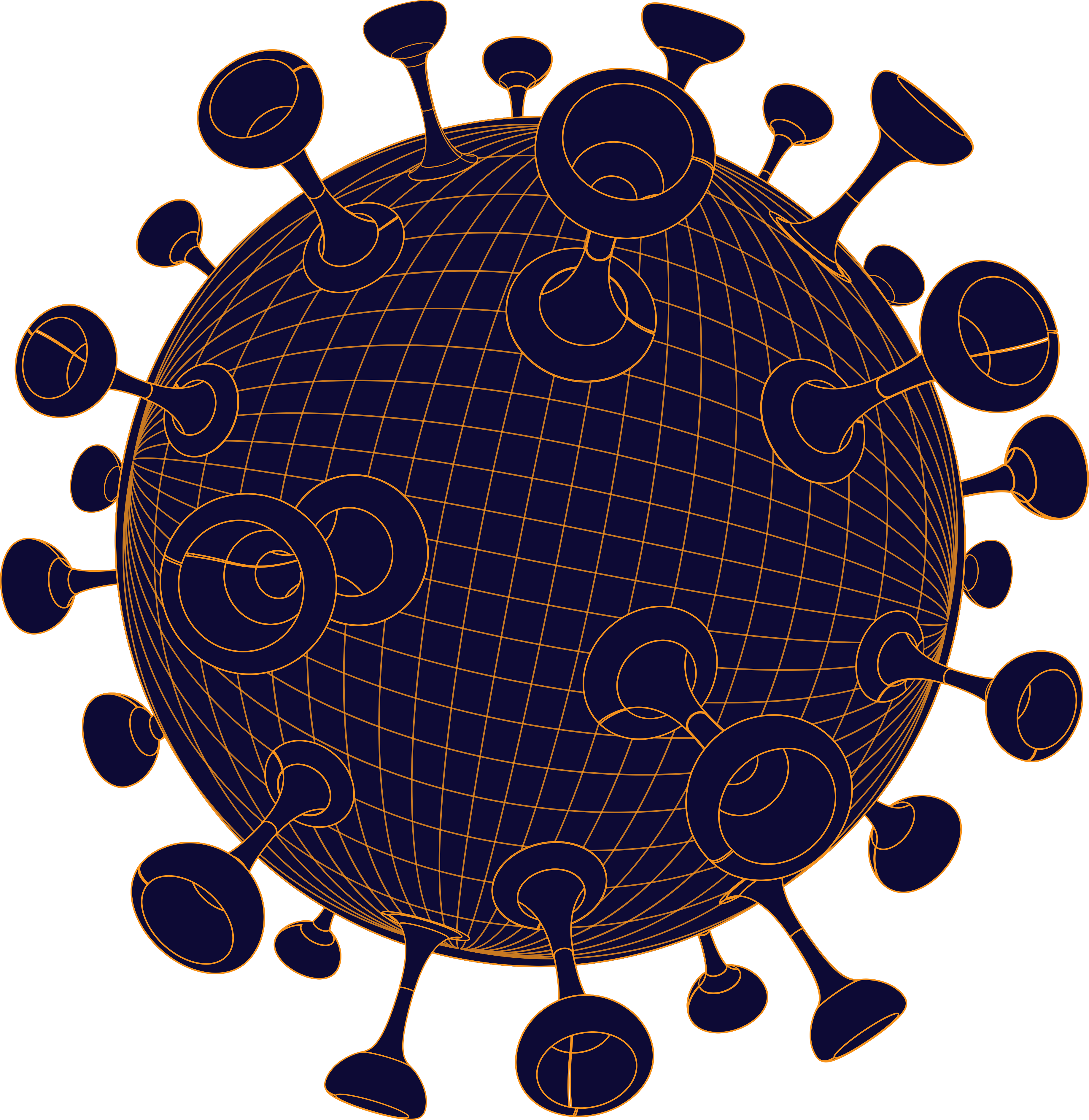 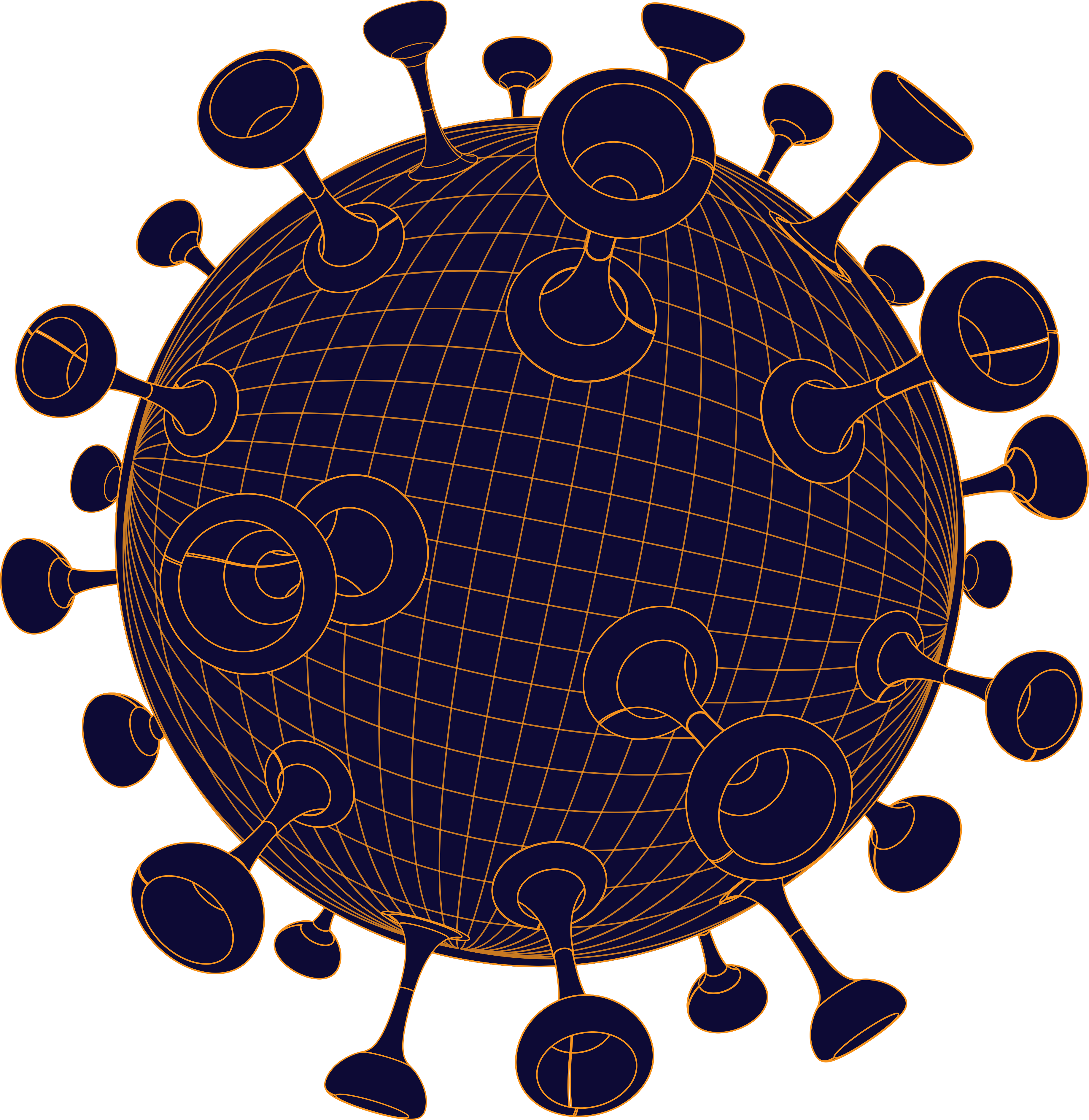 -Razdeljevanje bomo prilagajali dobavam

-Prilagajali bomo cepilna mesta potrebam po cepljenju in  izpopolnjevali mrežo cepljenja

-Sproti bomo spremljali stranske učinke
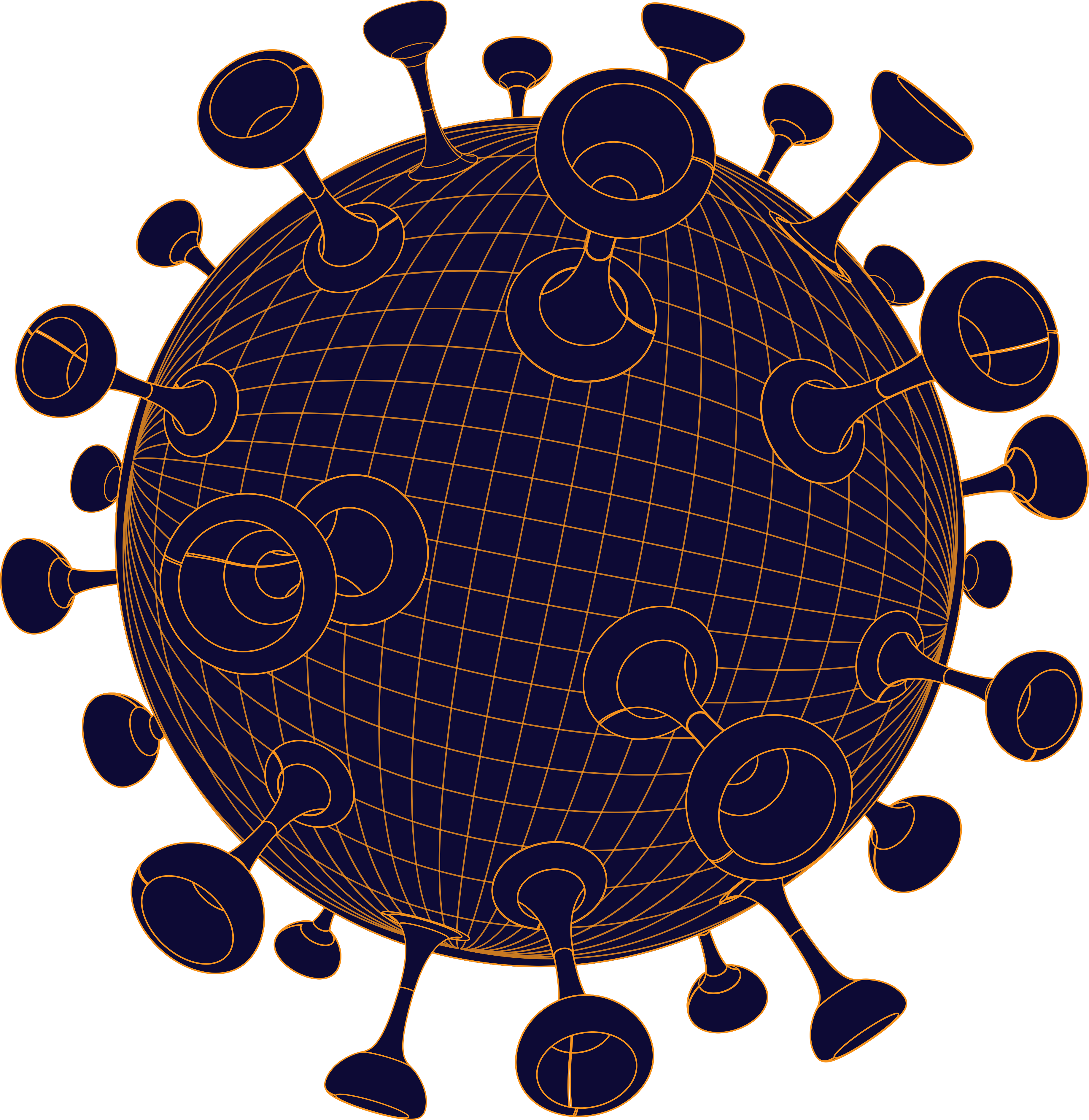 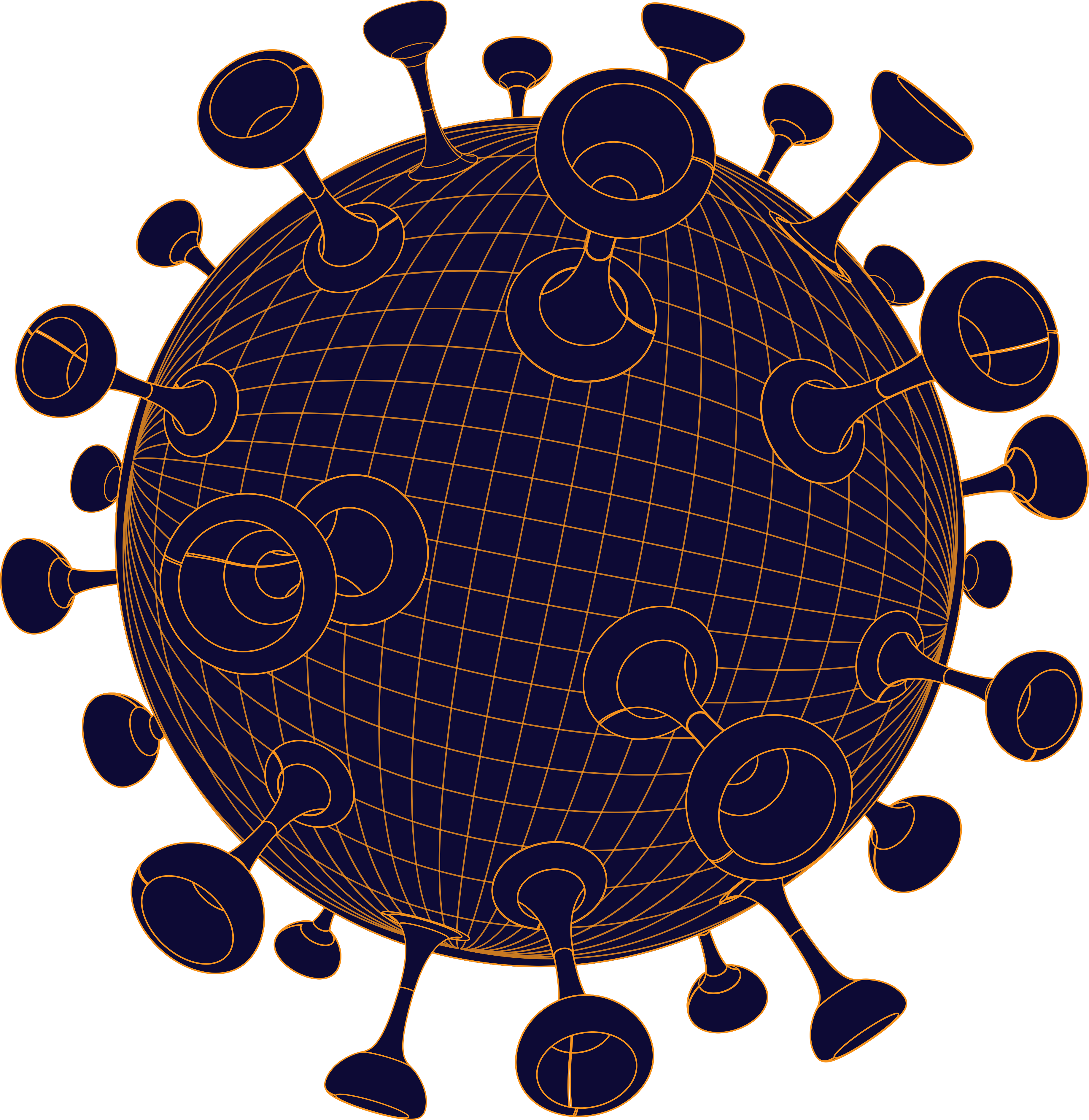 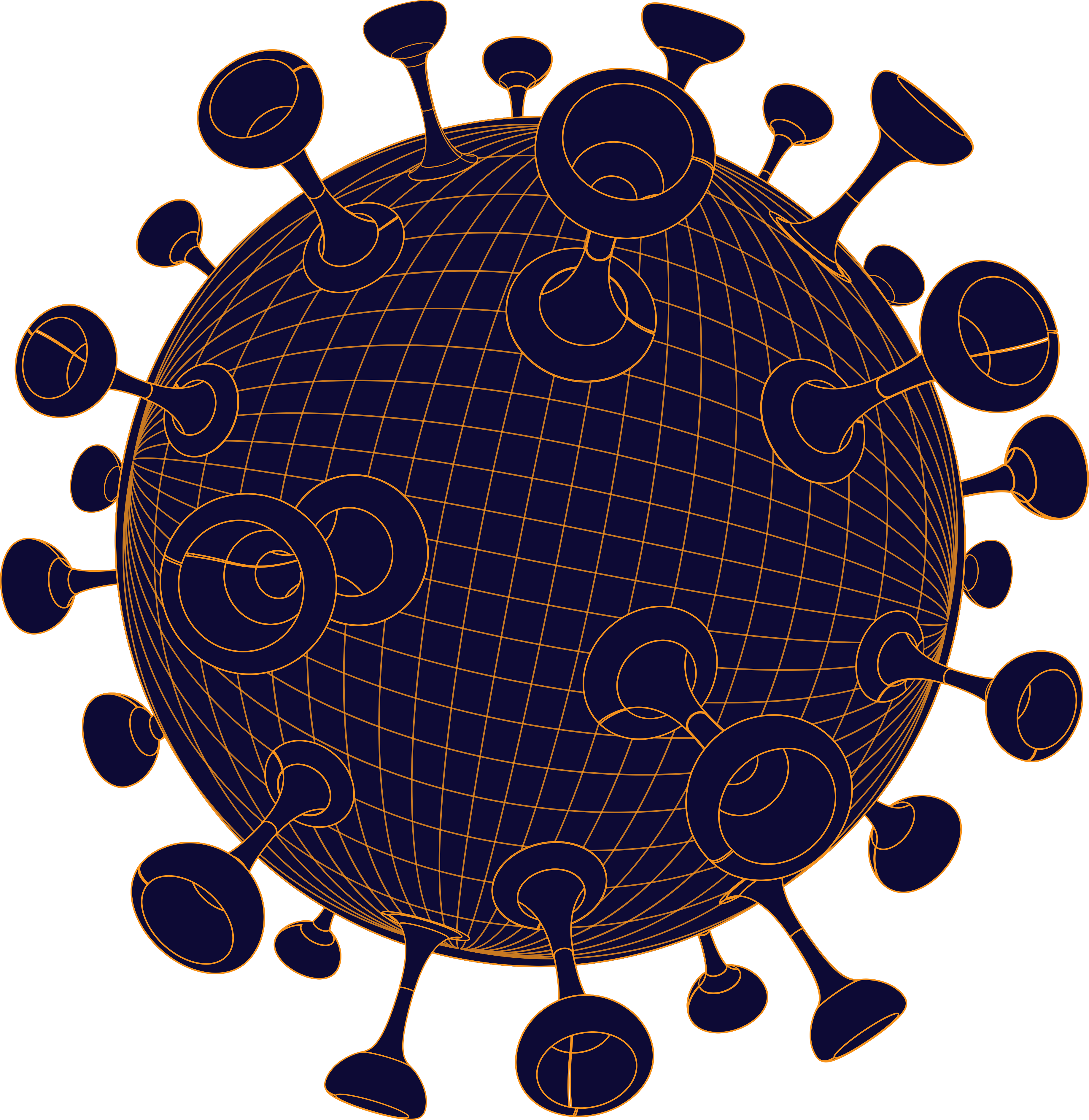 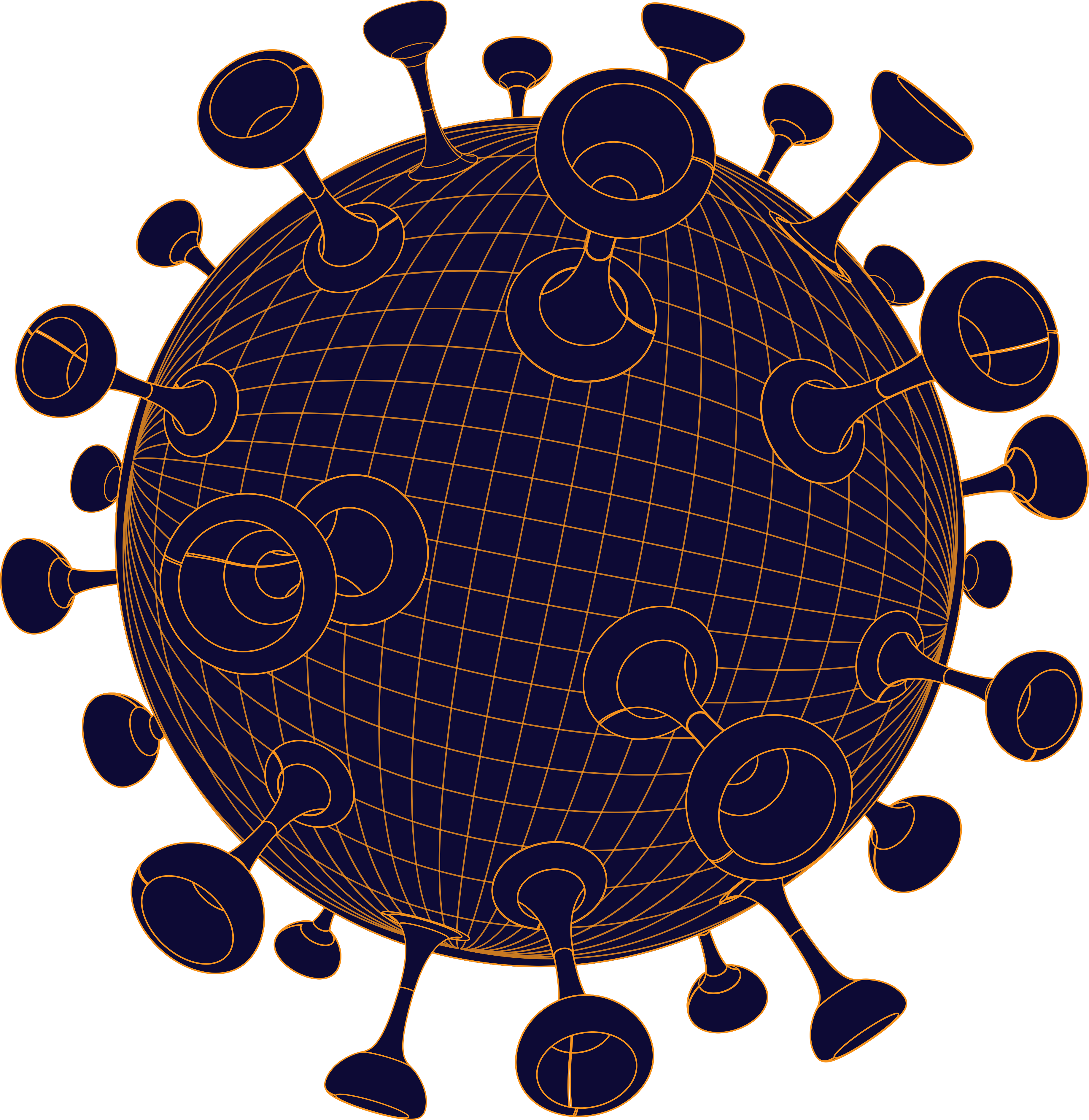 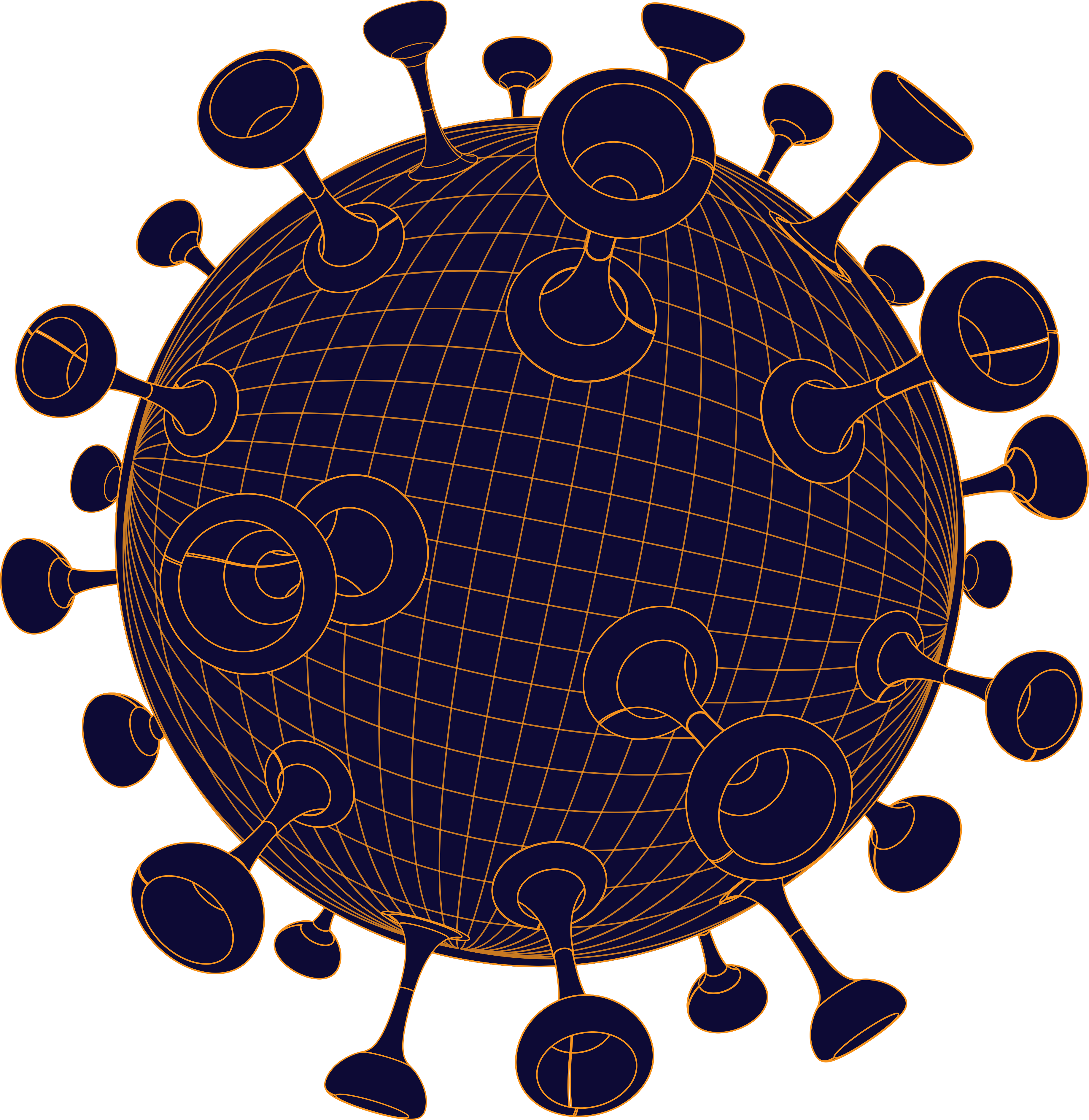 Kako do cepljenja, če smatrate, da spadate v eno od rizičnih skupin?
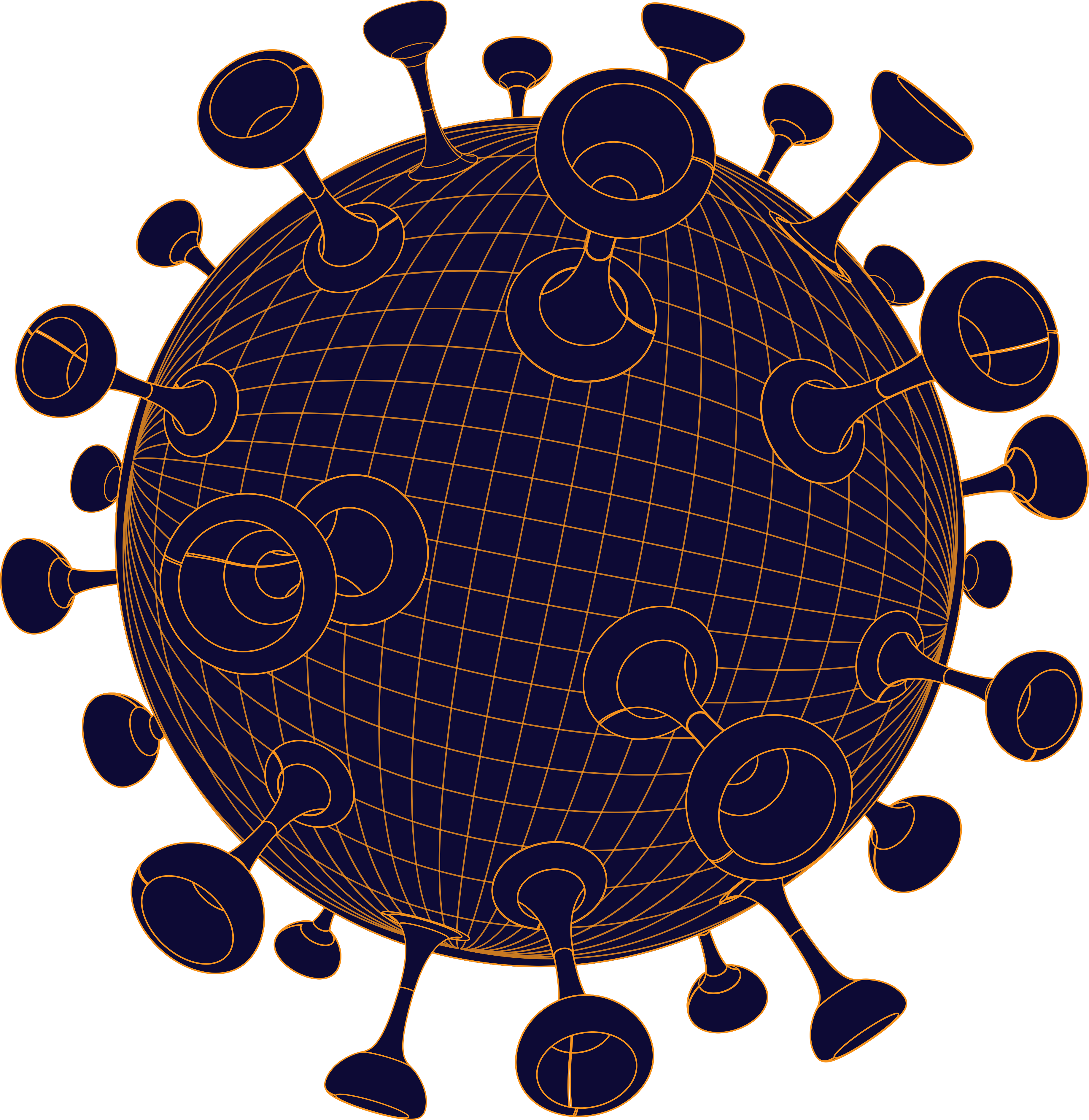 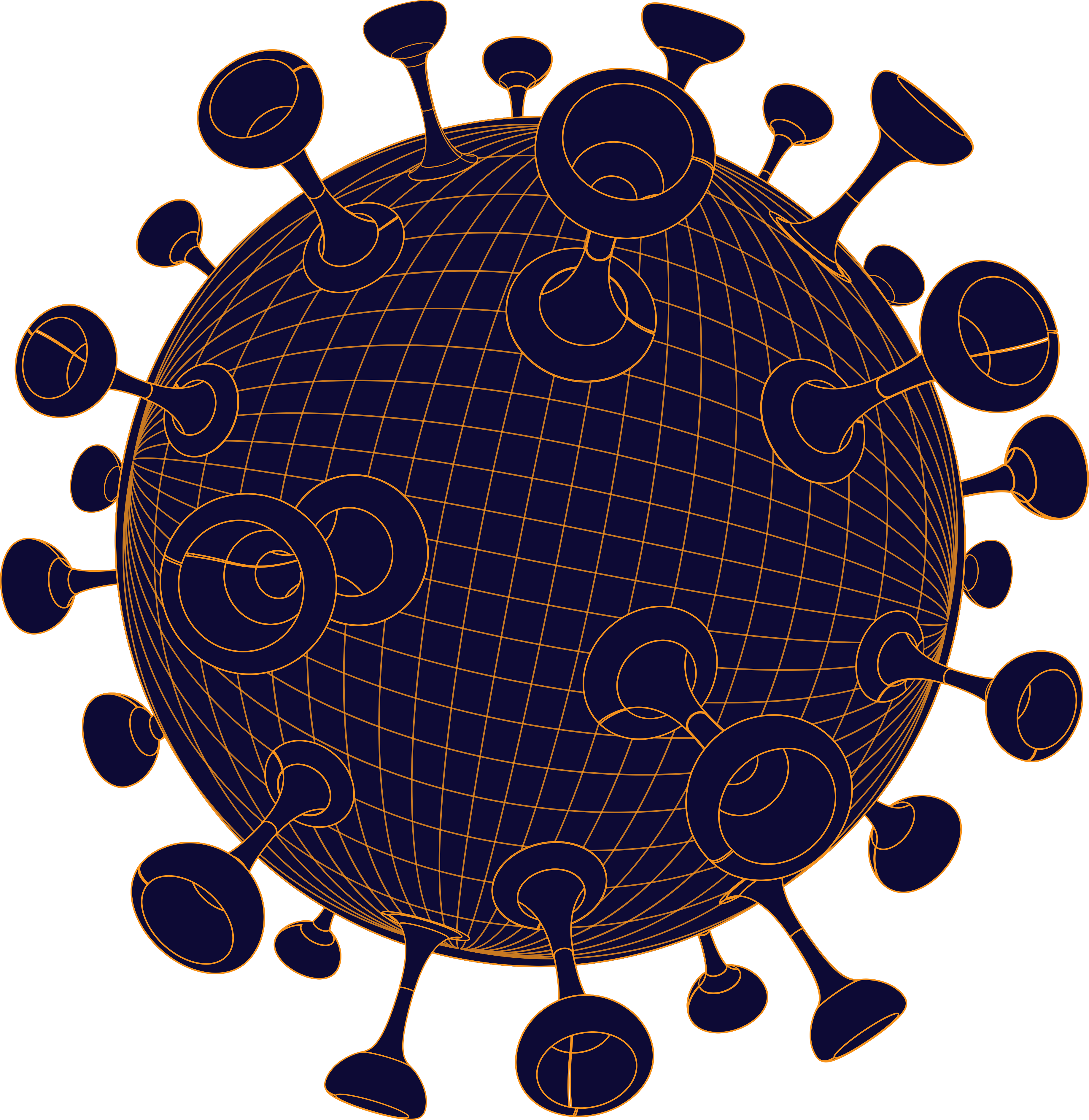 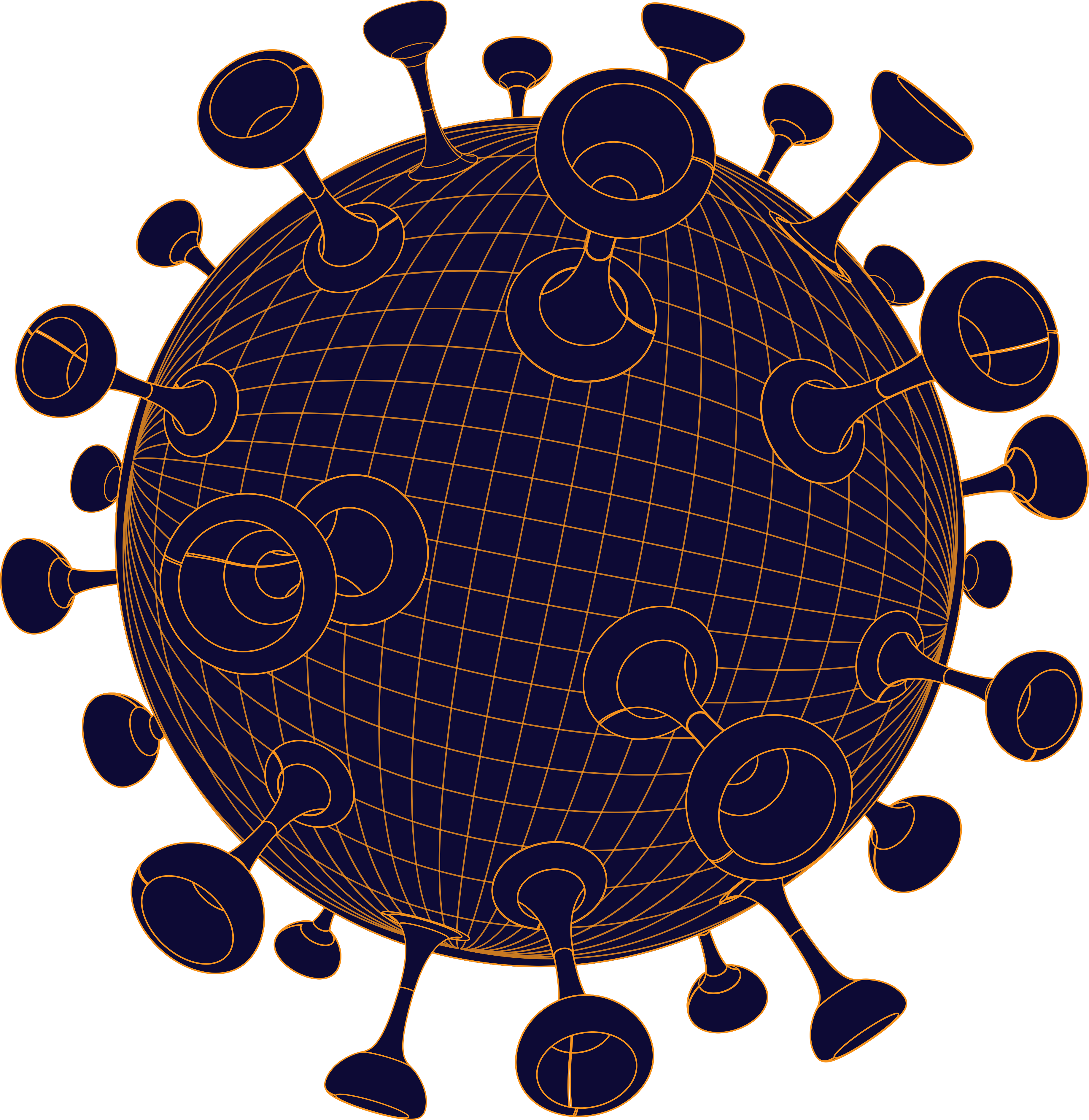 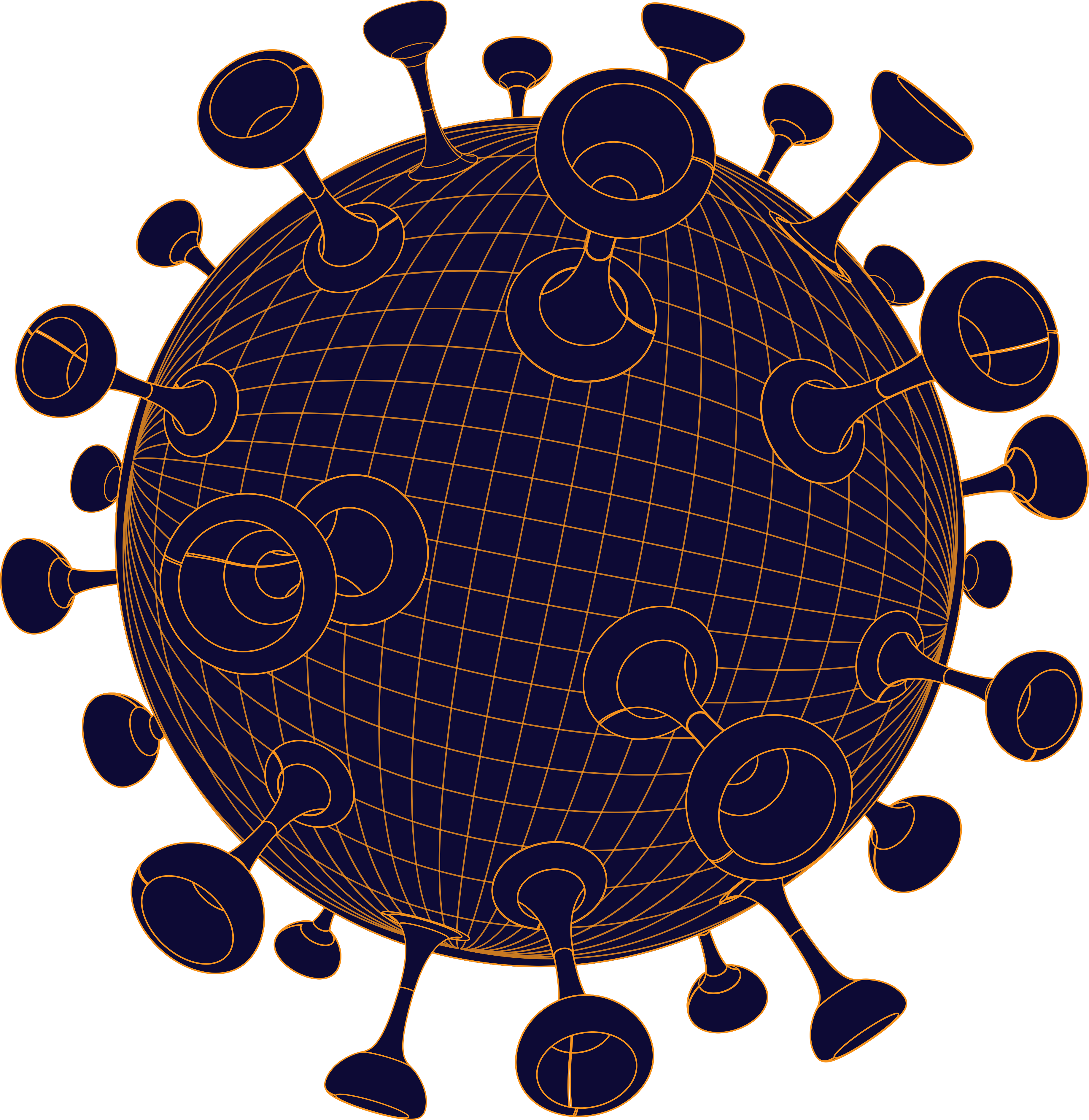 -Zdravniki evidentirajo paciente, ki sodijo v posamezno  skupino, za katero se trenutno izvaja cepljenje; lahko jih  pokličete 
-Lahko se oglasite pri svojem zdravniku in ta vam bo v  določenem času omogočil cepljenje, ko bo dobil cepivo.

-Zdravniki bodo tudi sami poklicali svoje opredeljene  bolnike
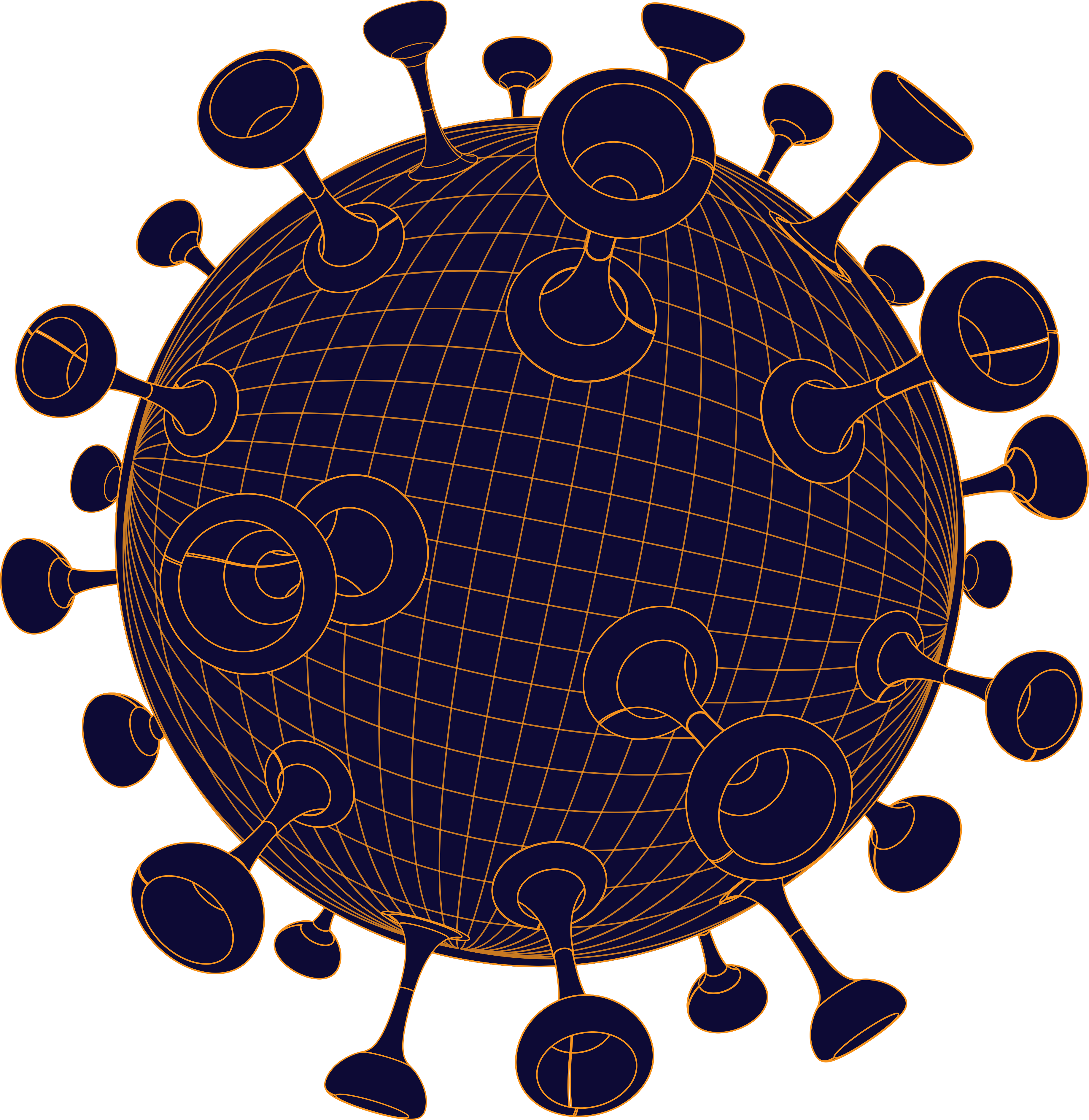 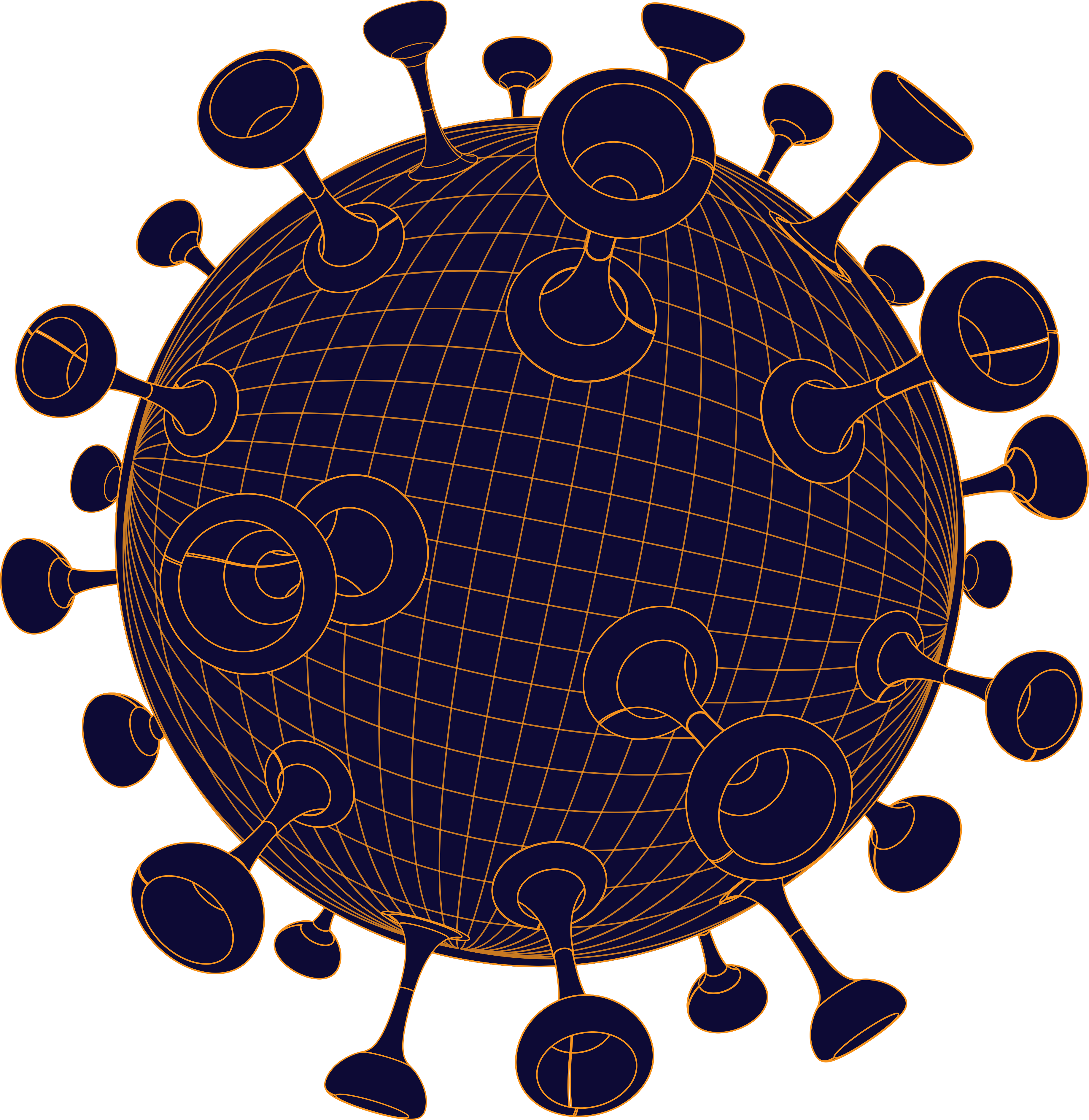 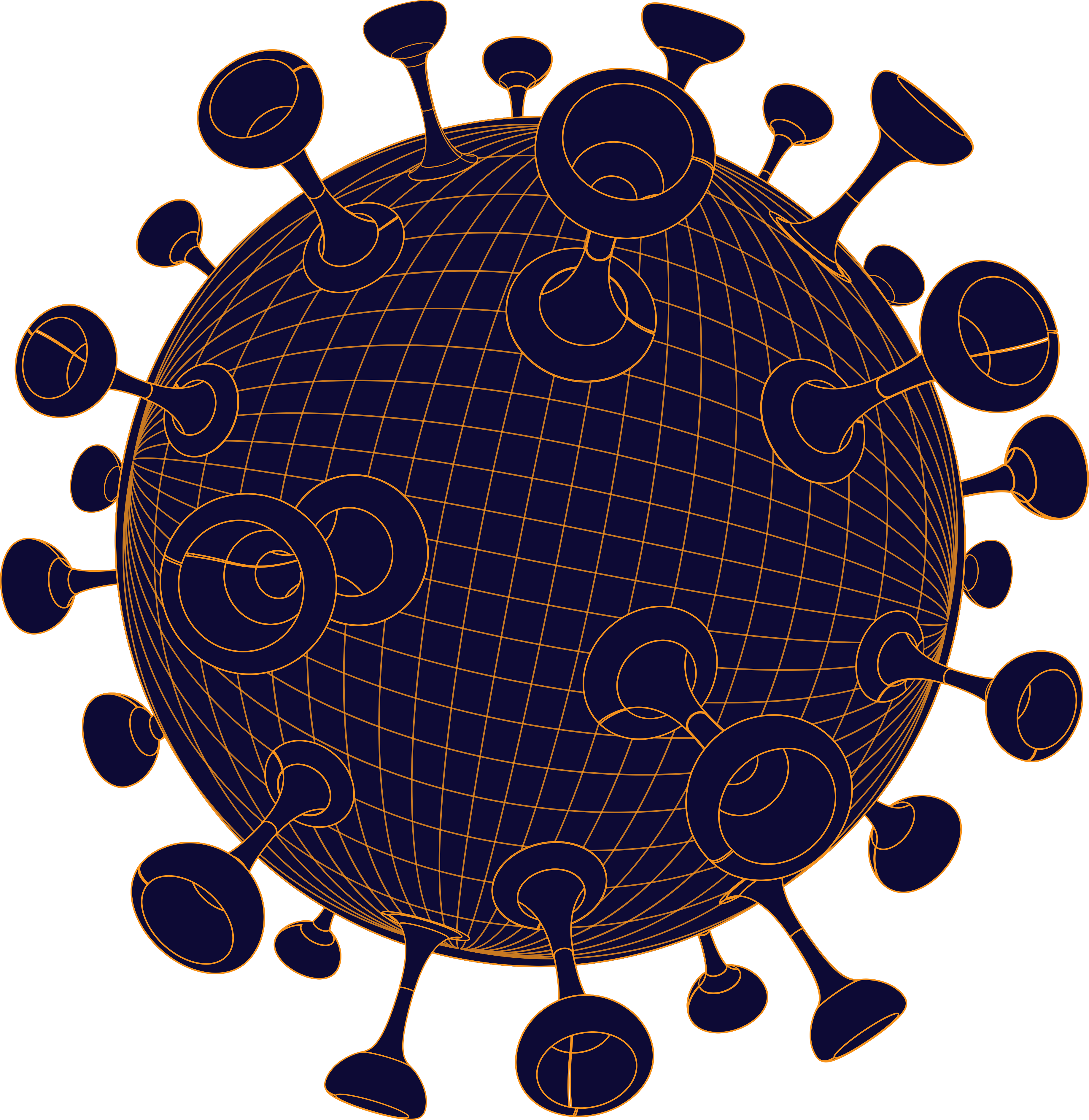 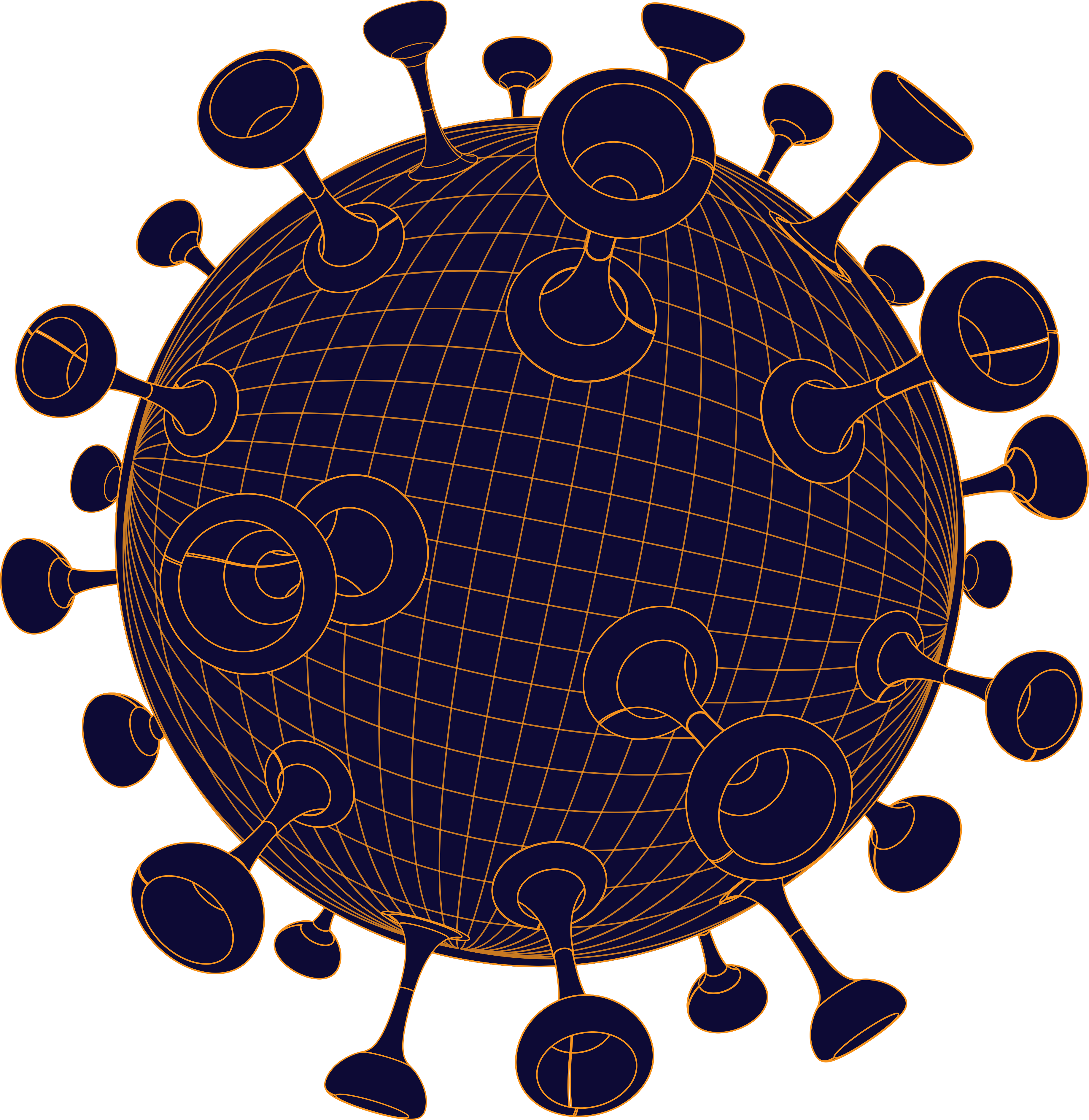 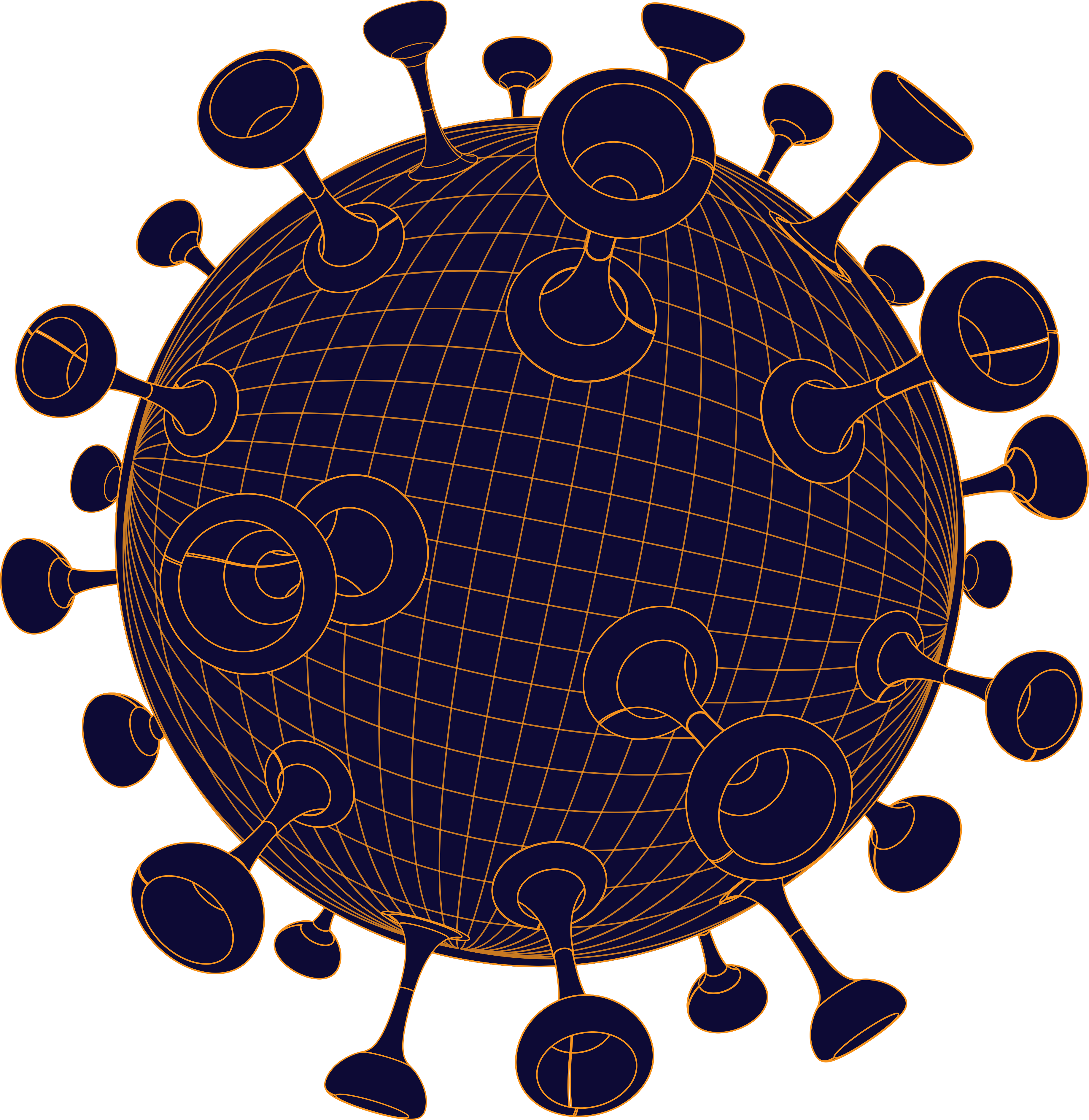 Kako do cepljenja, če NE spadate v eno od rizičnih skupin?
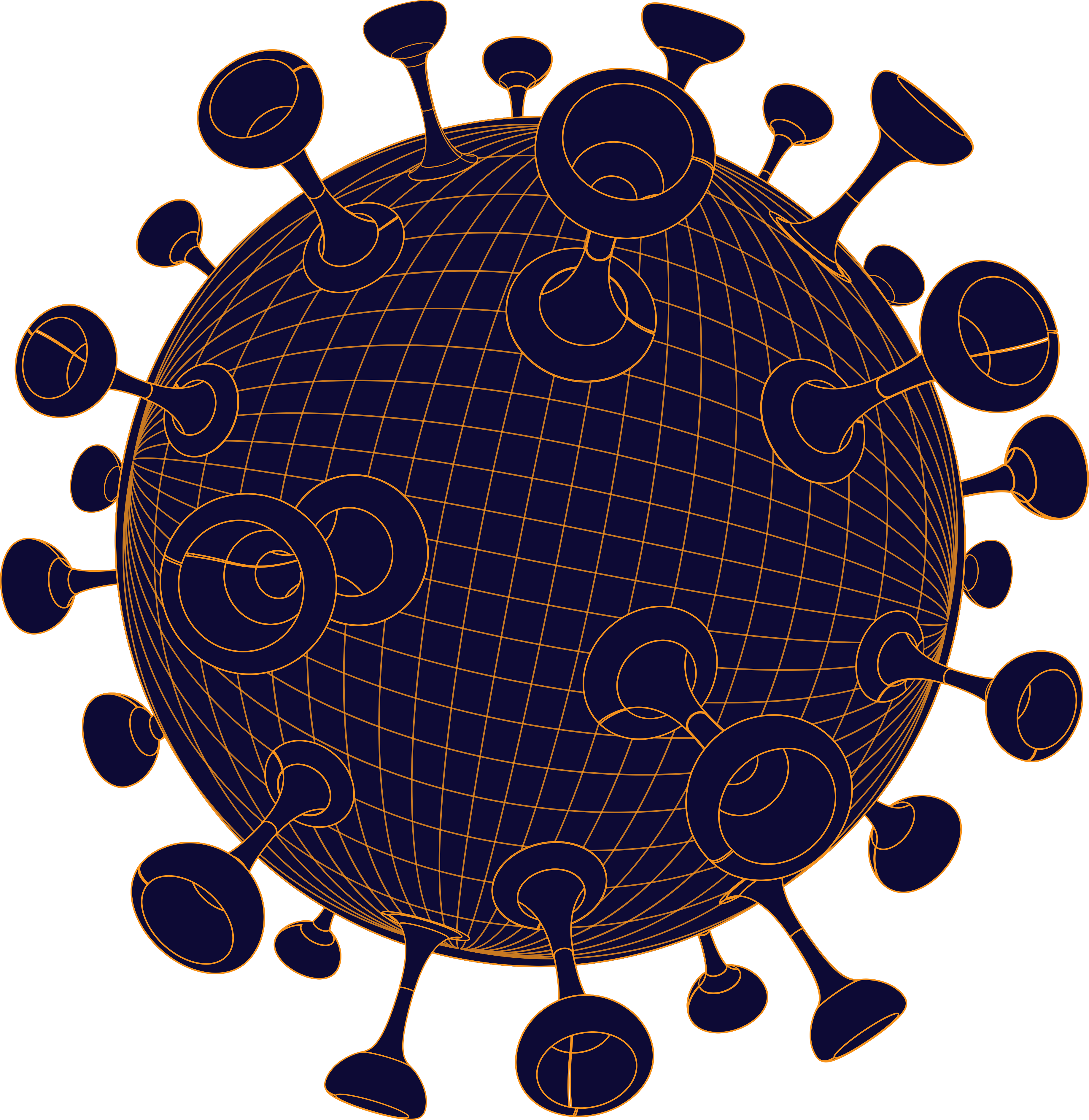 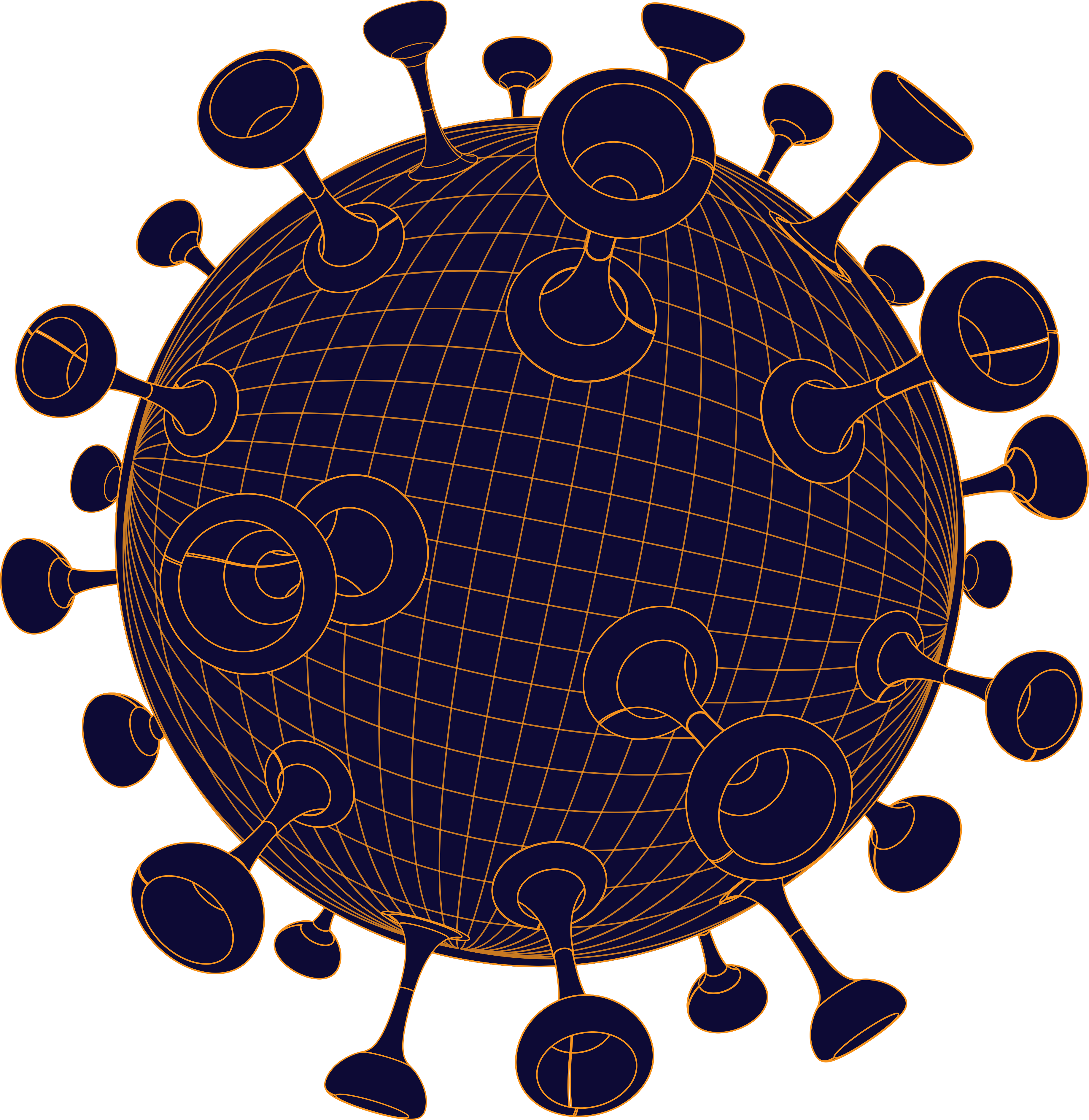 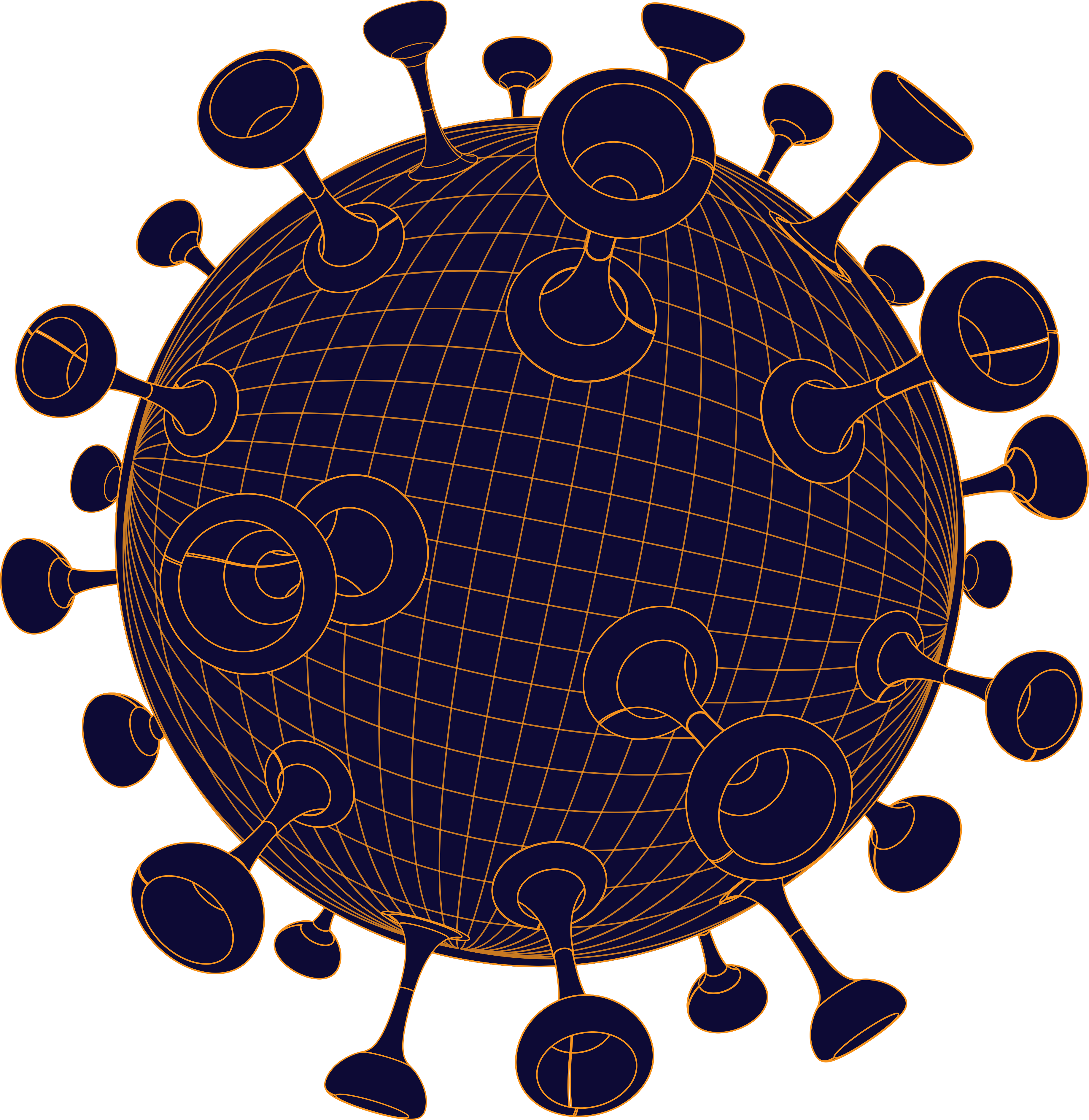 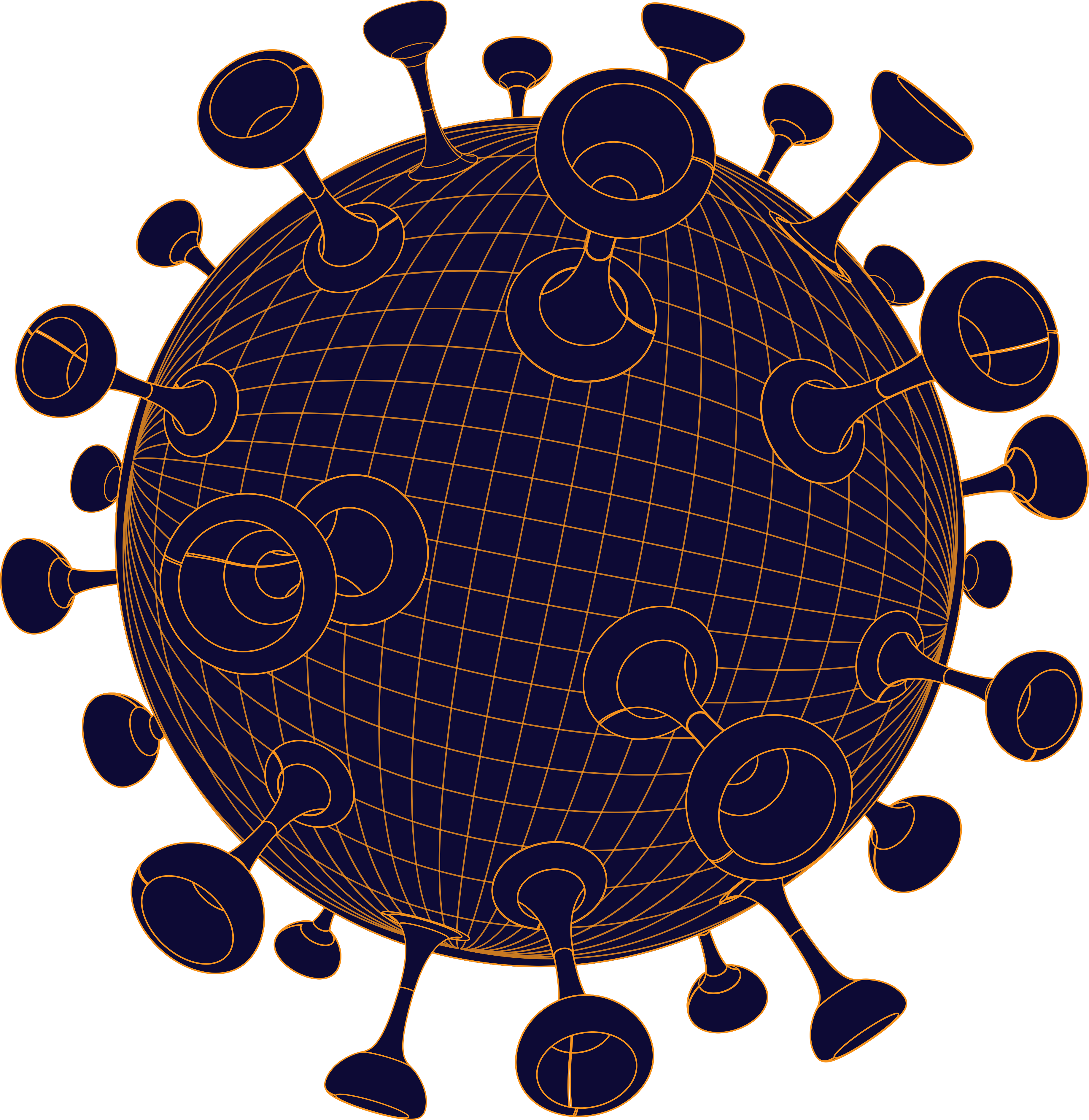 Prijavite se na aplikacijo :
https://e-uprava.gov.si/podrocja/sociala-zdravje-smrt/zdravje/vloga-cepljenje.html

vnesite svoje podatke in po končanem cepljenju rizičnih skupin, boste dobili obvestilo o času in kraju cepljenja po vrstnem redu prijave.
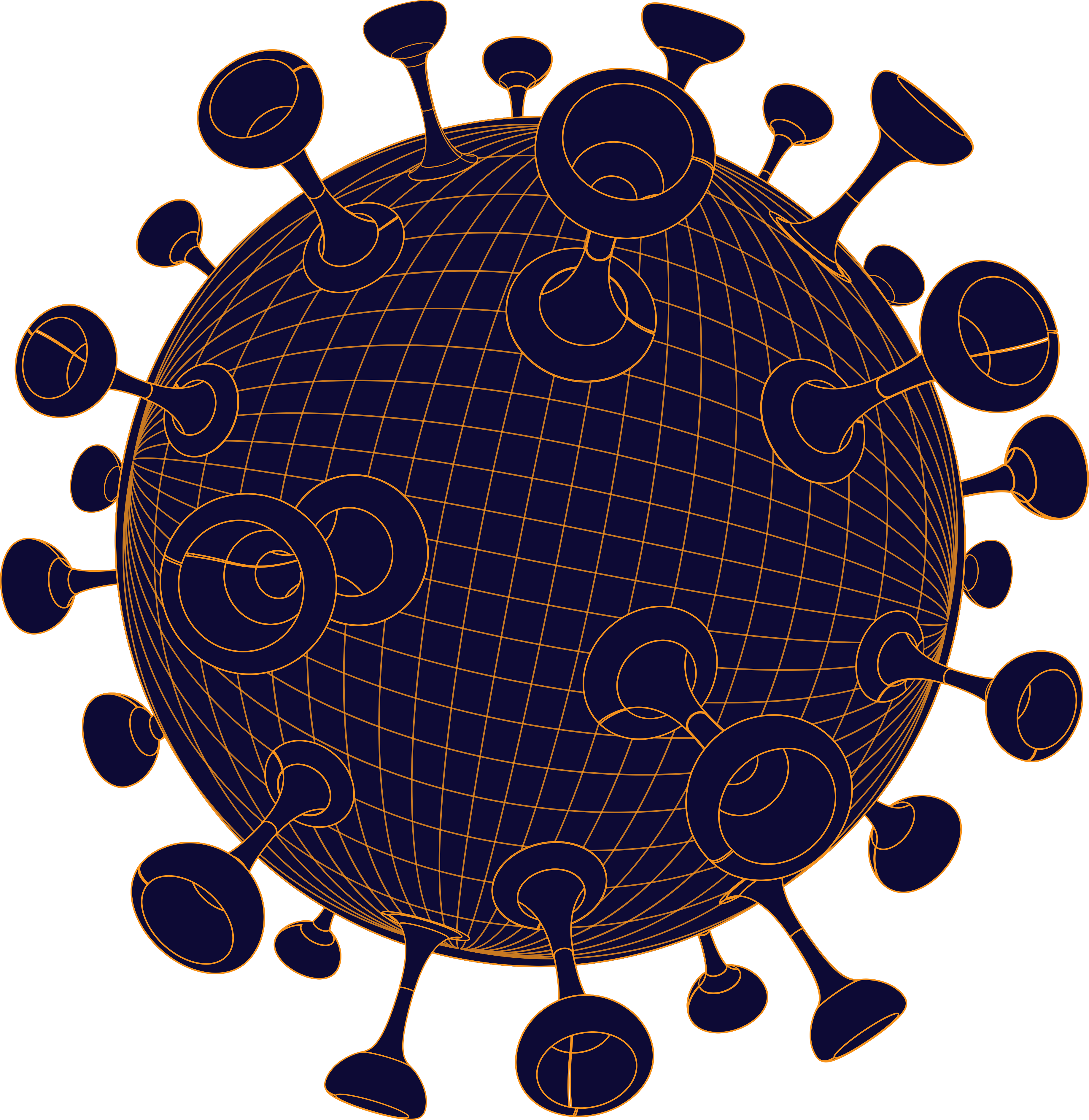 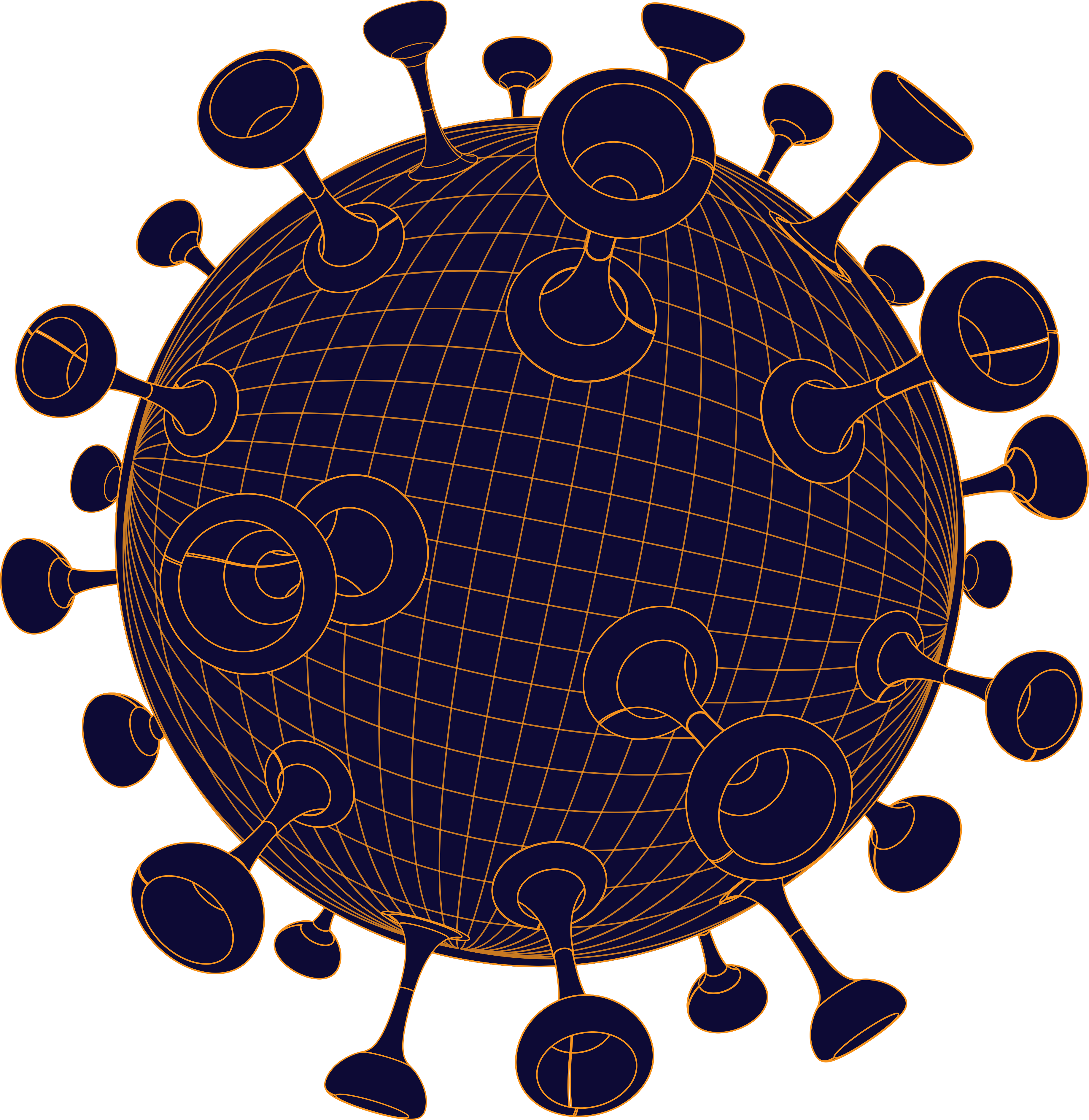 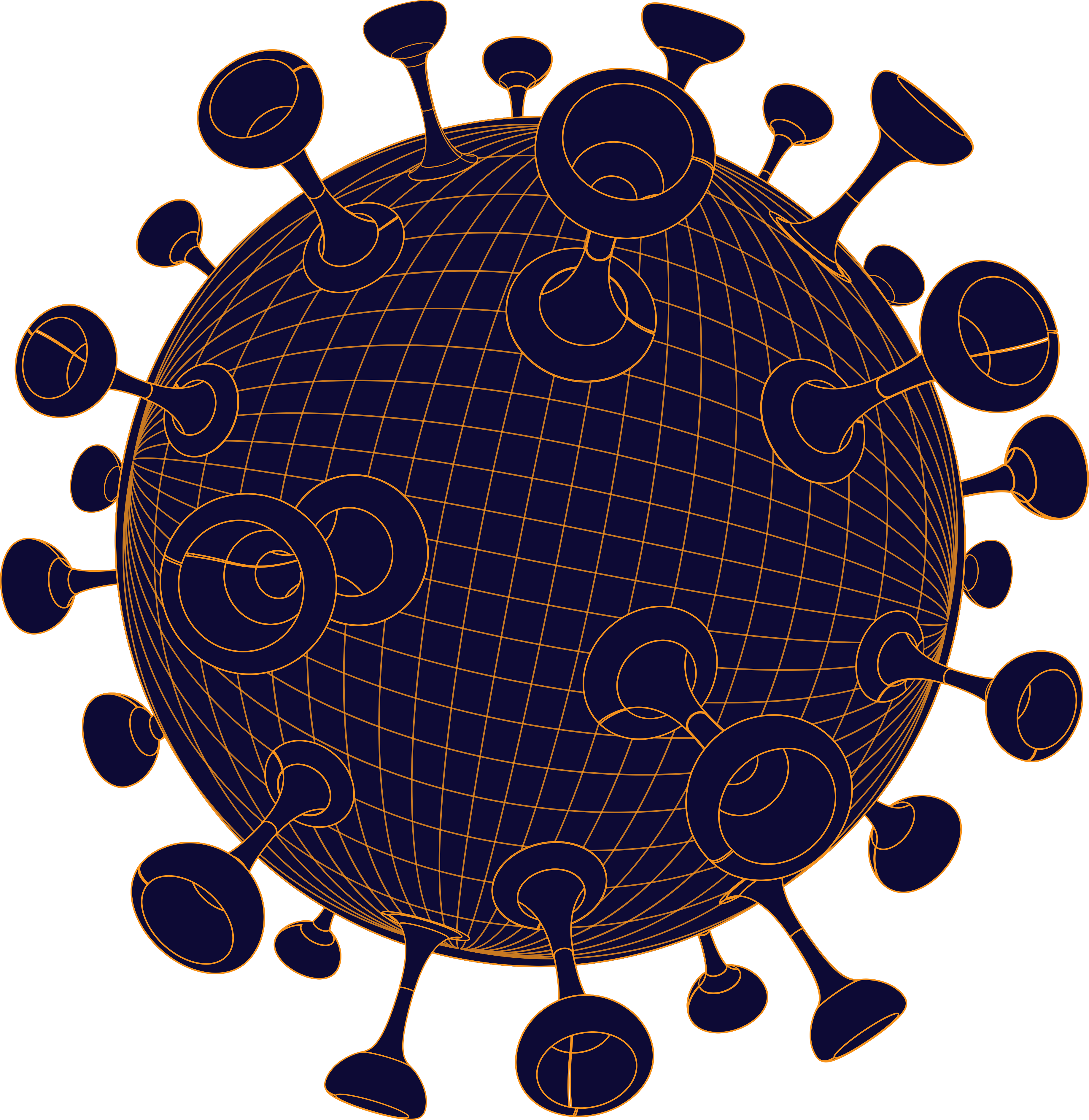 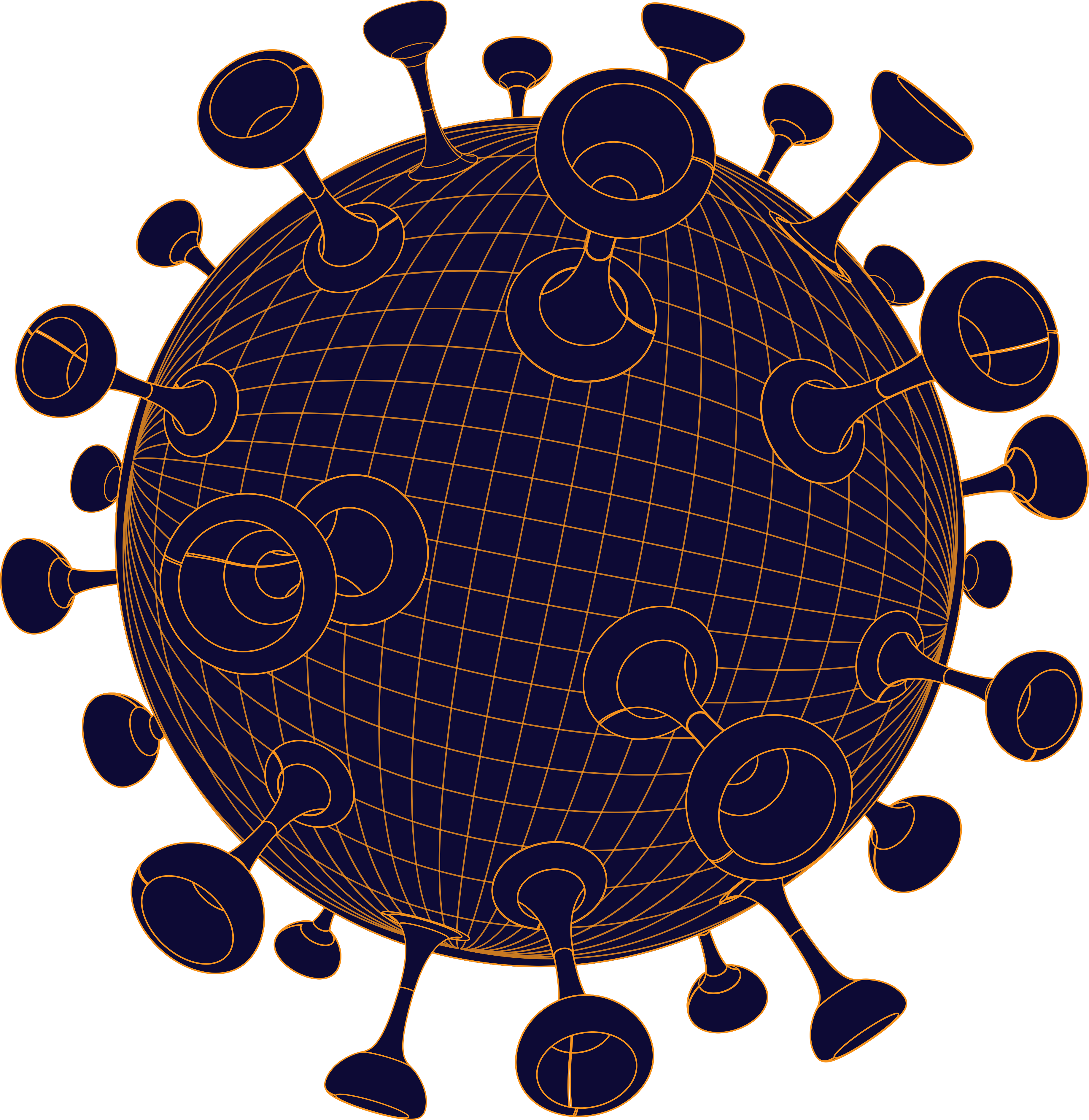 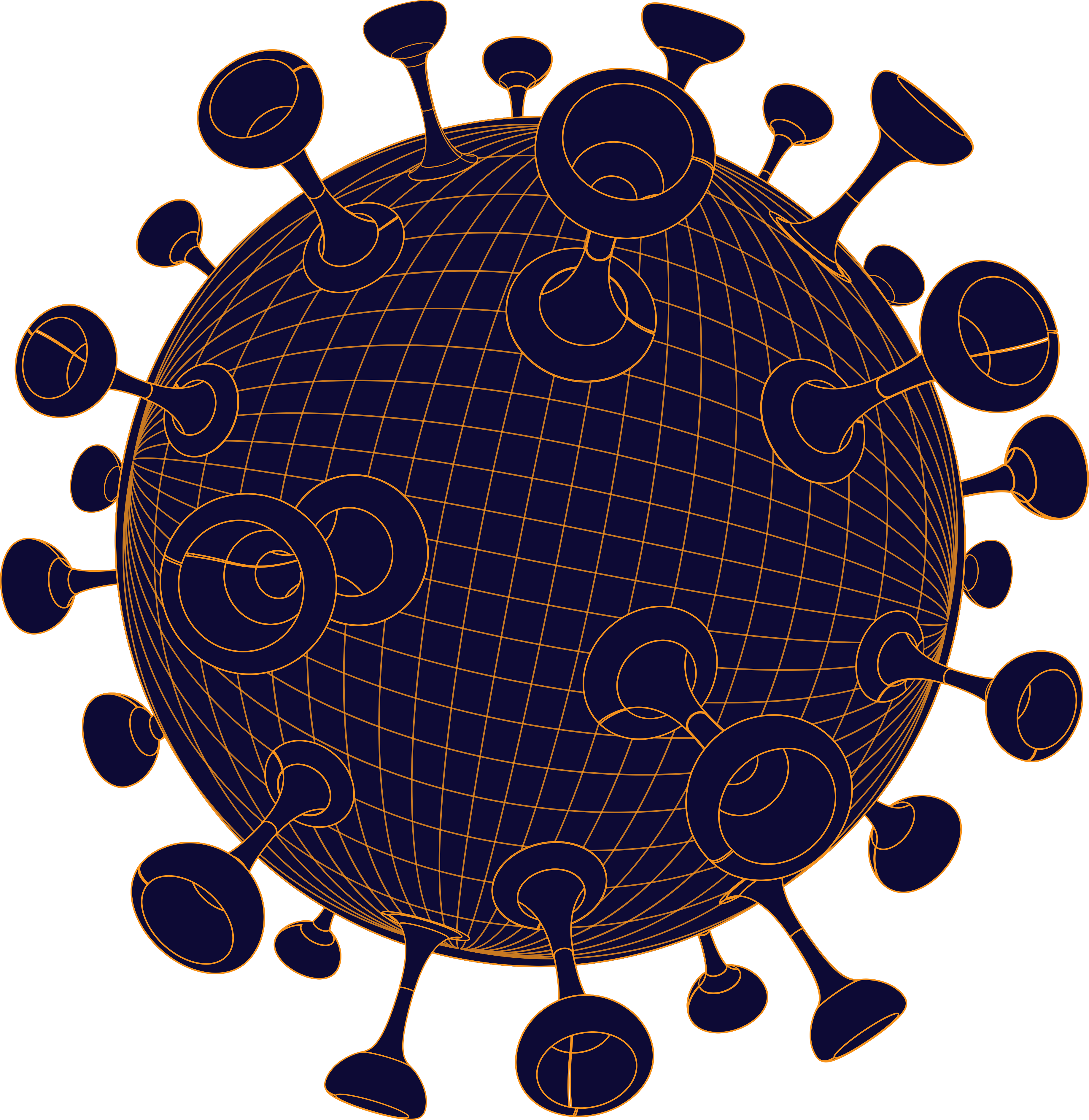 Zavihajmo rokave. Cepimo se. In ostanimo zdravi.Hvala za pozornost!
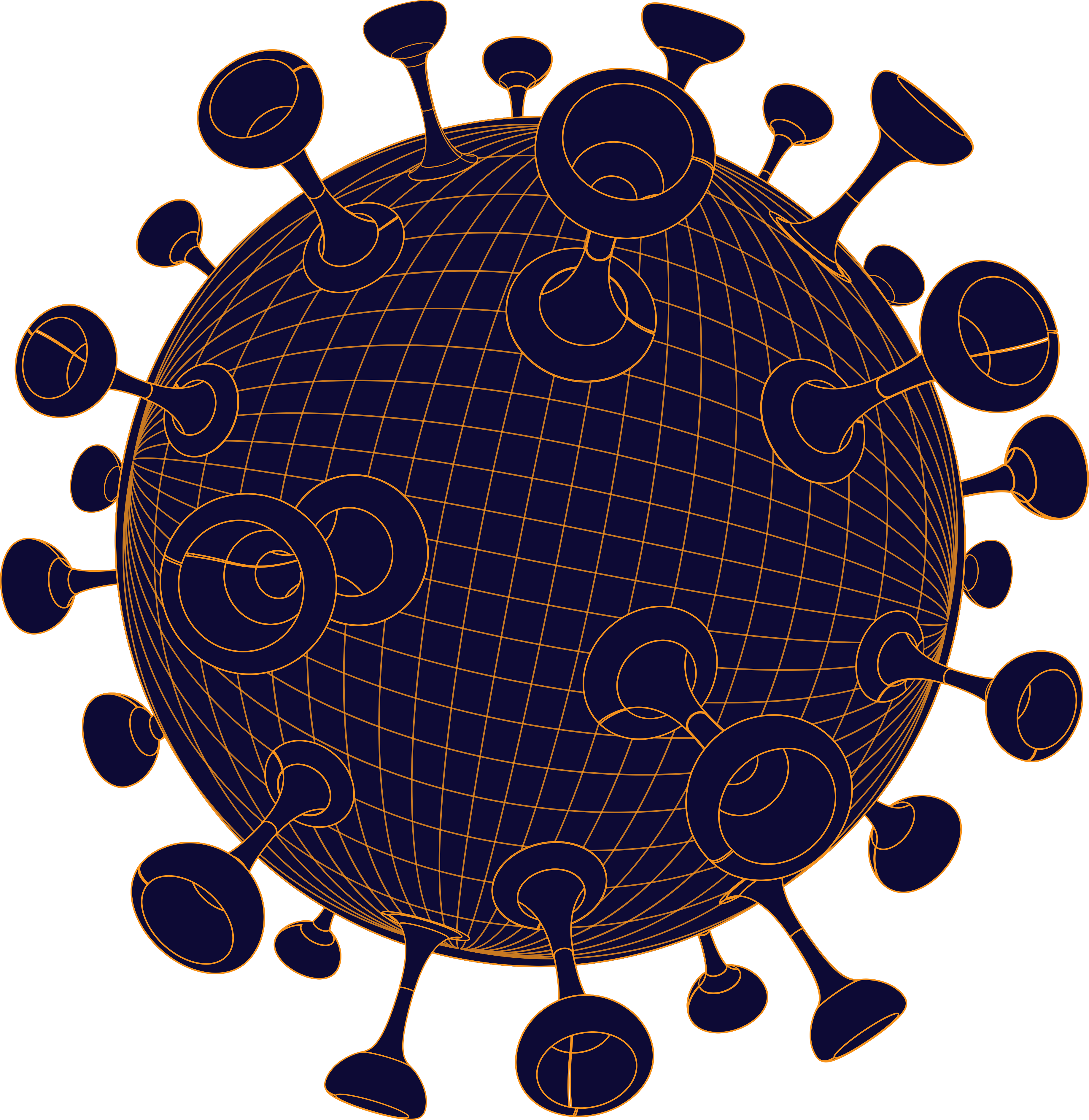 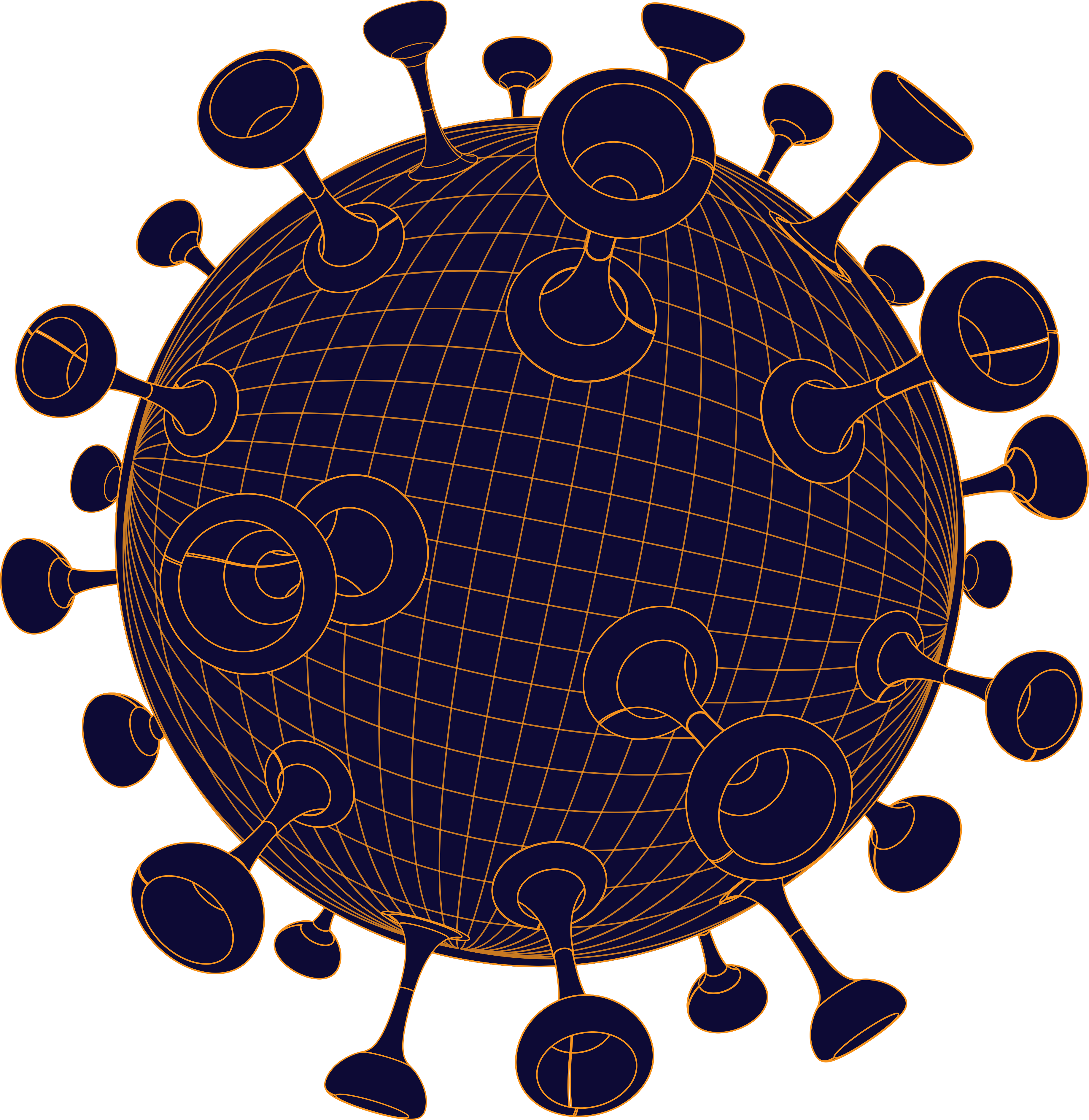 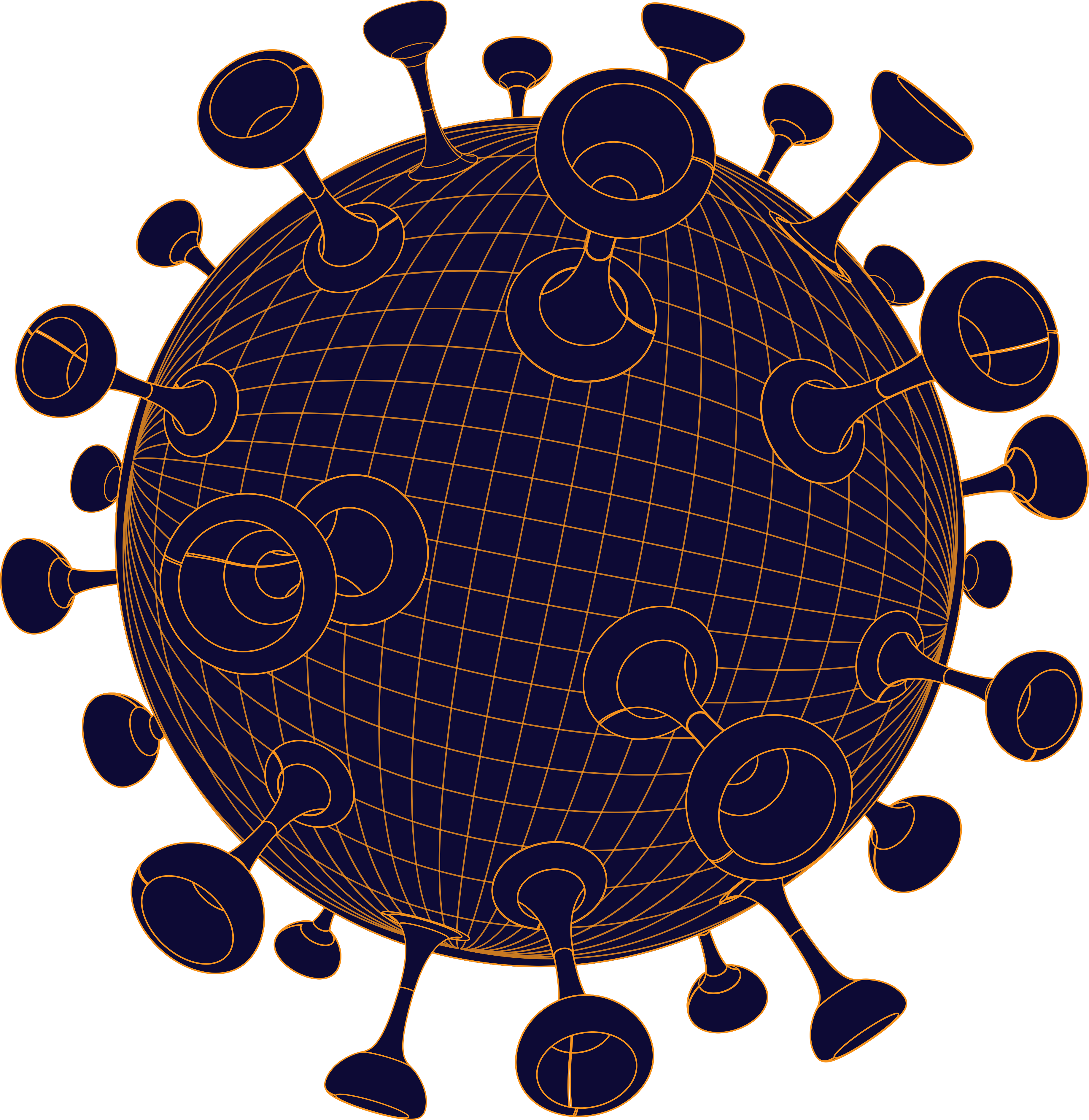 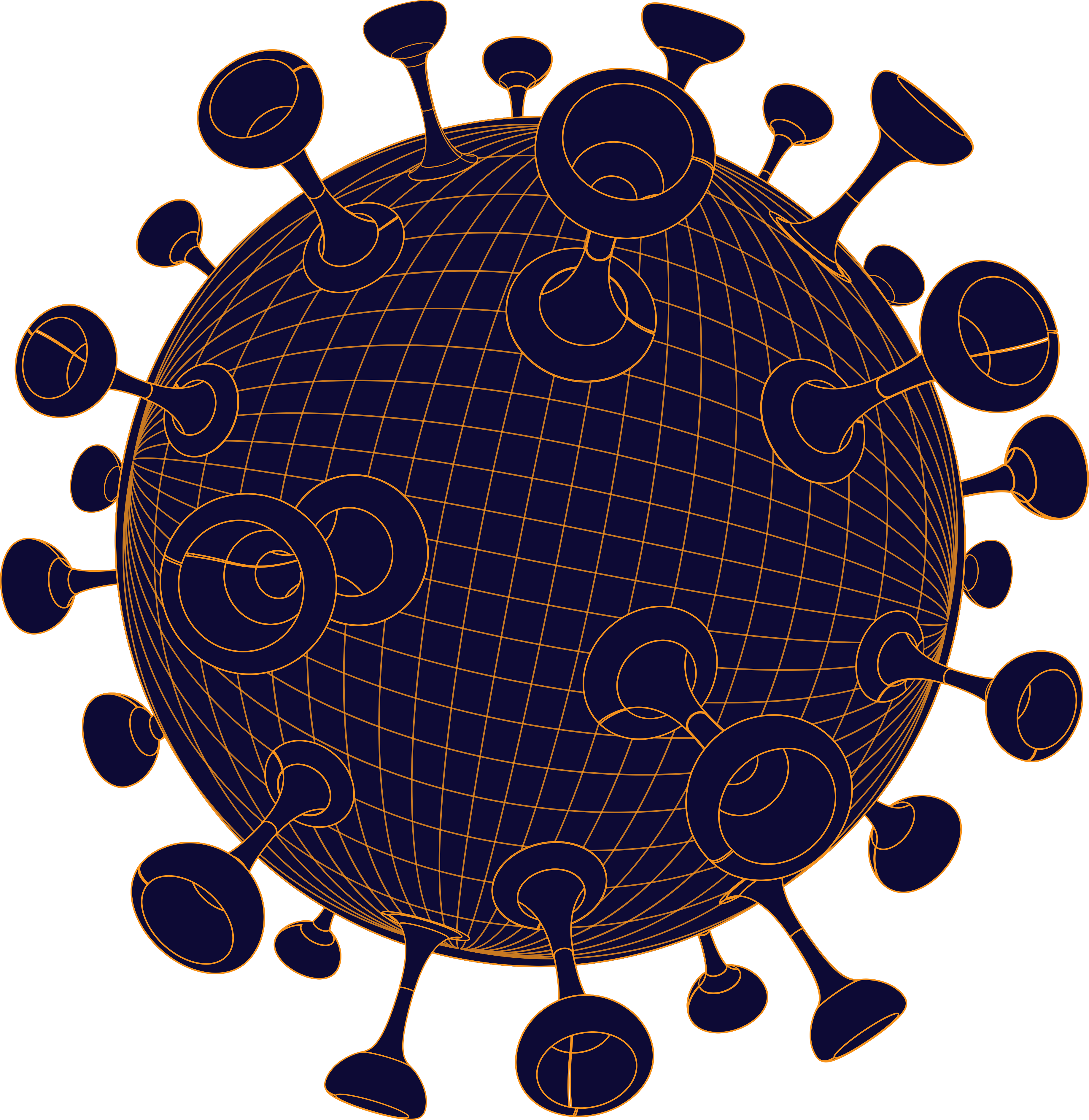 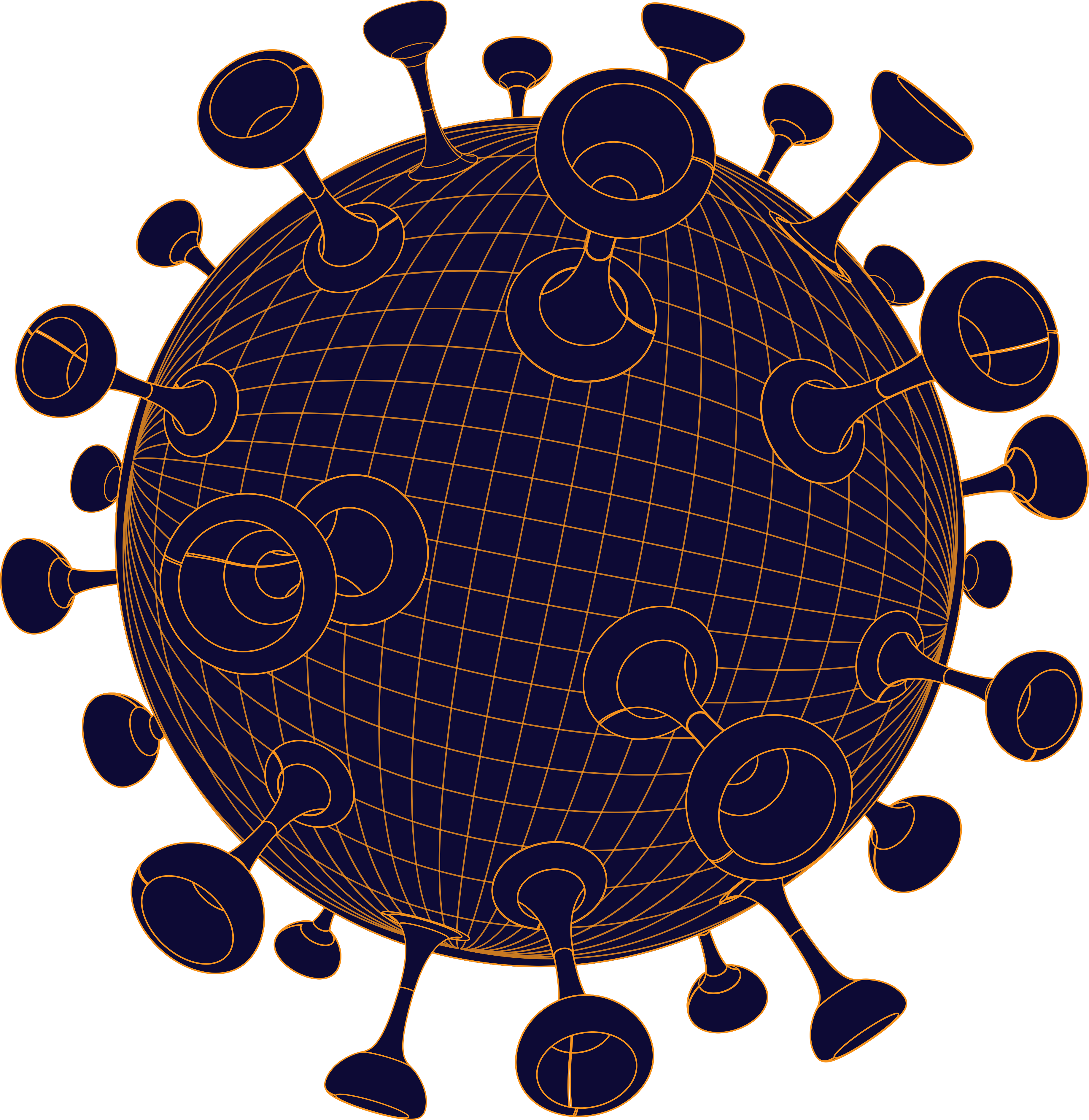 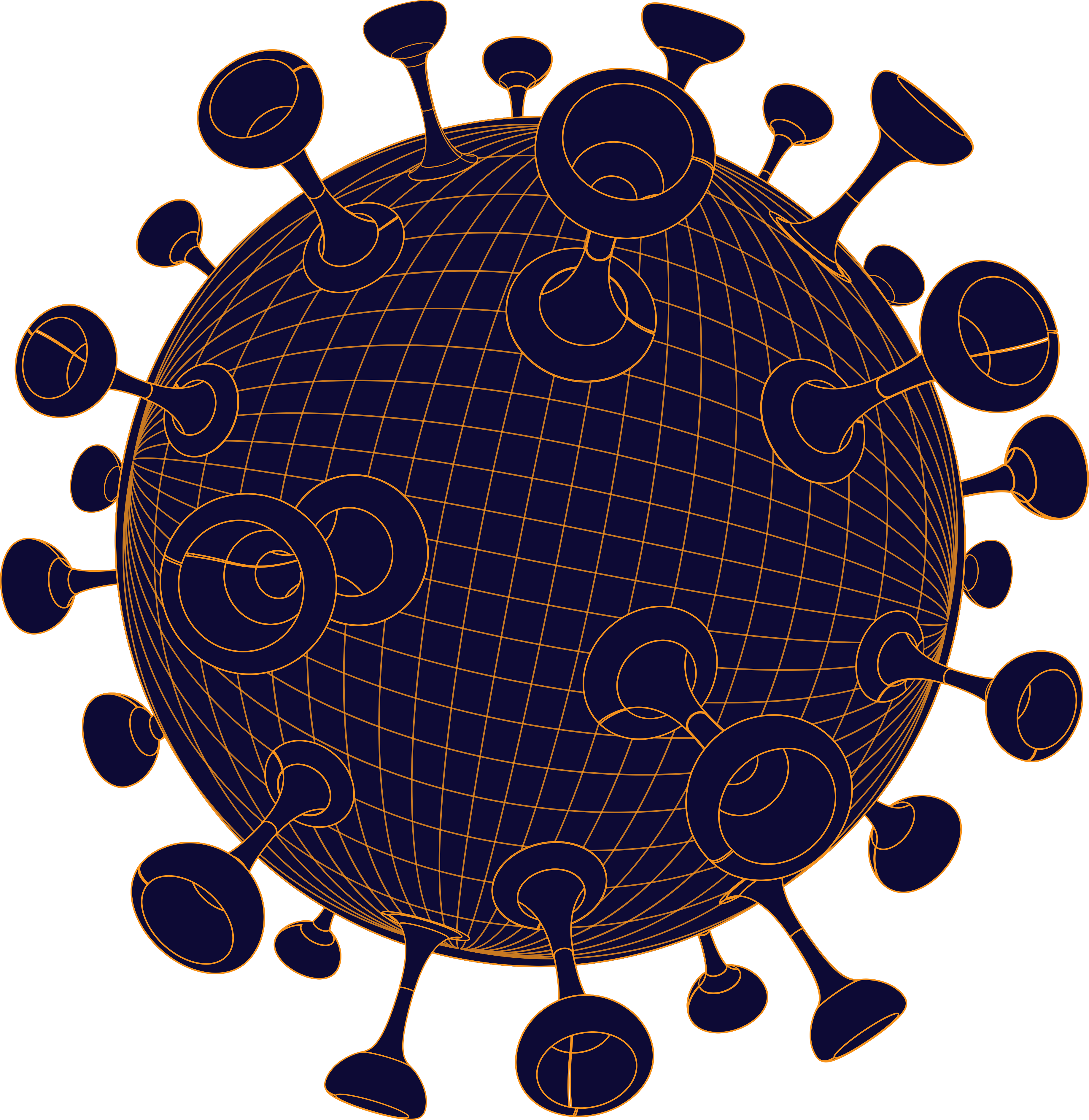